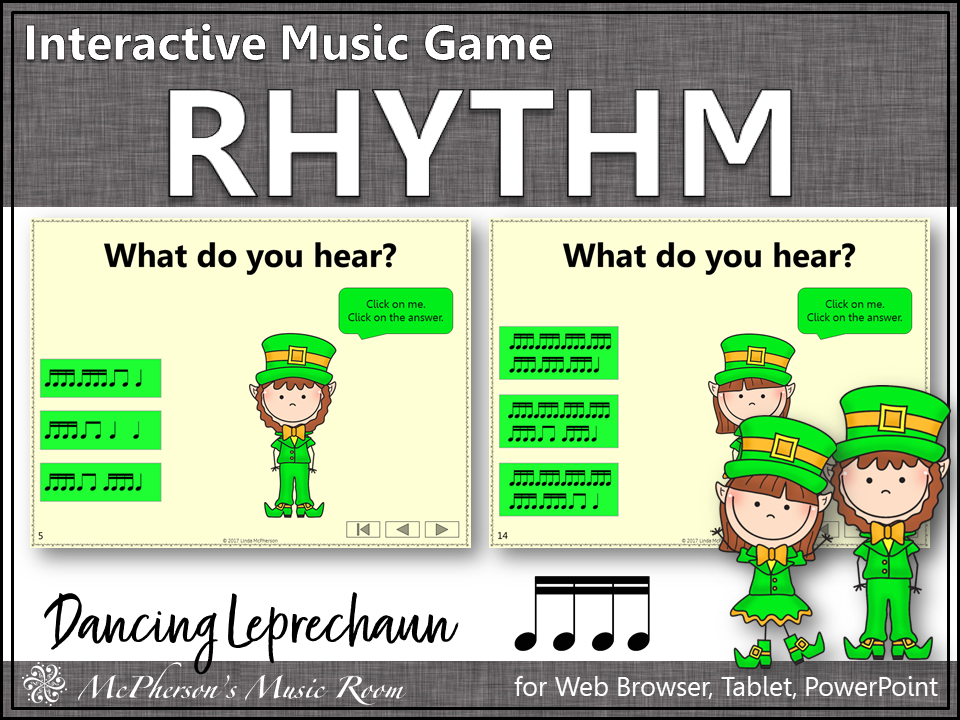 “a purple prickly metallophone meatloaf”
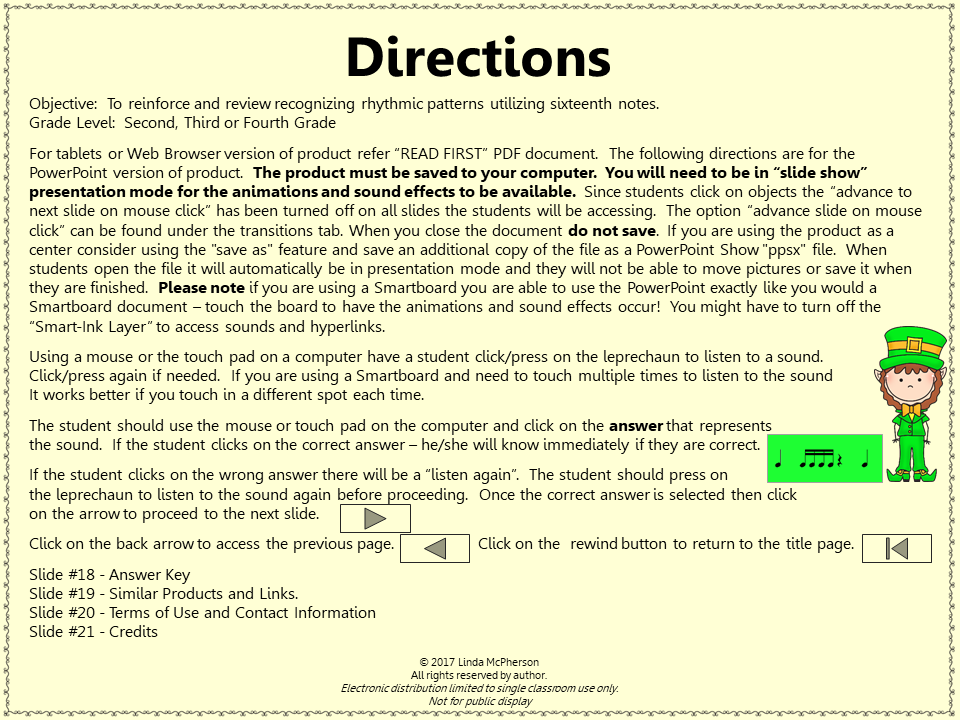 “a purple prickly metallophone meatloaf”
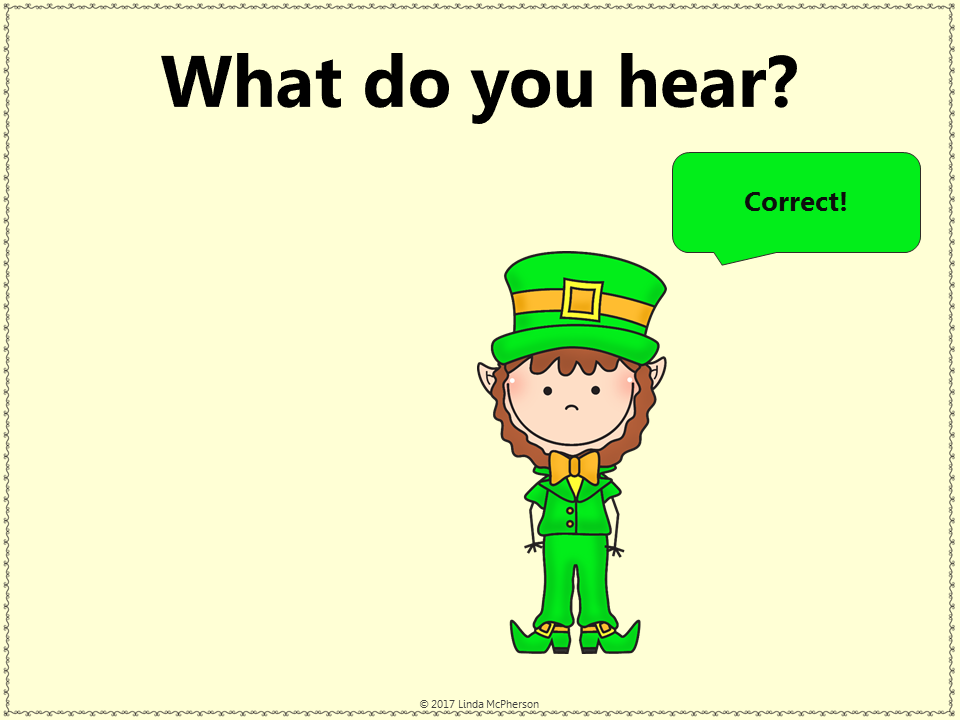 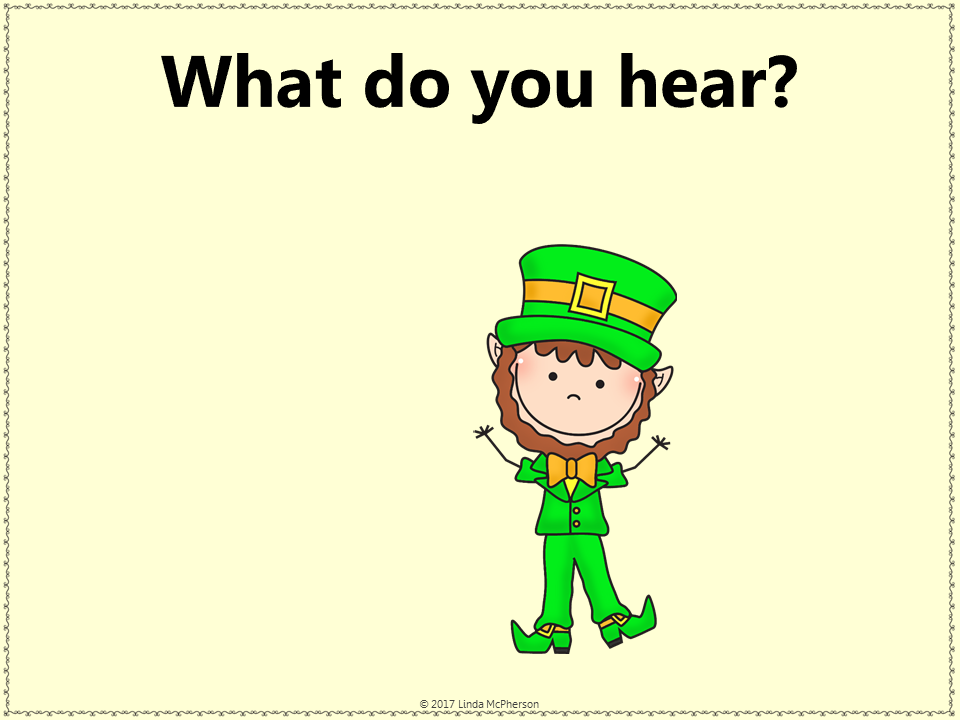 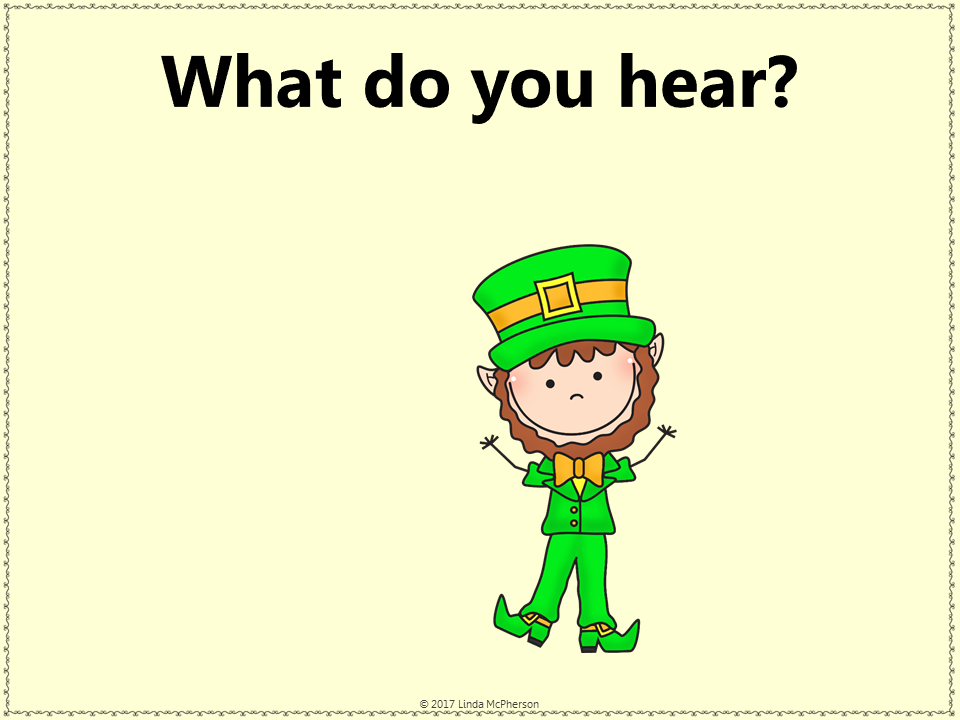 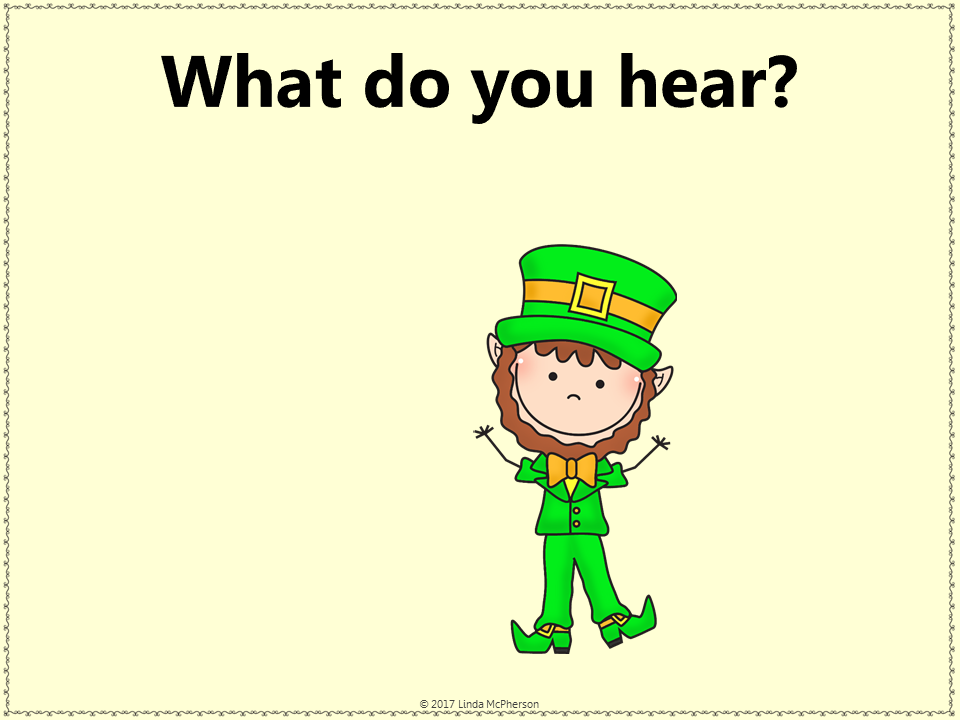 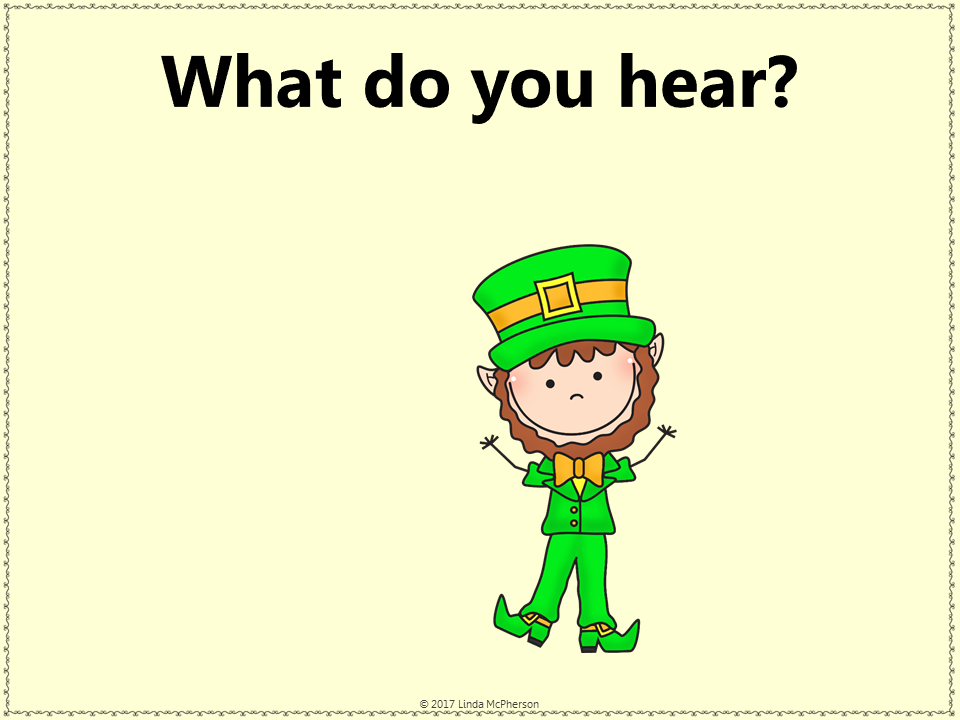 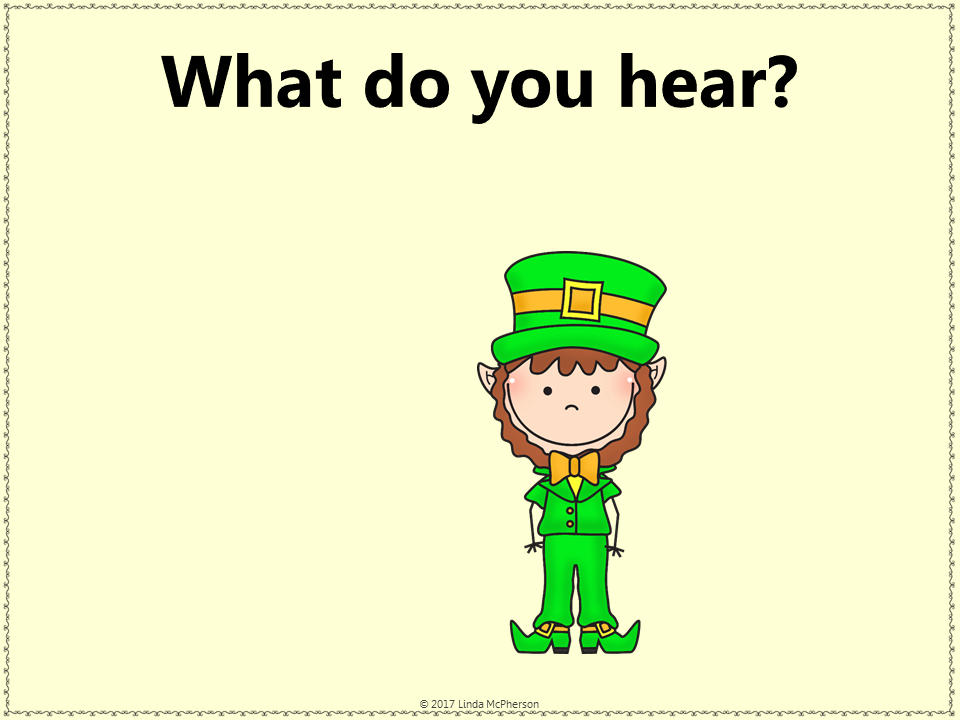 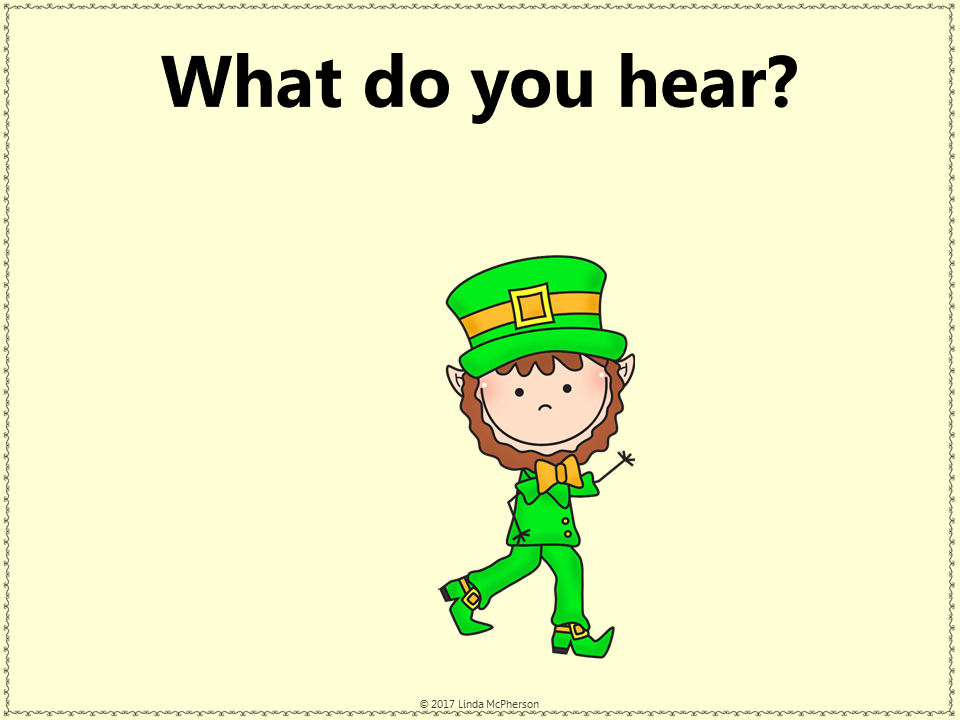 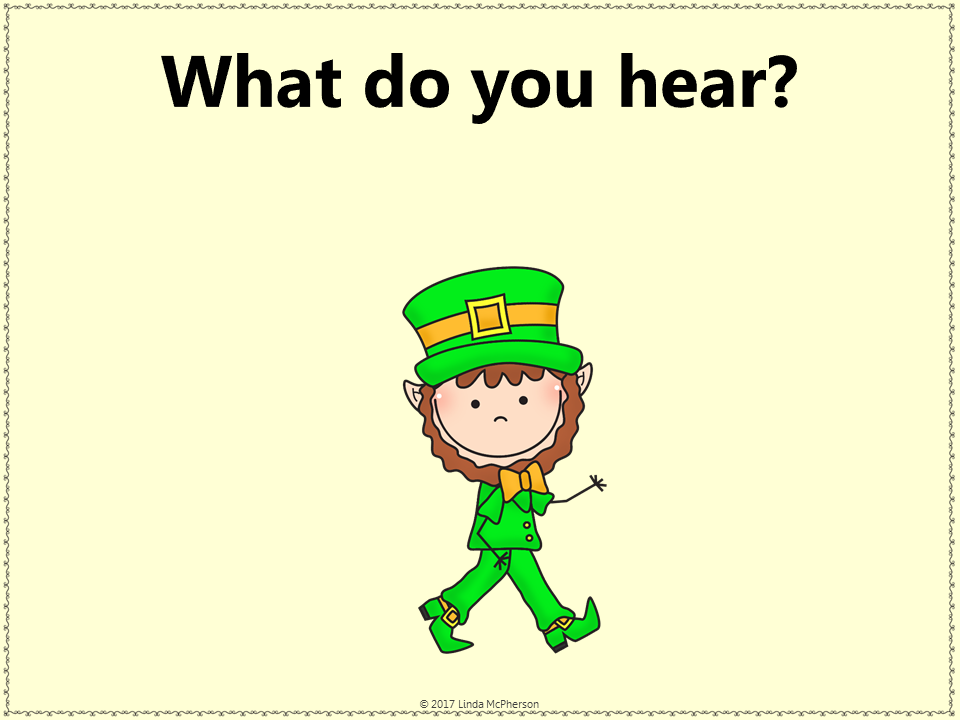 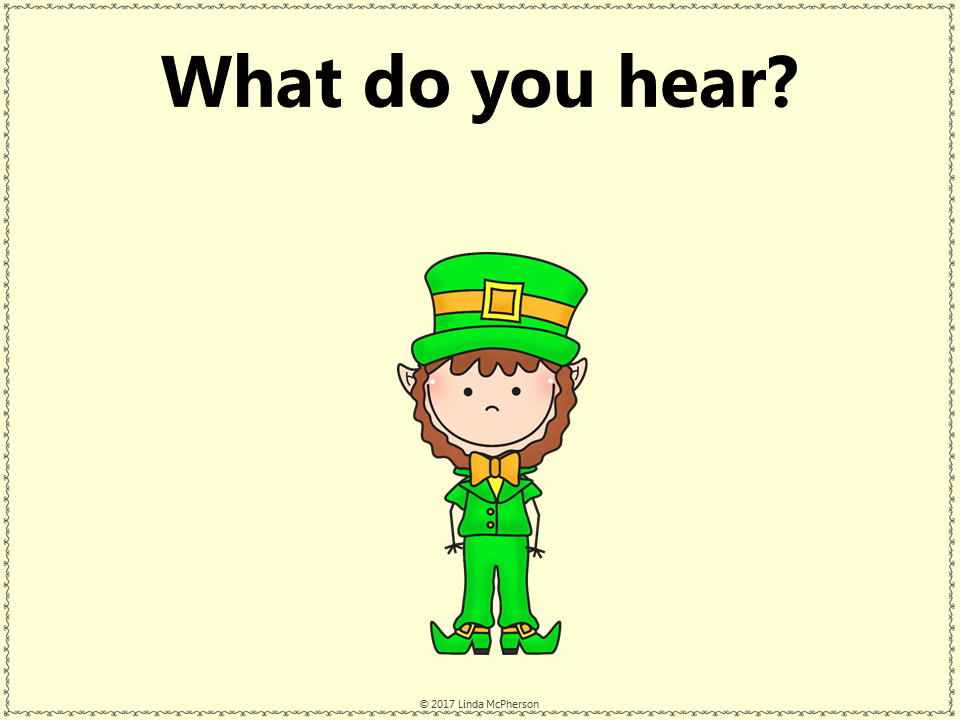 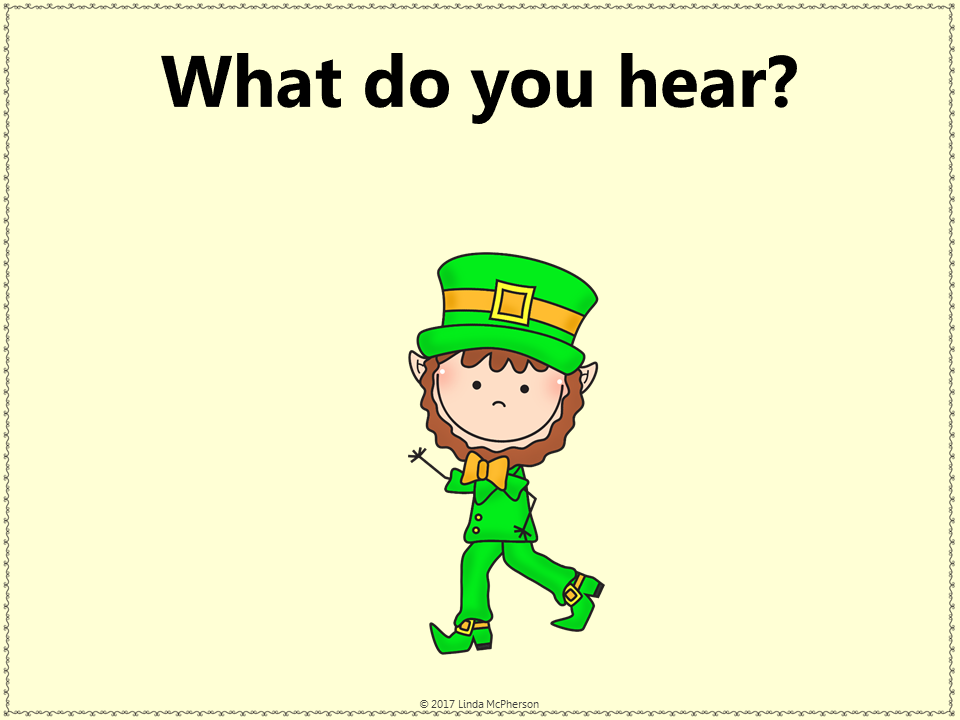 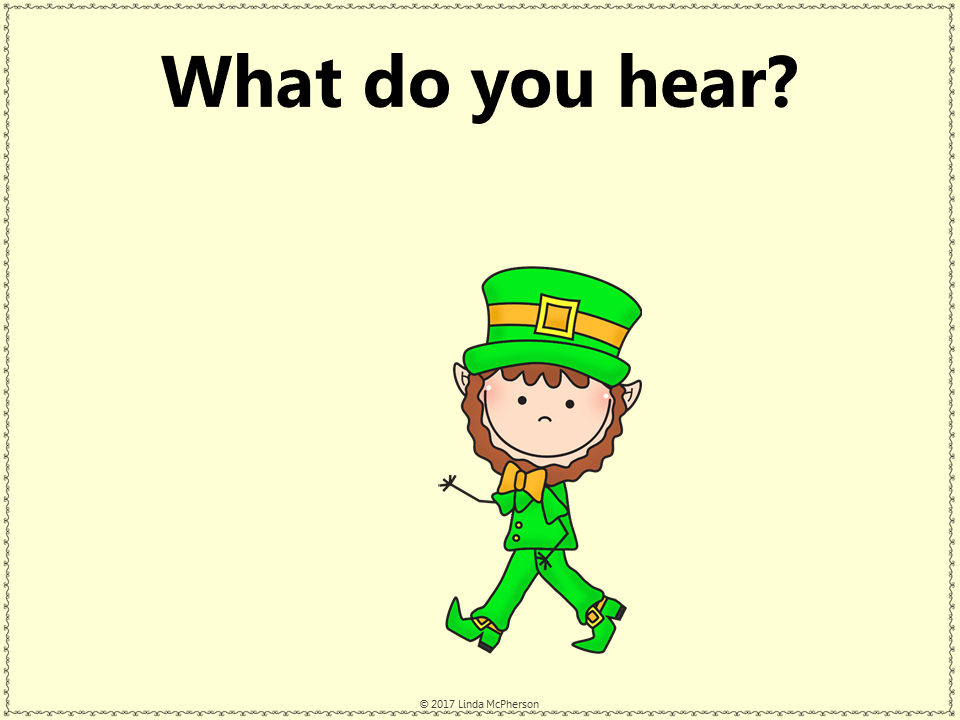 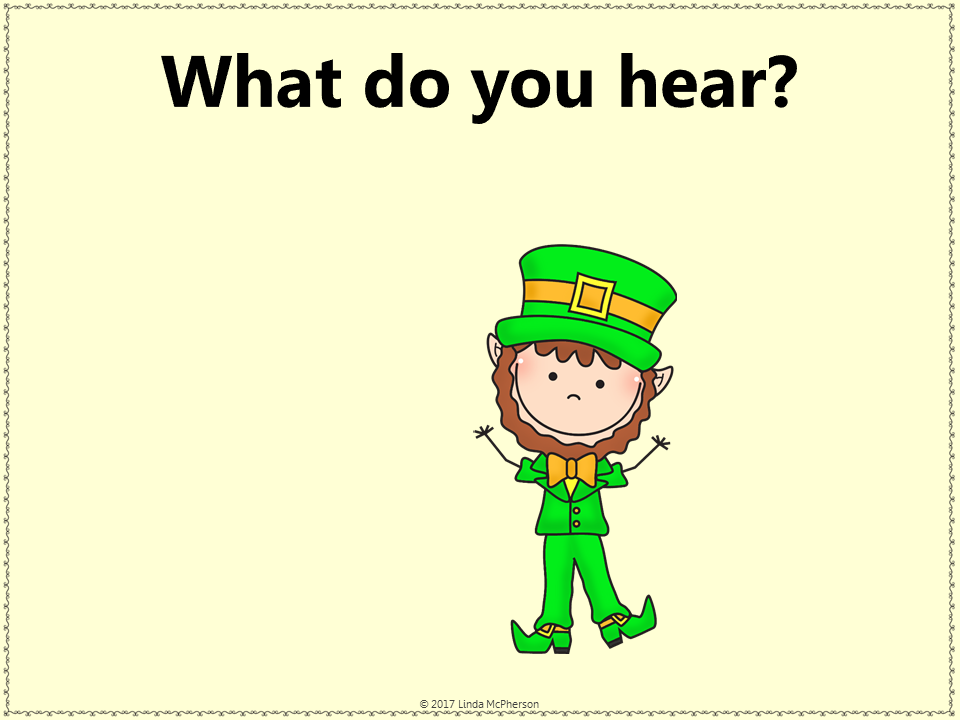 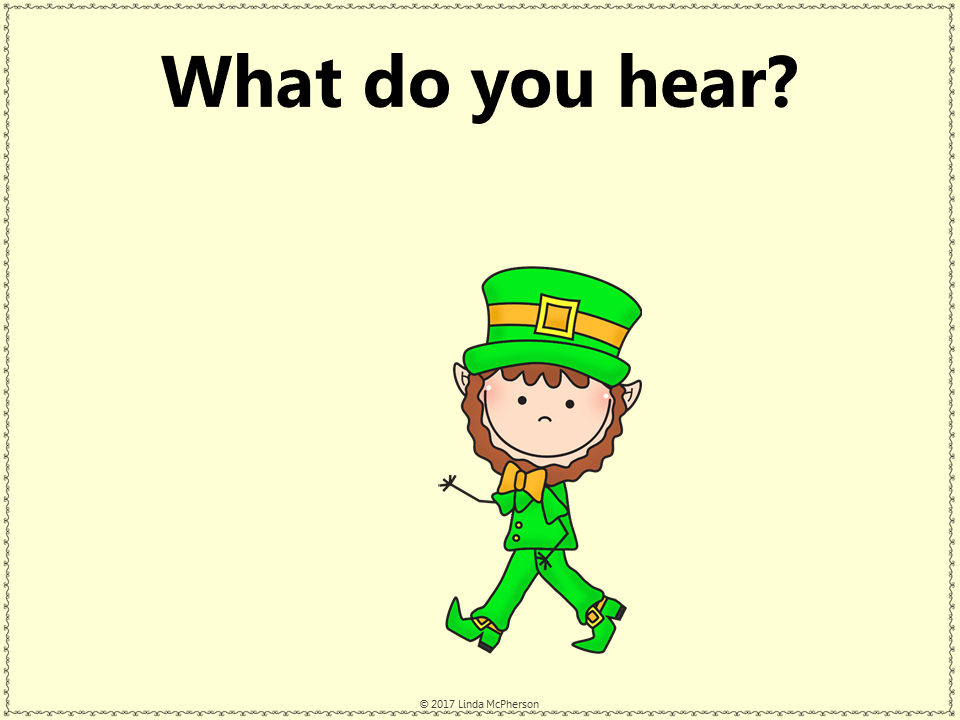 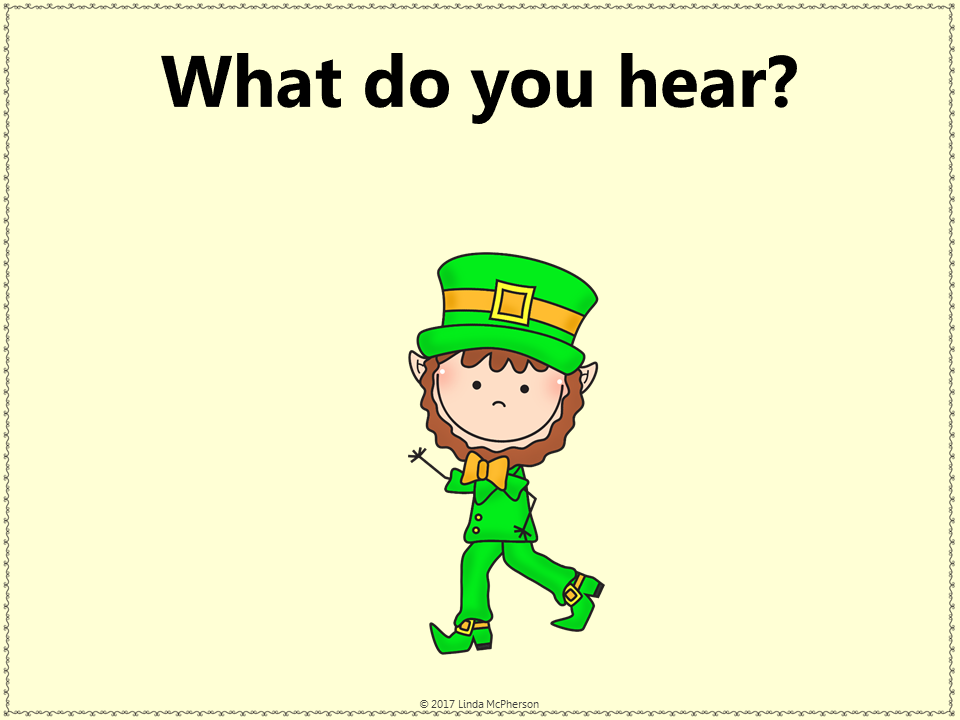 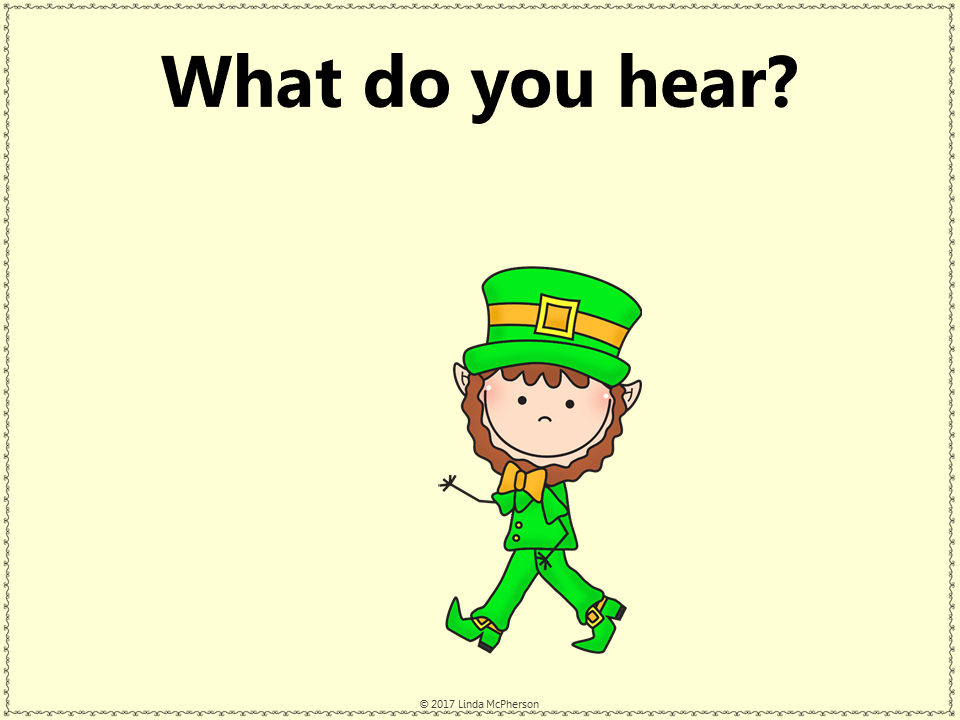 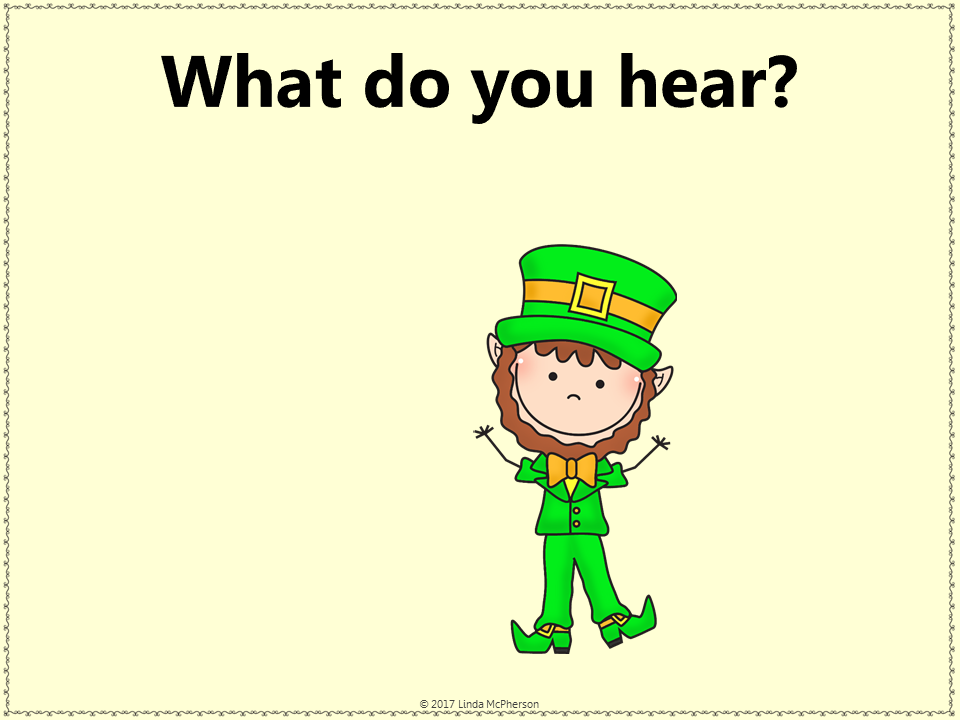 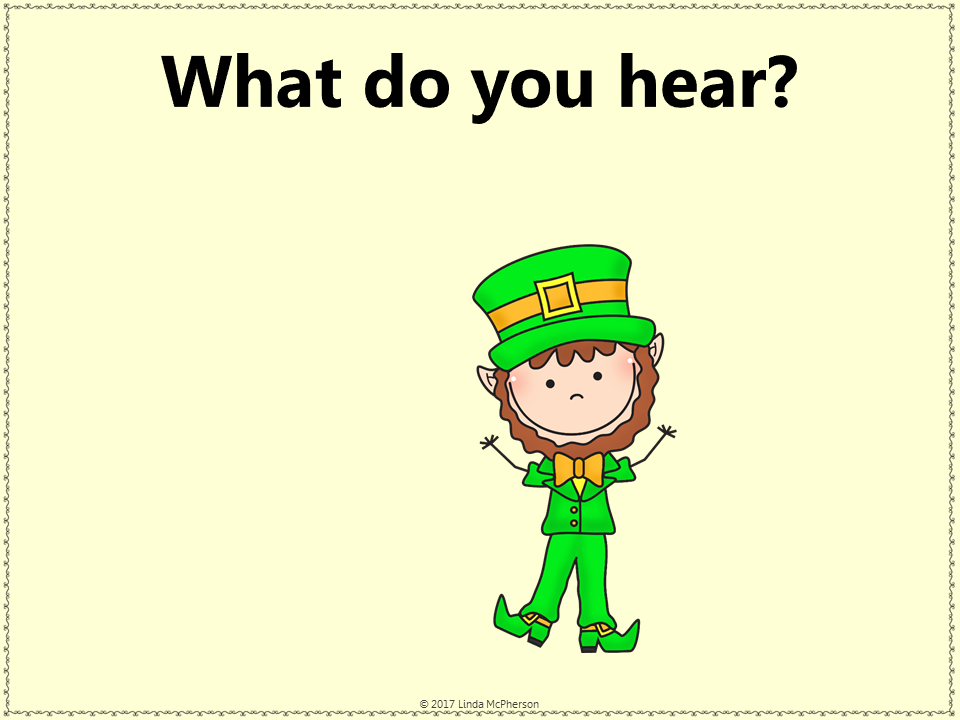 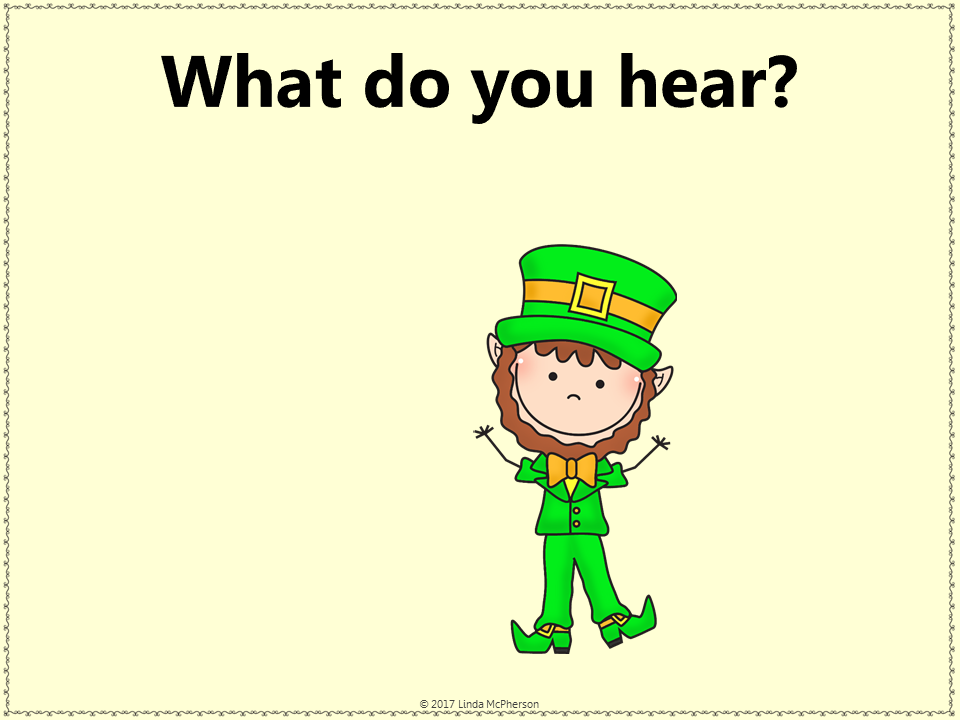 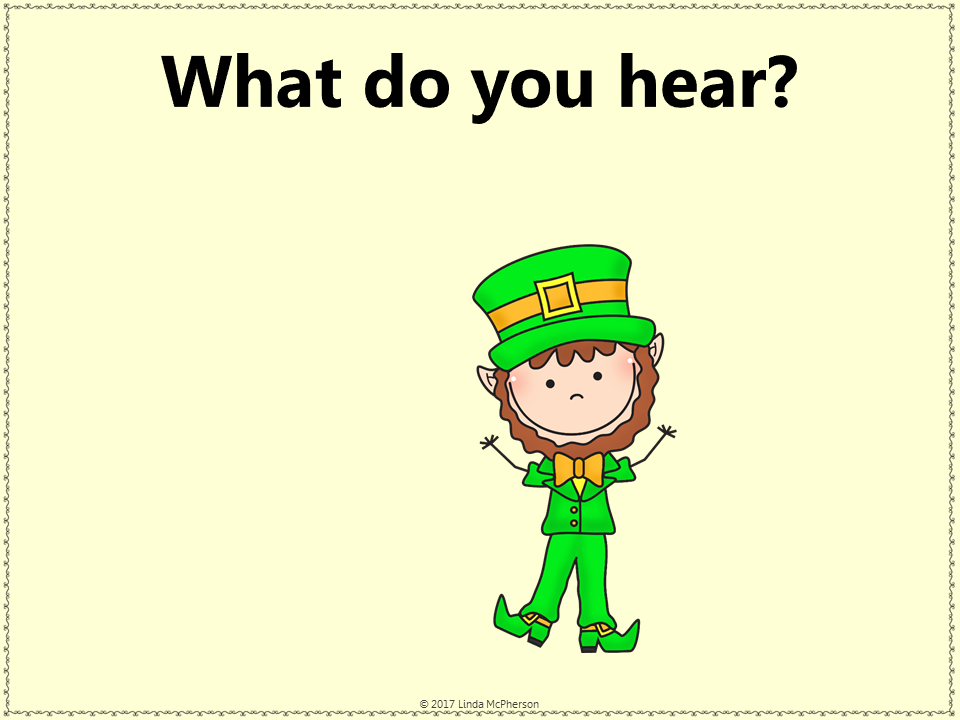 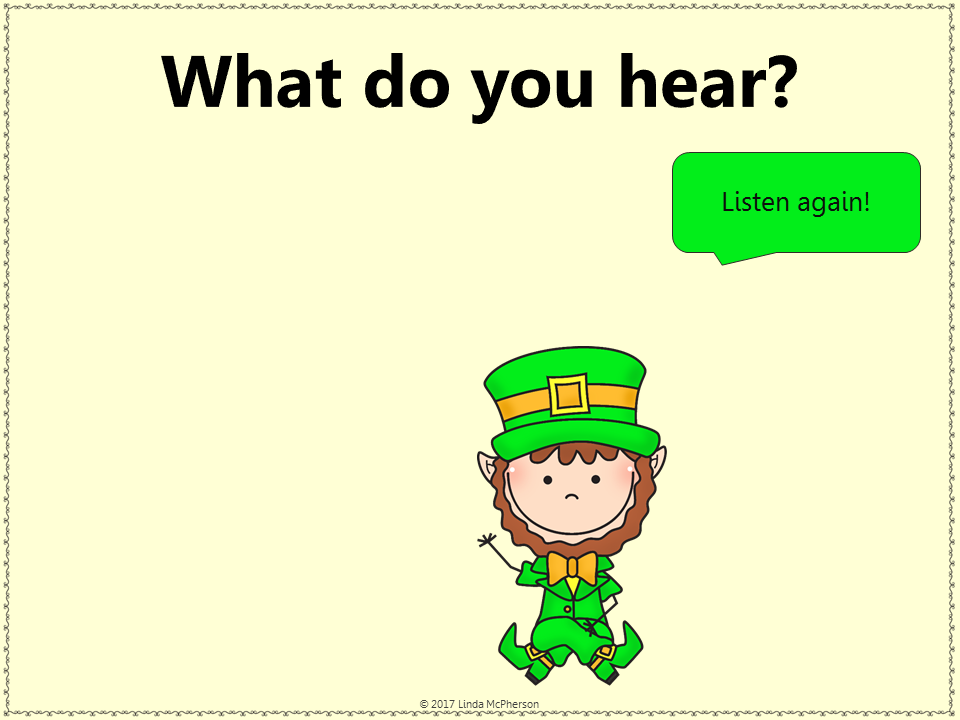 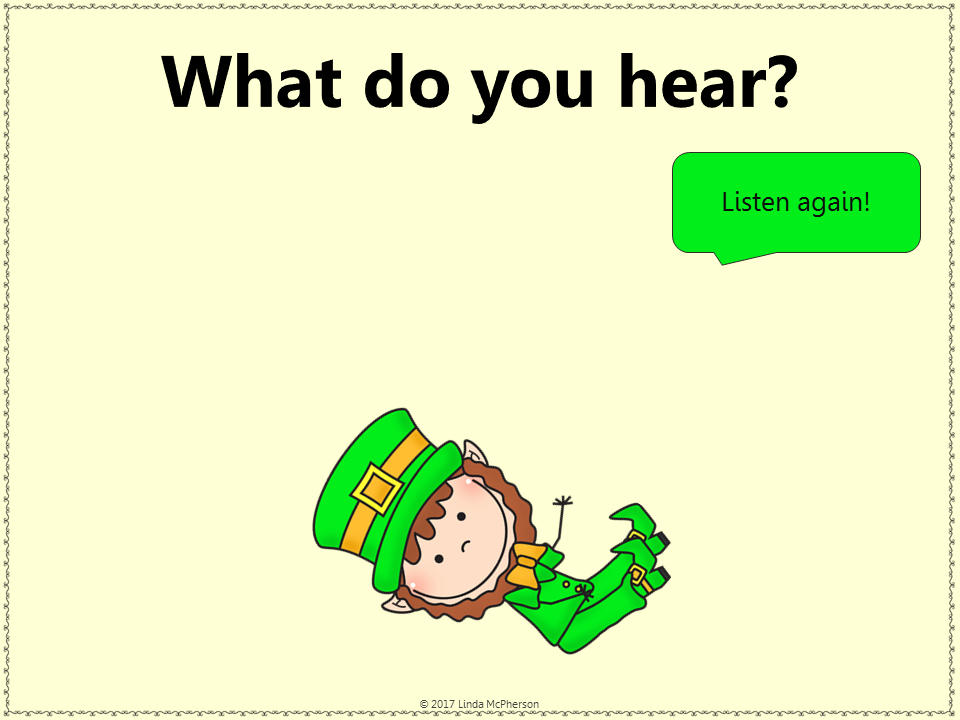 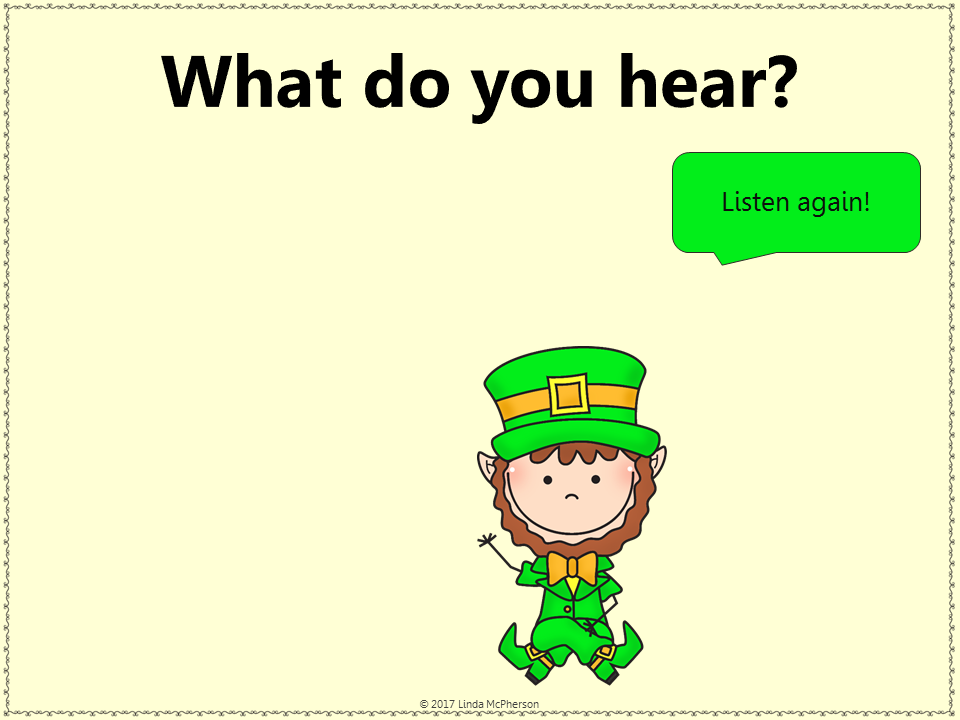 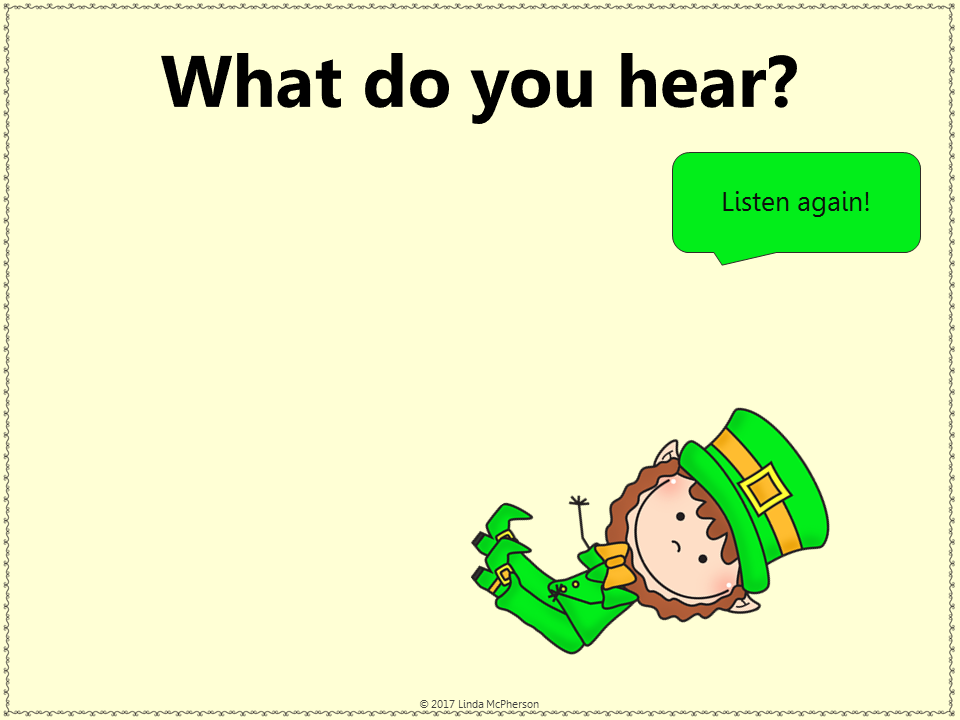 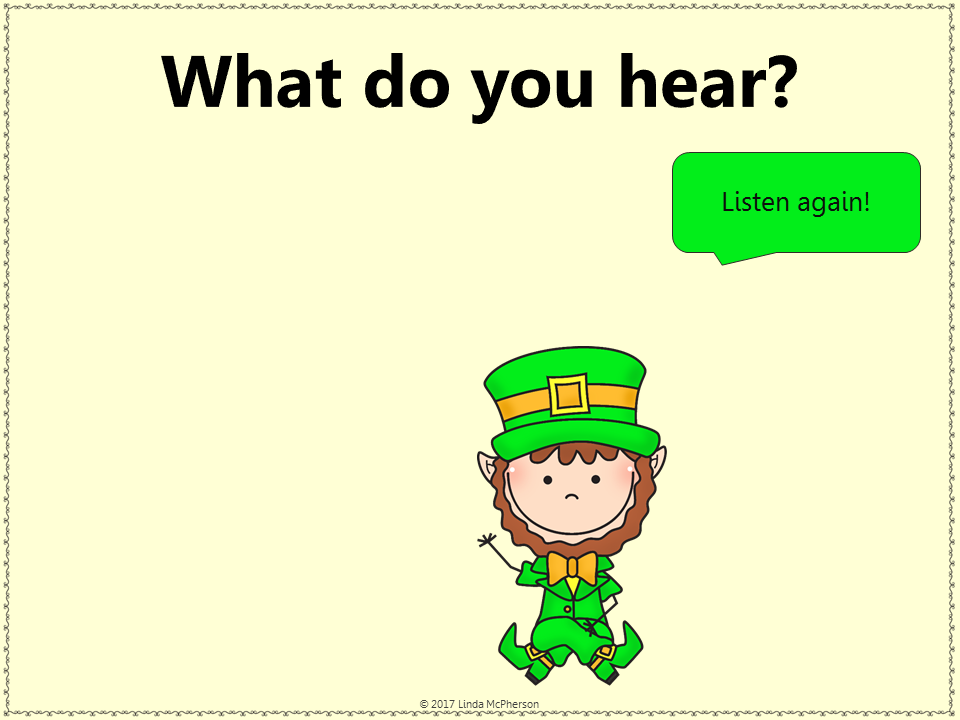 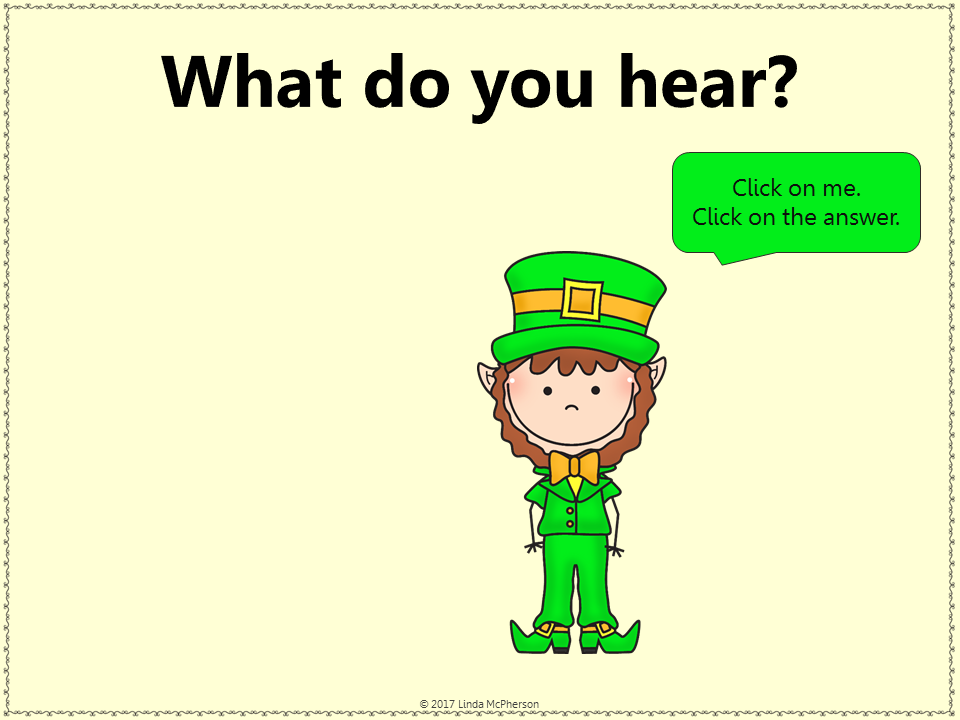 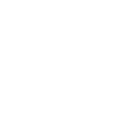 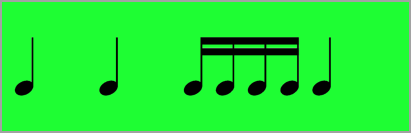 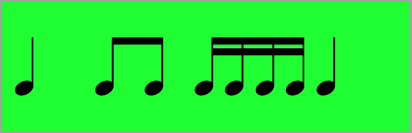 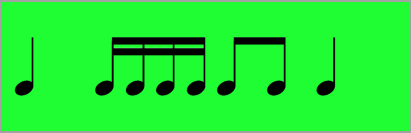 “a purple prickly metallophone meatloaf”
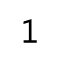 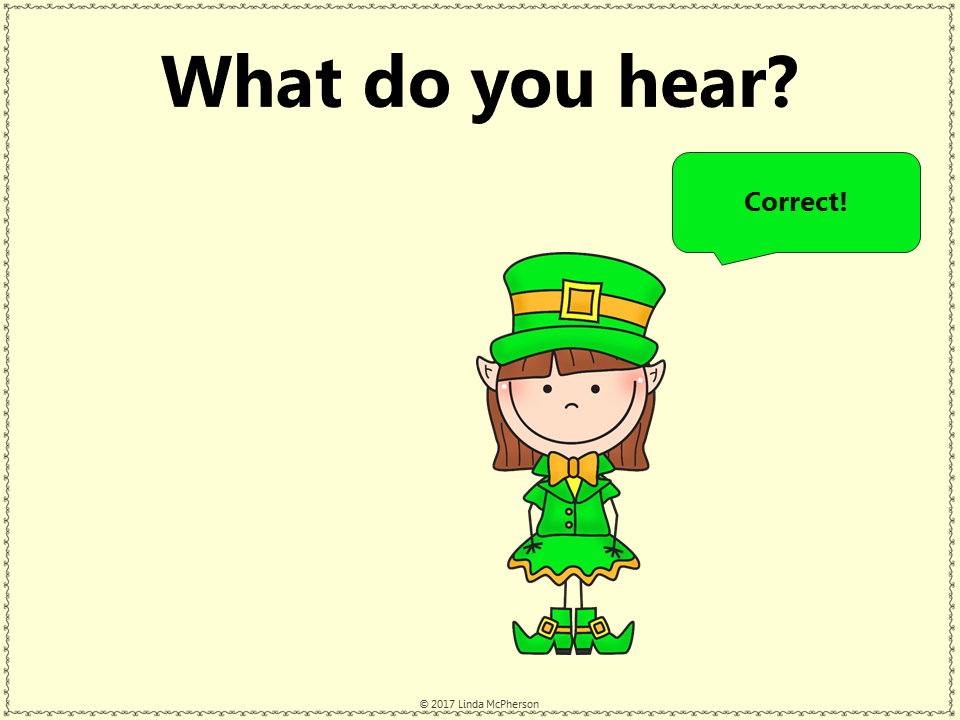 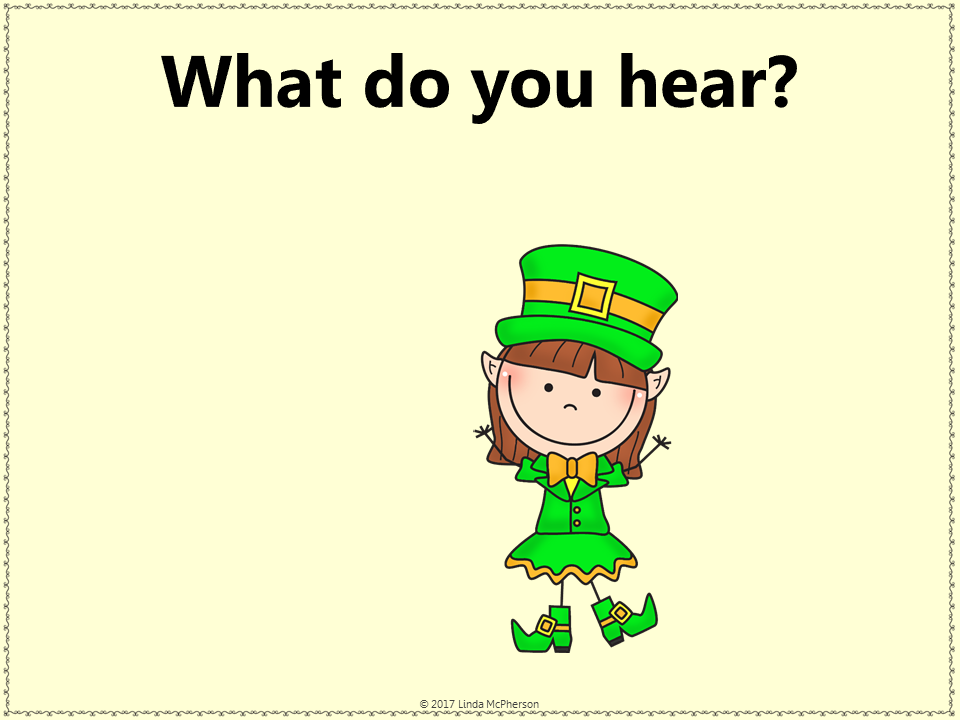 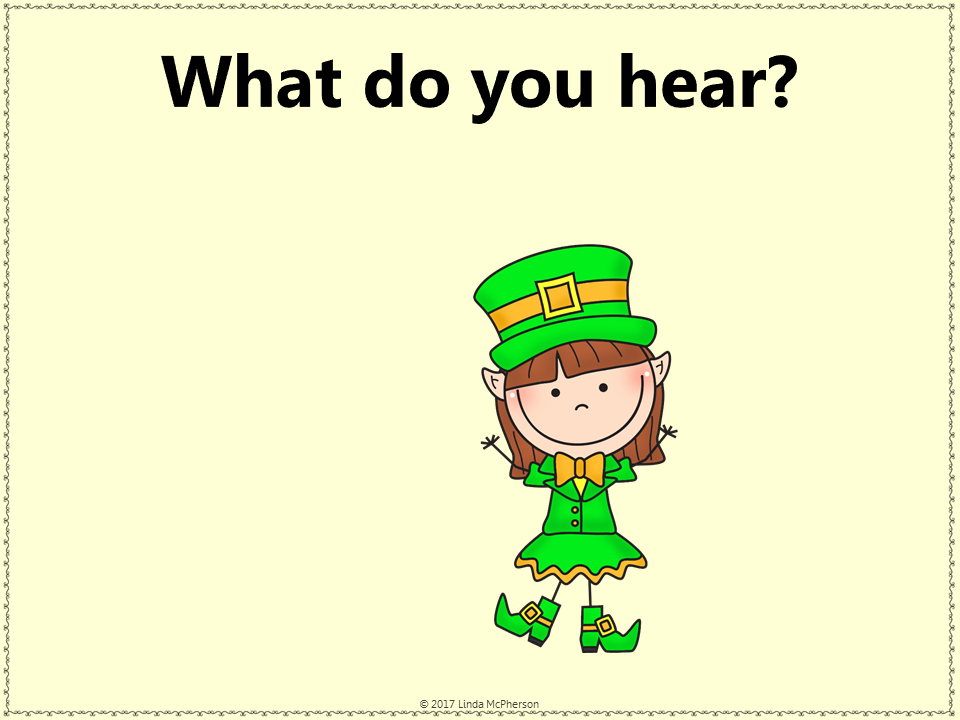 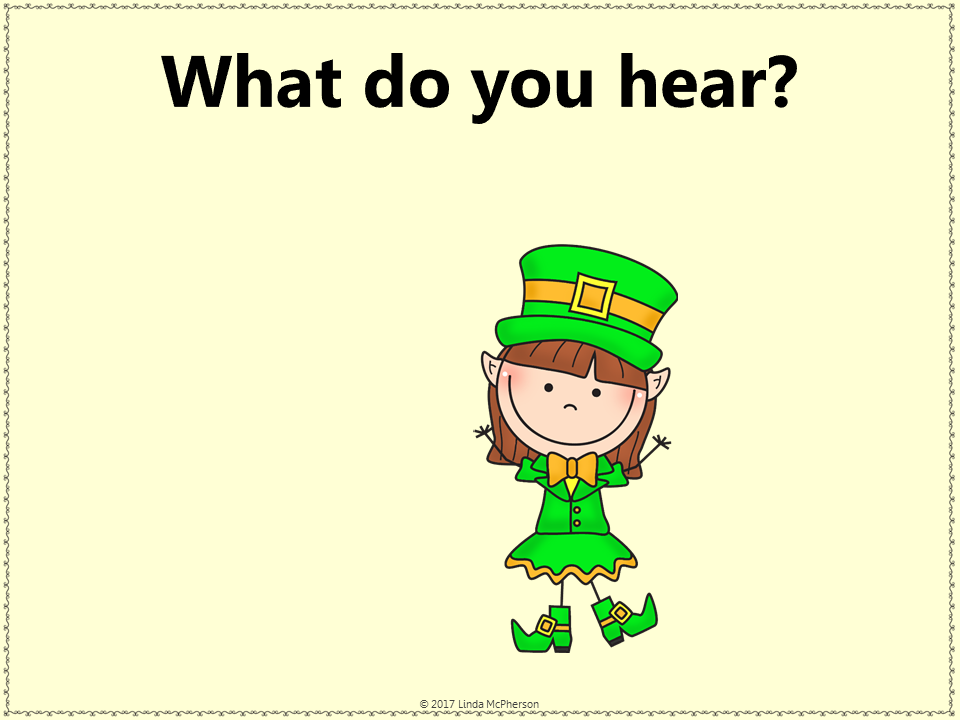 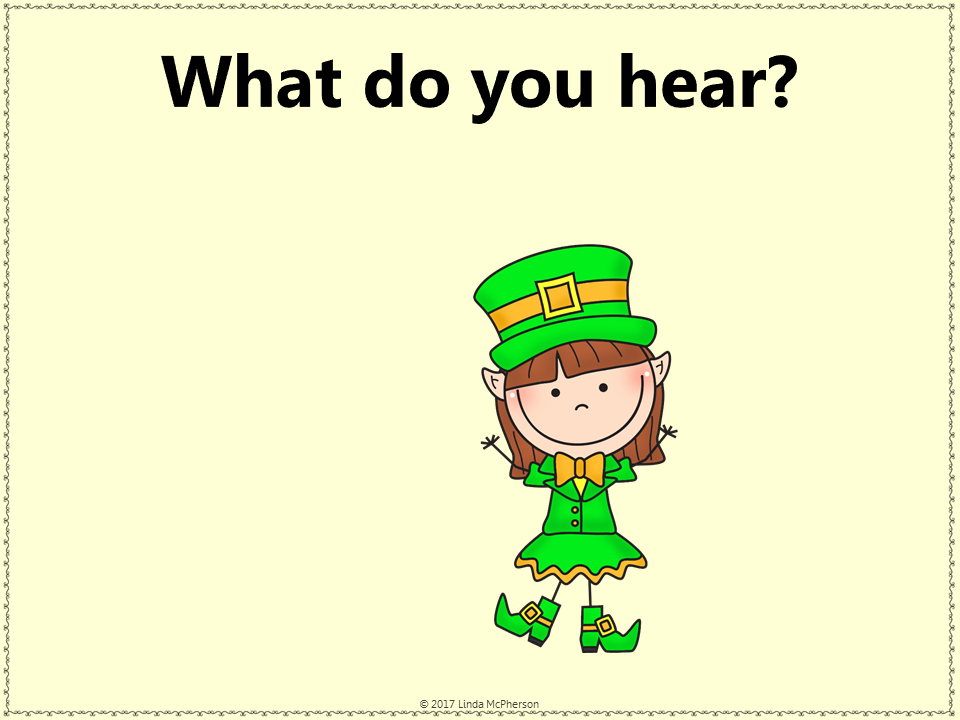 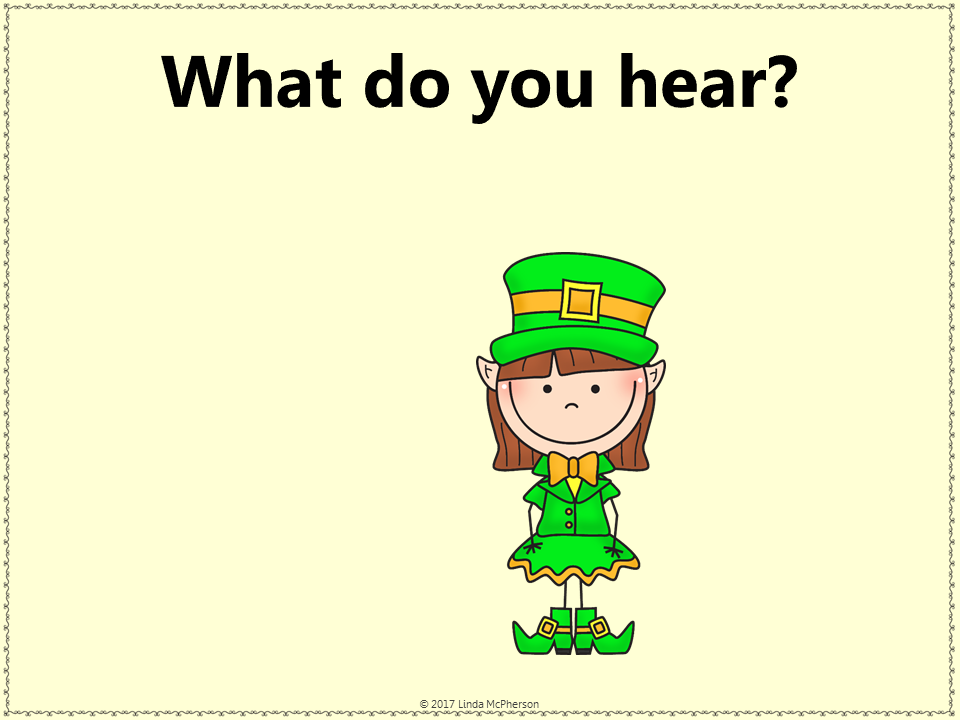 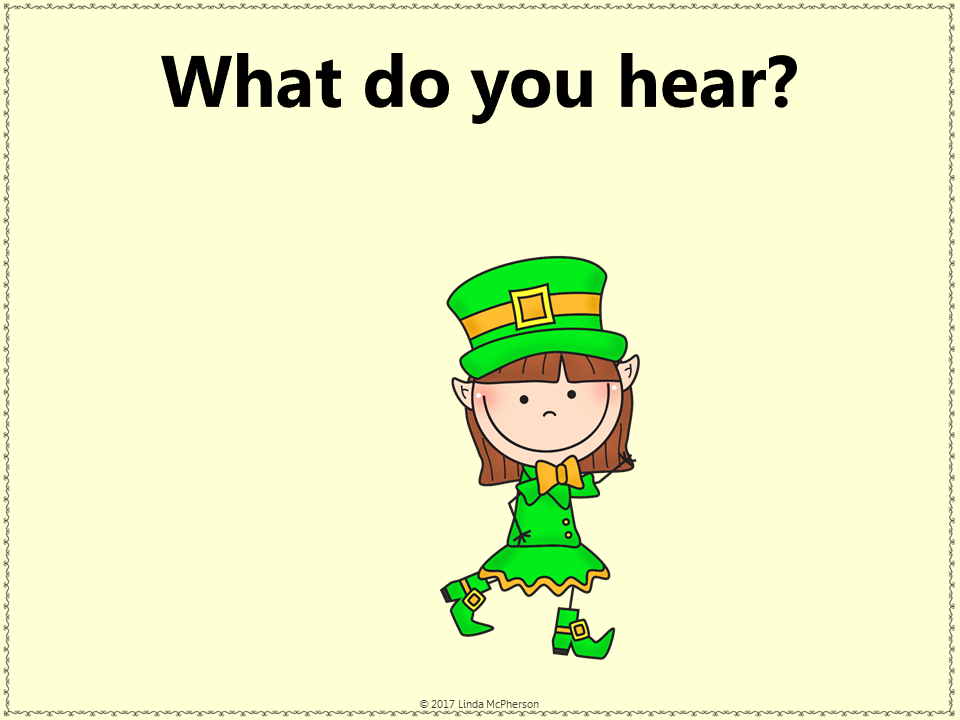 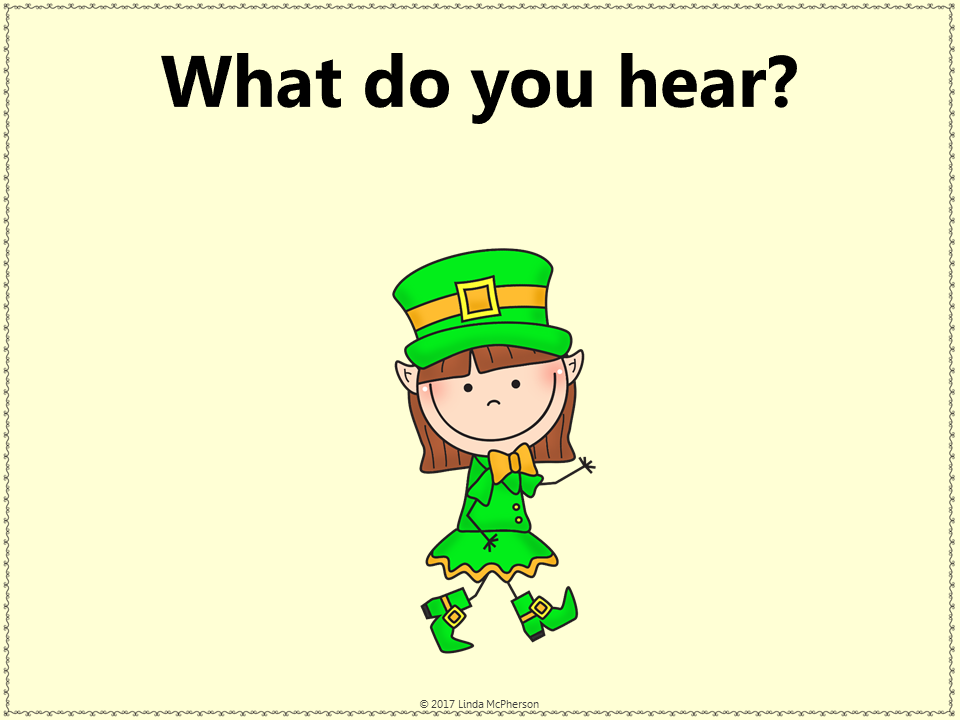 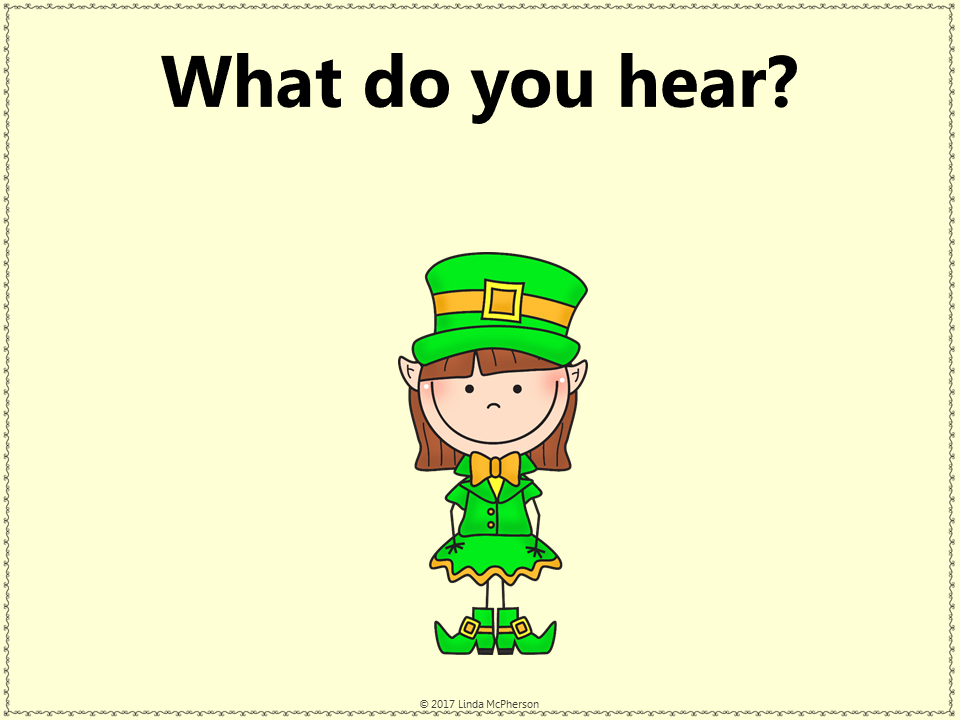 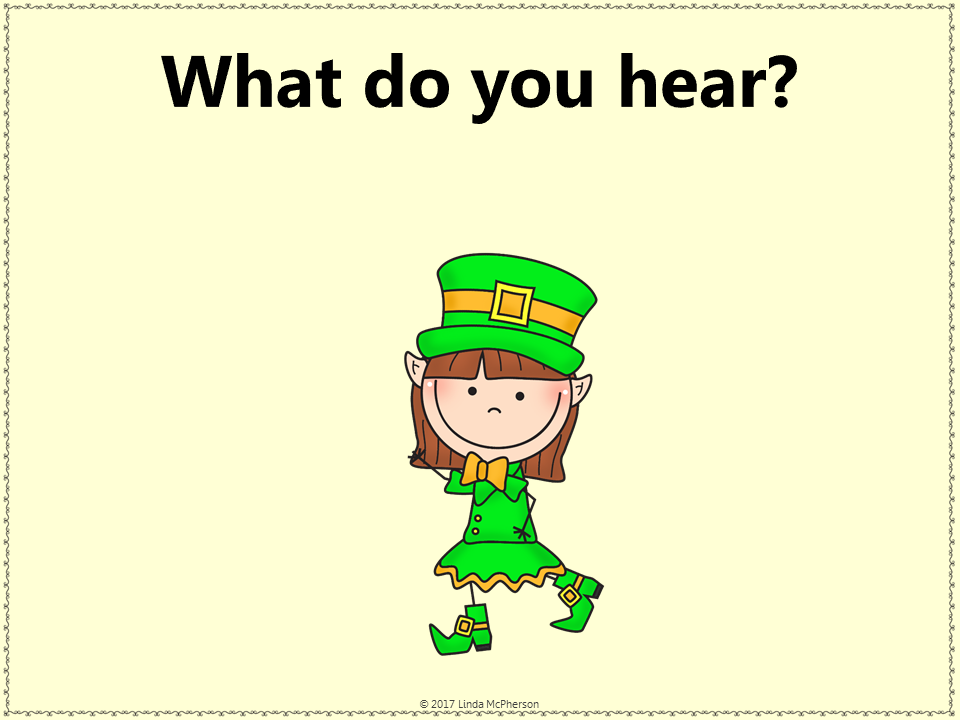 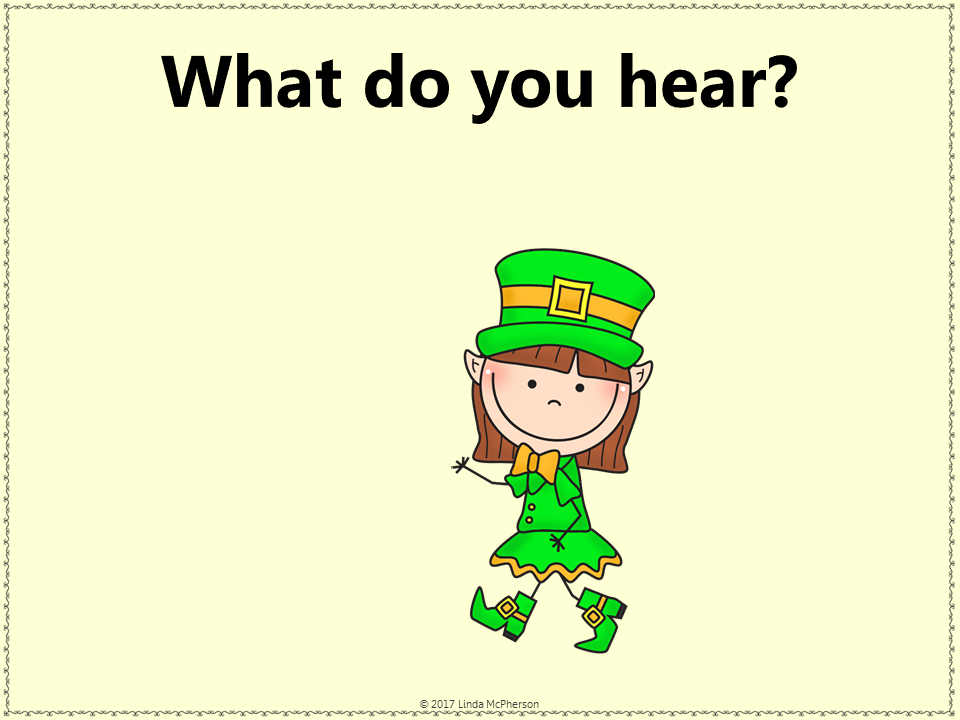 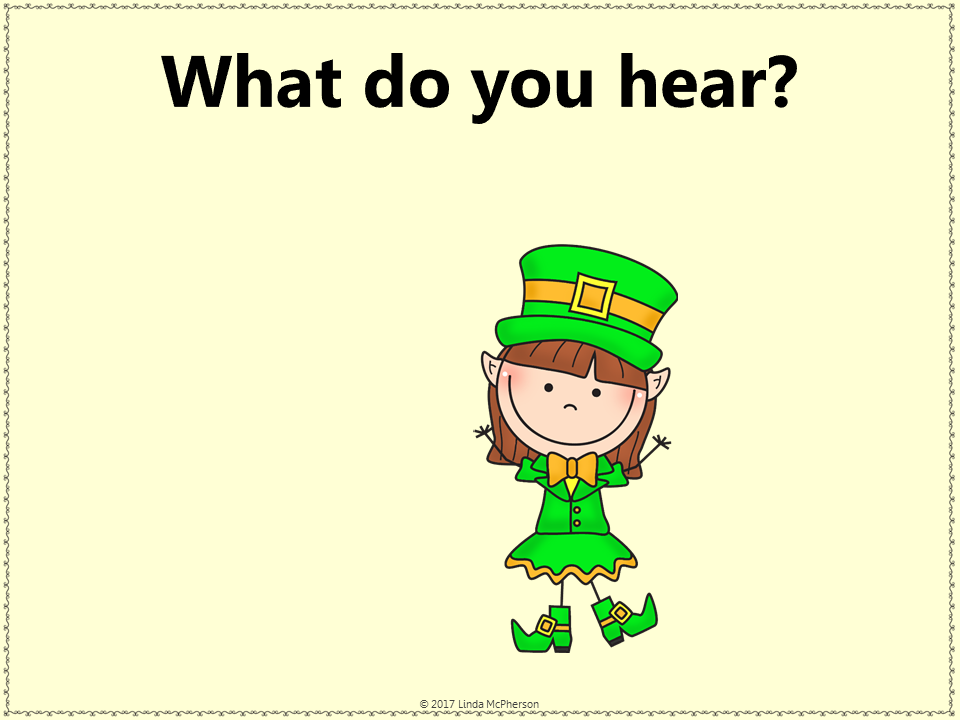 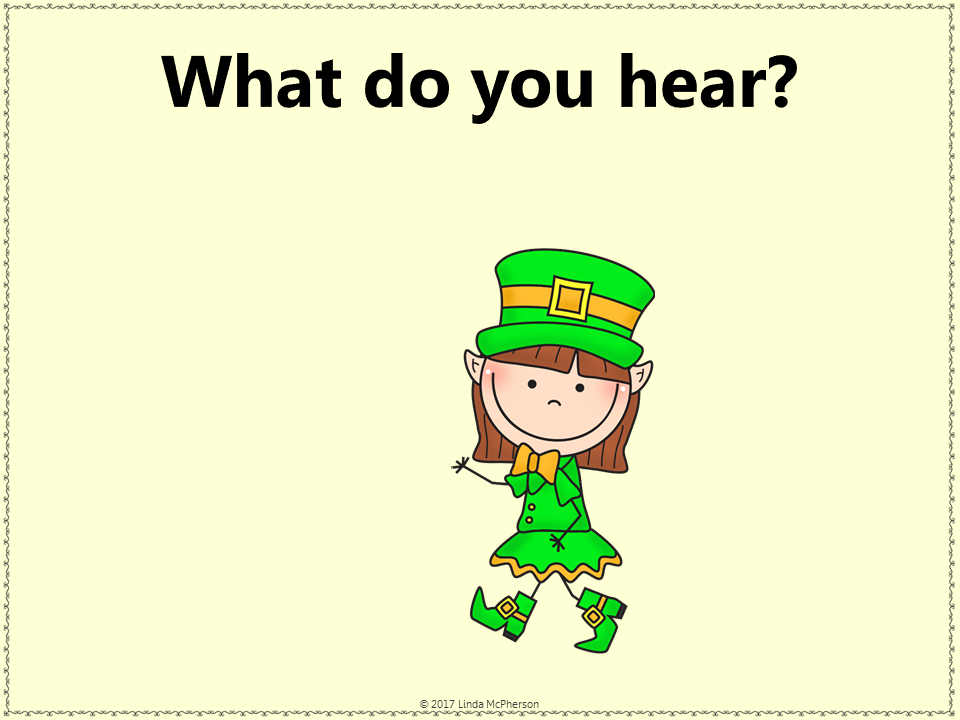 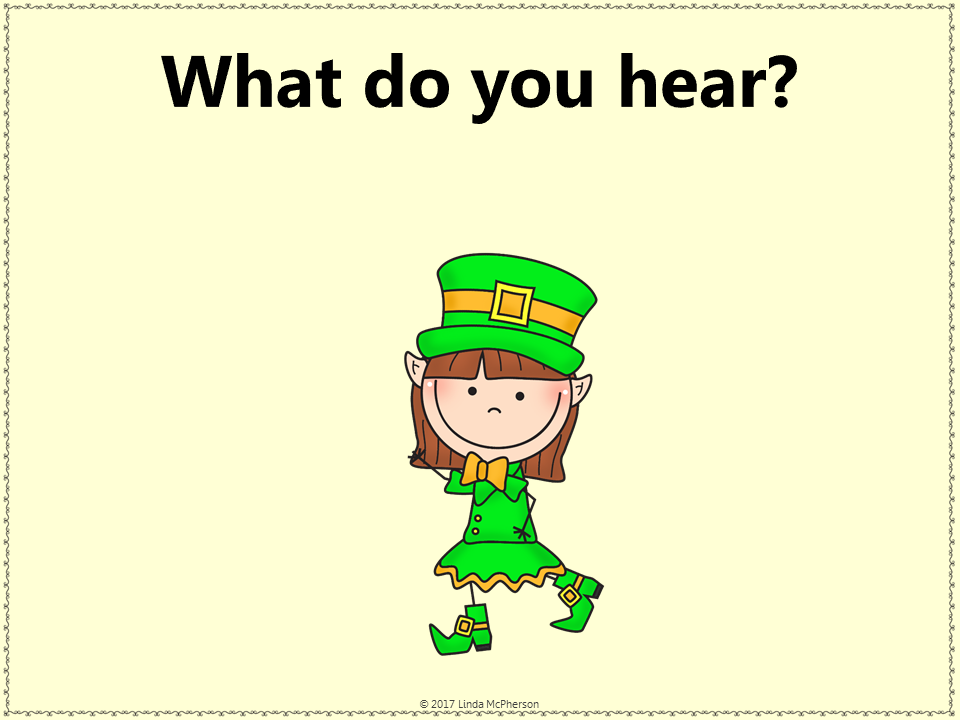 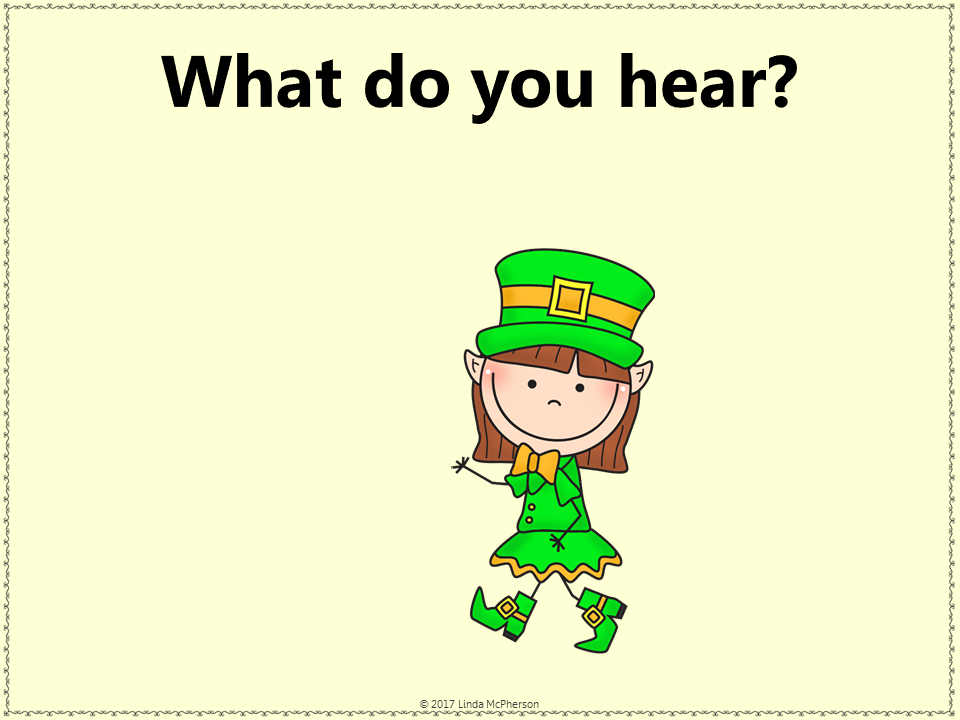 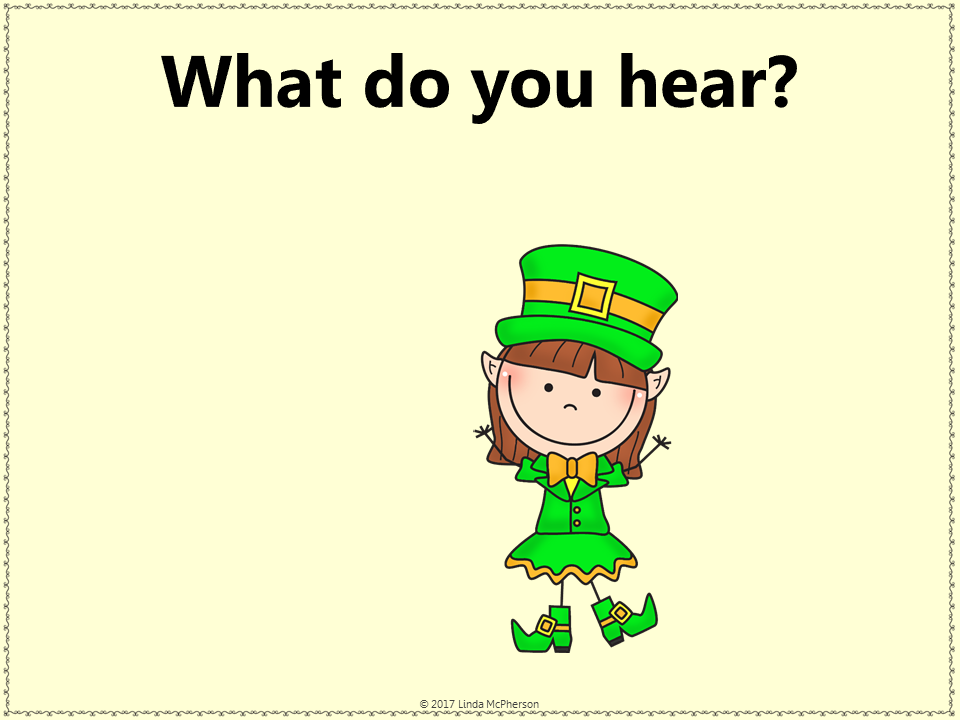 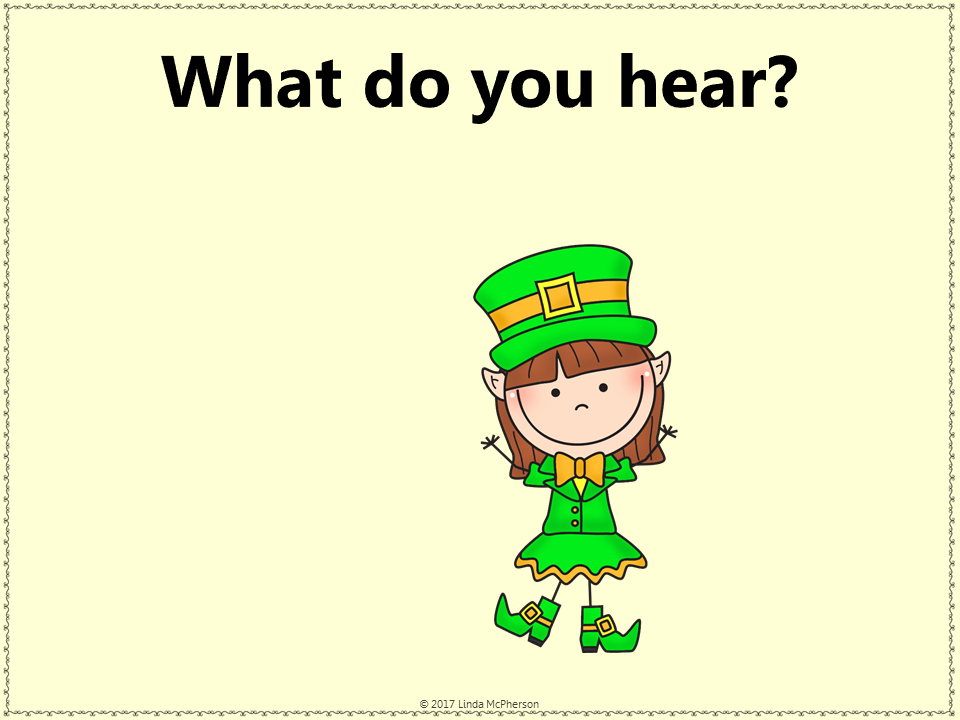 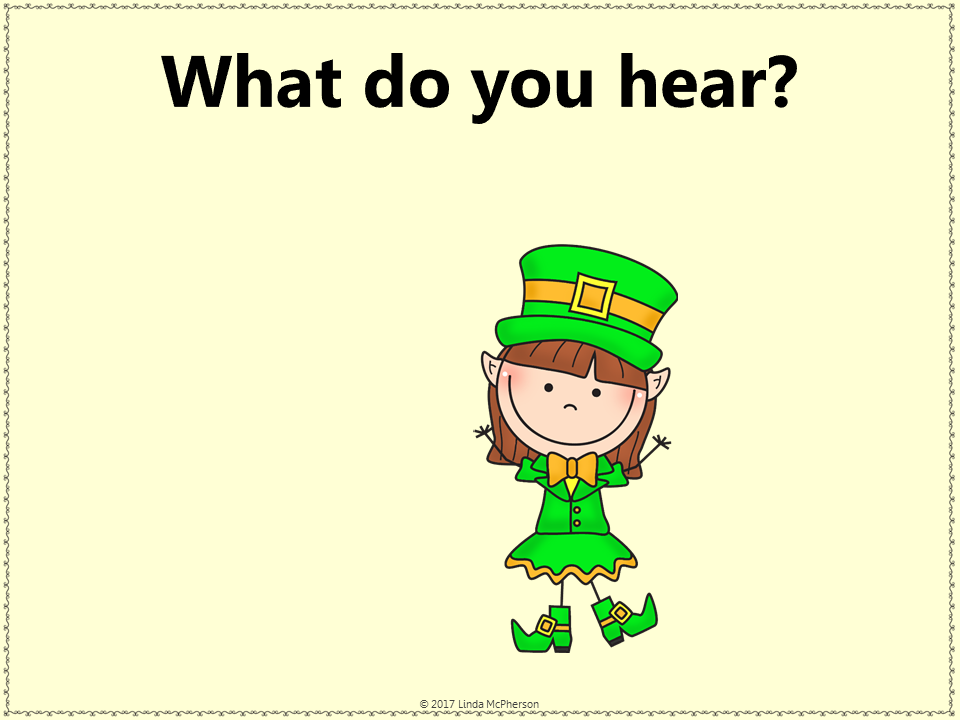 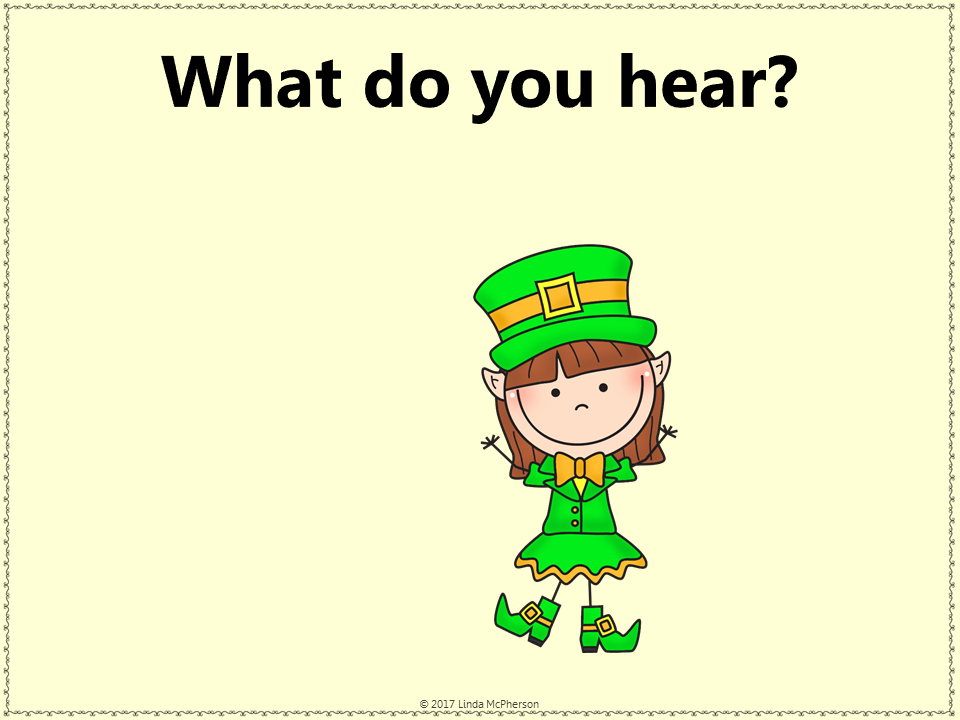 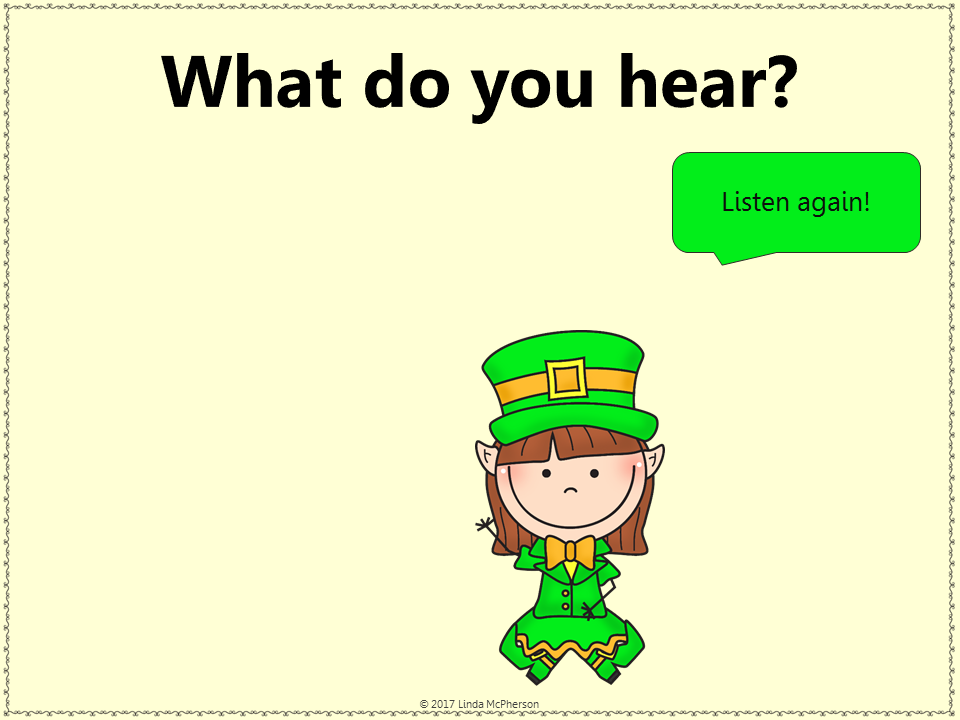 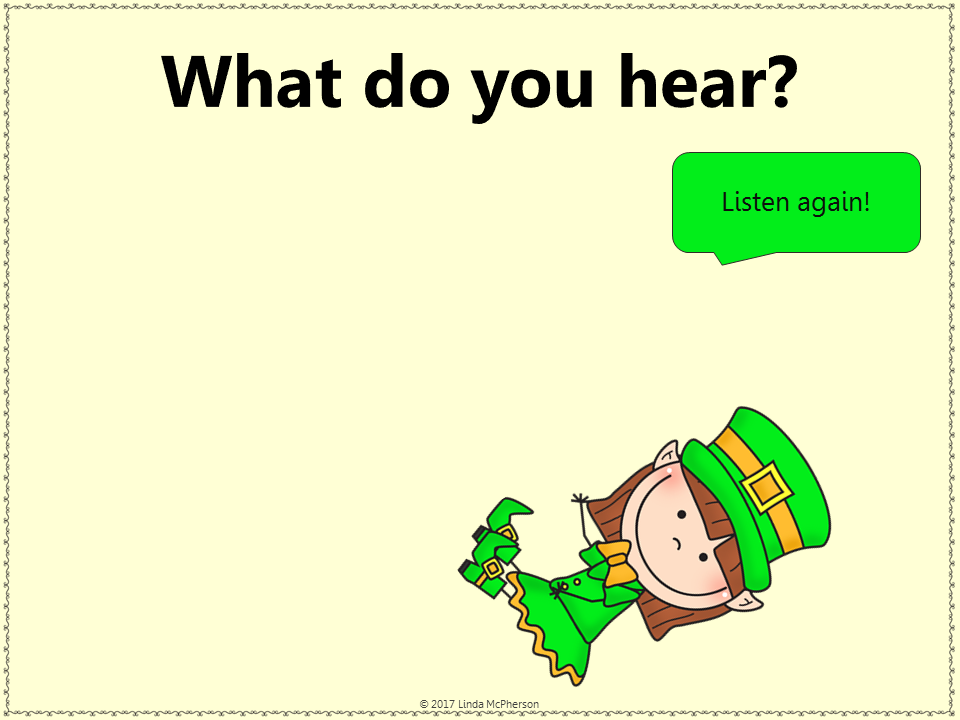 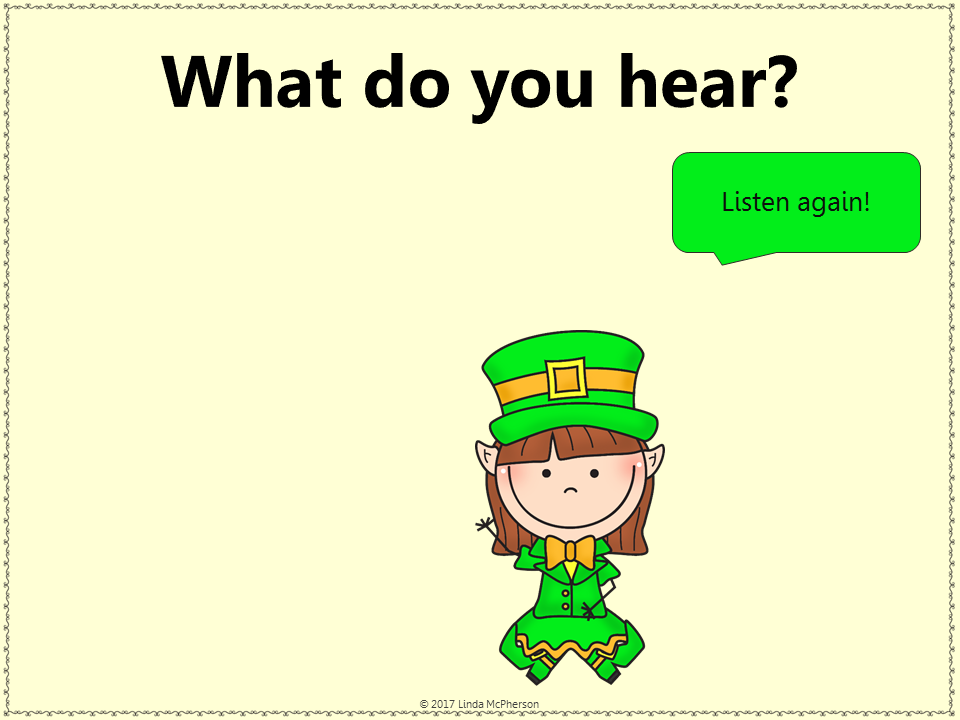 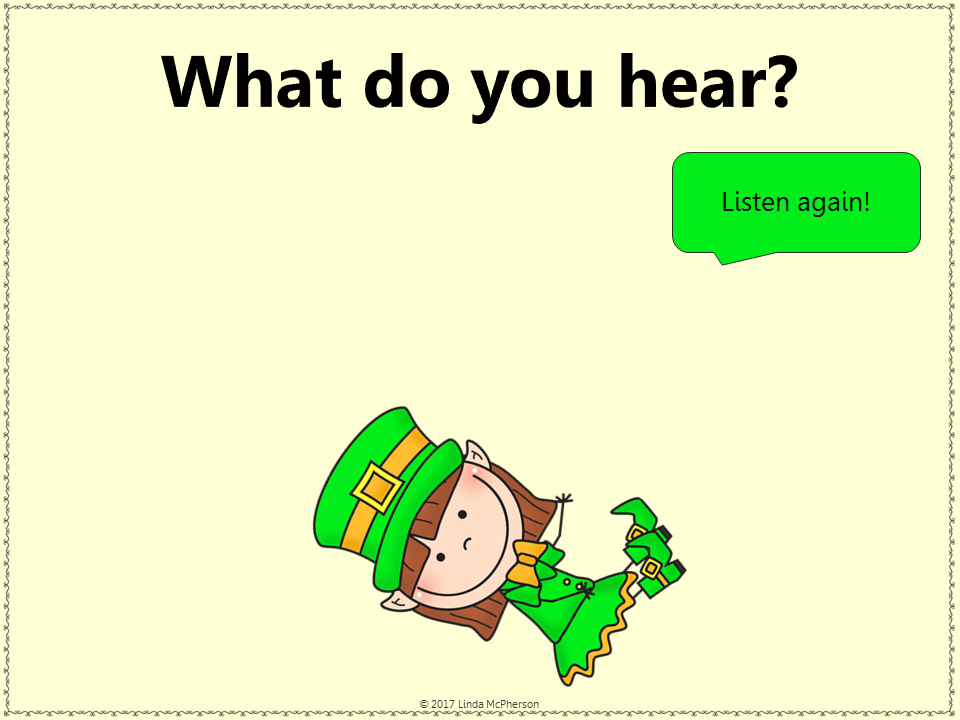 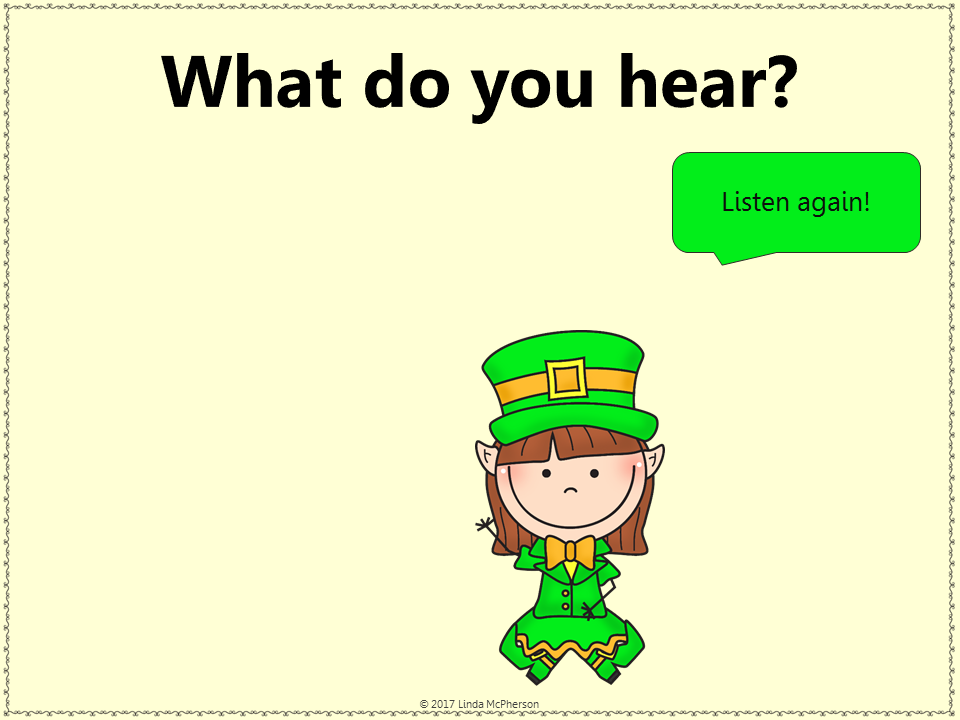 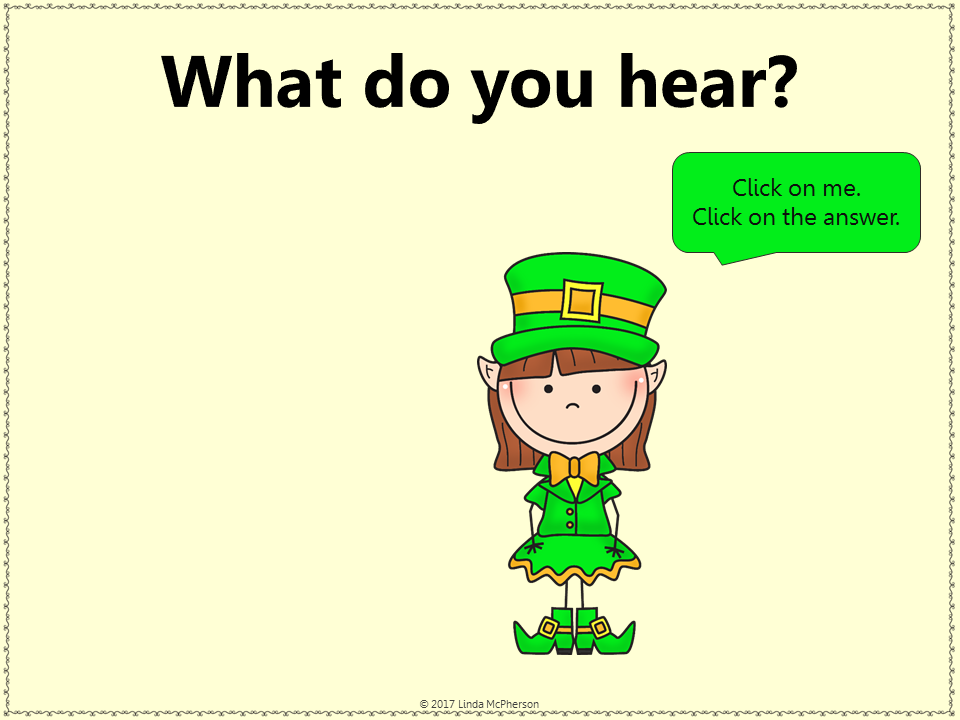 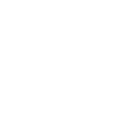 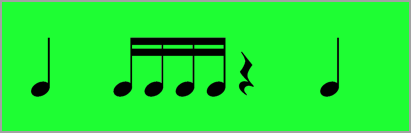 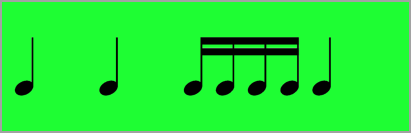 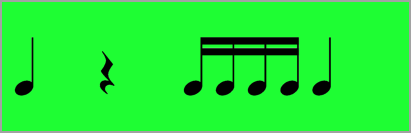 “a purple prickly metallophone meatloaf”
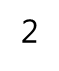 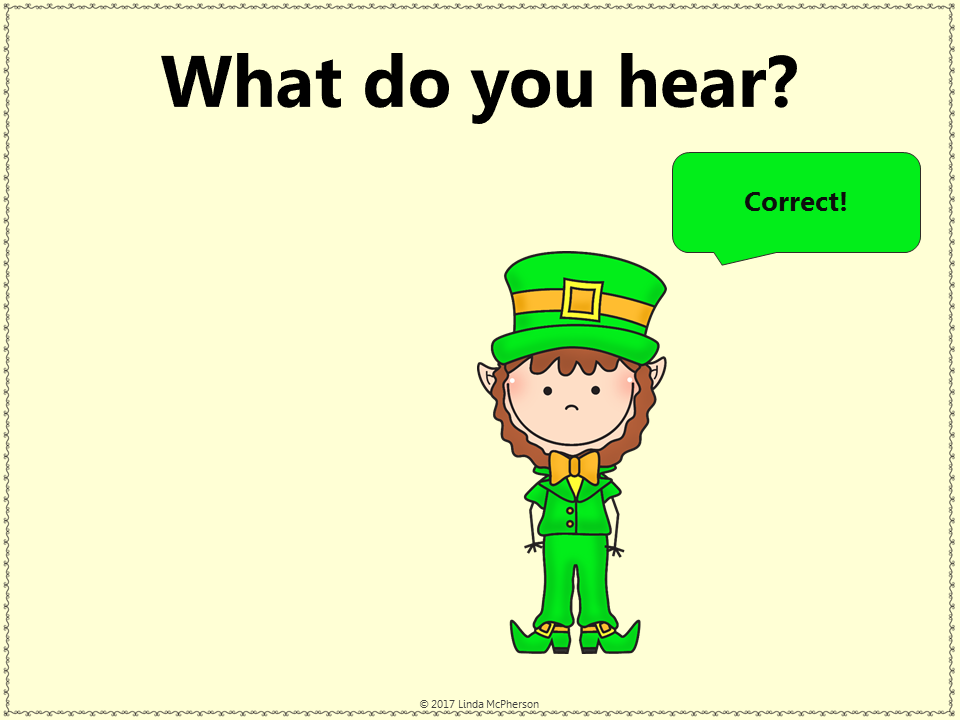 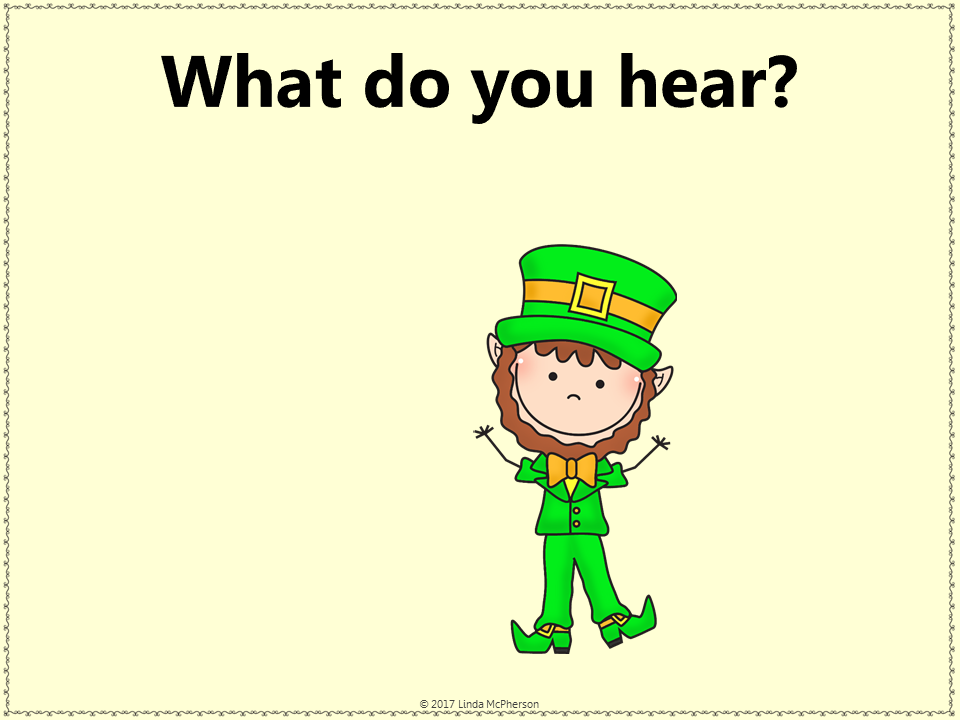 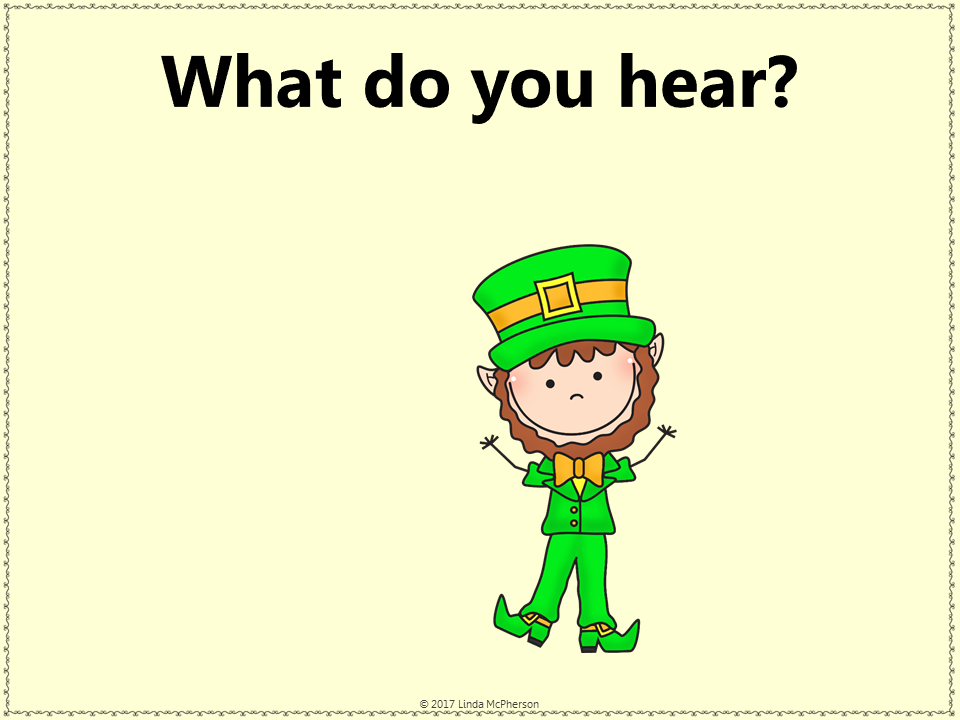 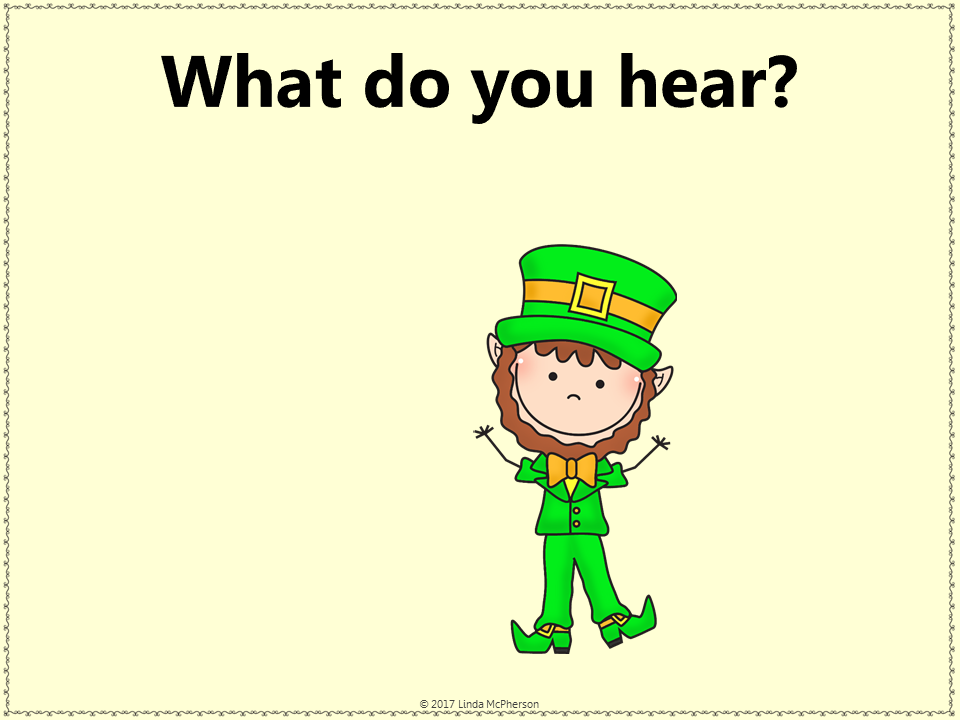 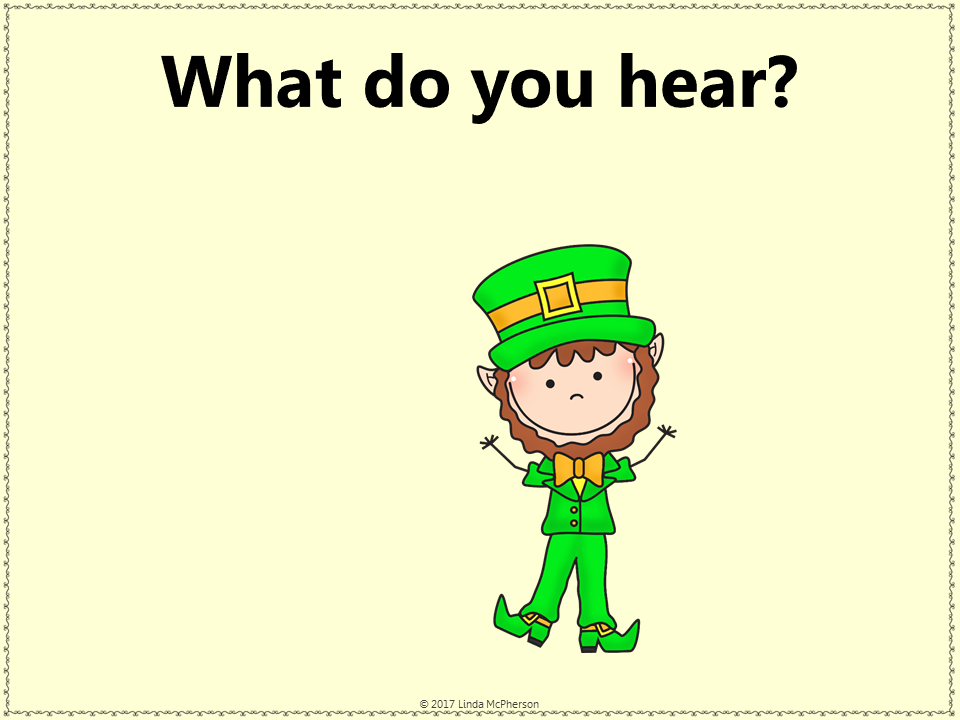 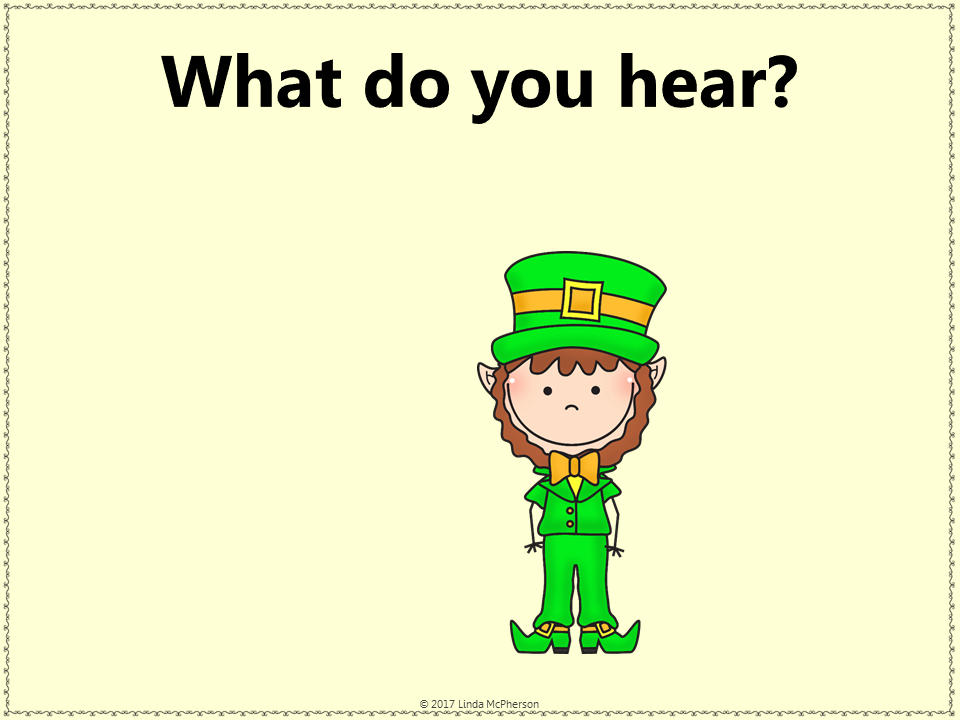 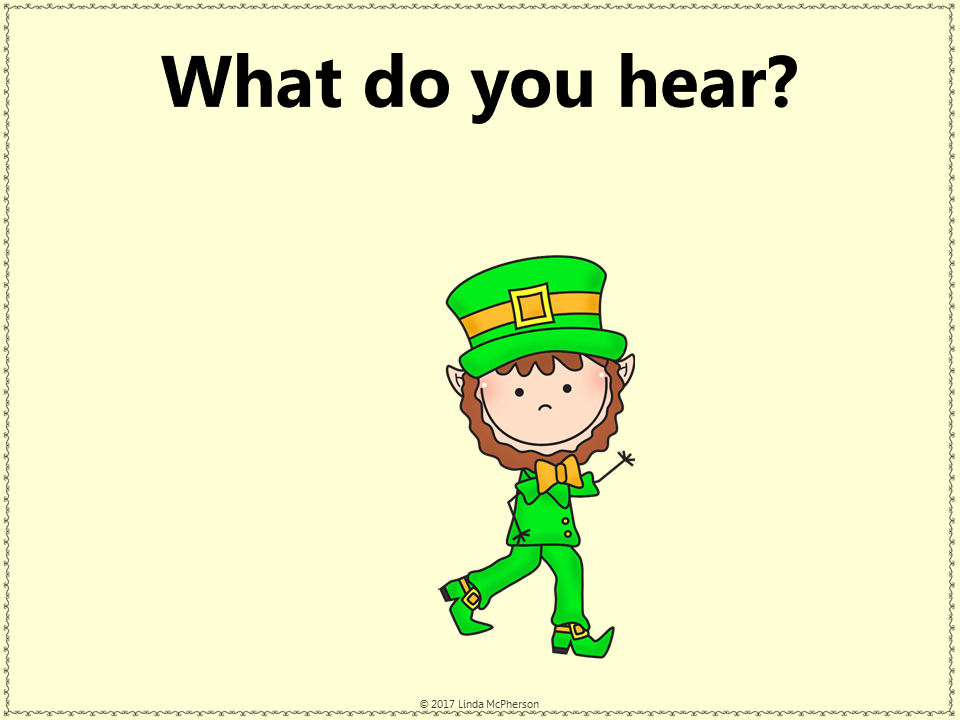 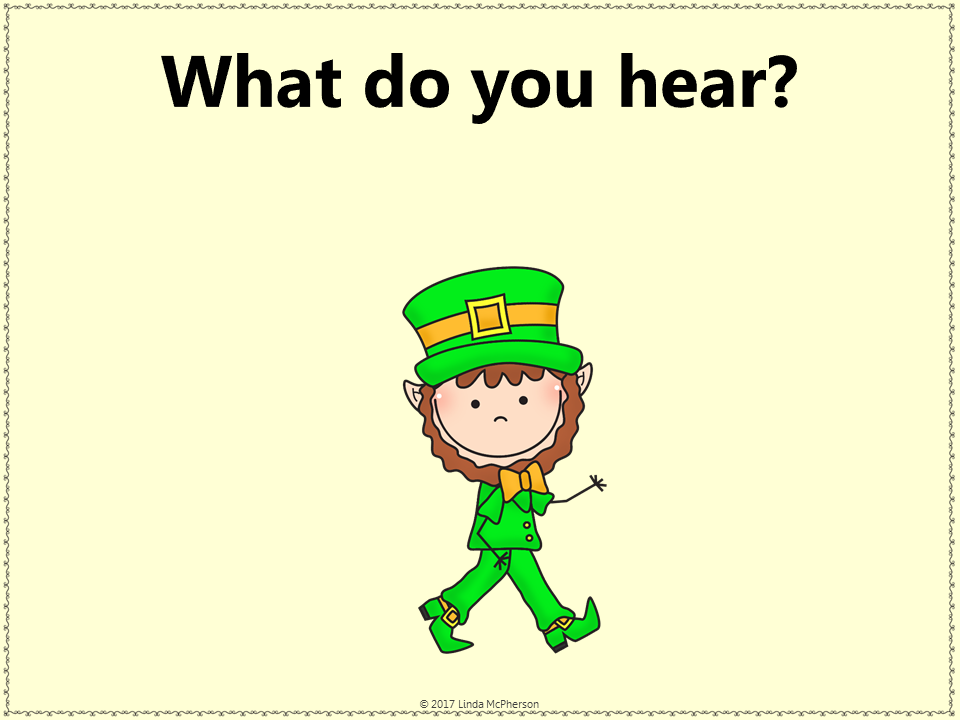 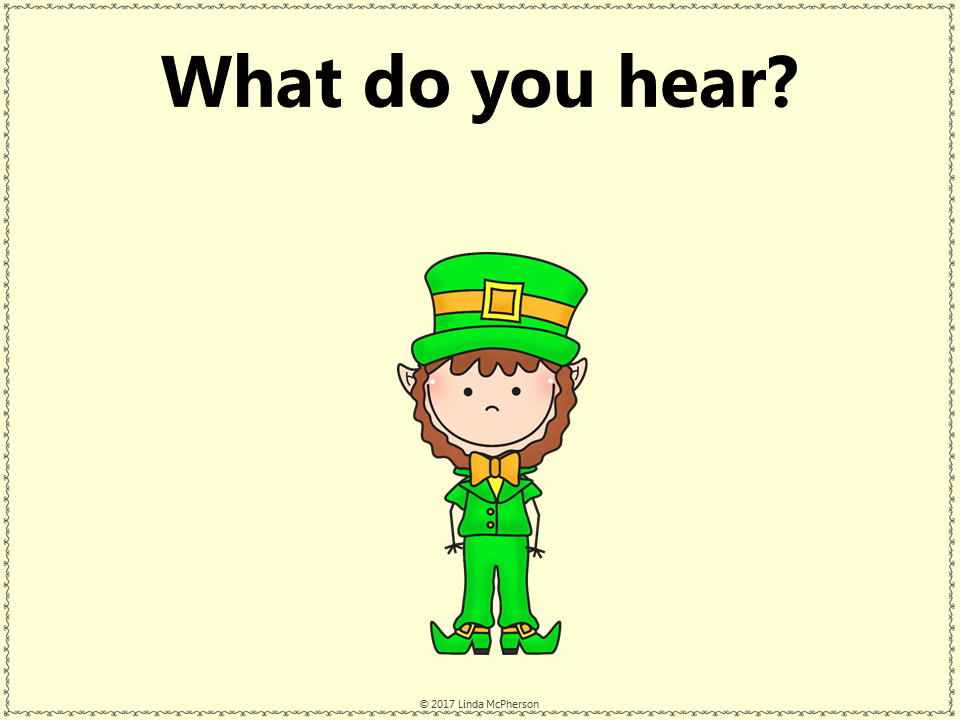 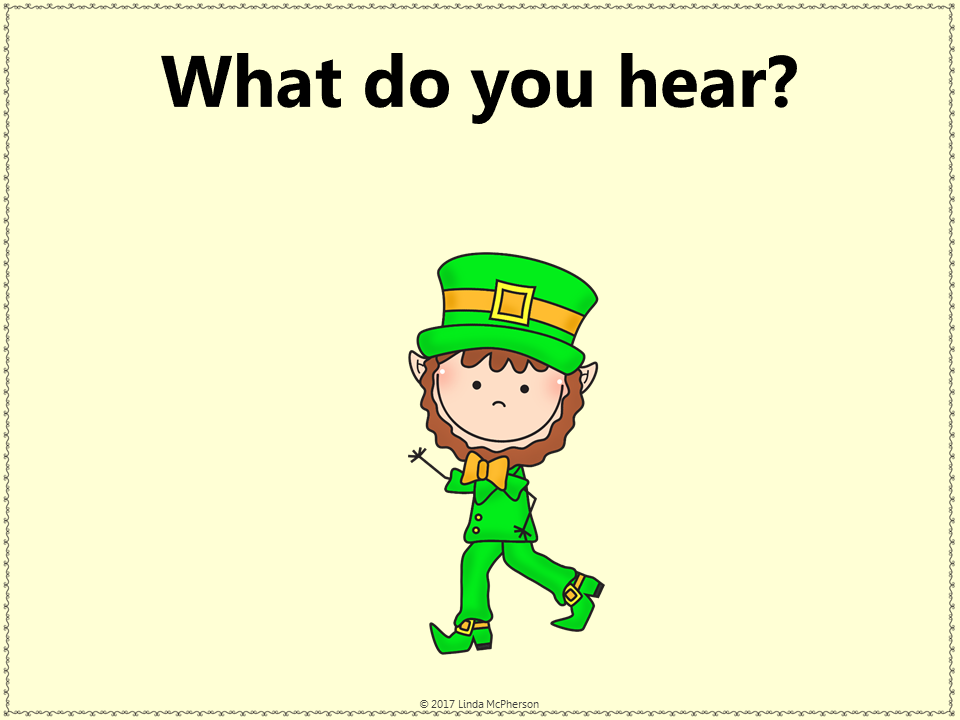 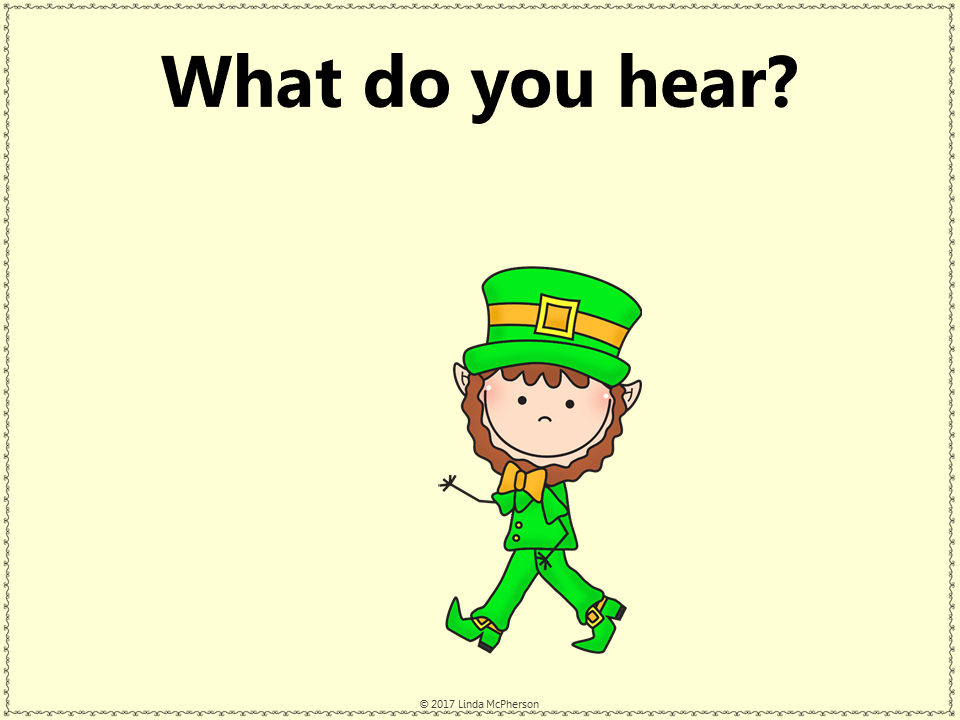 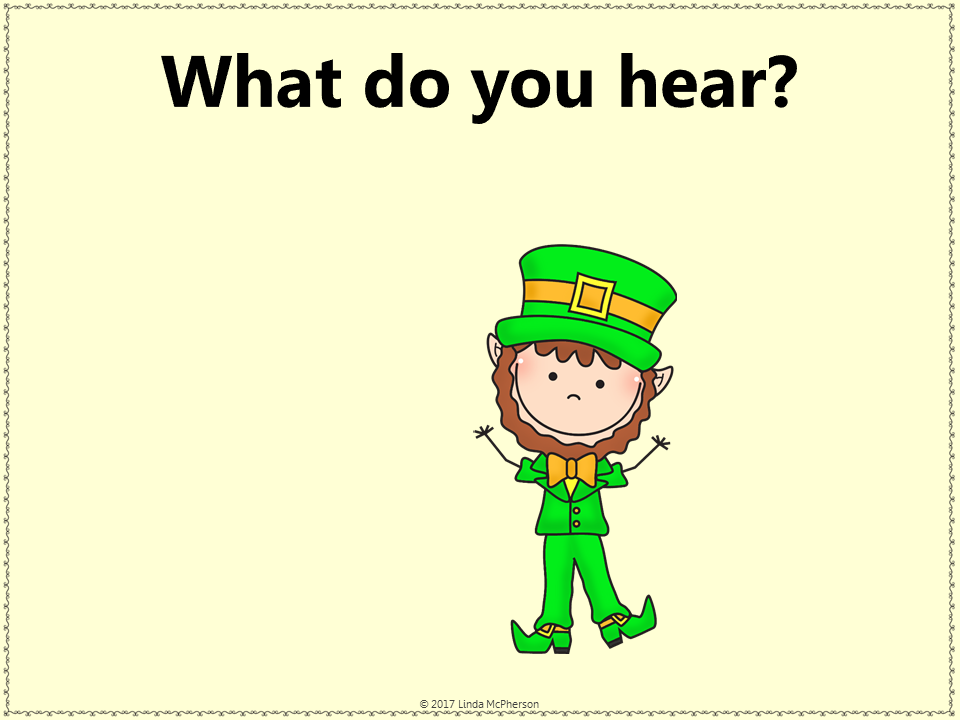 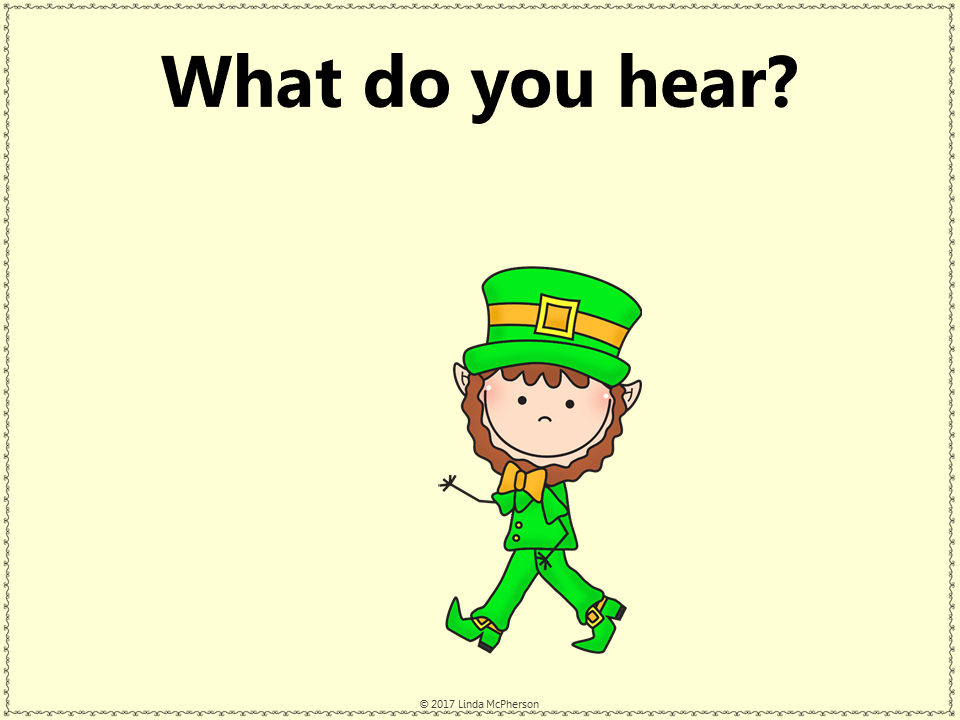 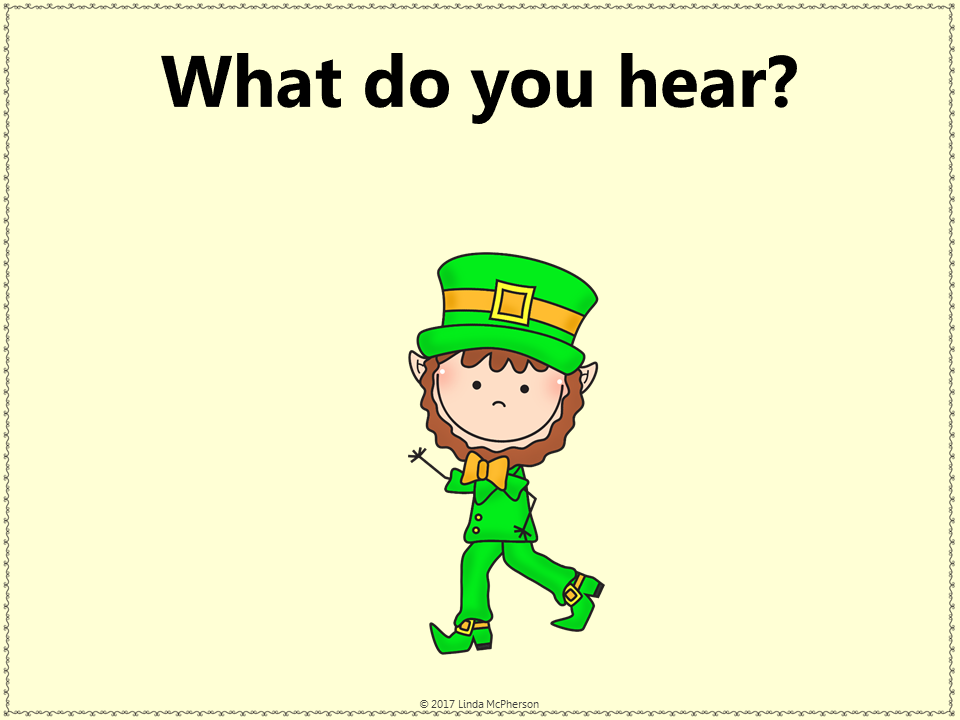 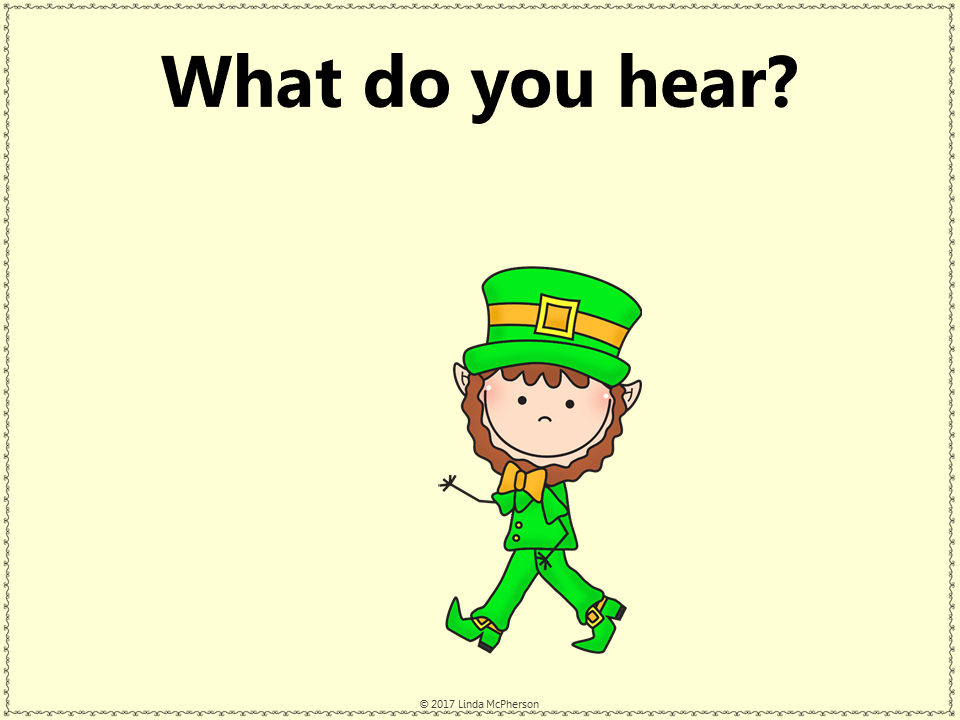 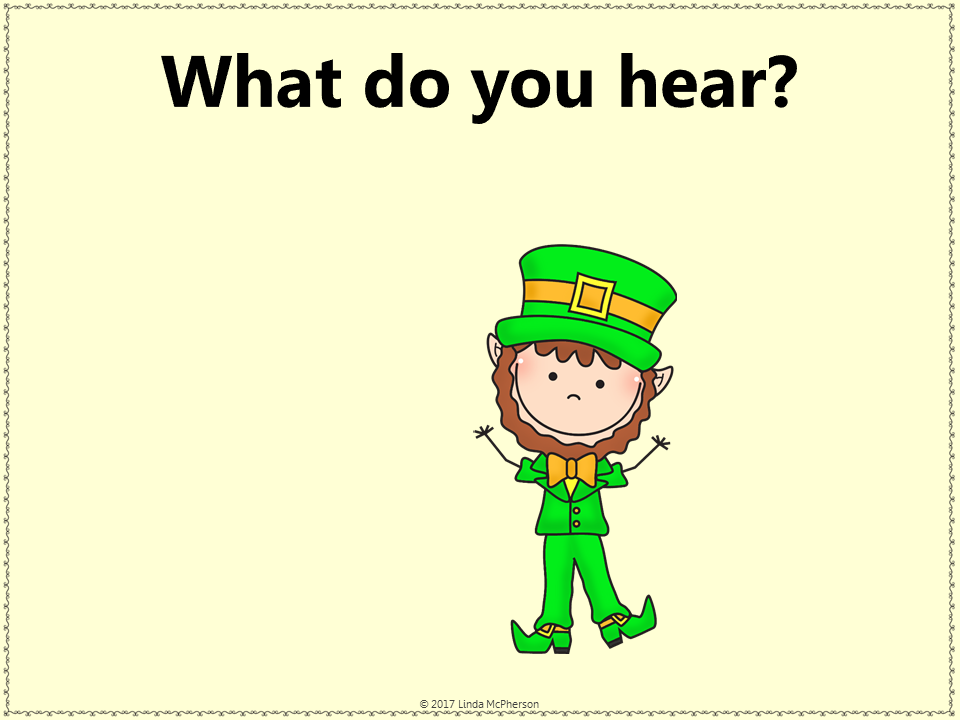 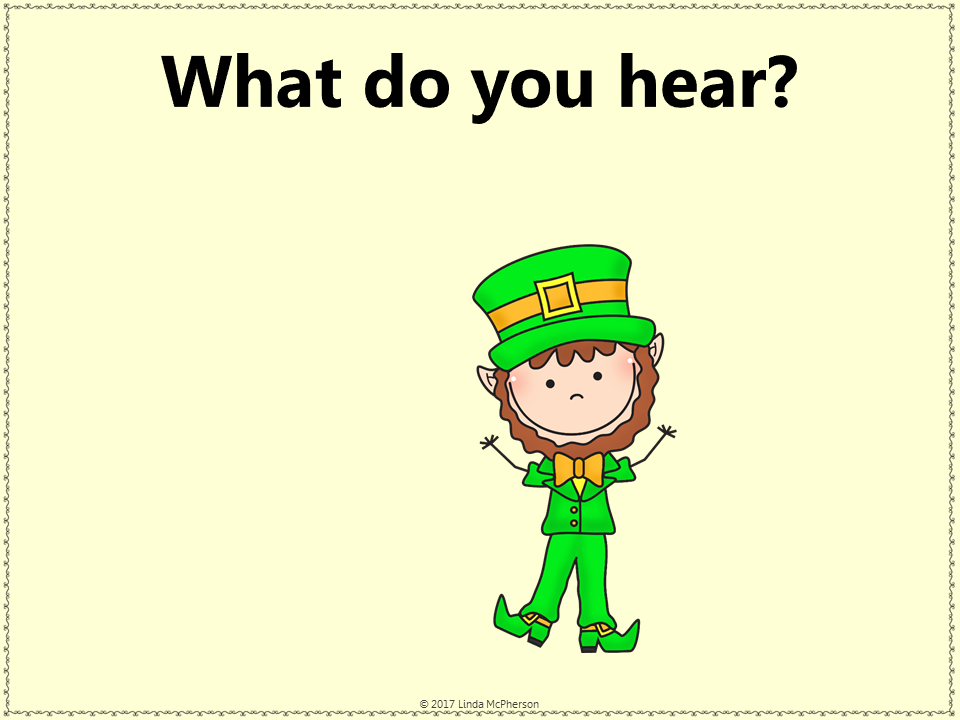 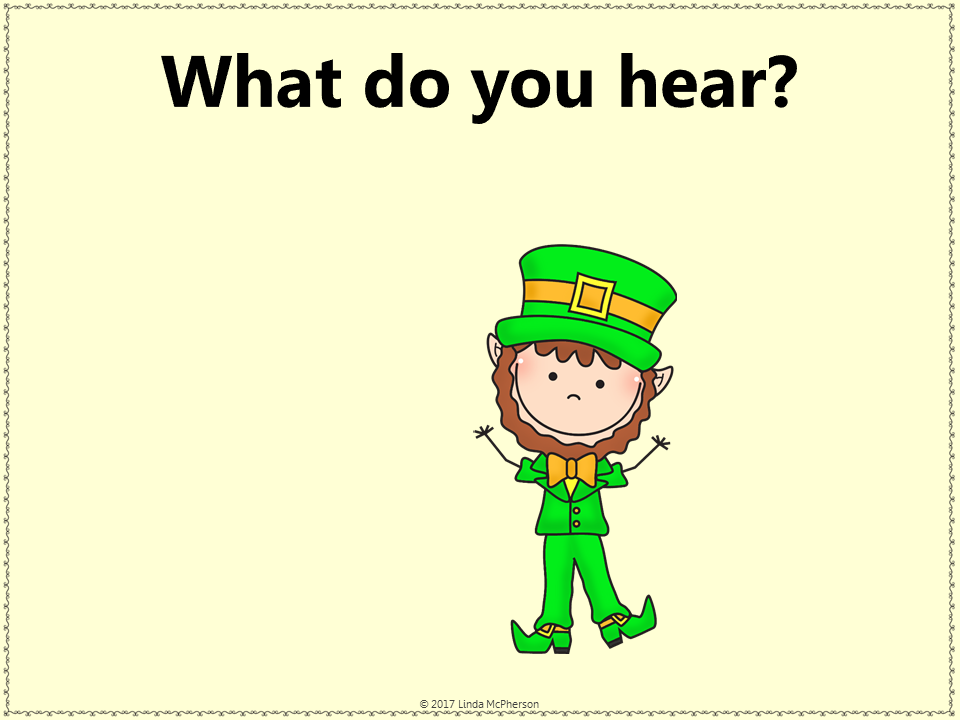 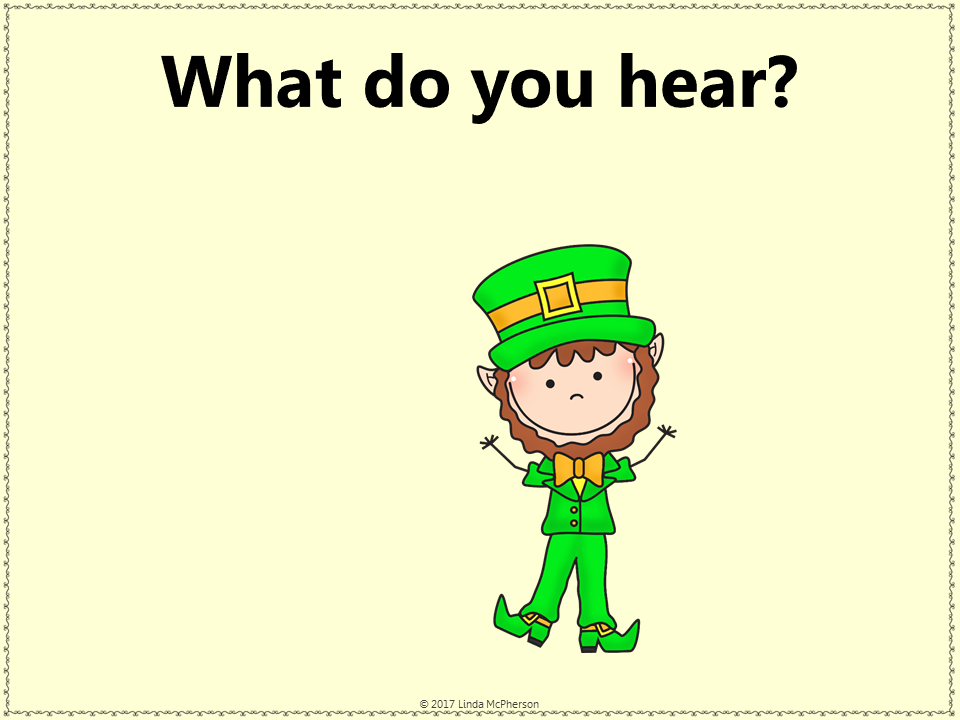 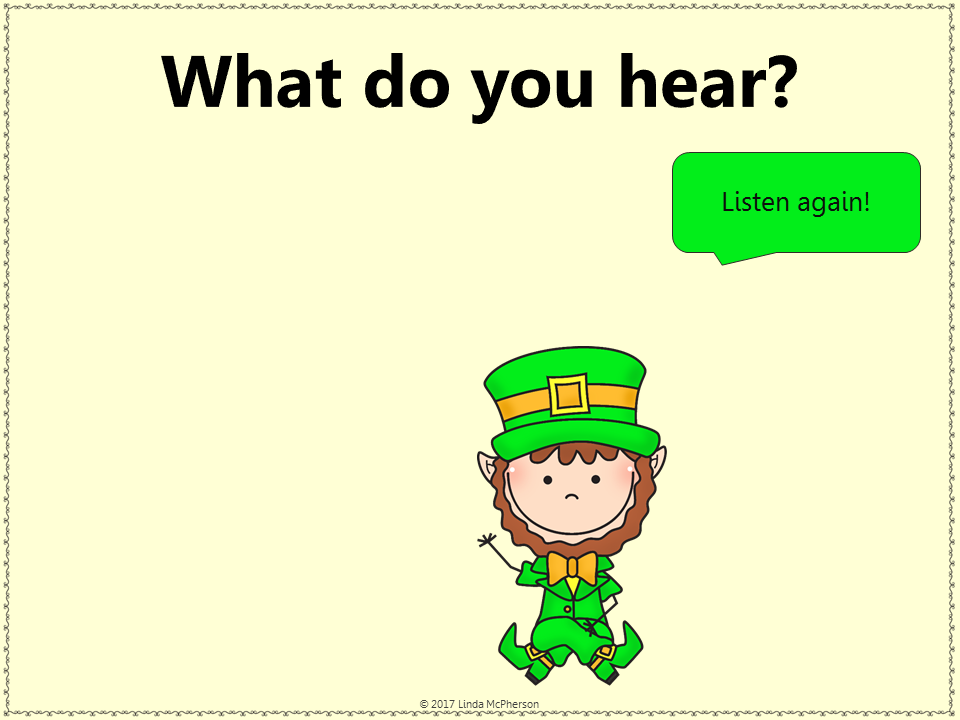 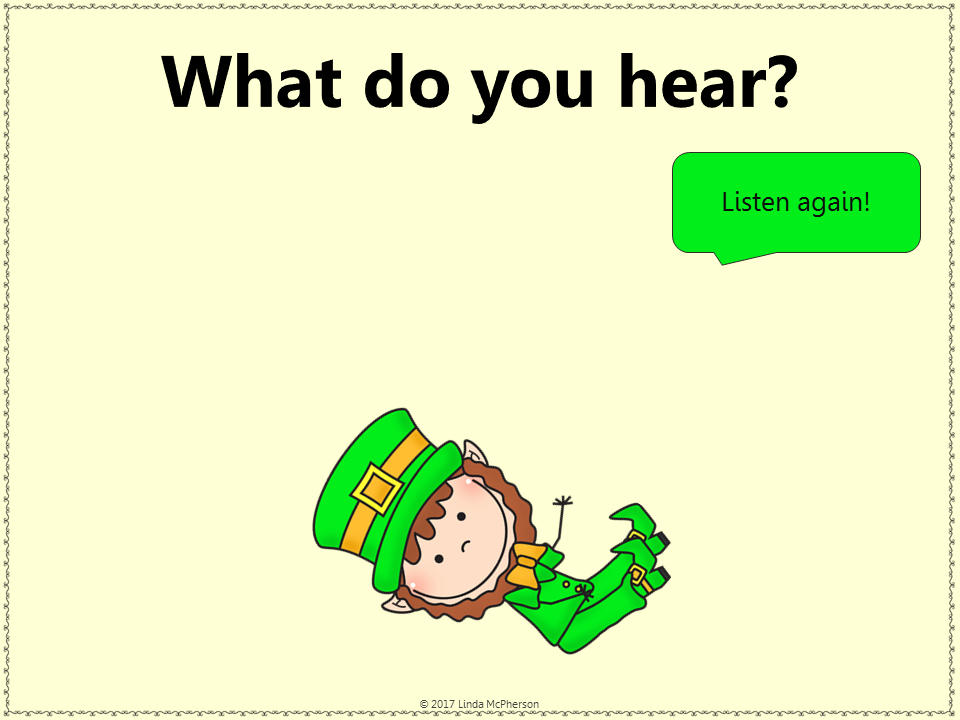 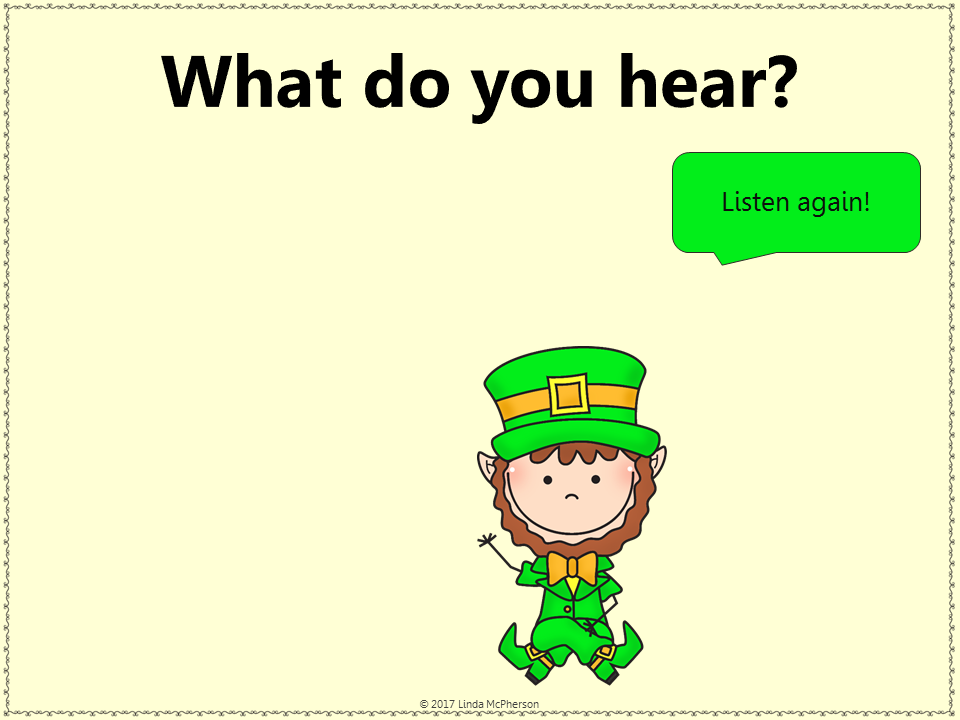 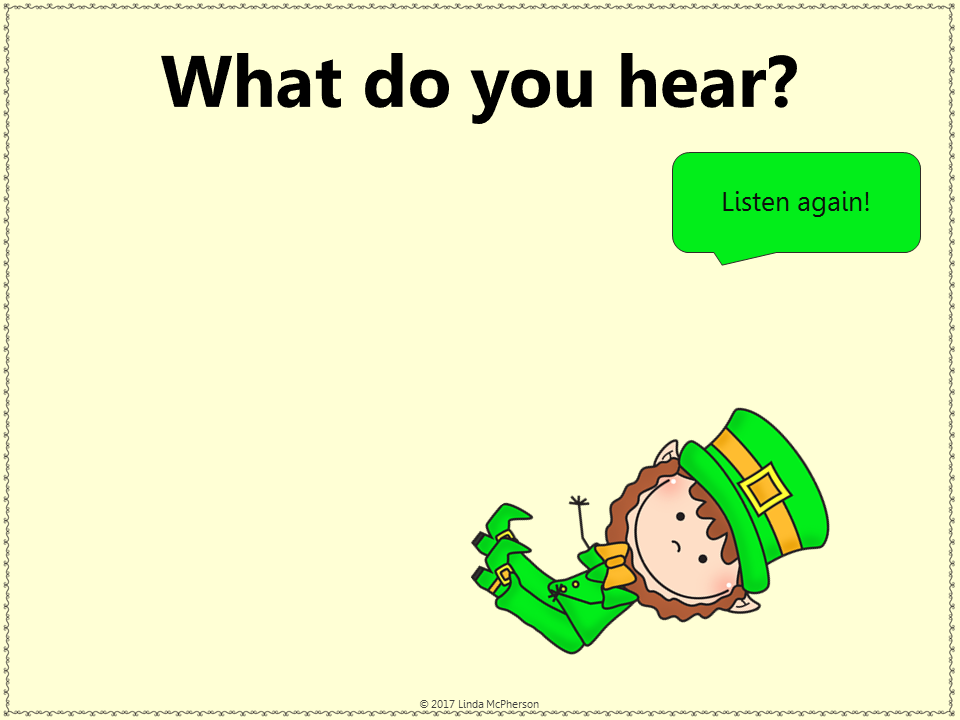 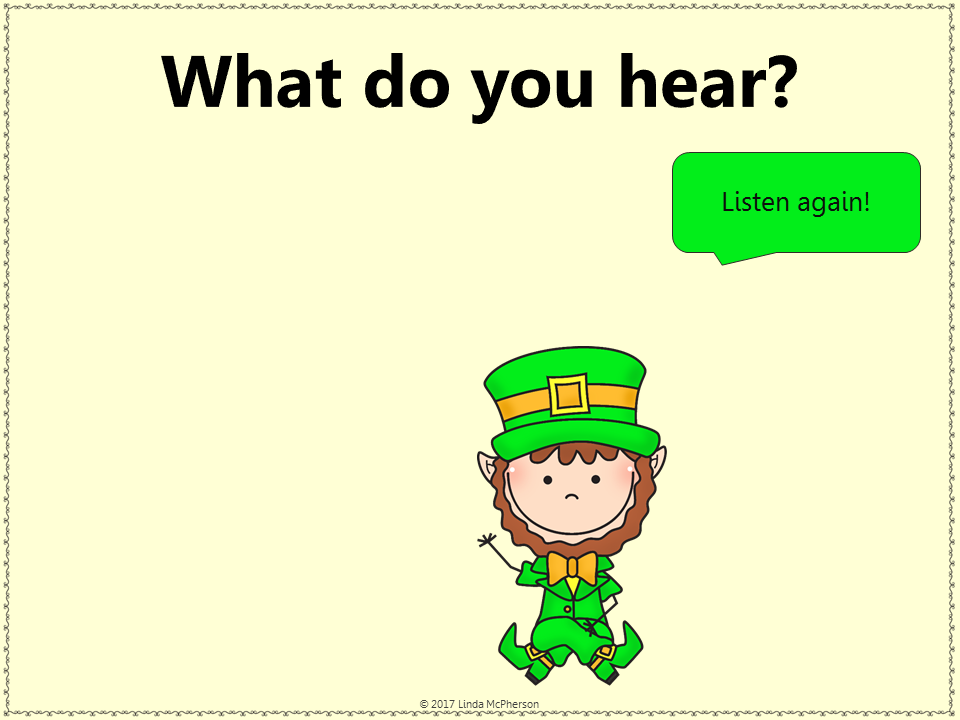 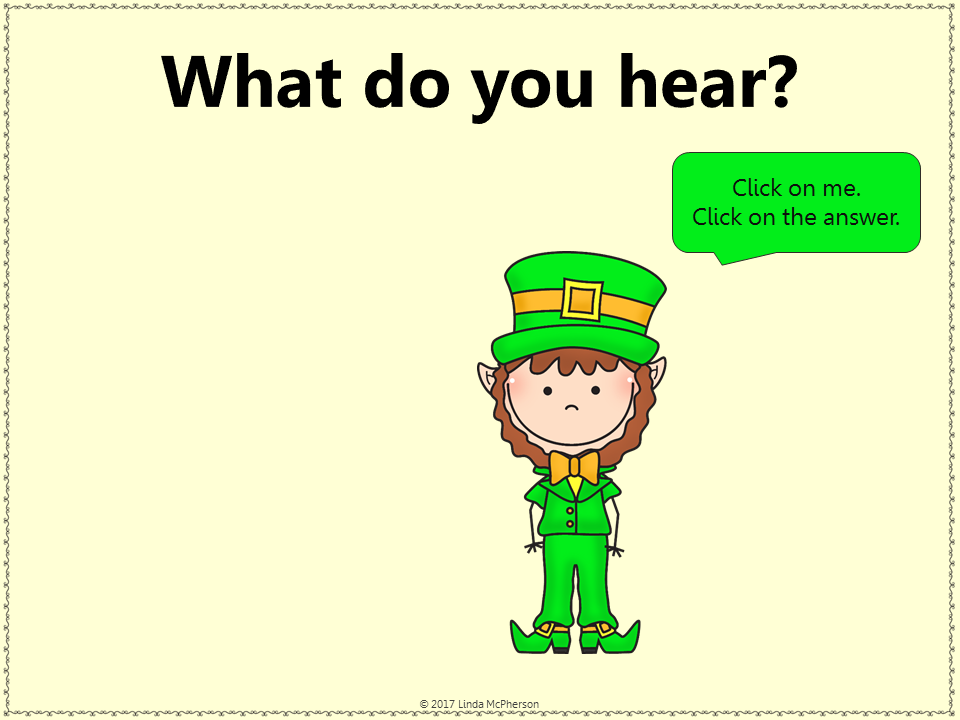 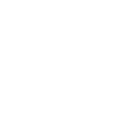 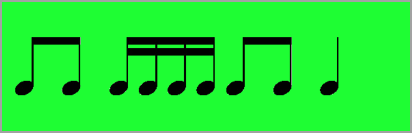 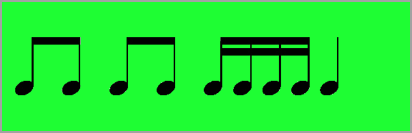 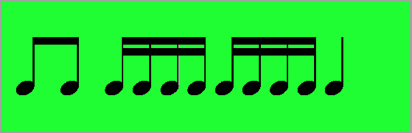 “a purple prickly metallophone meatloaf”
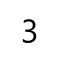 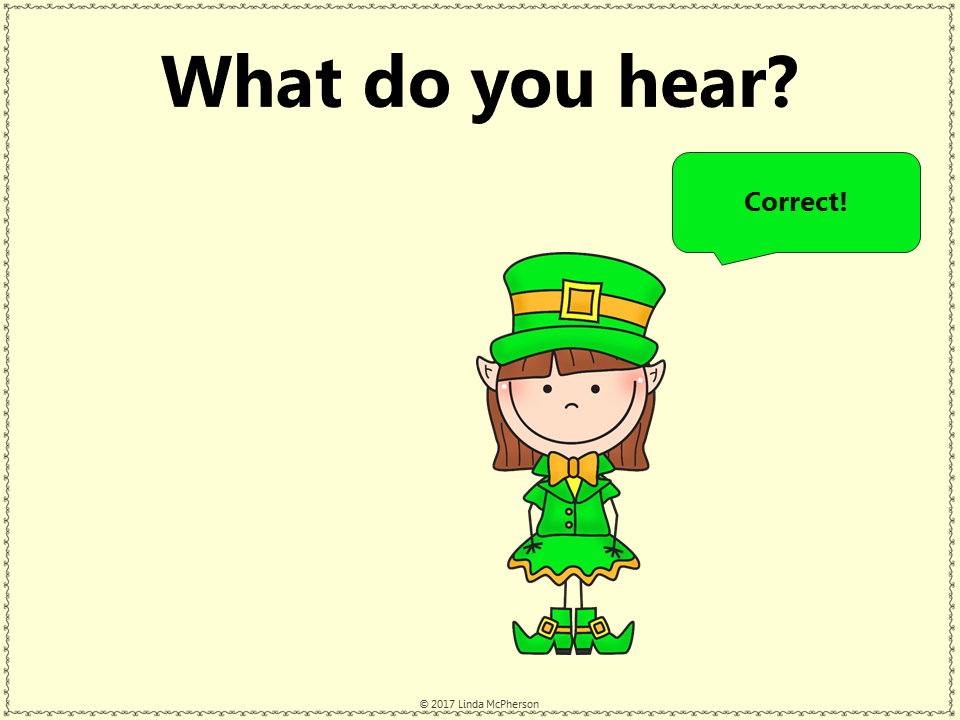 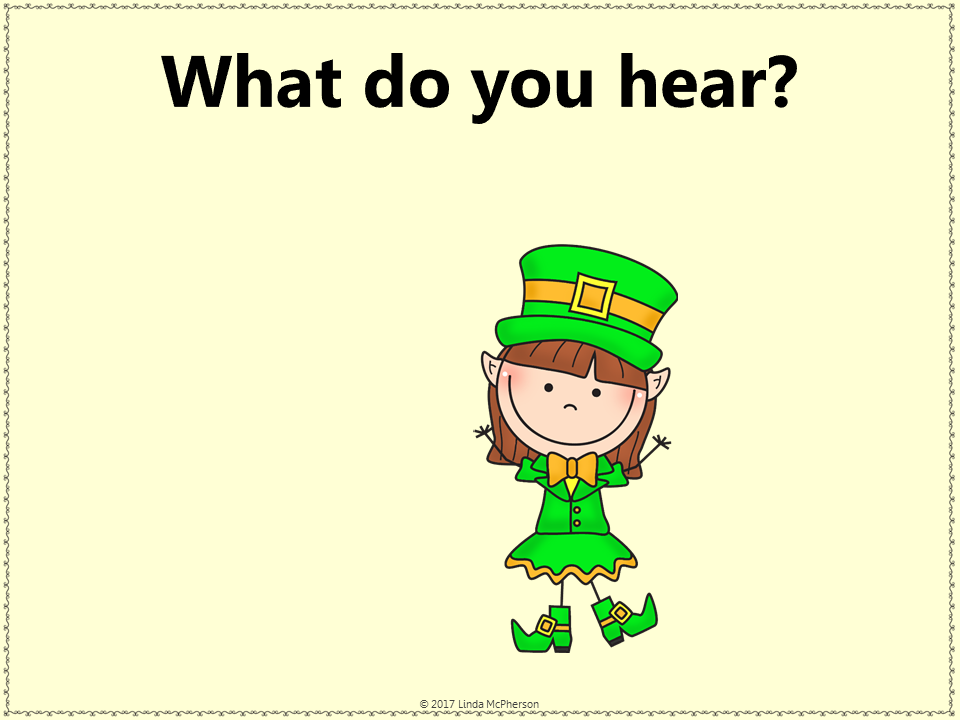 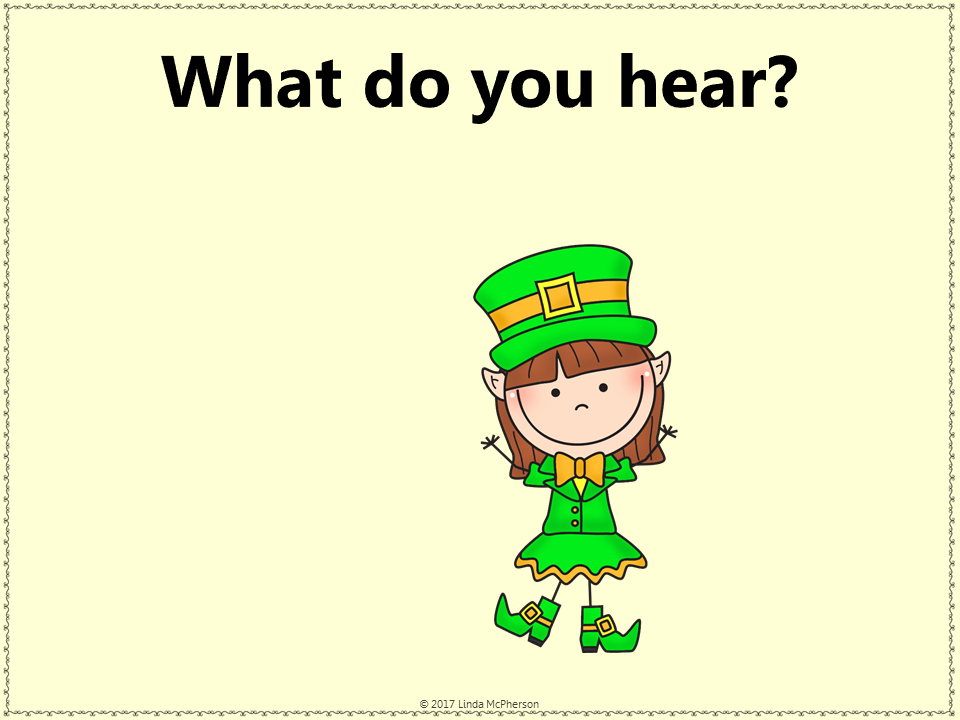 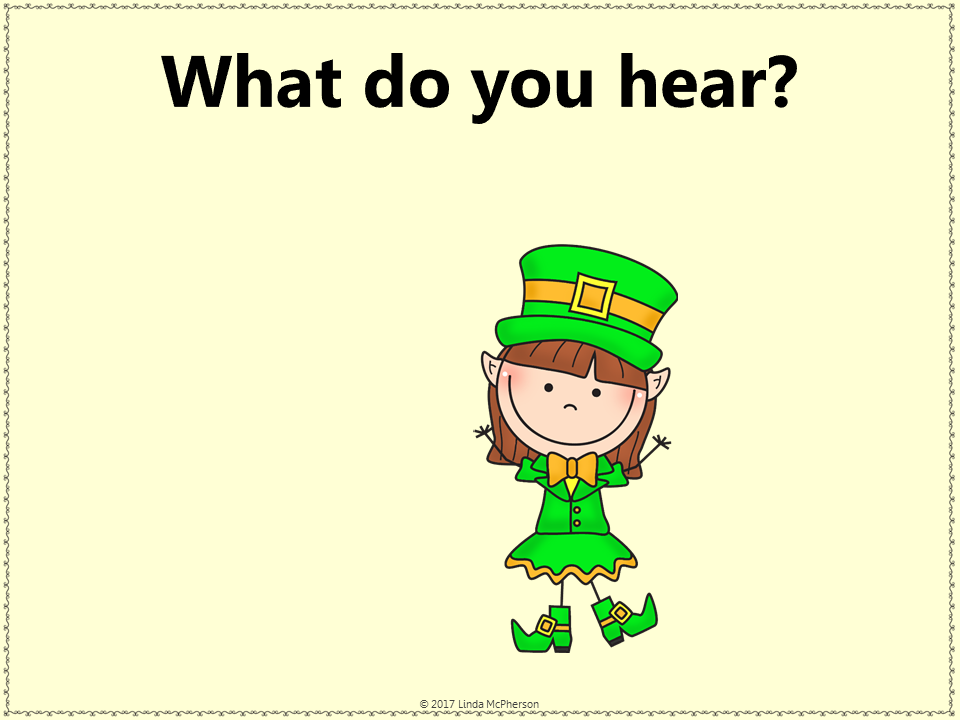 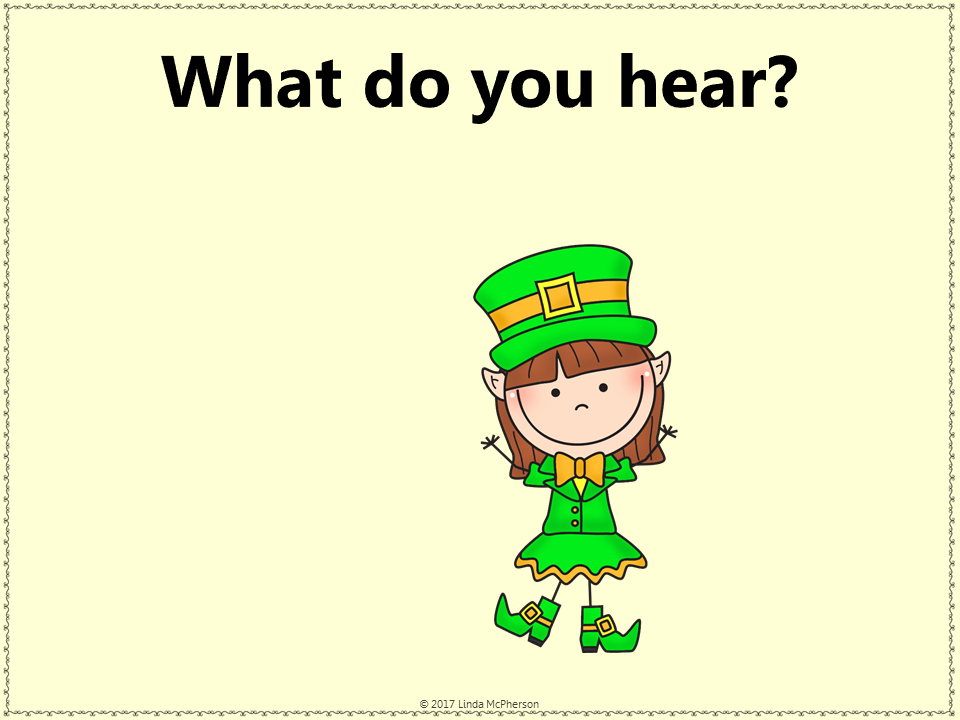 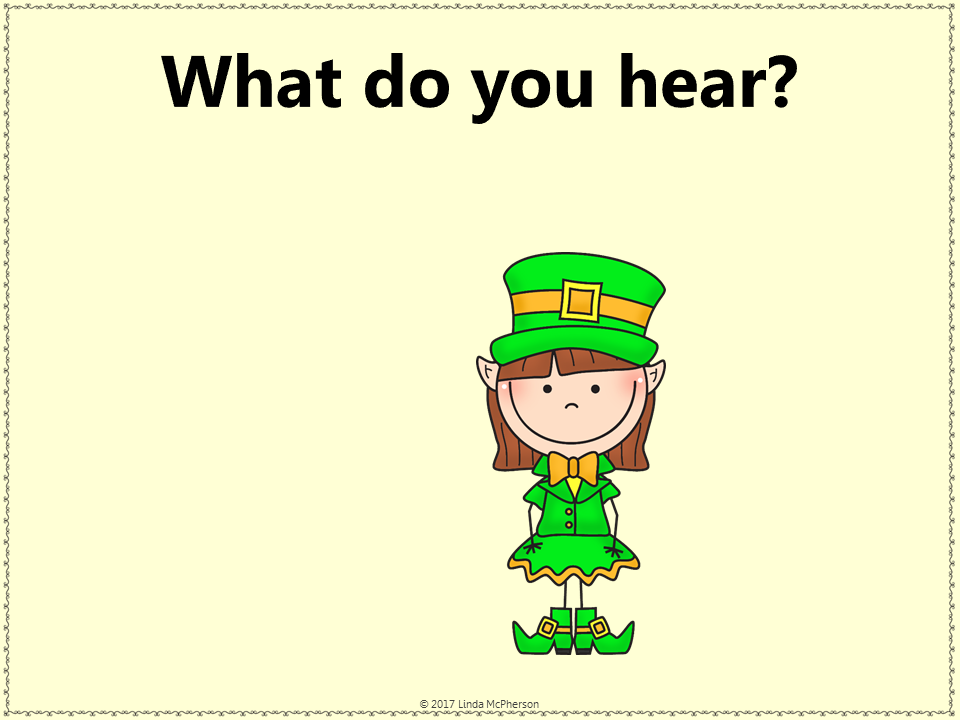 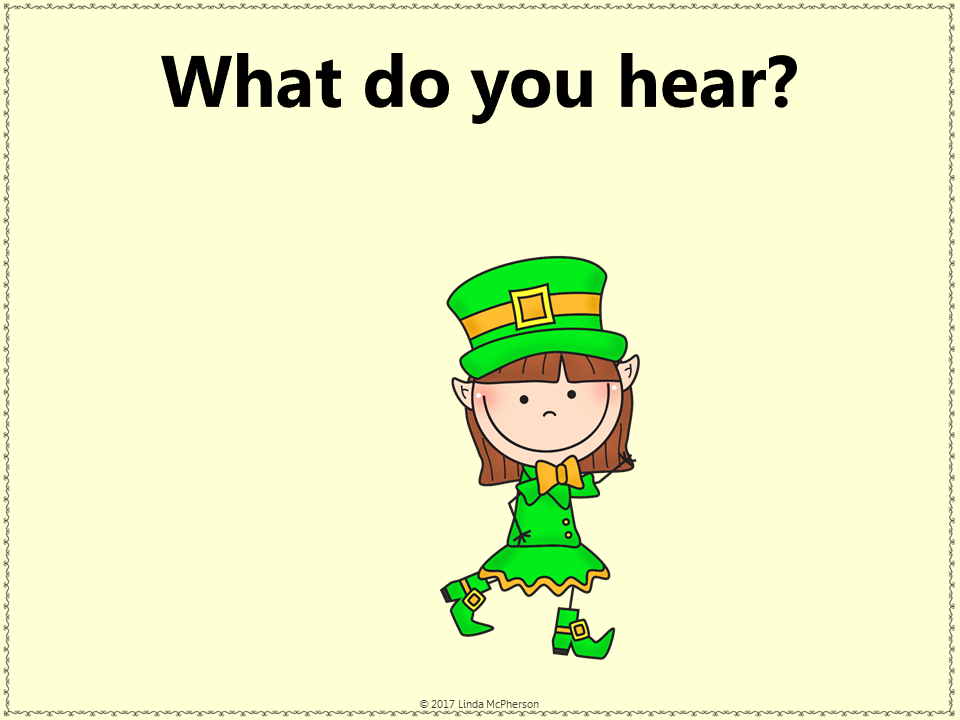 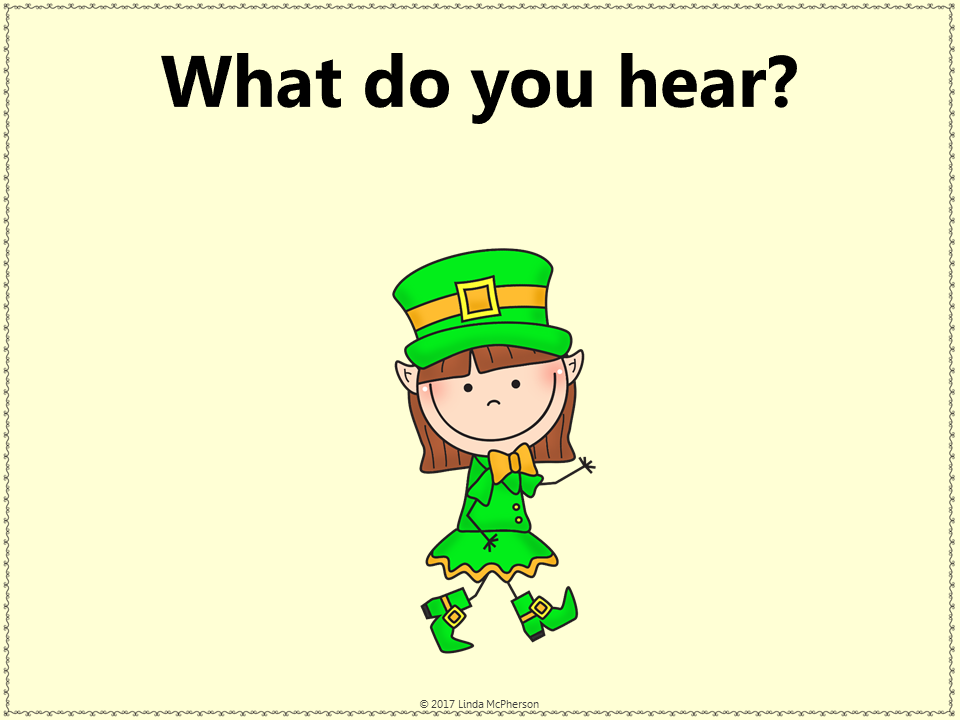 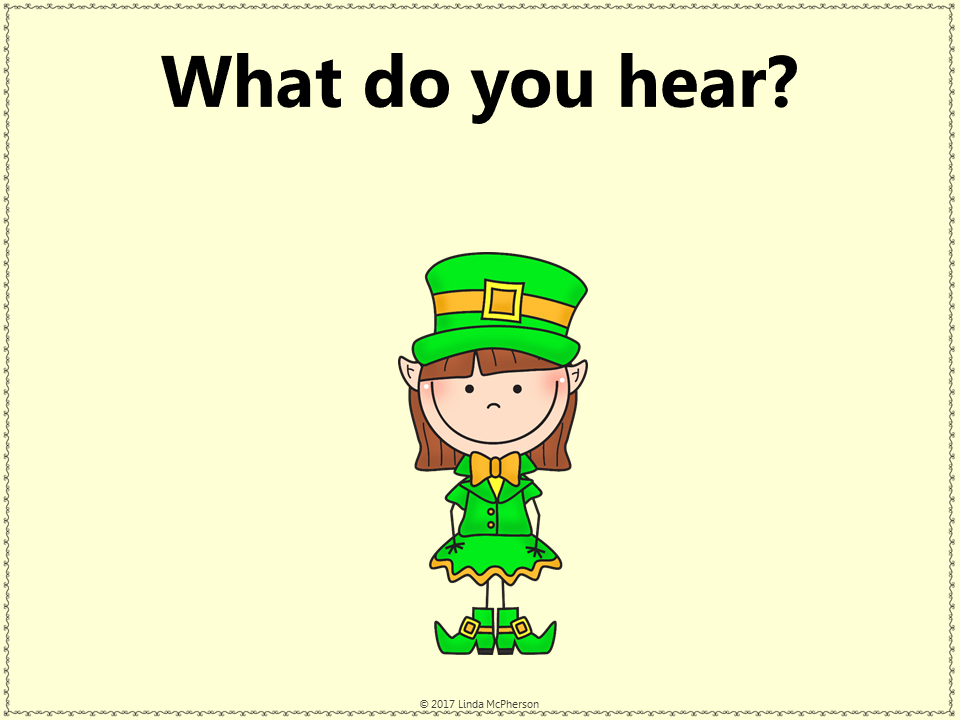 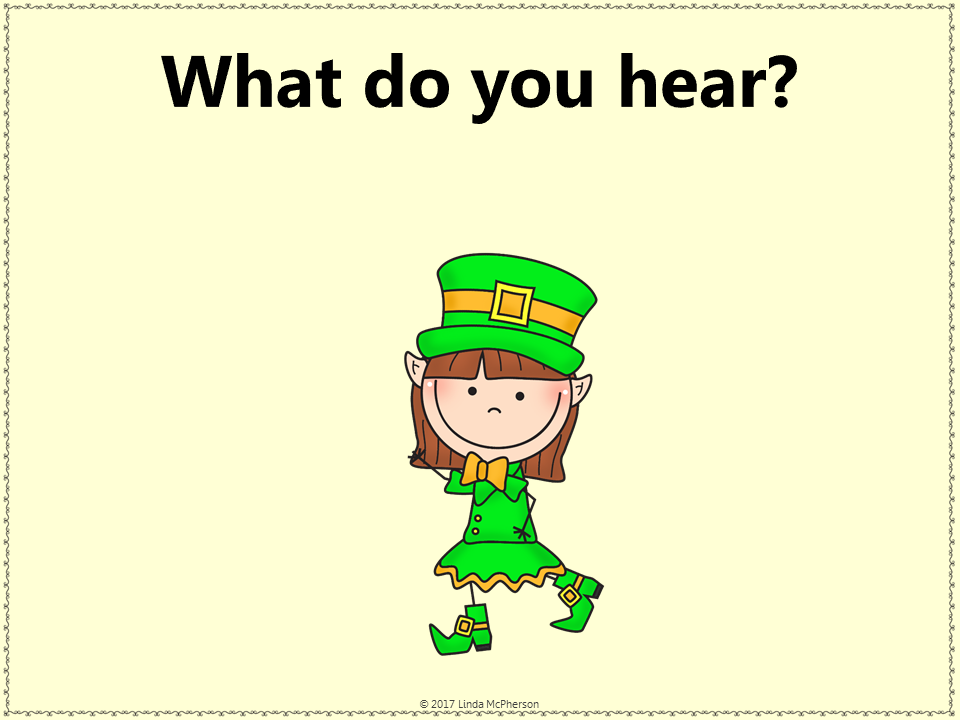 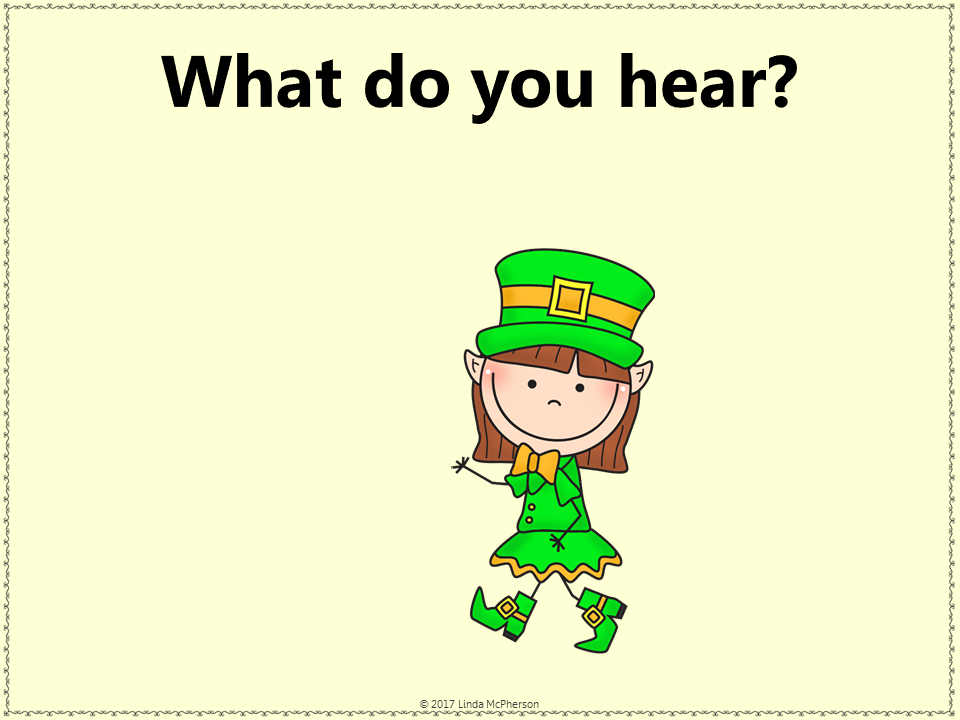 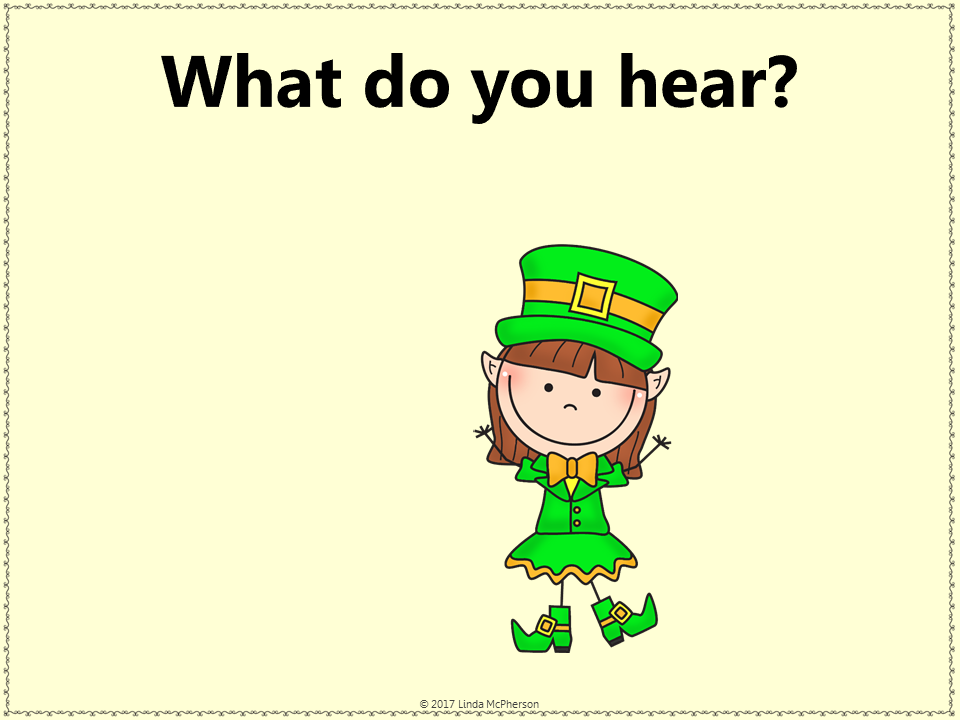 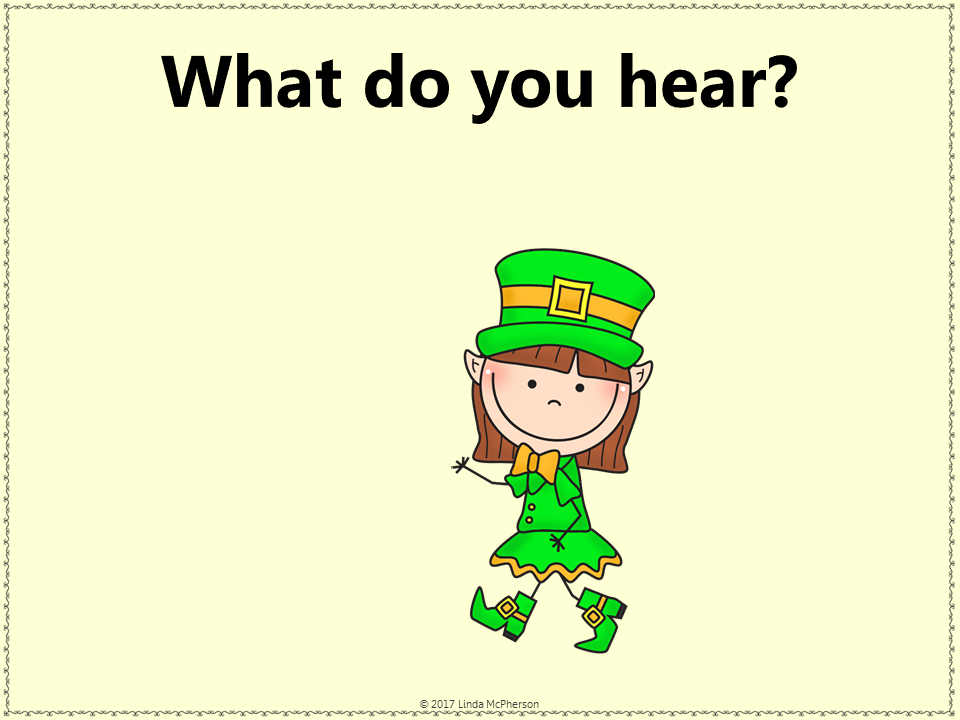 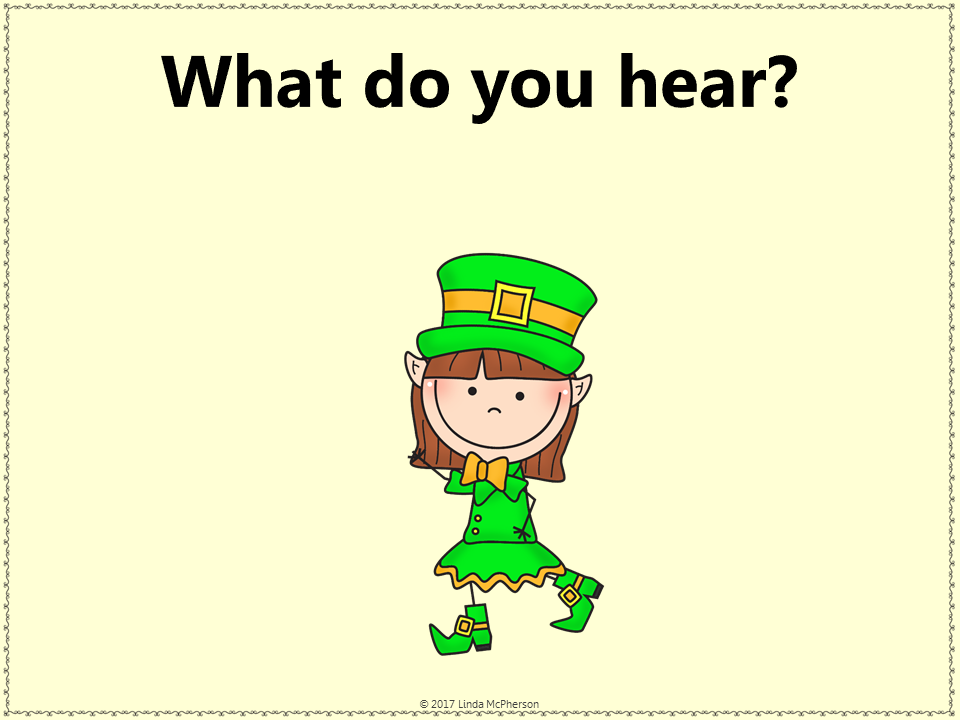 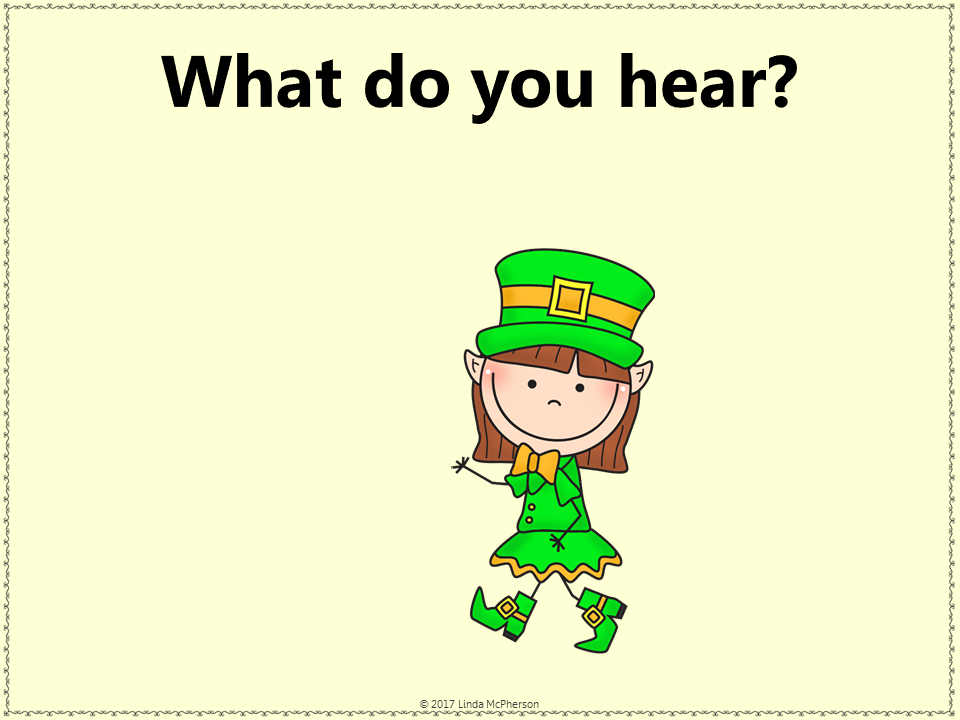 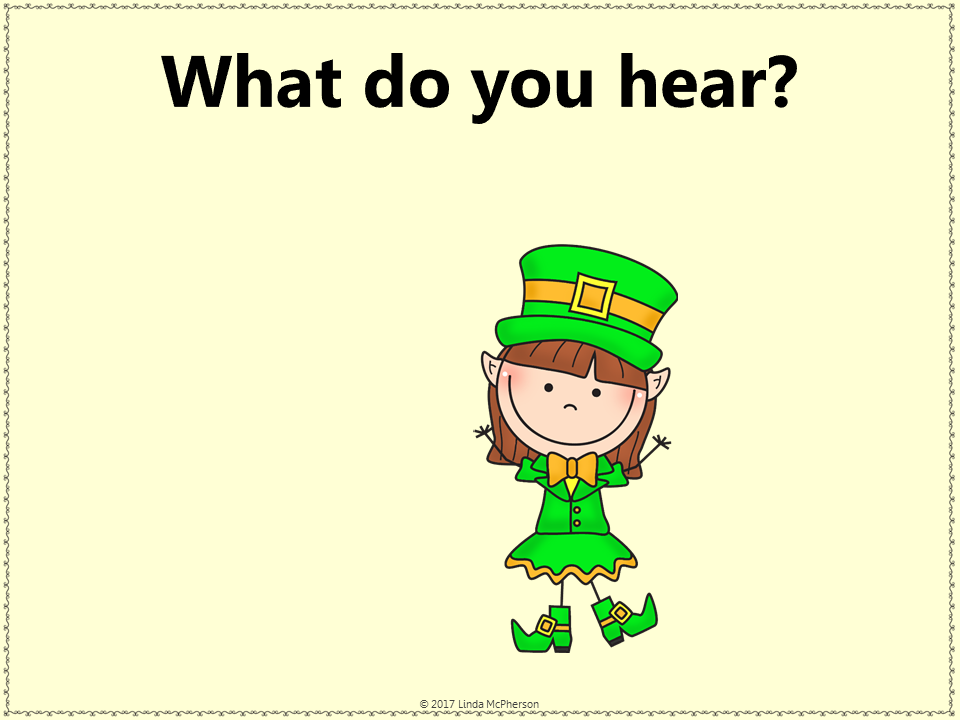 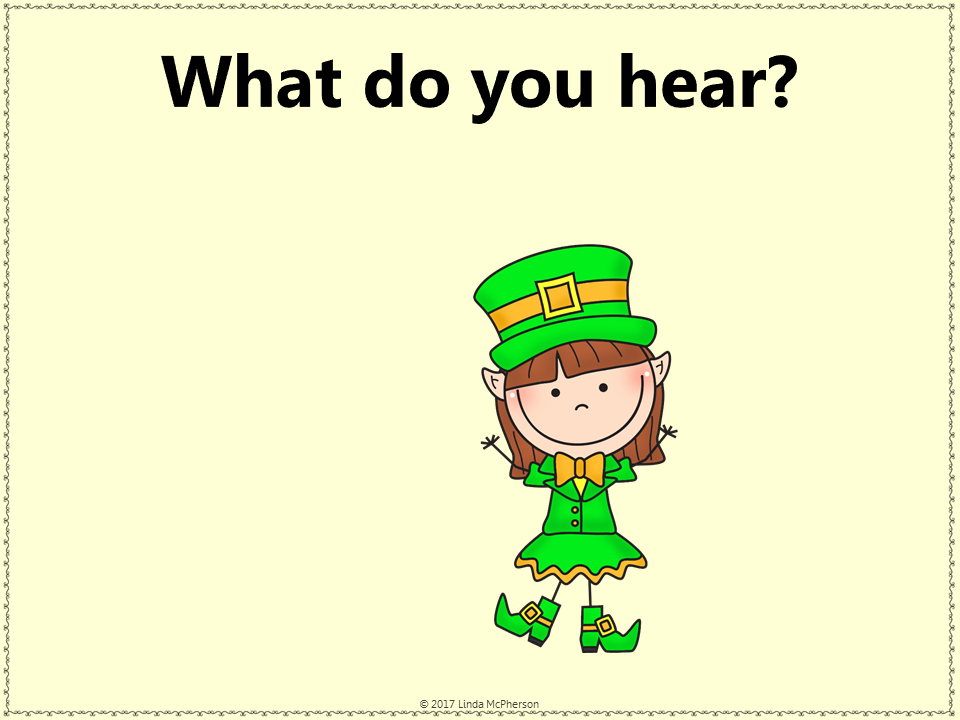 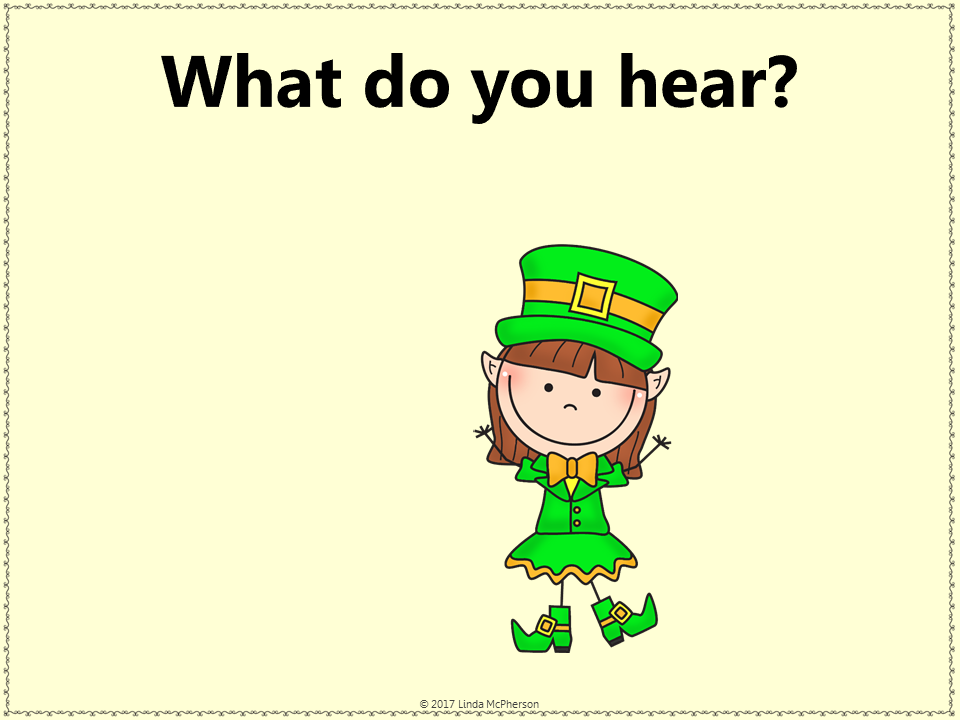 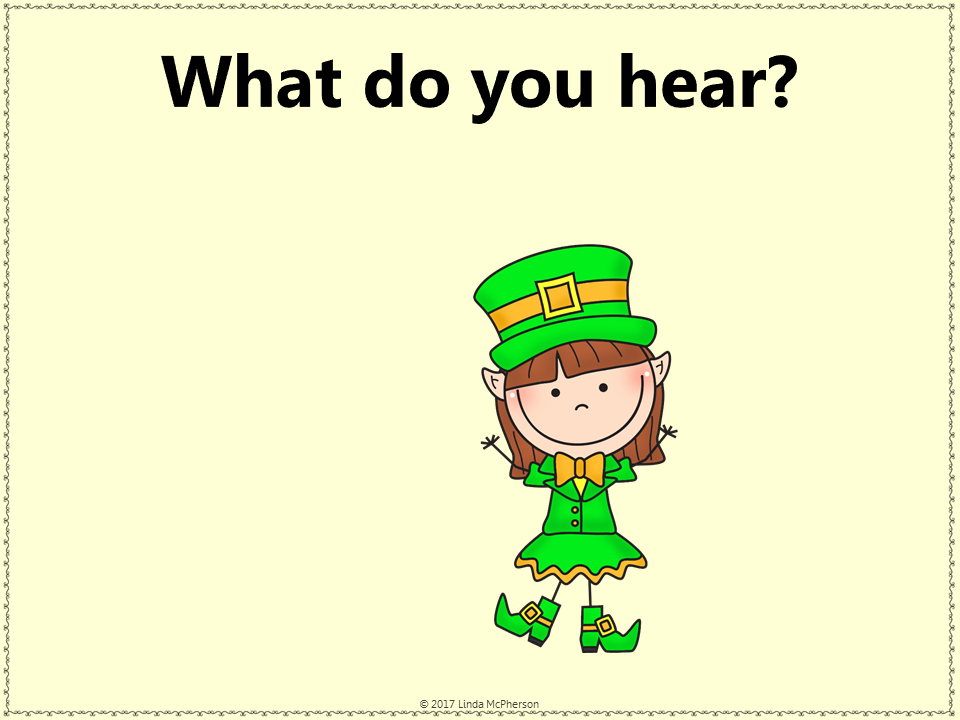 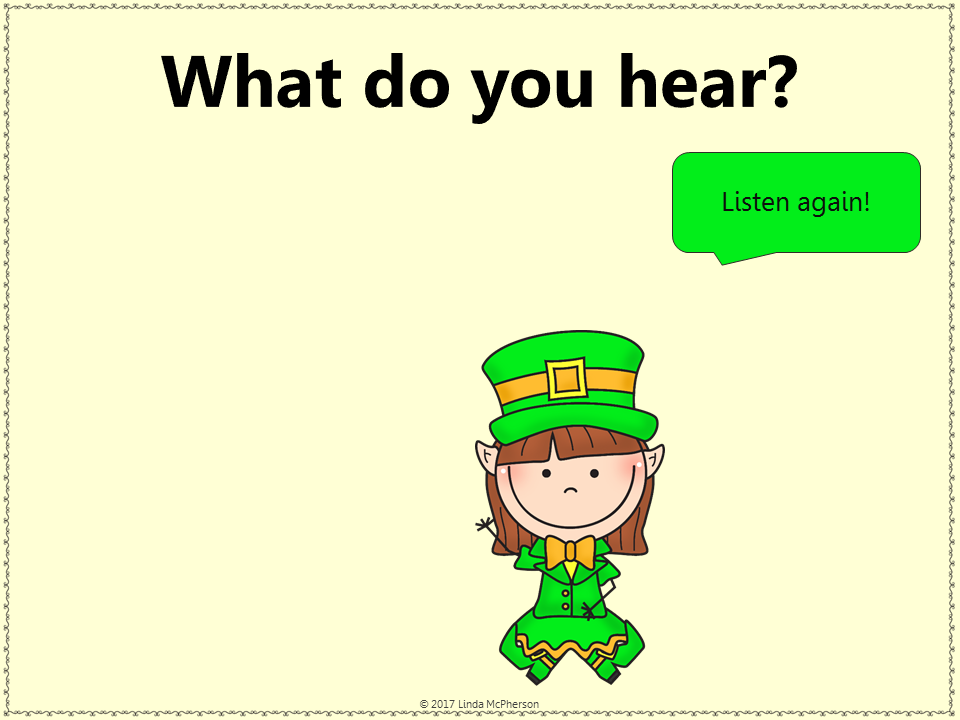 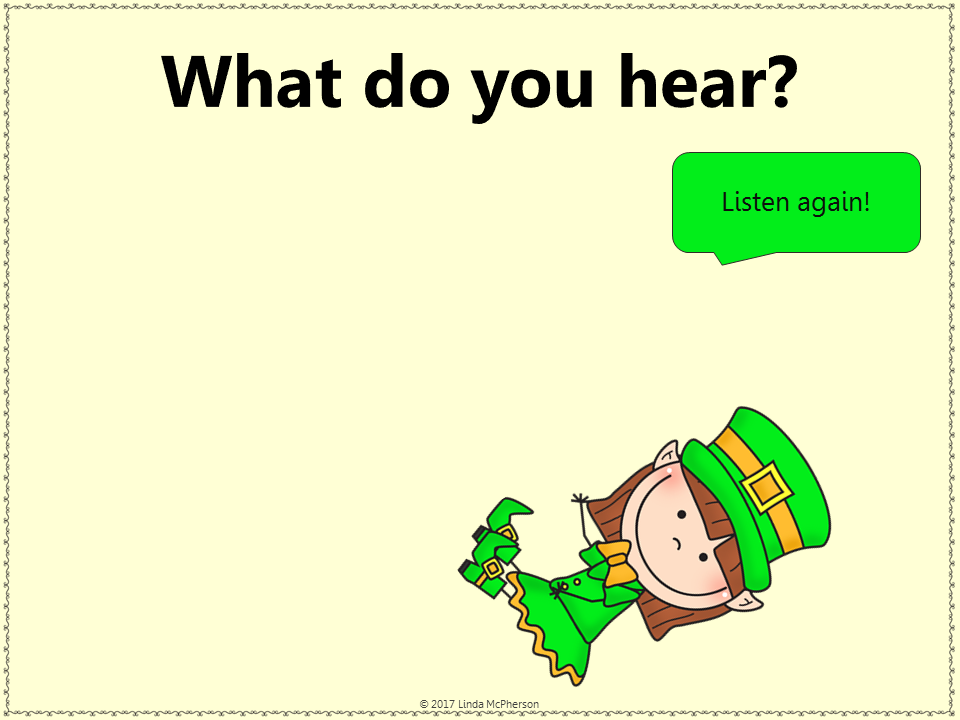 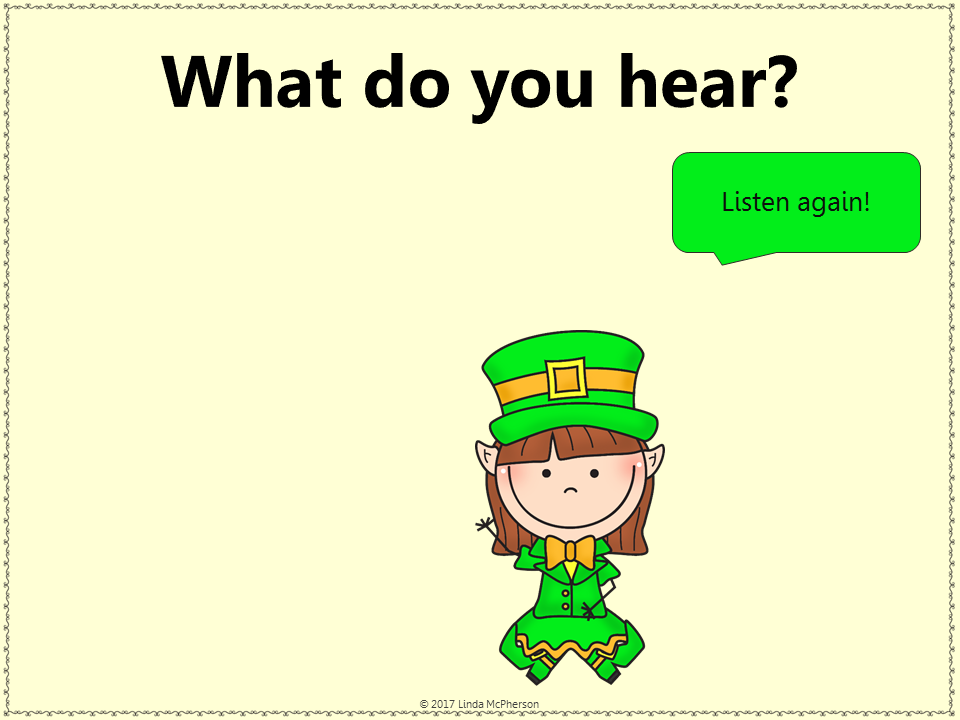 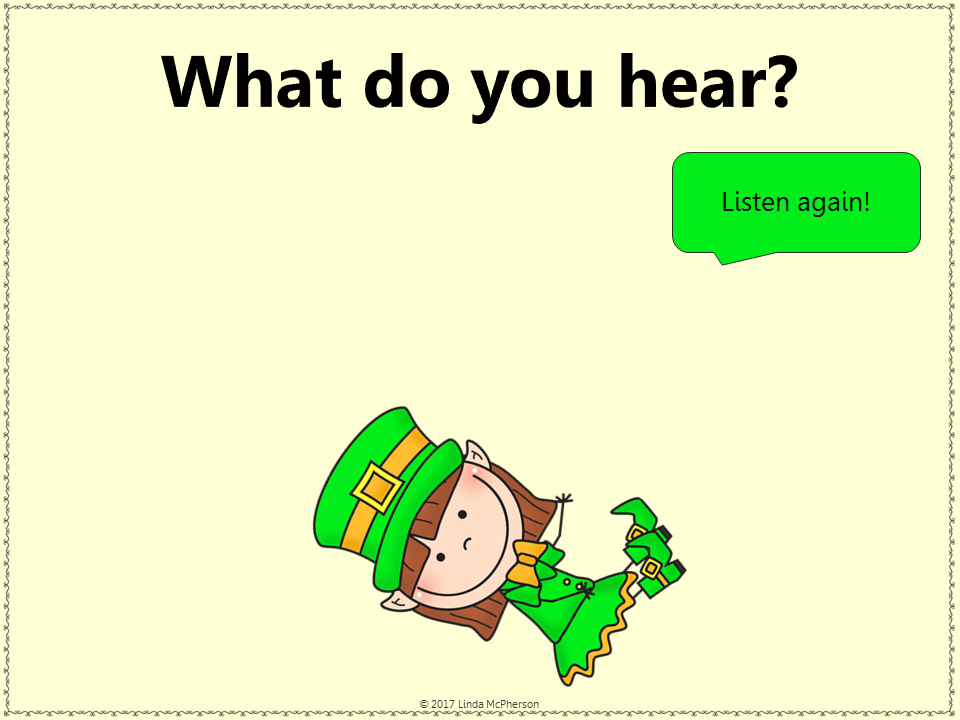 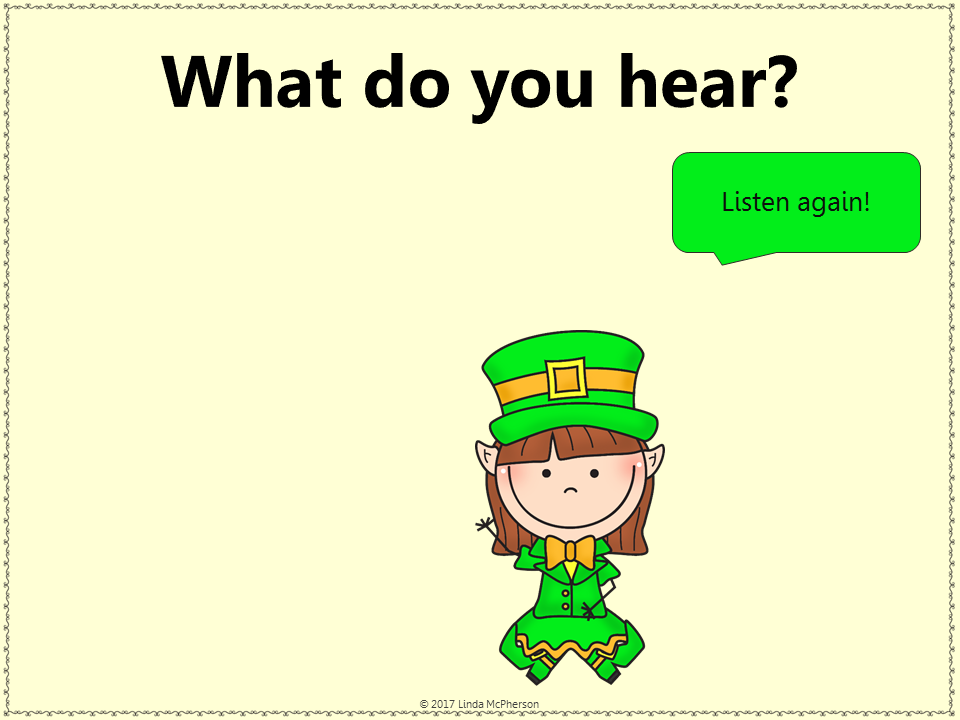 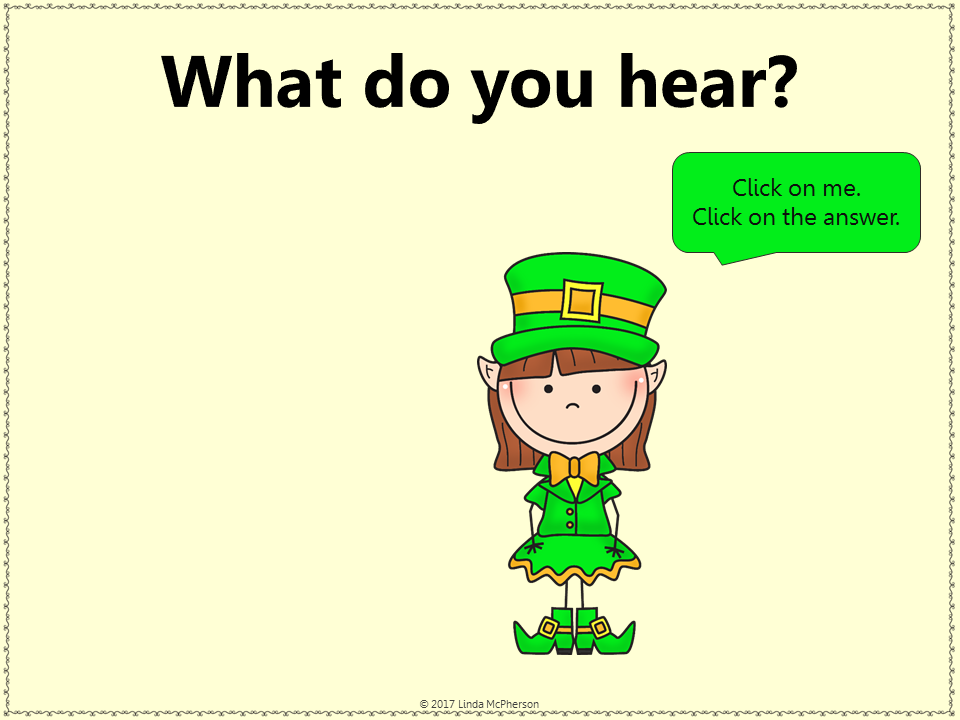 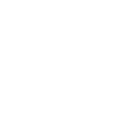 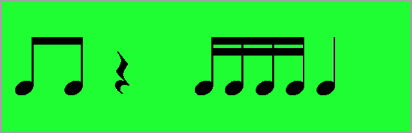 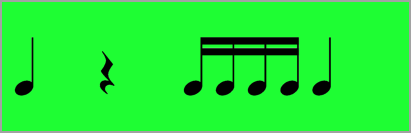 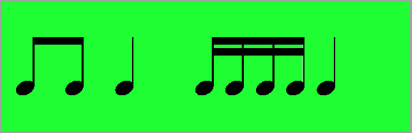 “a purple prickly metallophone meatloaf”
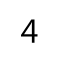 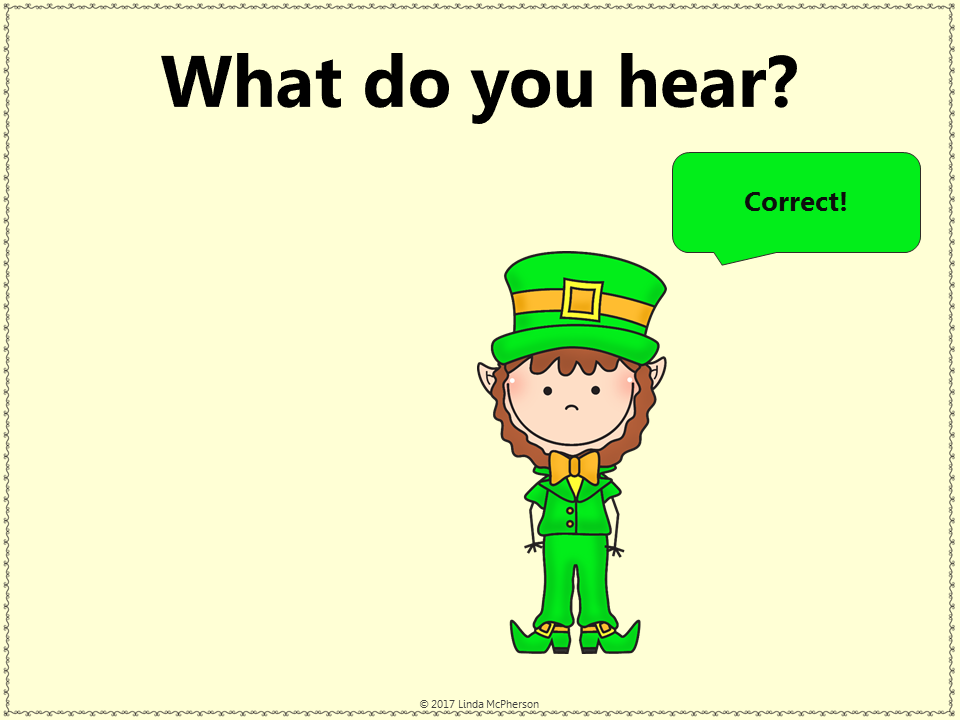 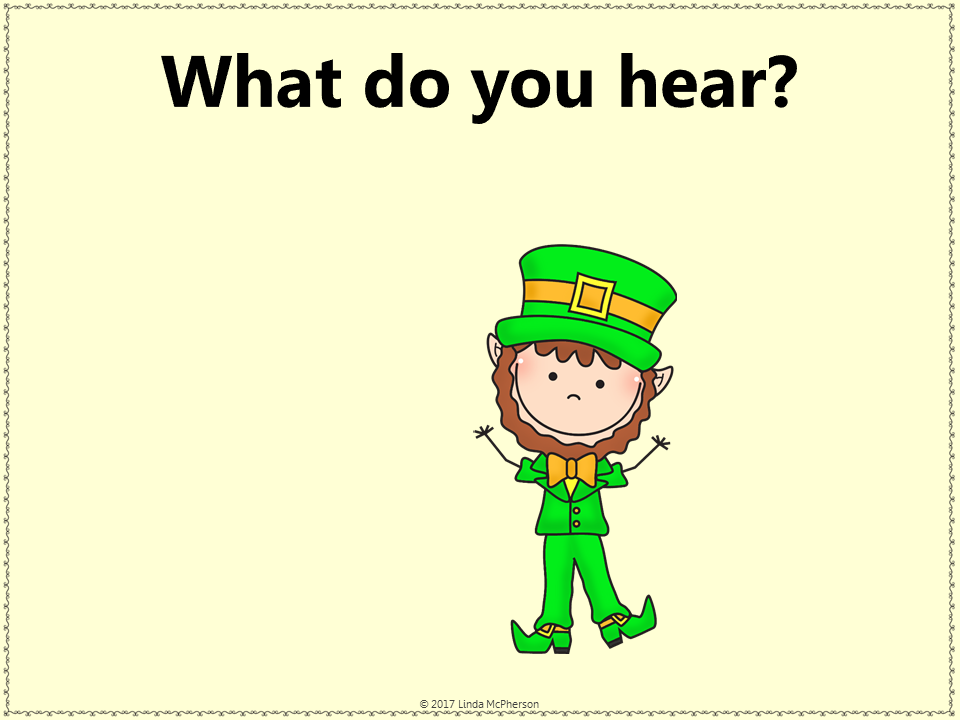 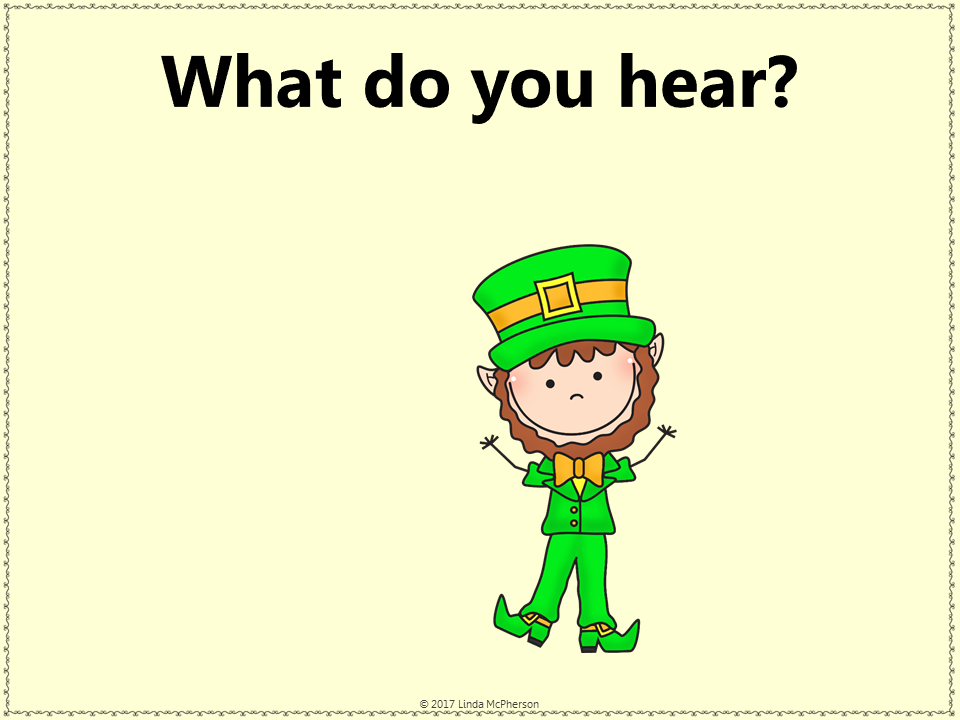 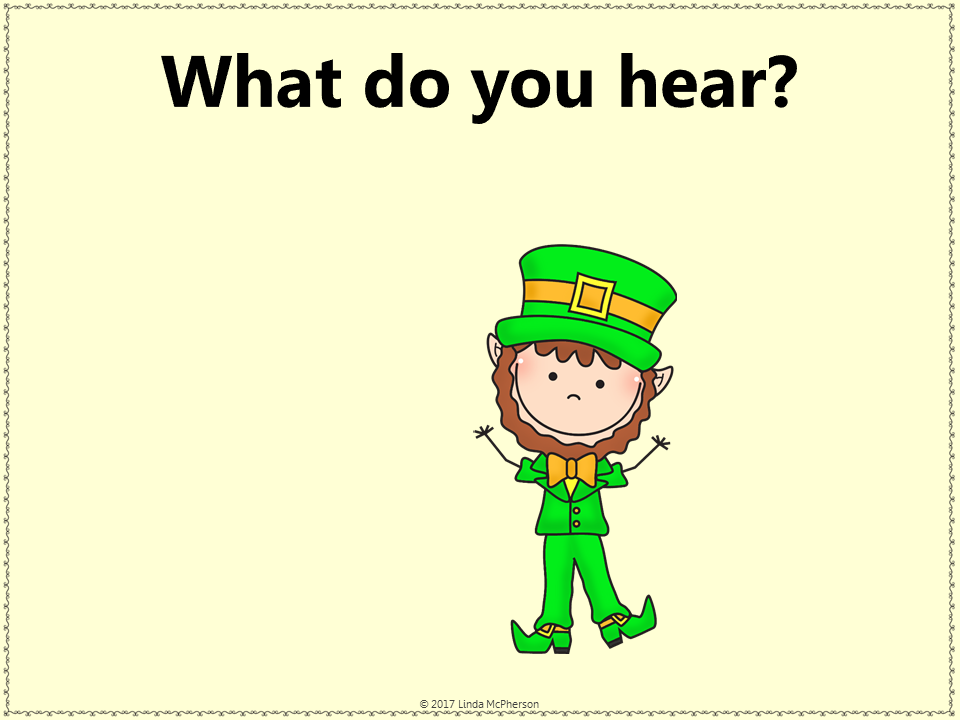 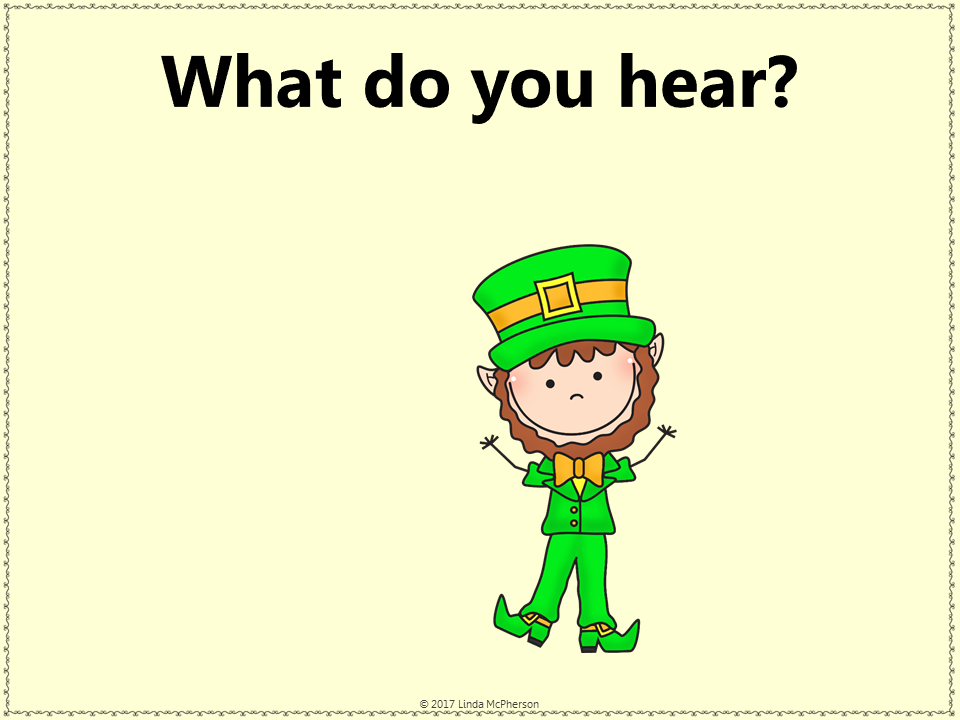 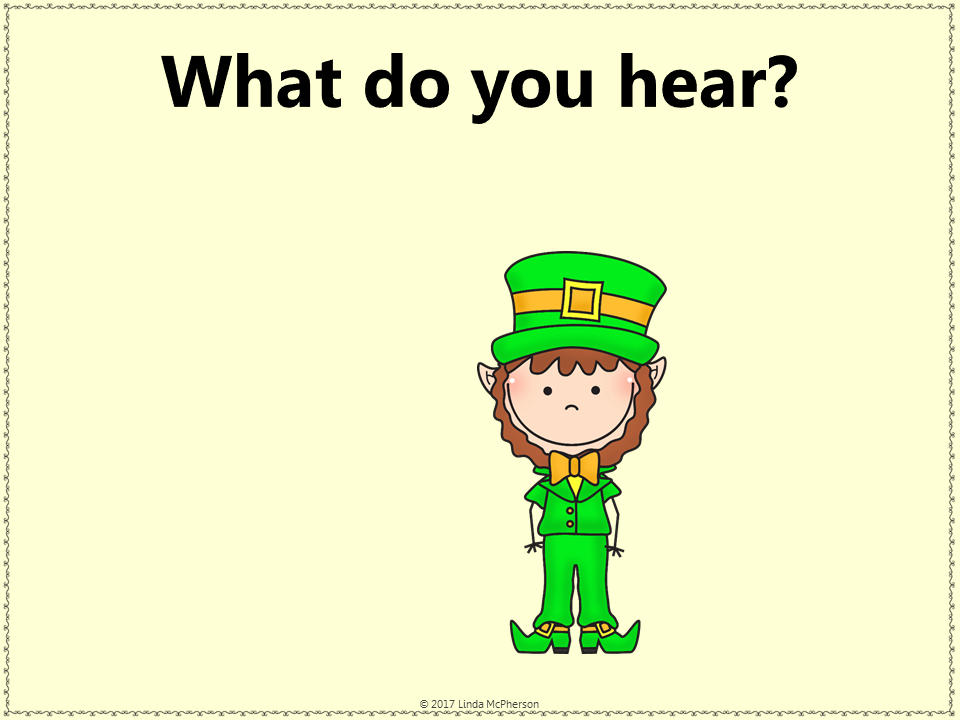 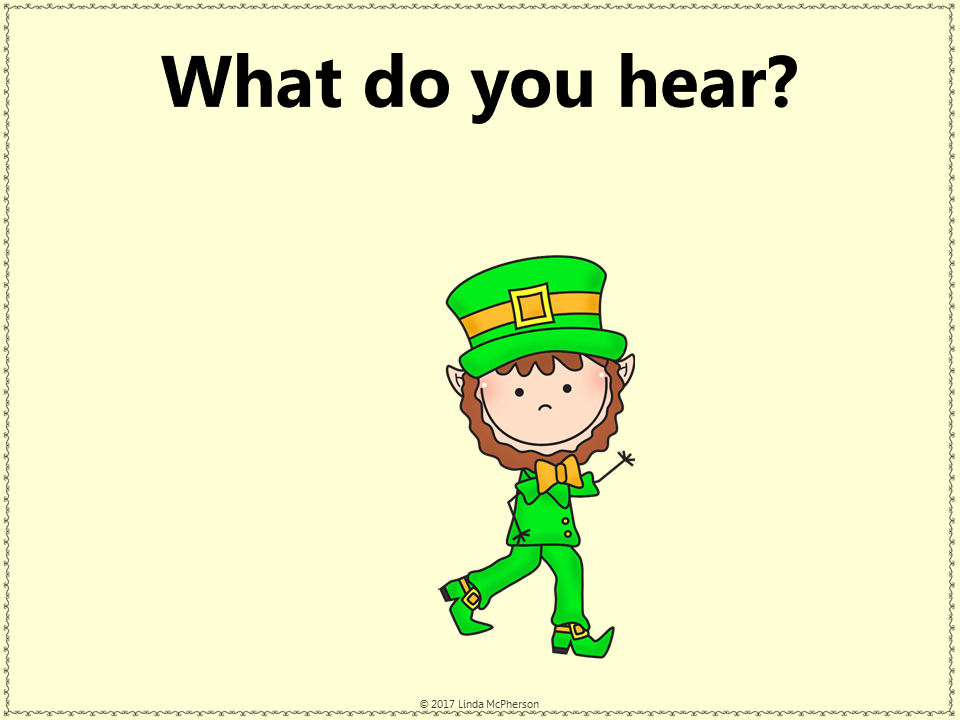 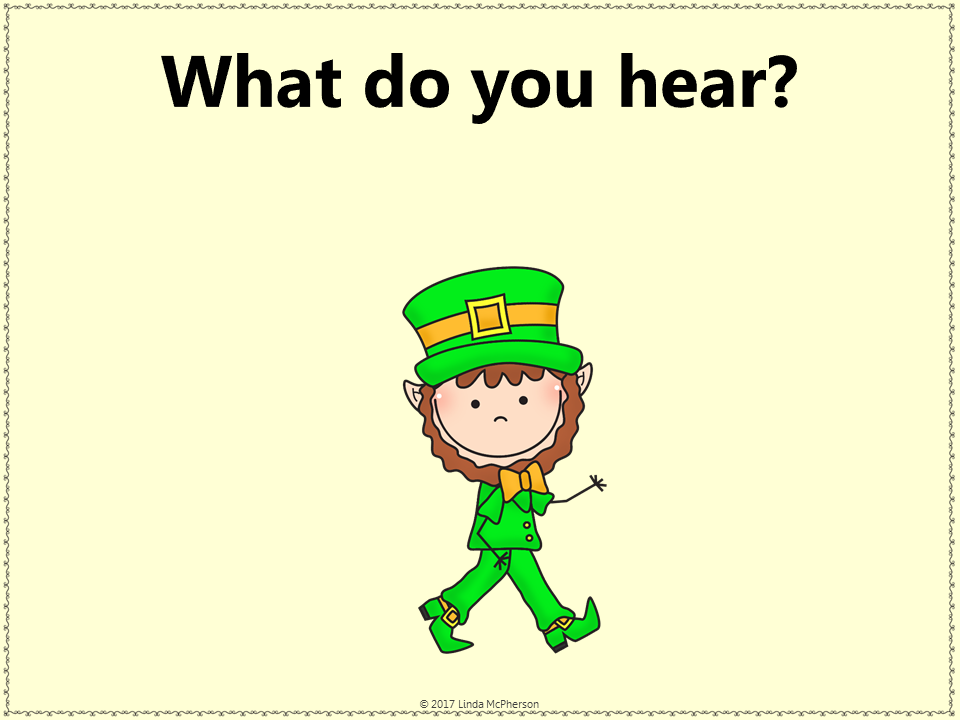 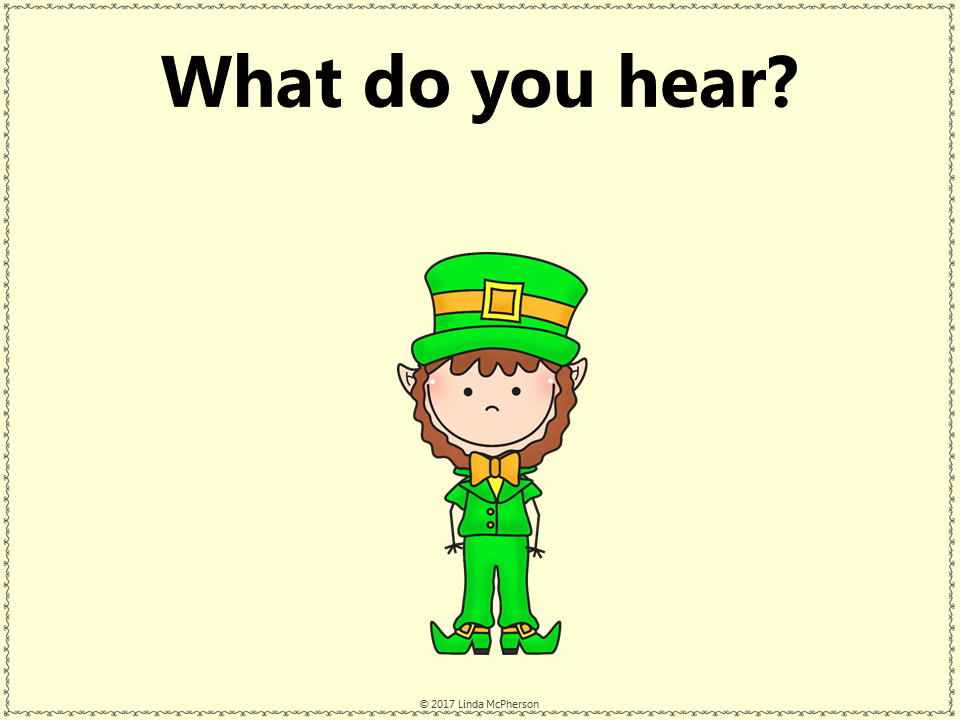 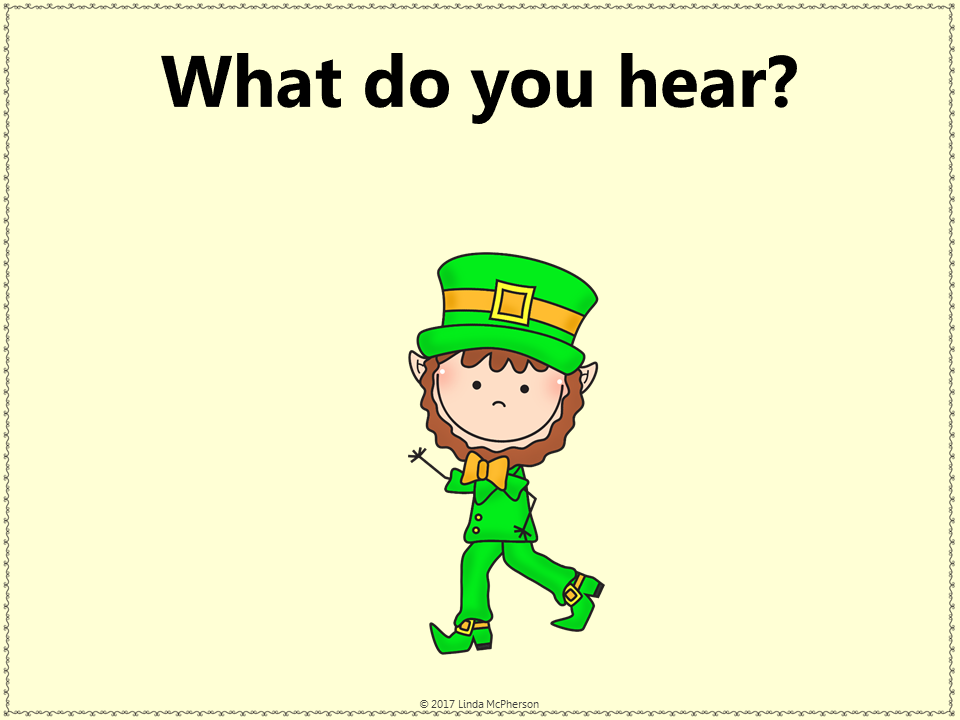 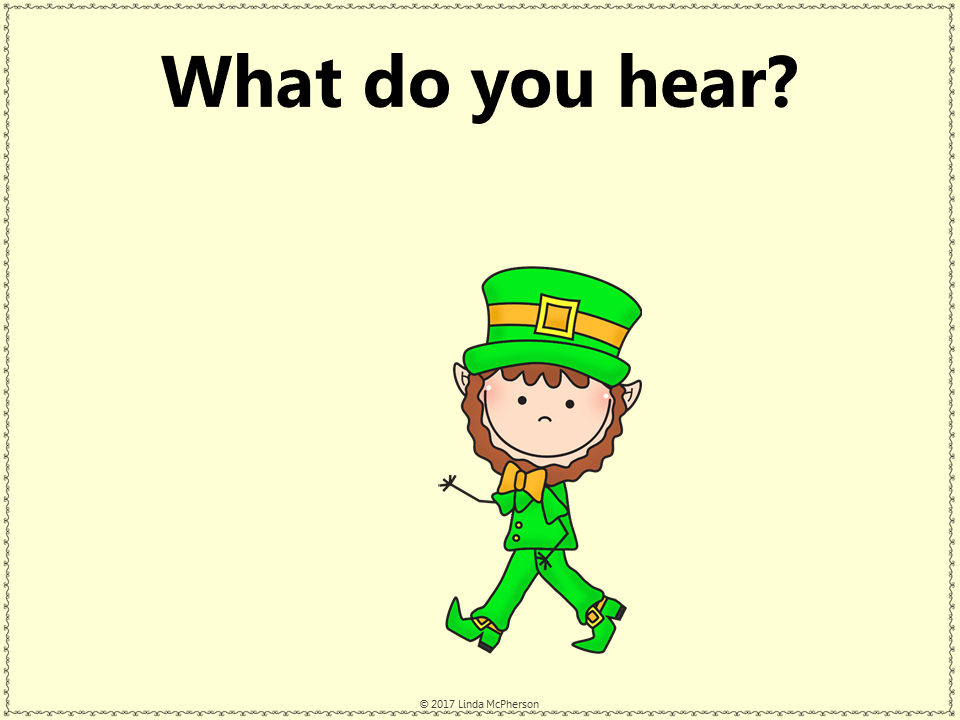 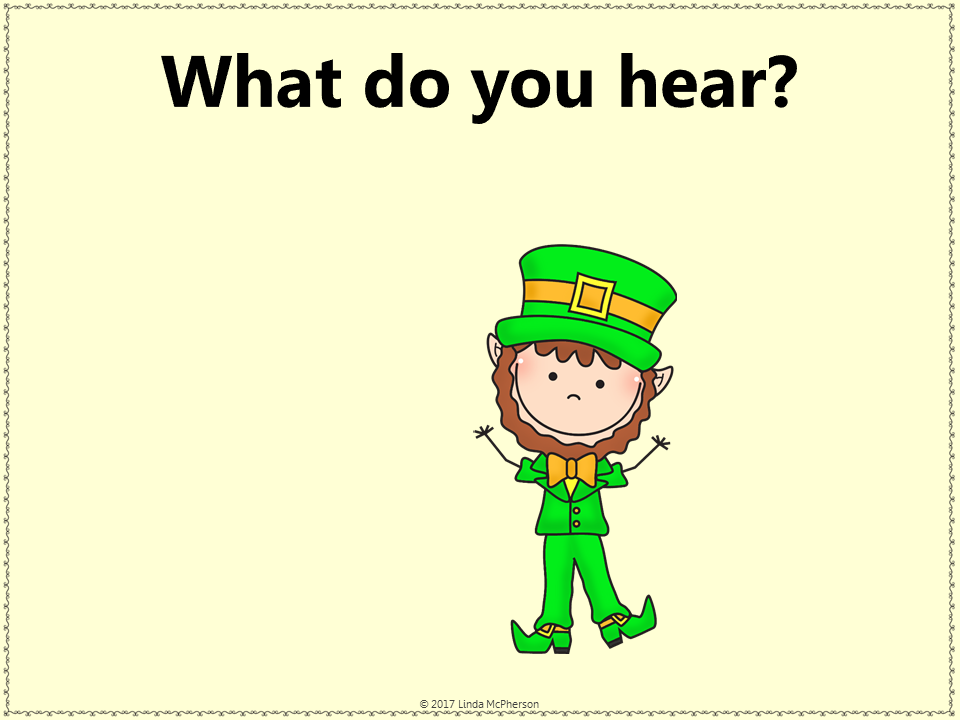 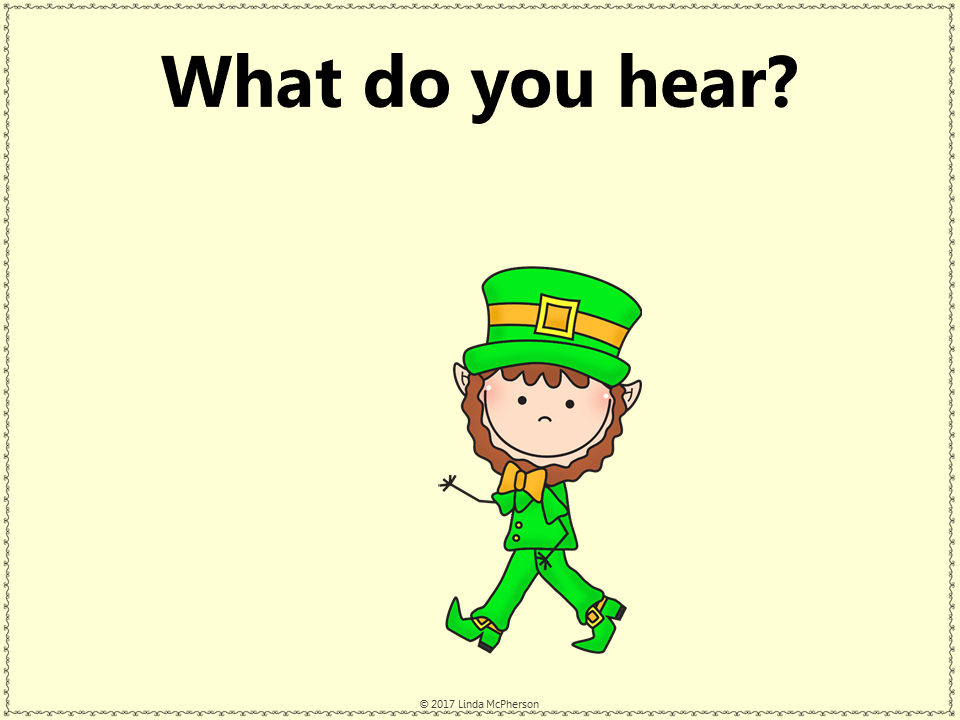 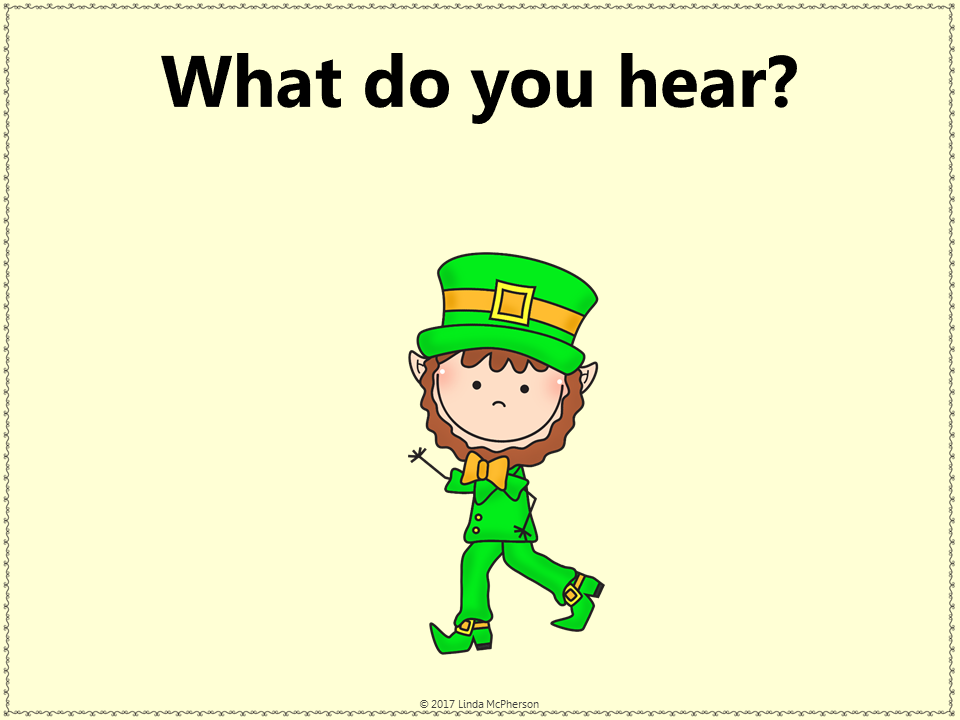 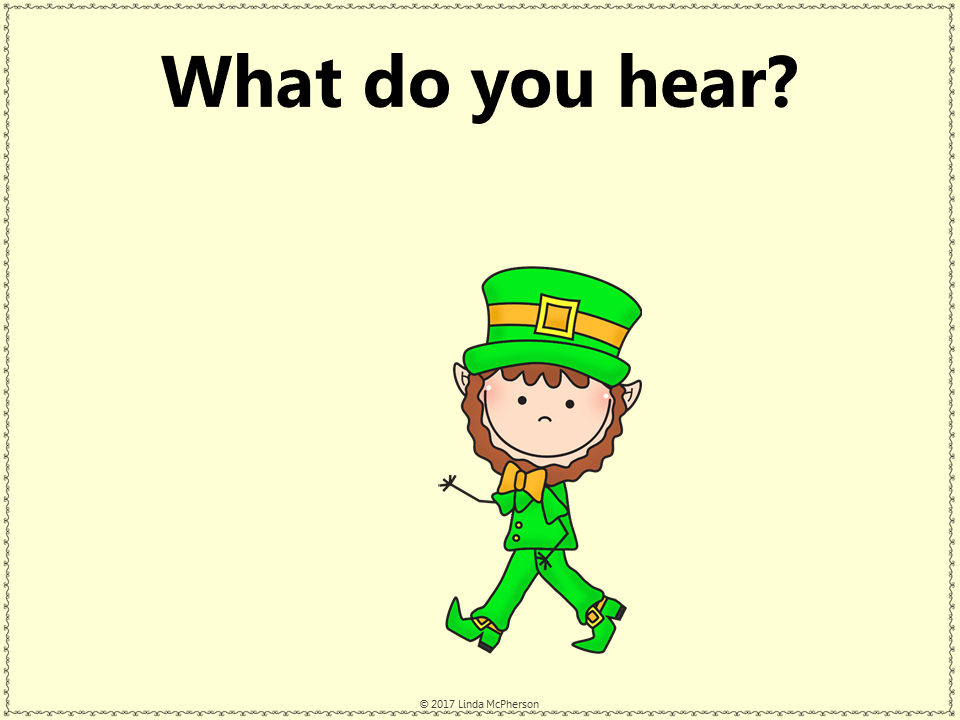 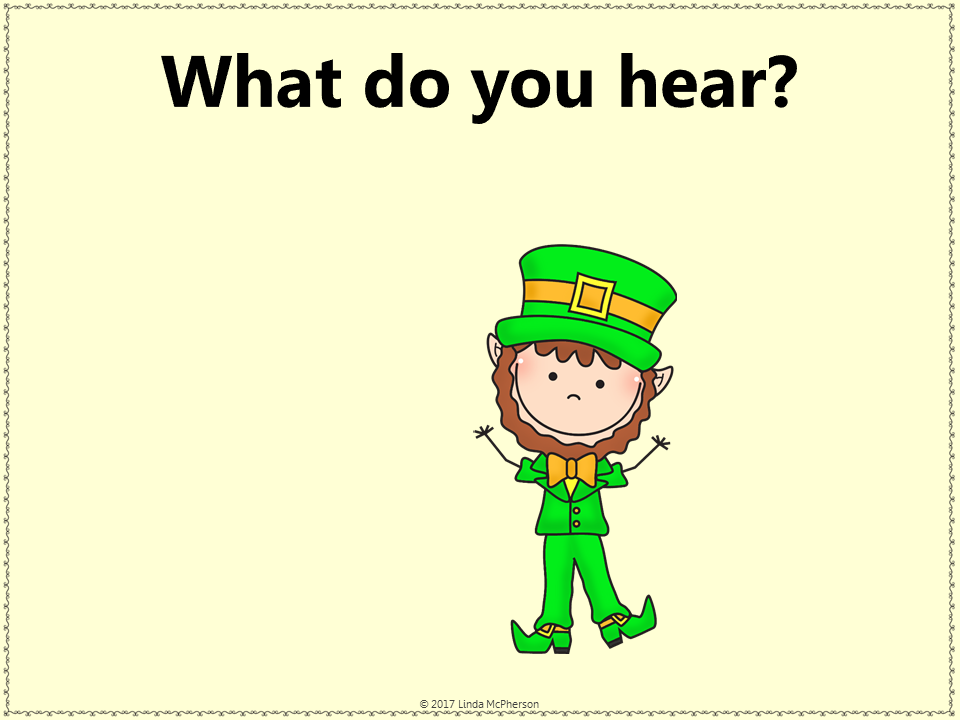 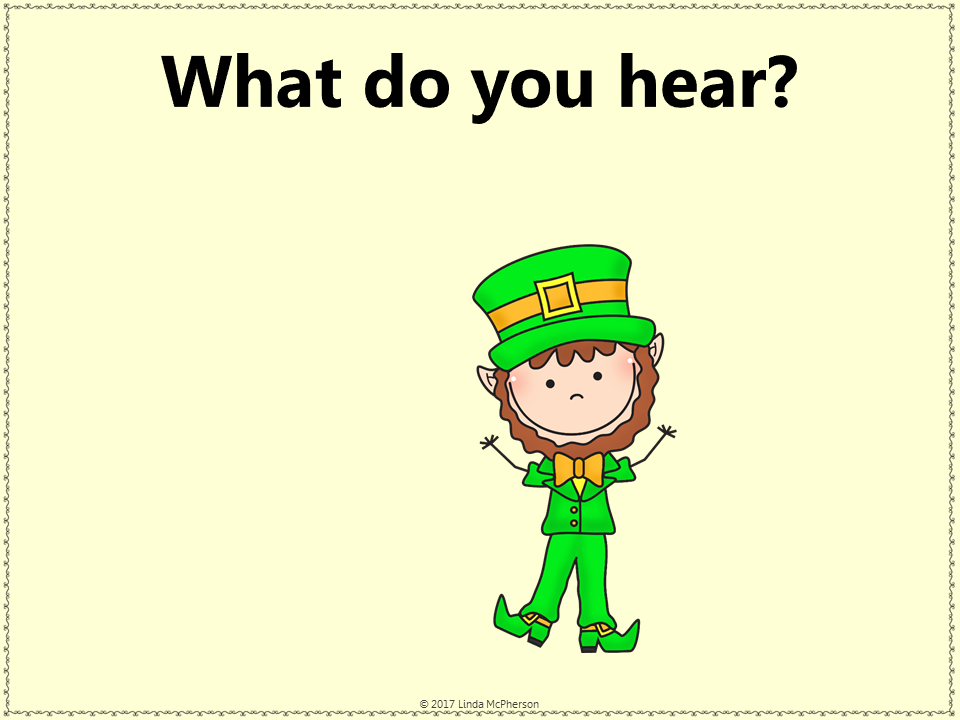 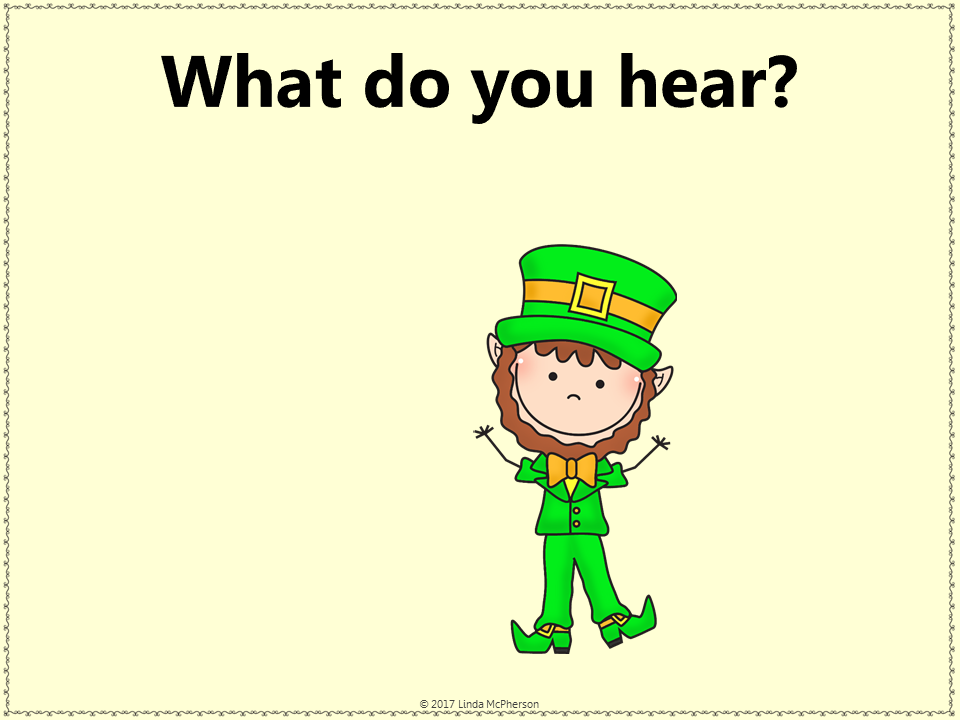 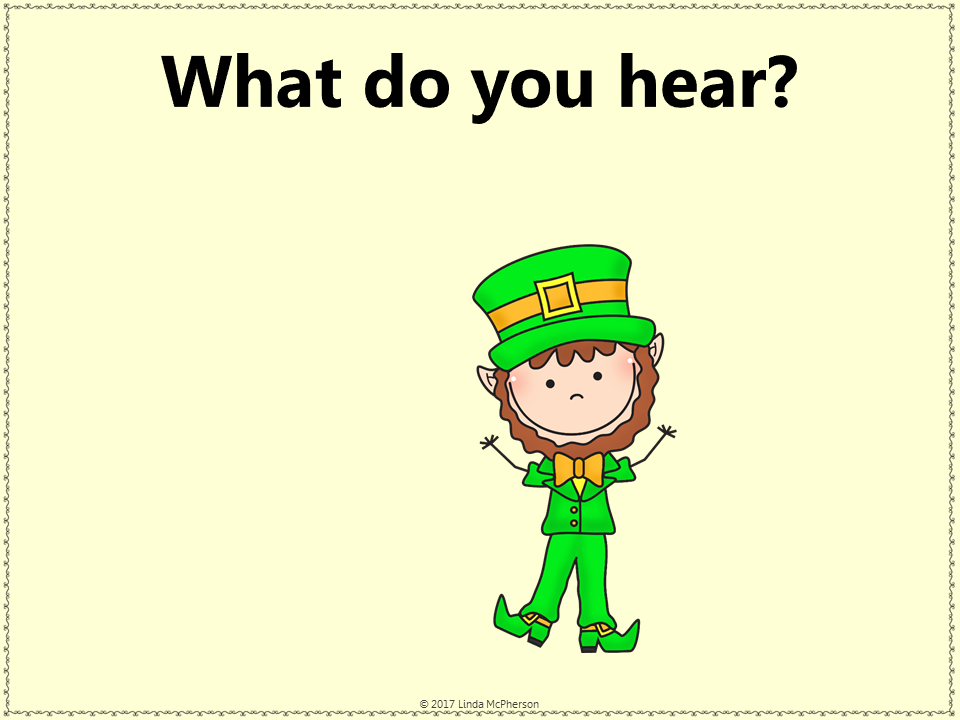 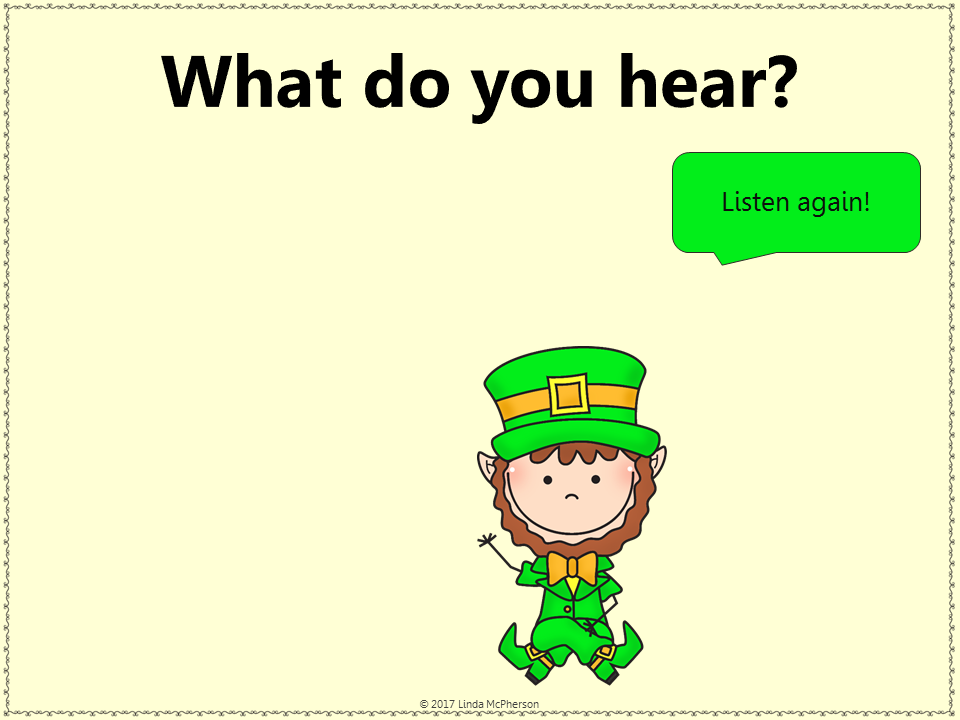 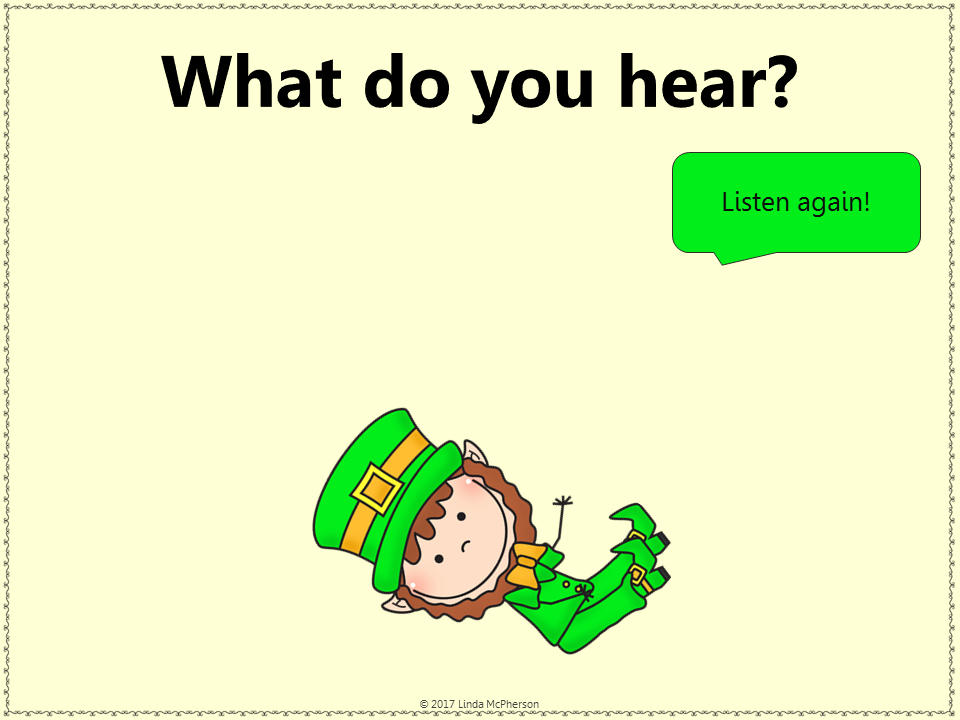 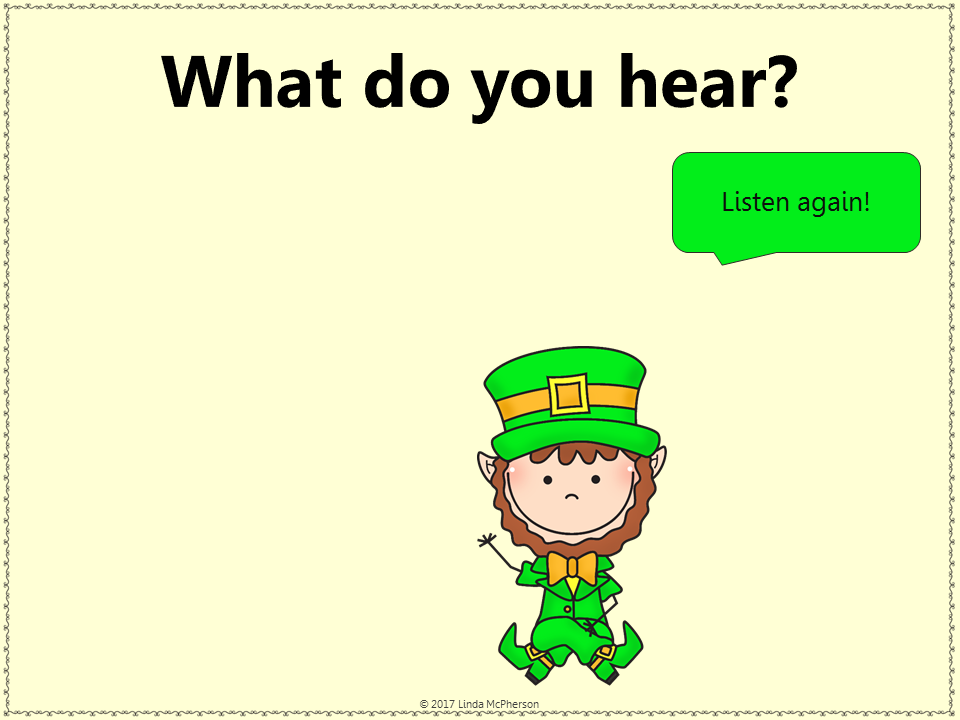 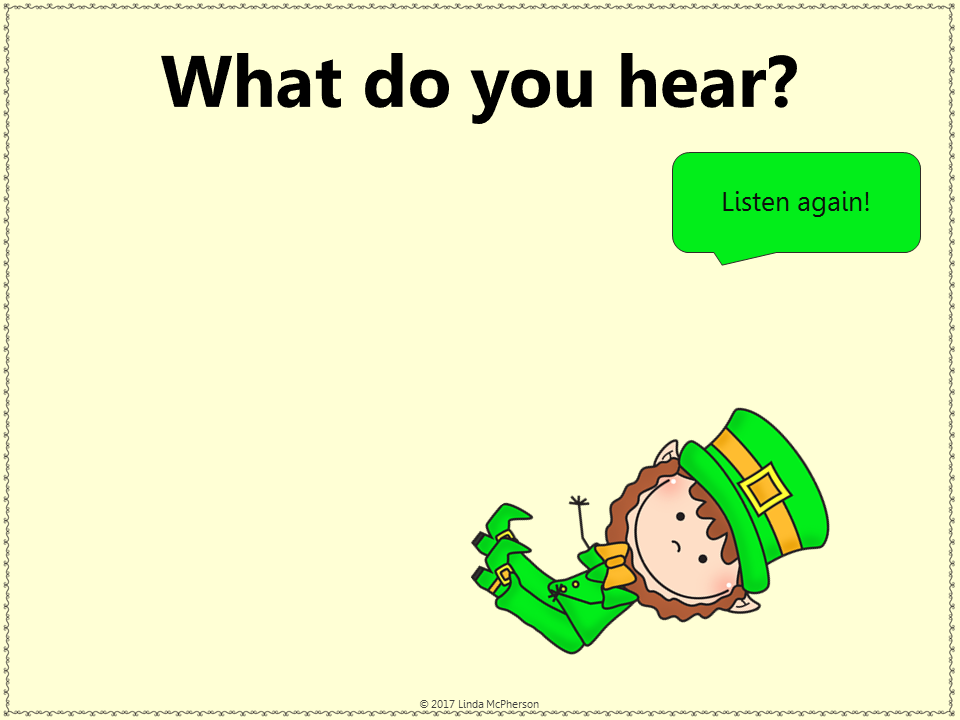 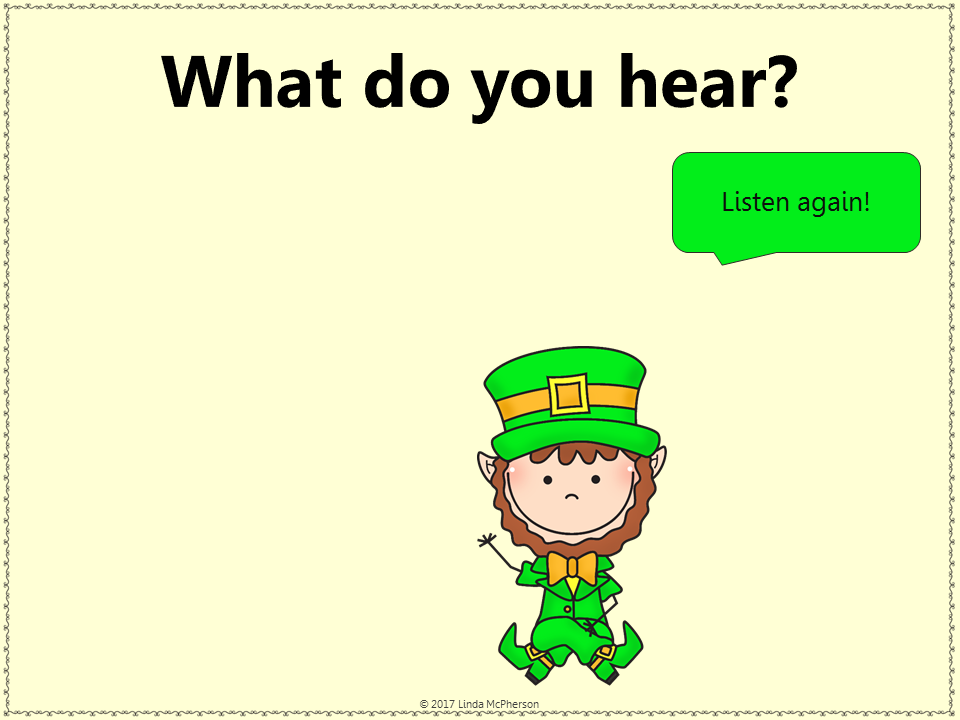 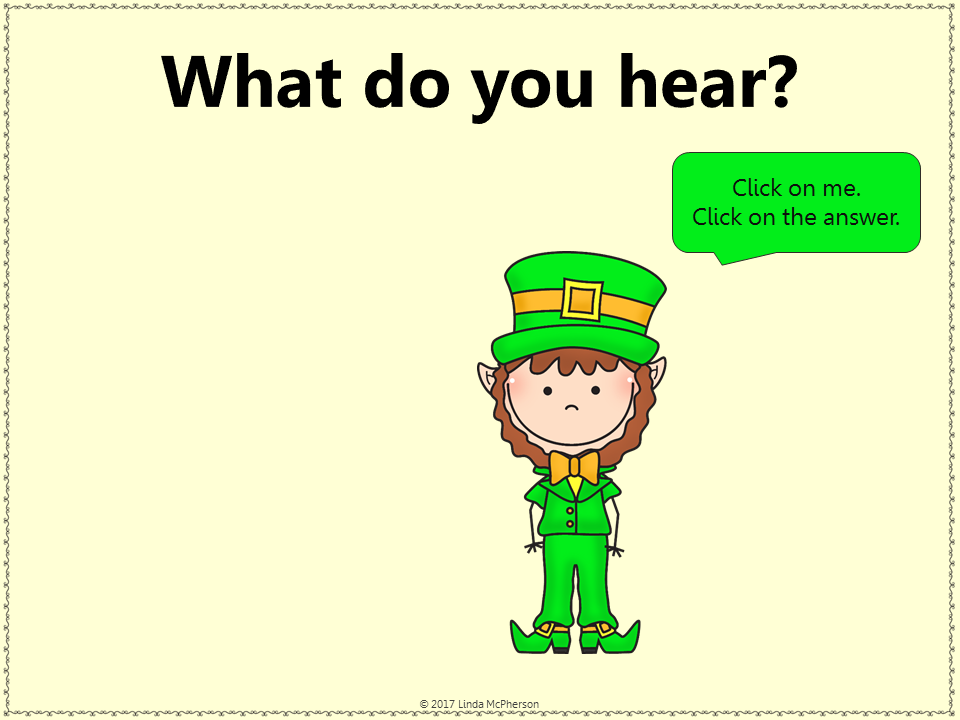 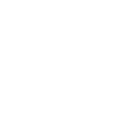 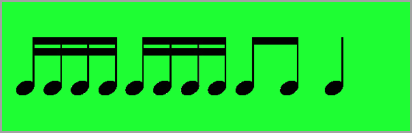 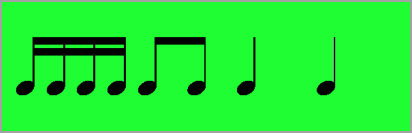 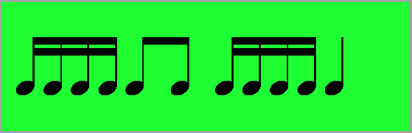 “a purple prickly metallophone meatloaf”
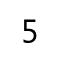 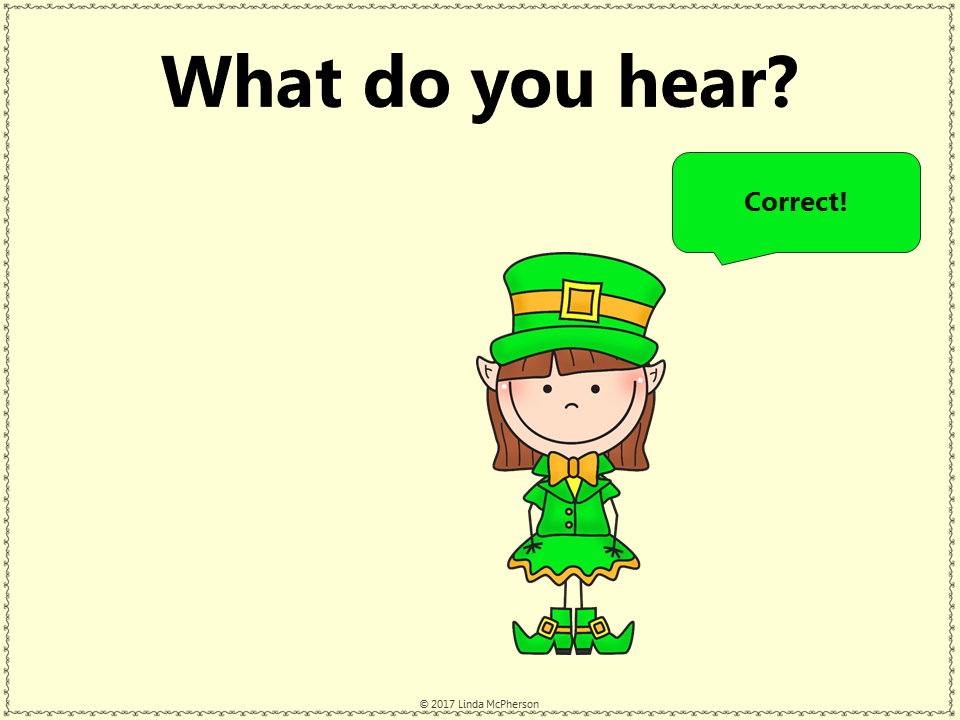 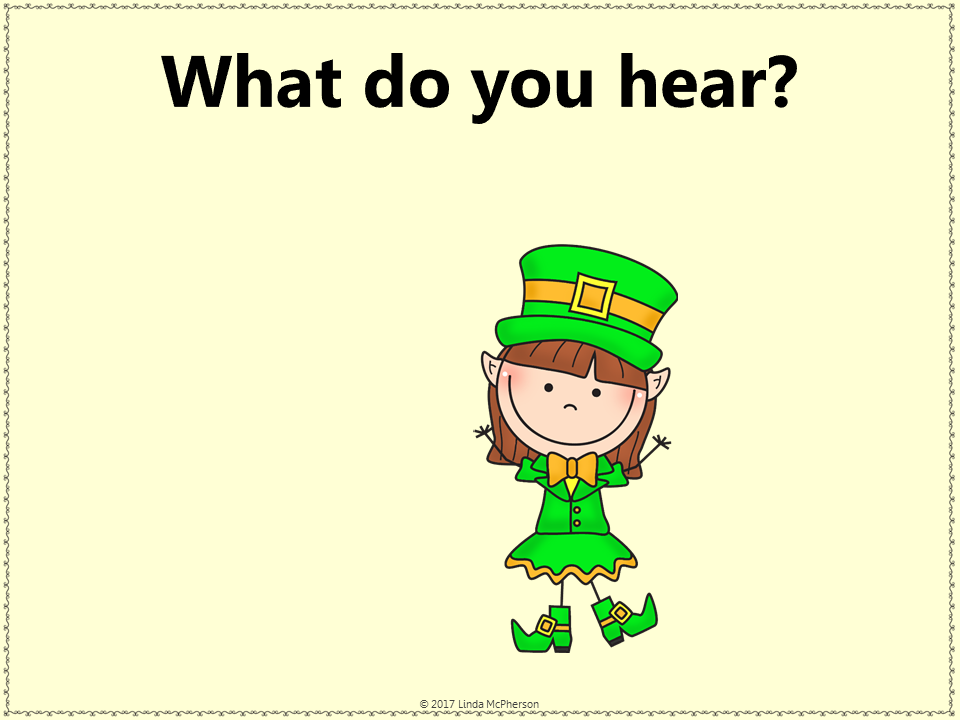 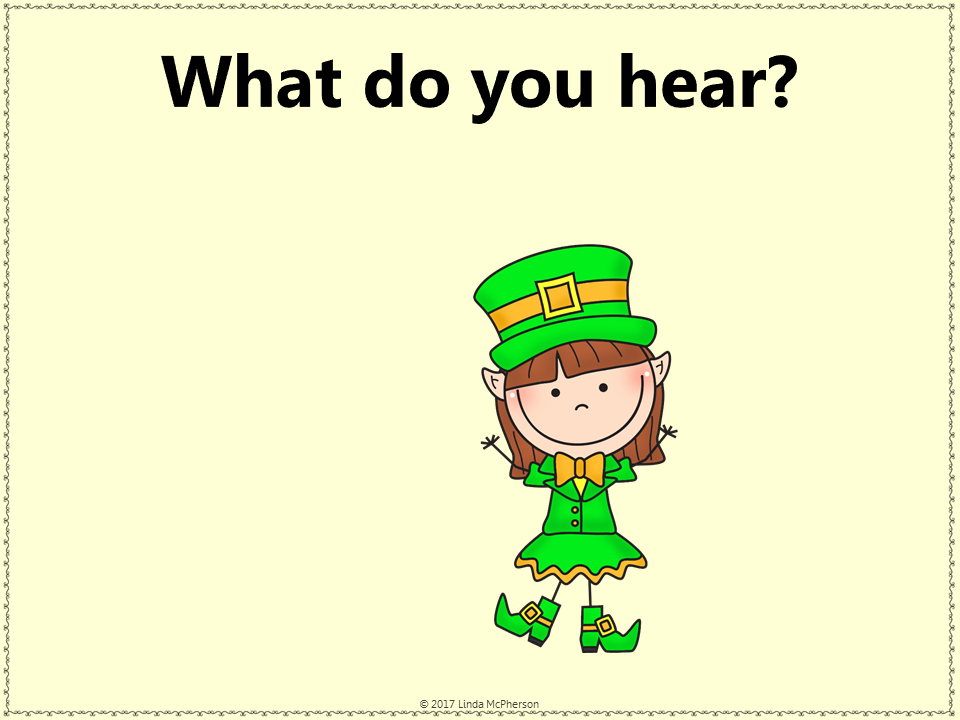 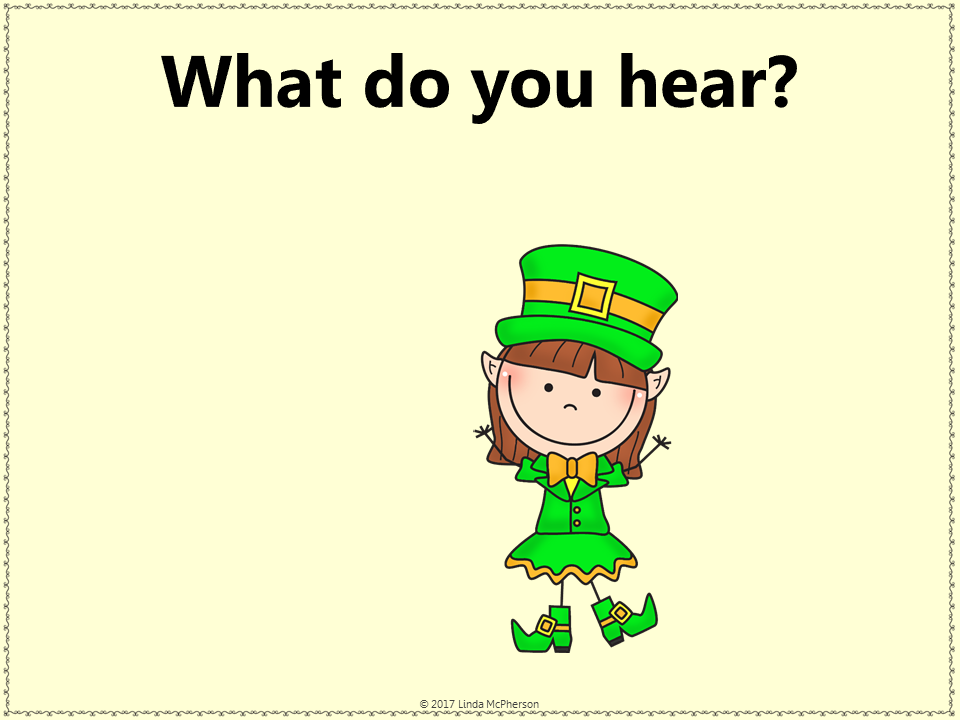 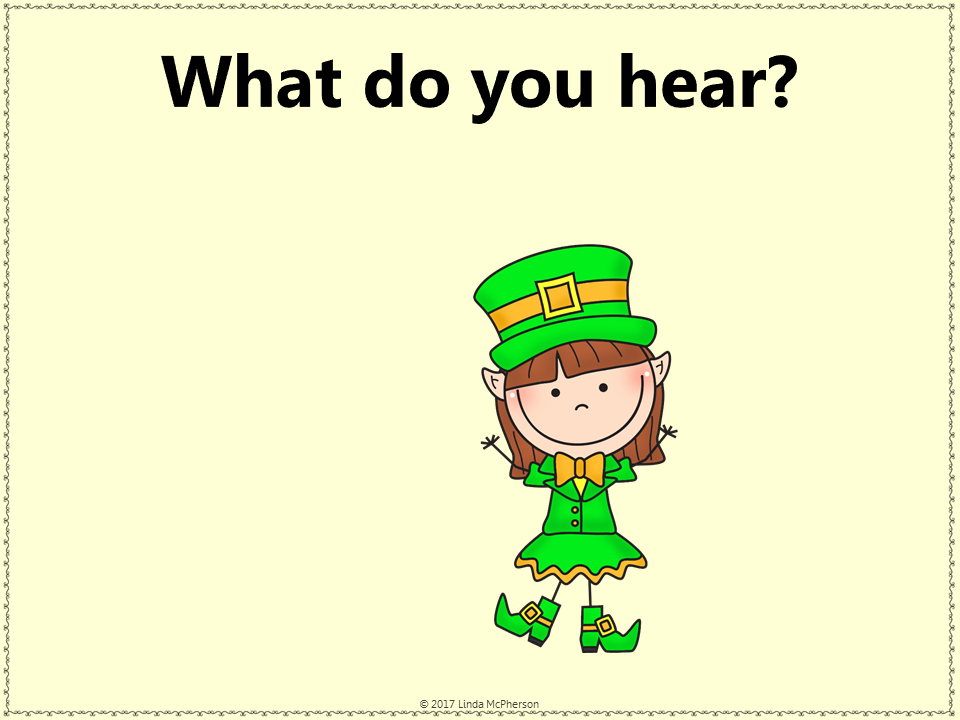 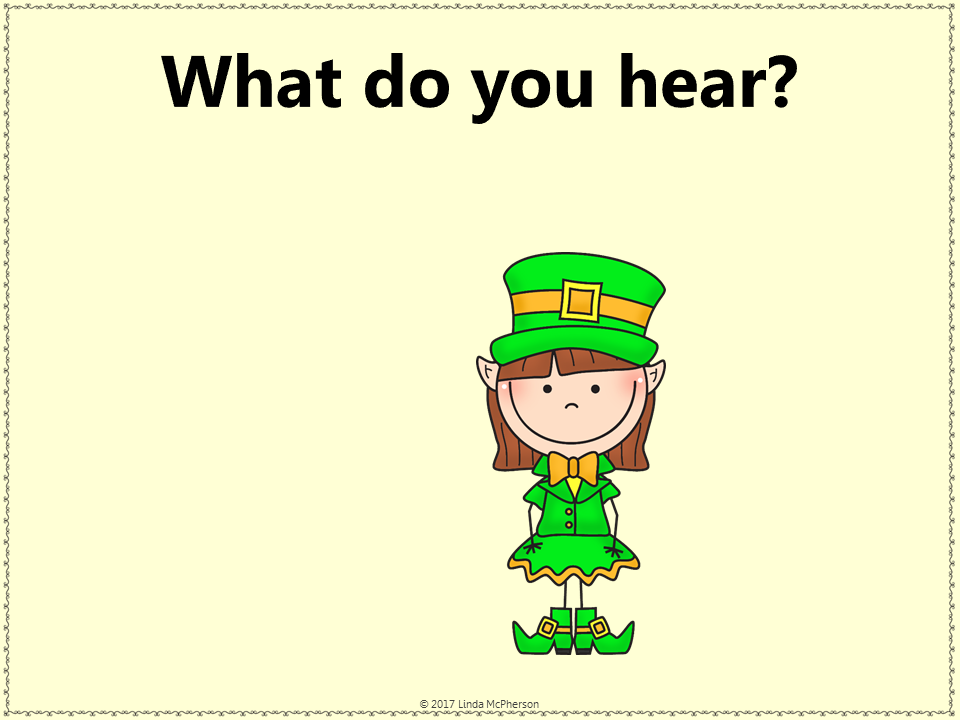 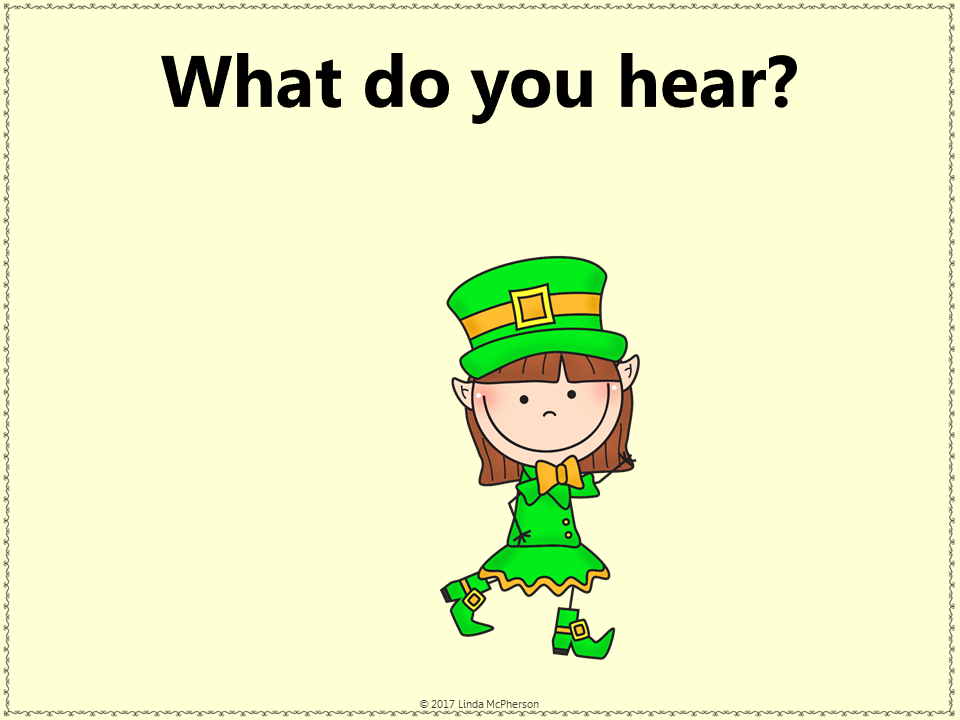 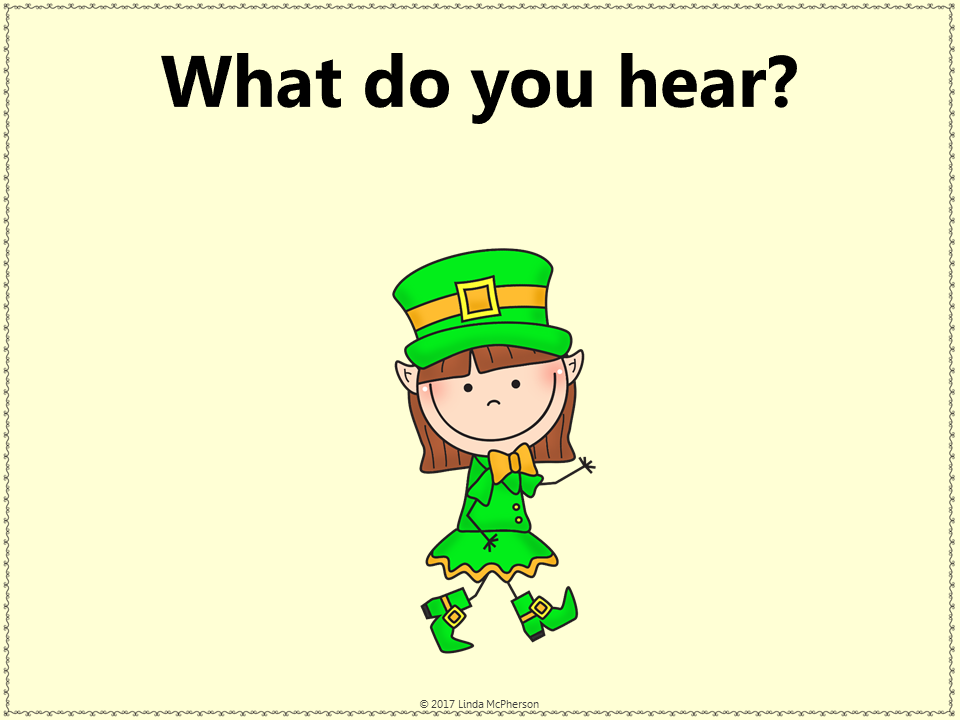 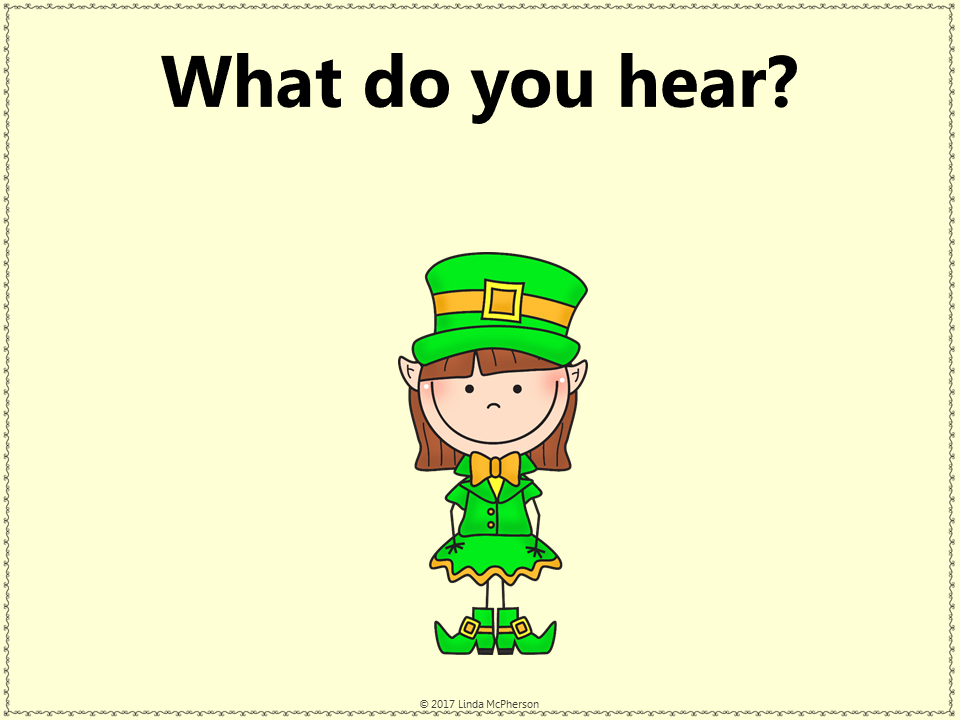 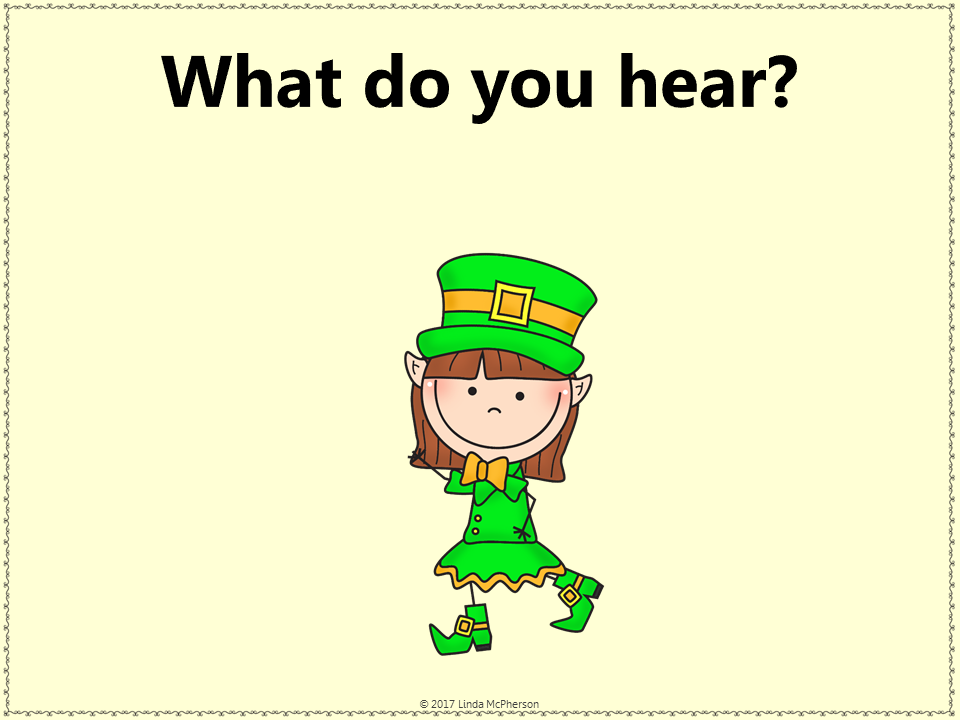 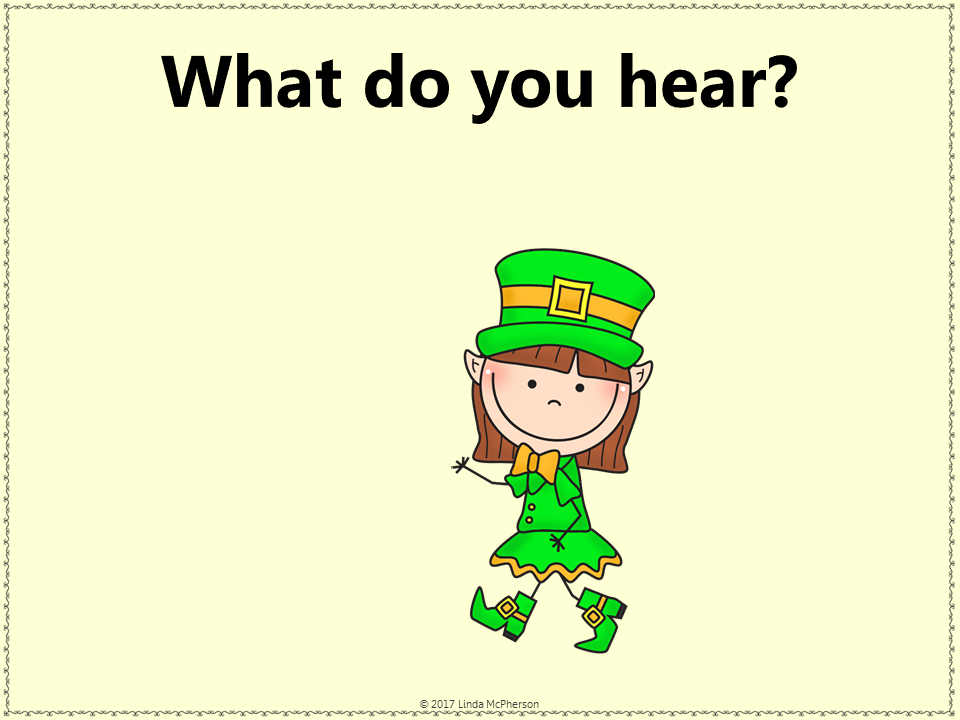 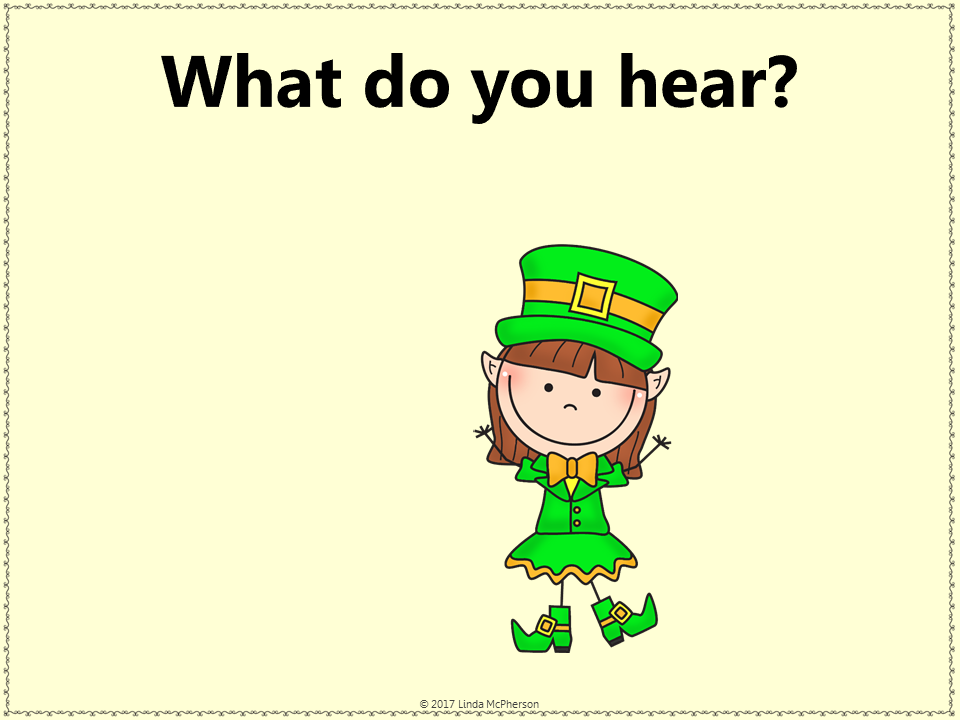 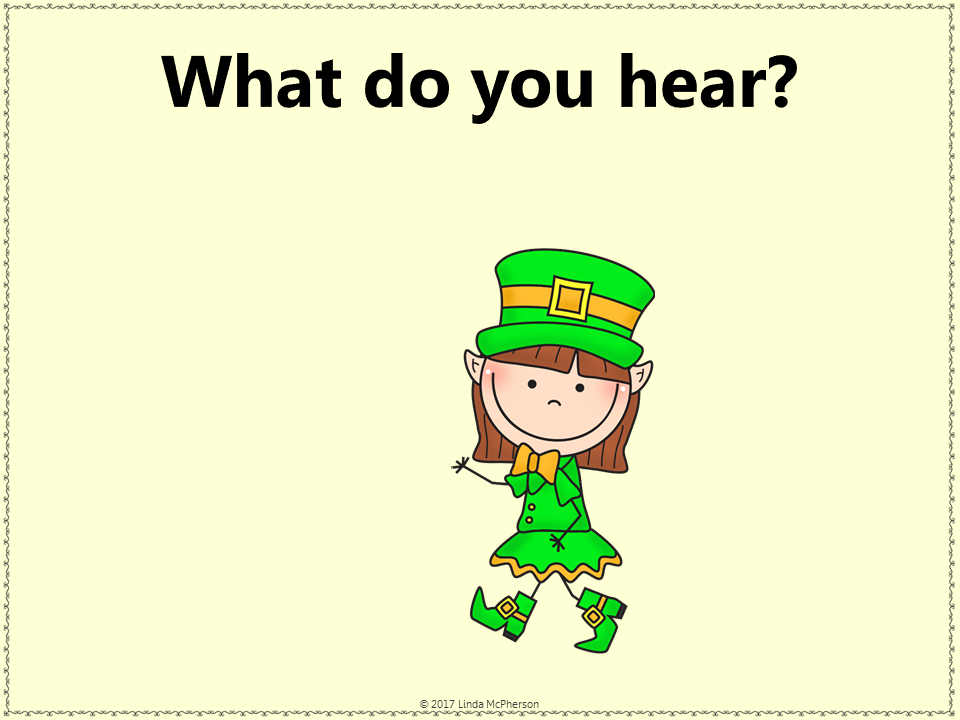 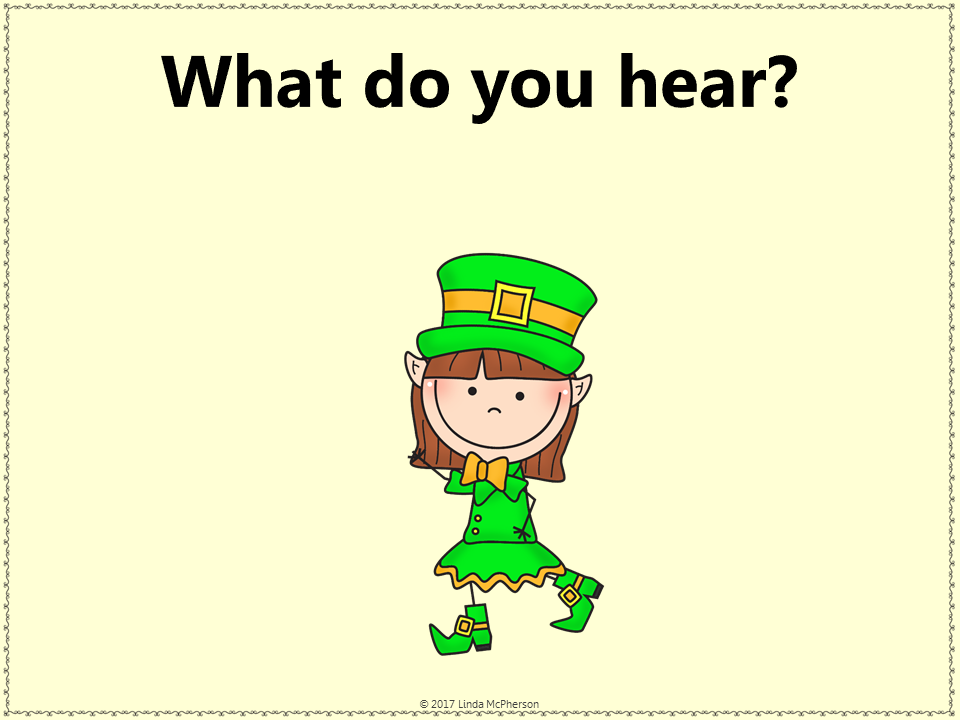 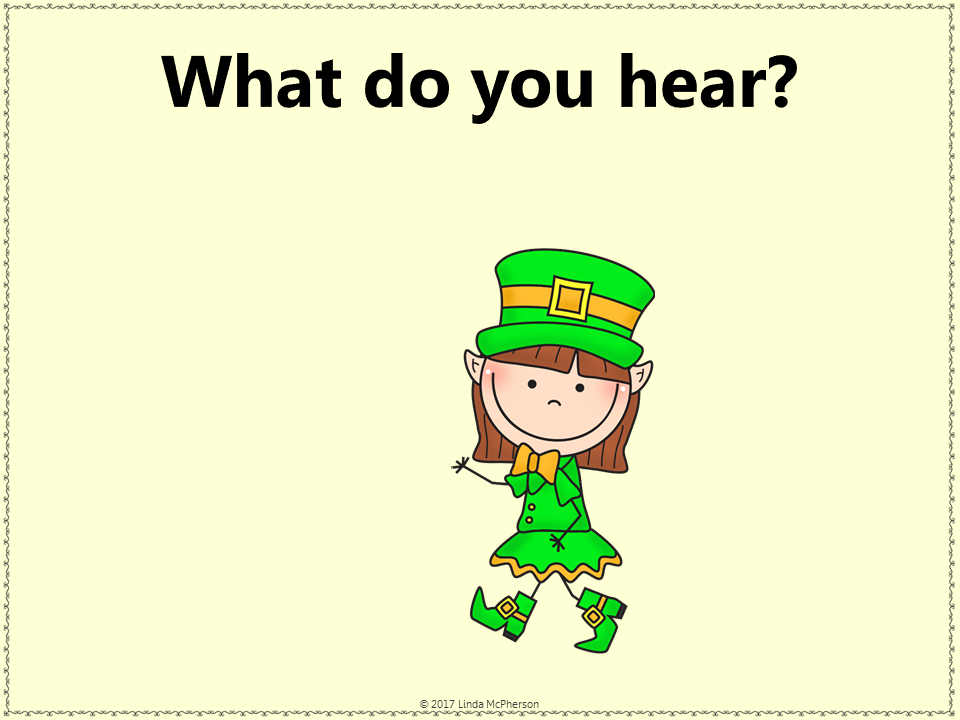 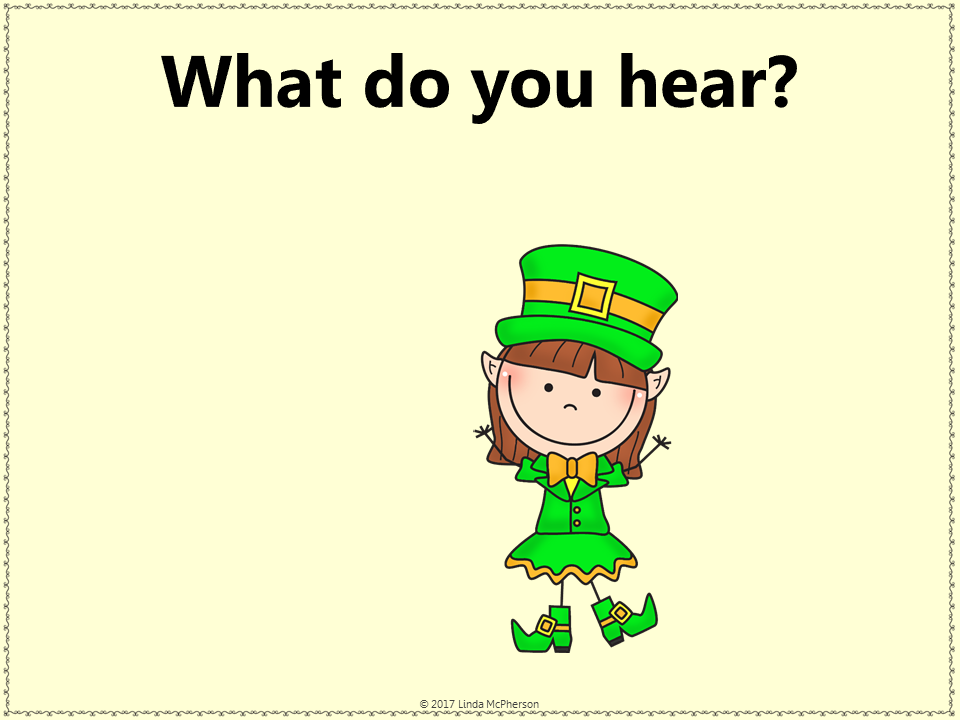 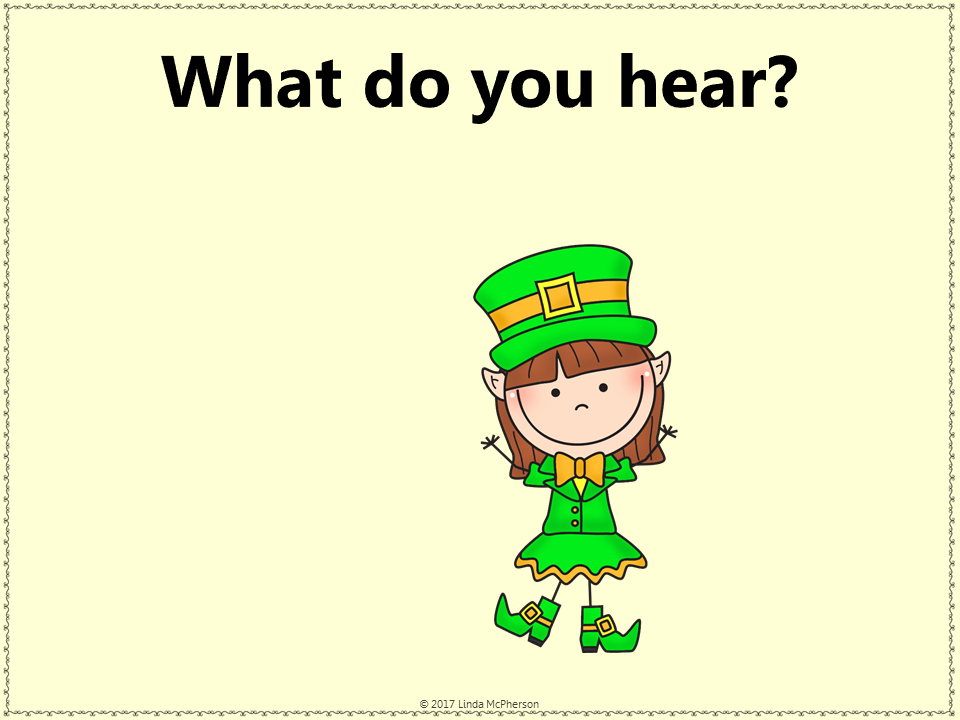 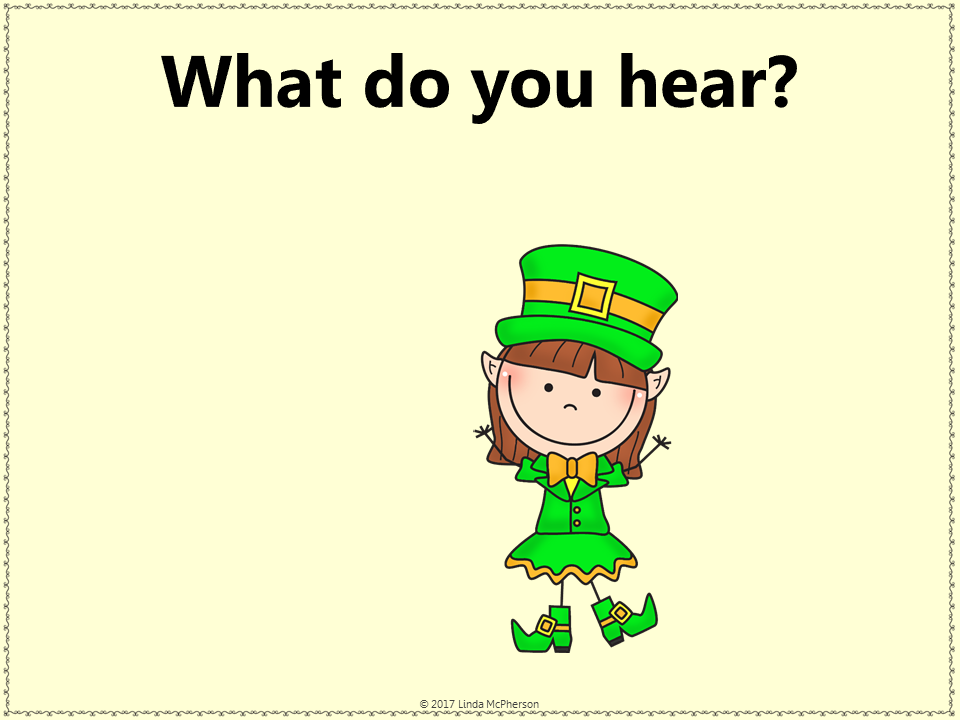 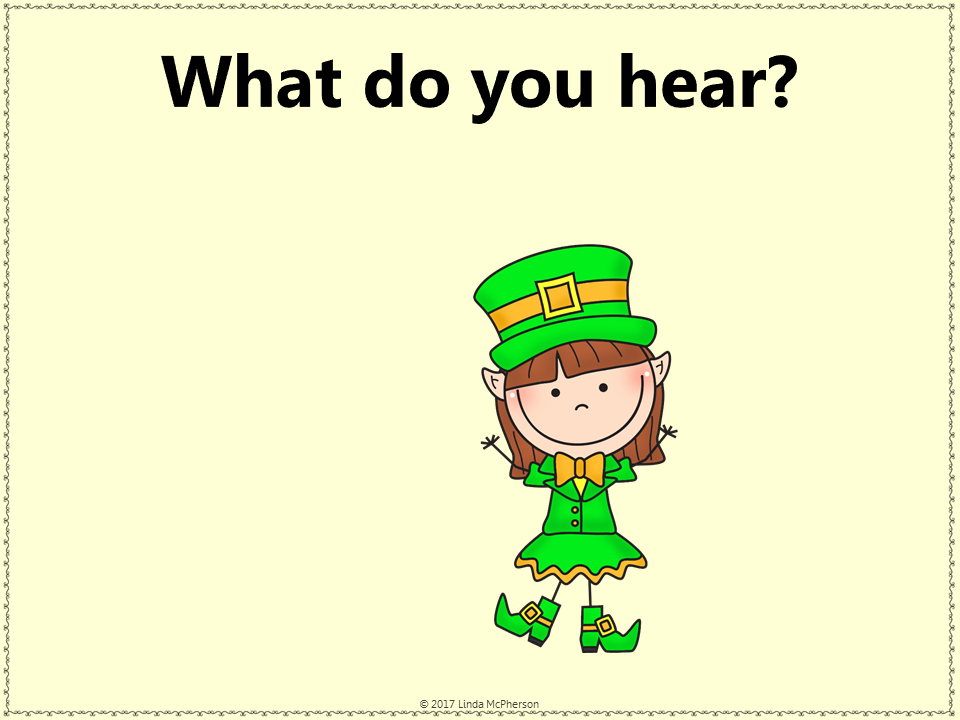 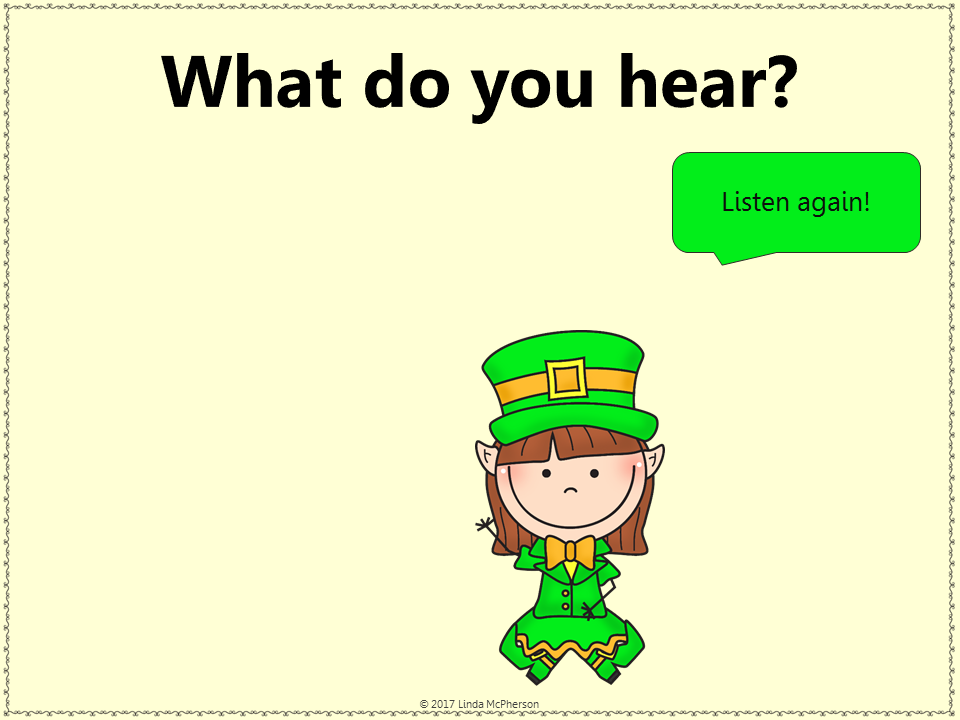 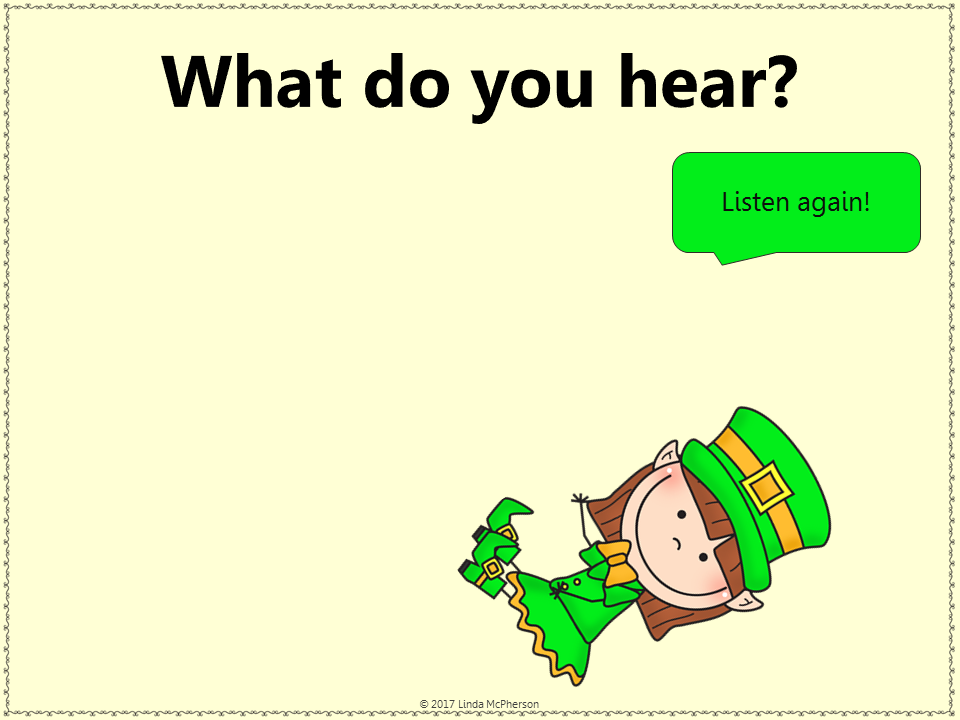 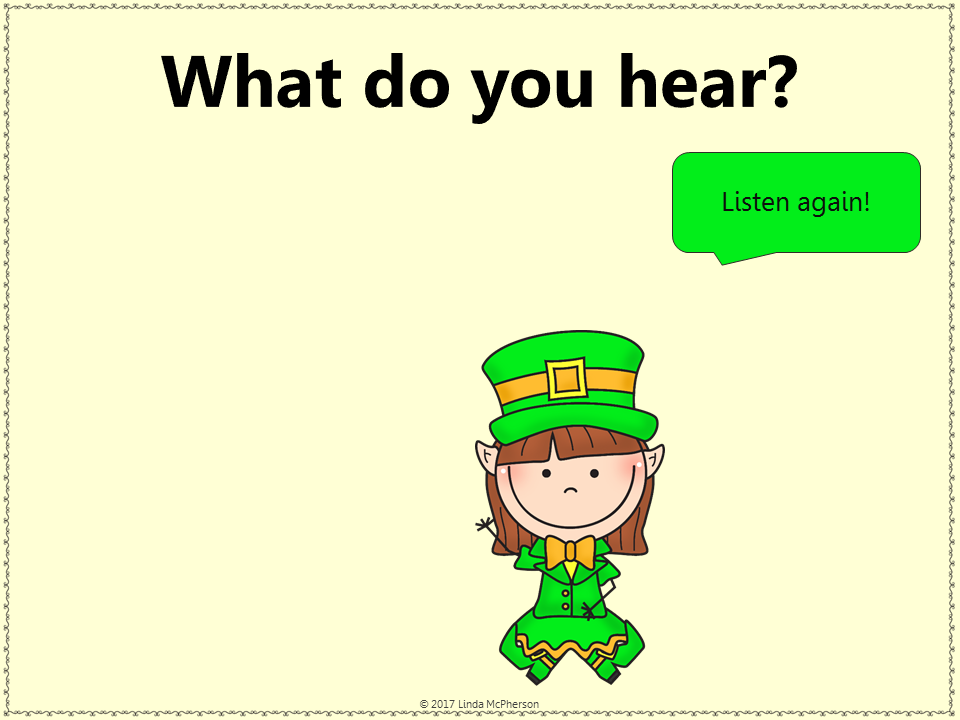 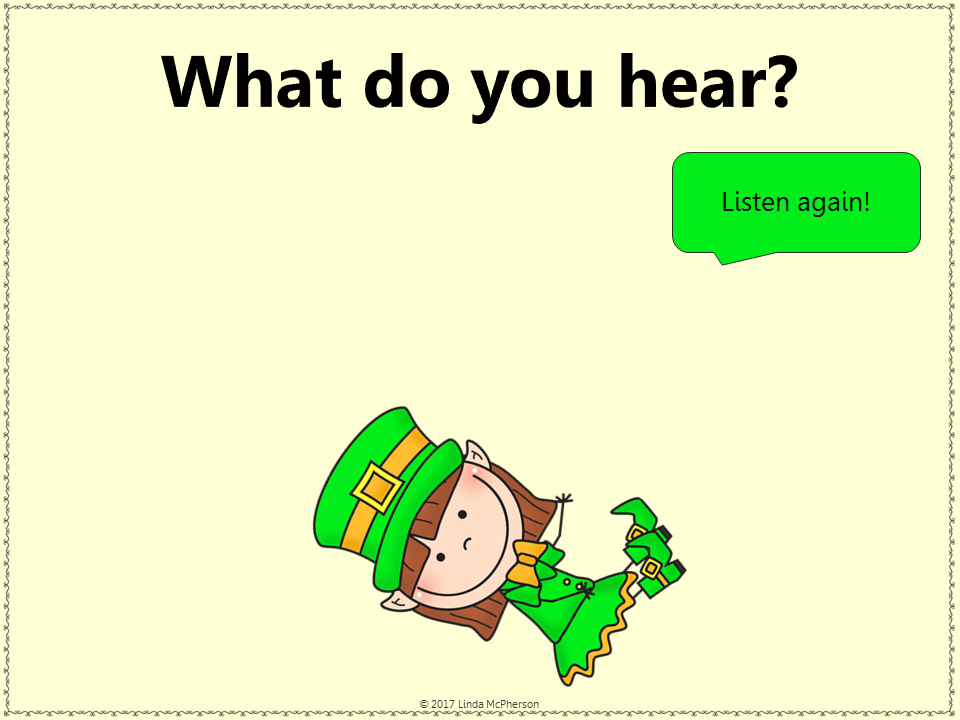 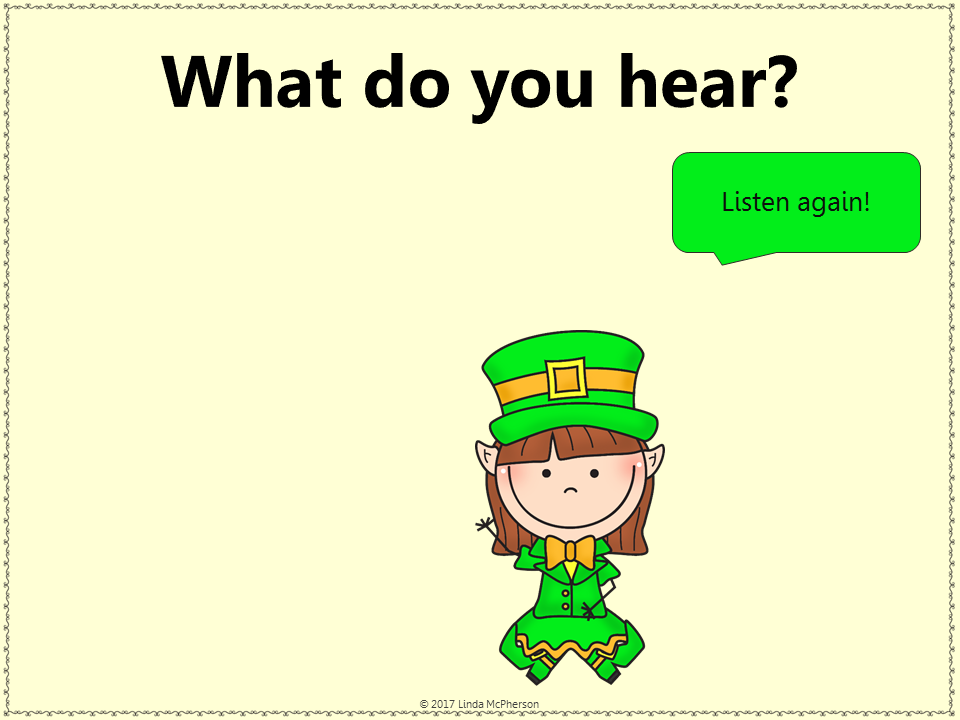 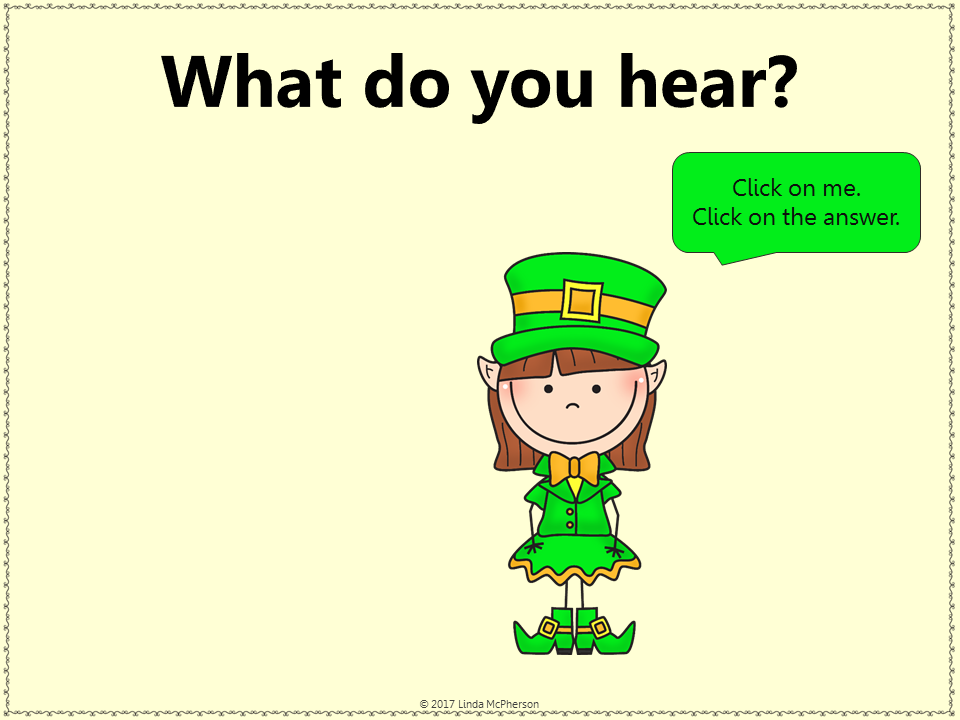 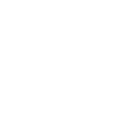 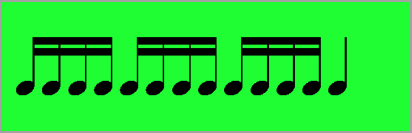 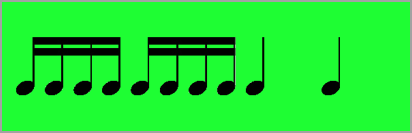 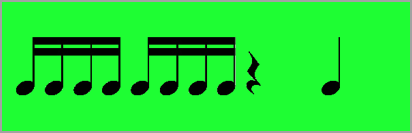 “a purple prickly metallophone meatloaf”
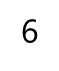 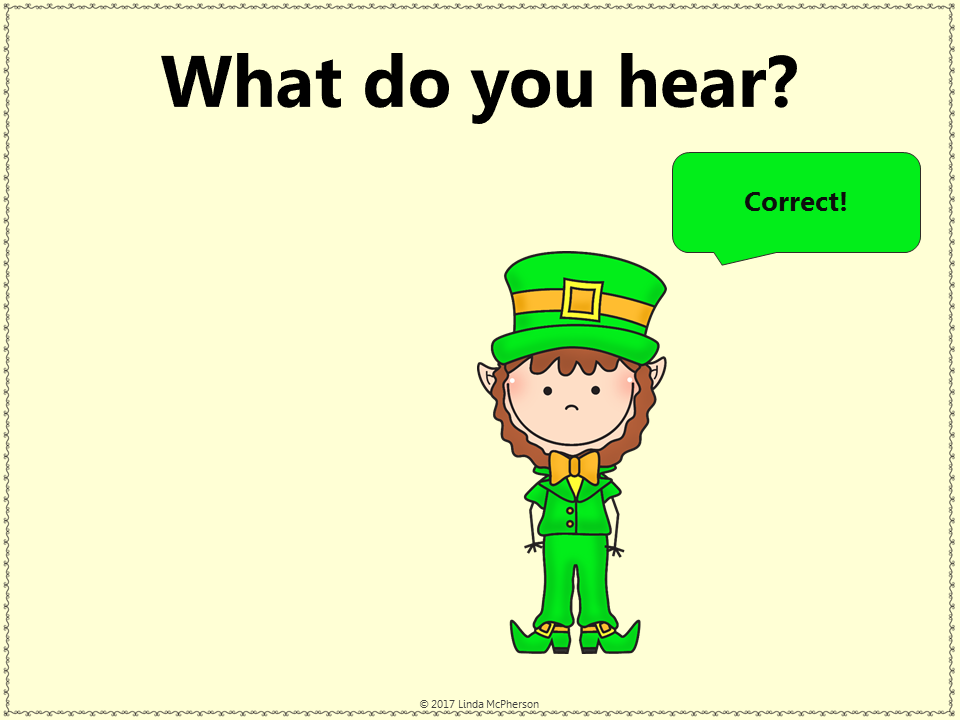 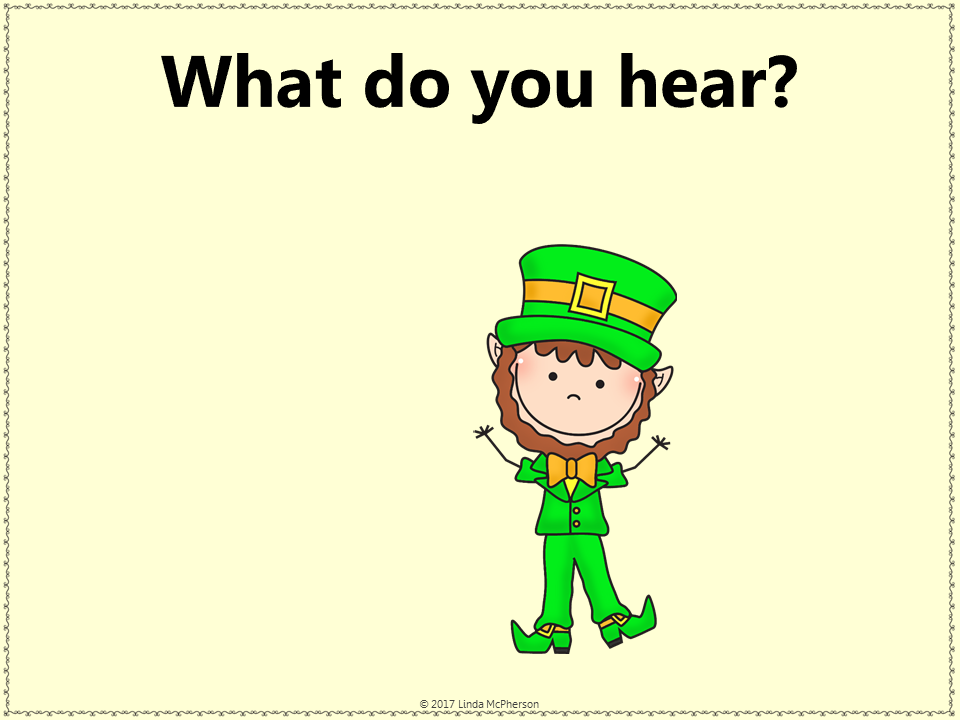 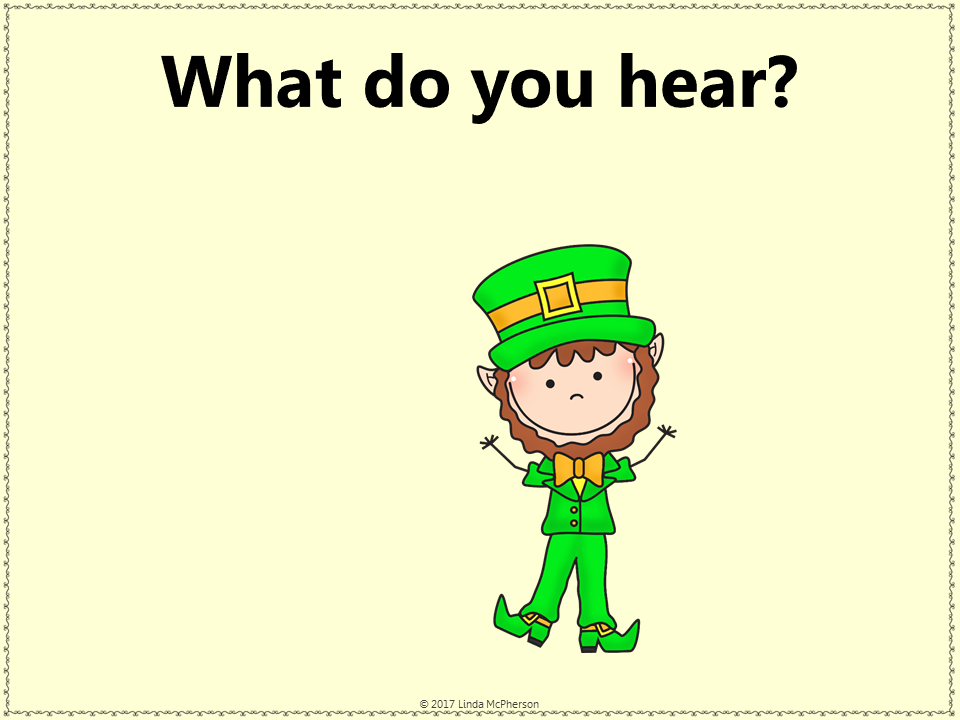 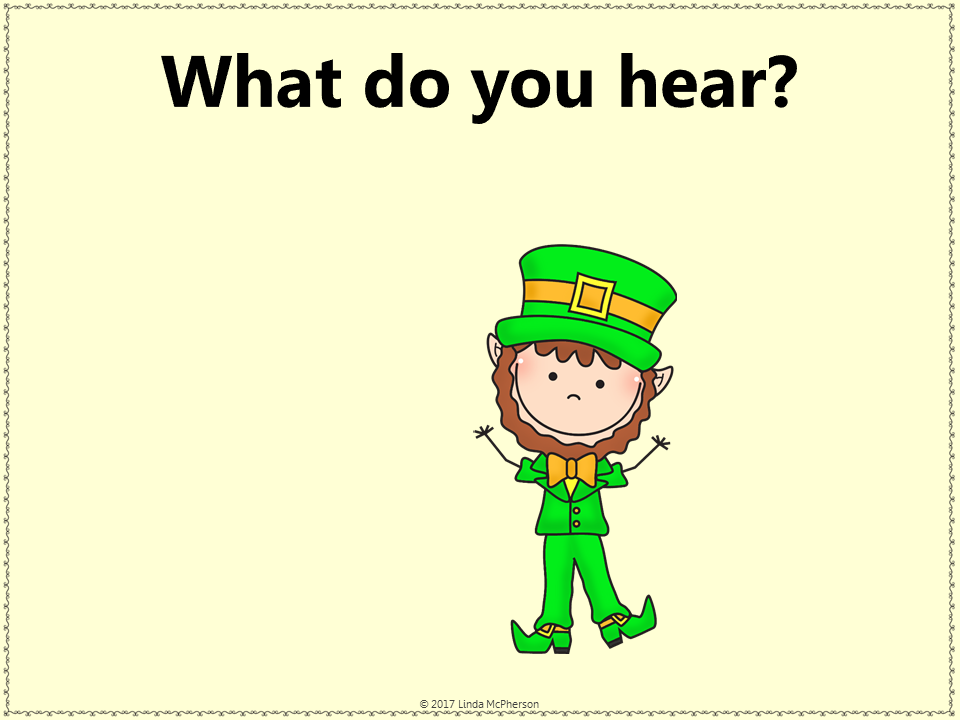 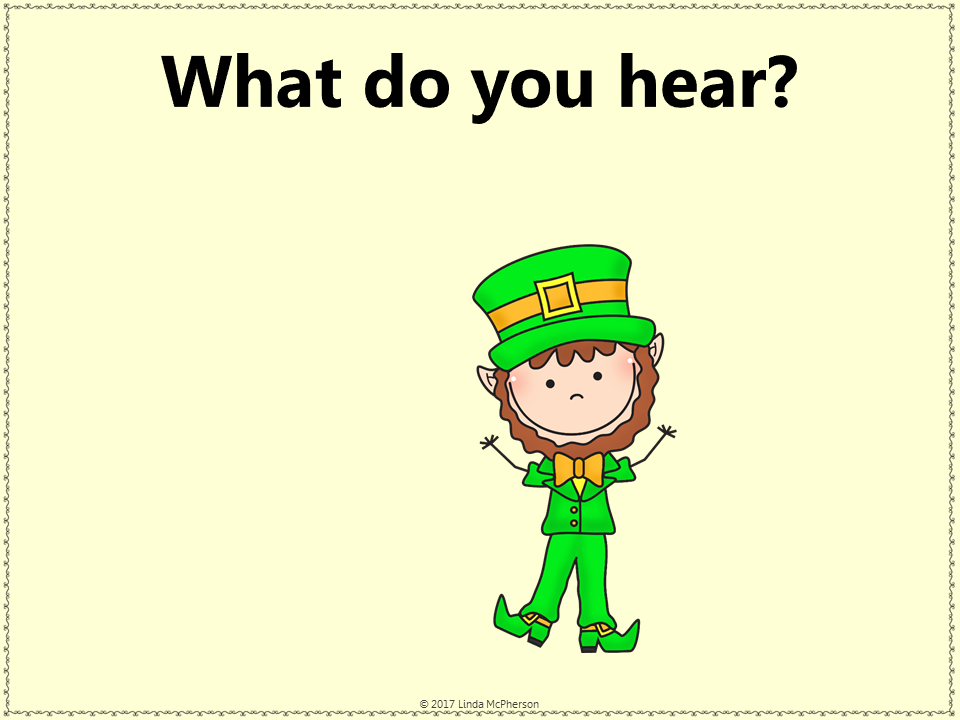 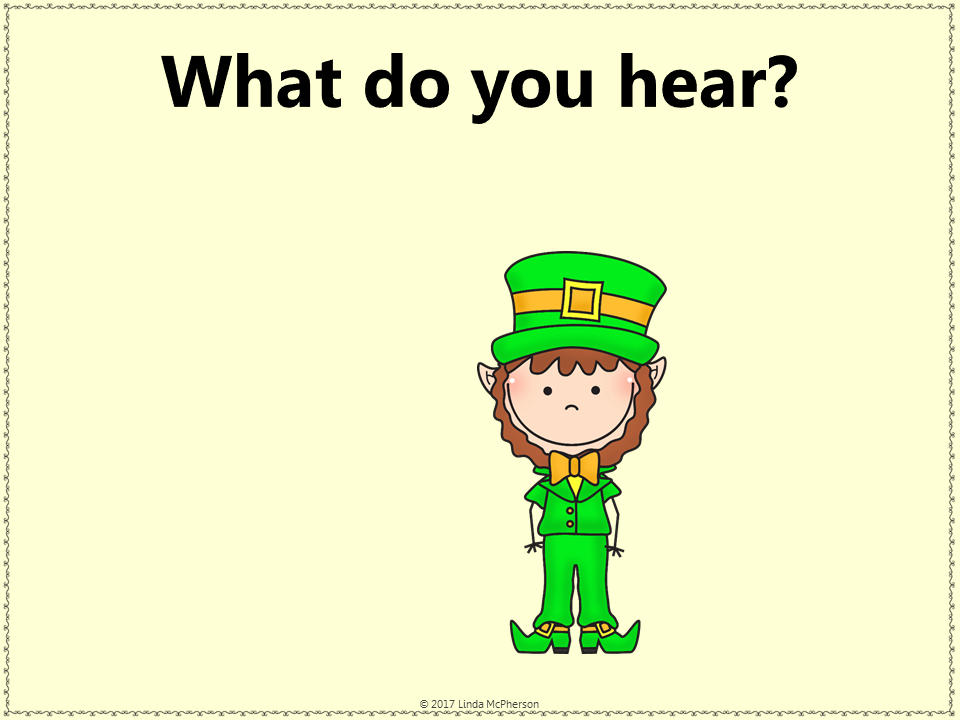 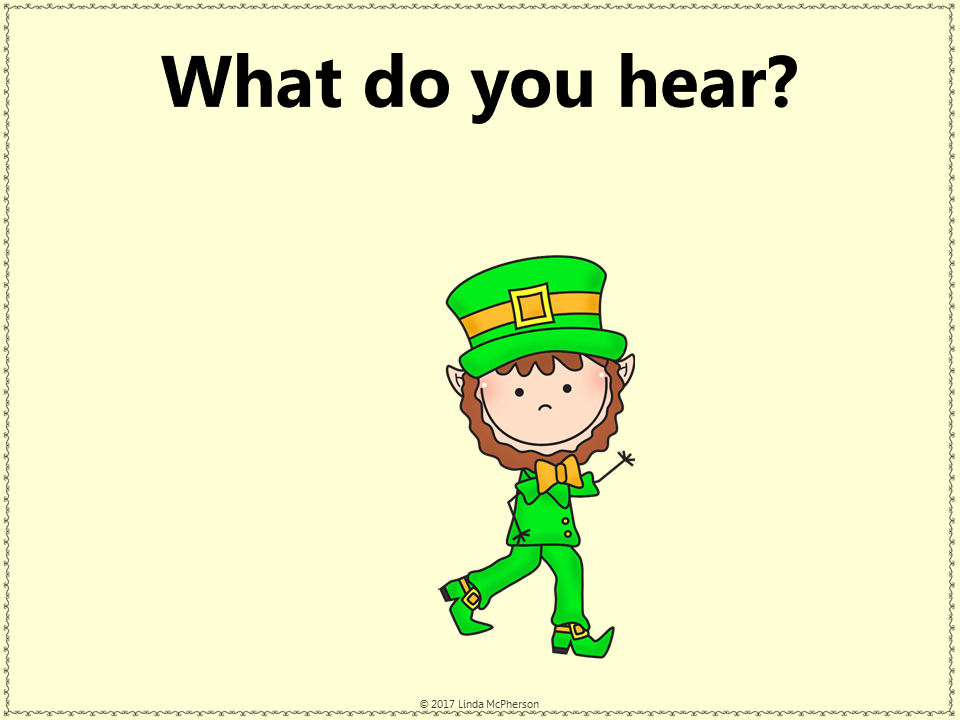 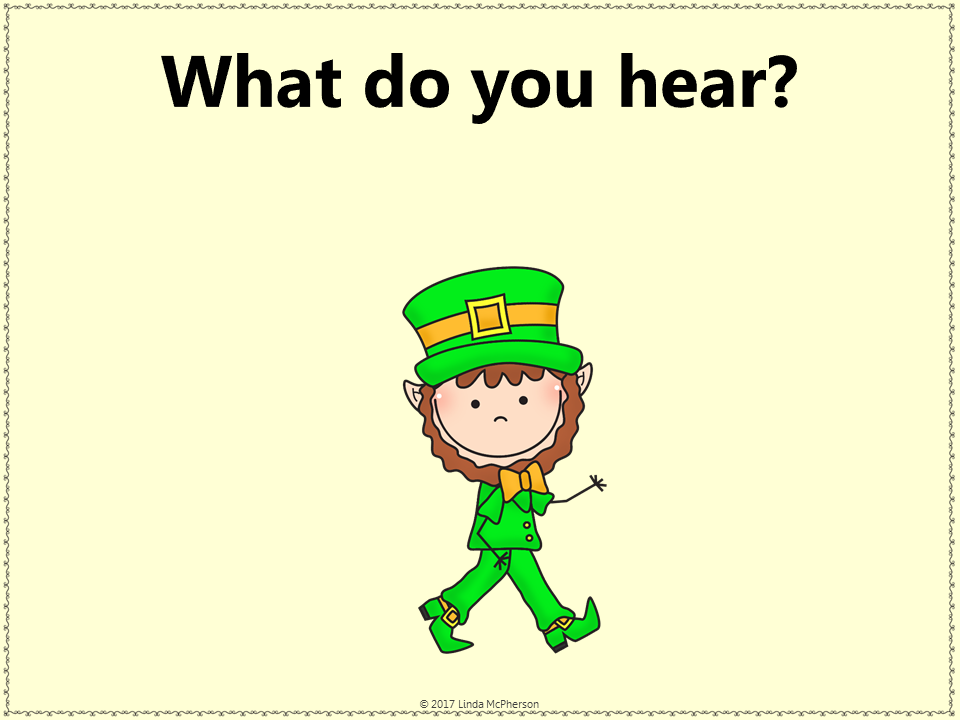 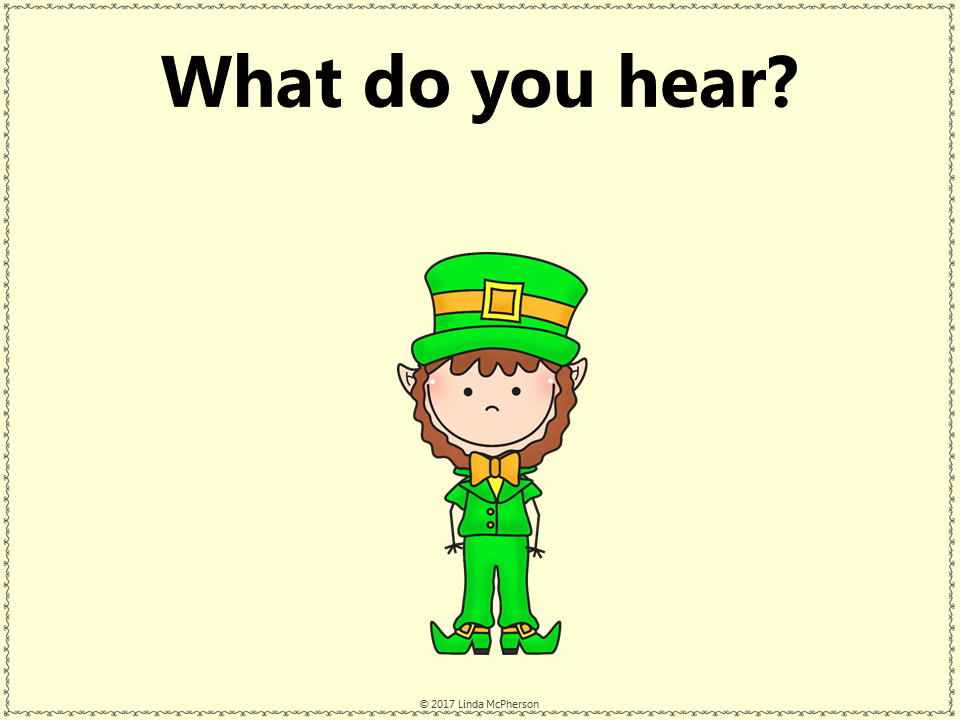 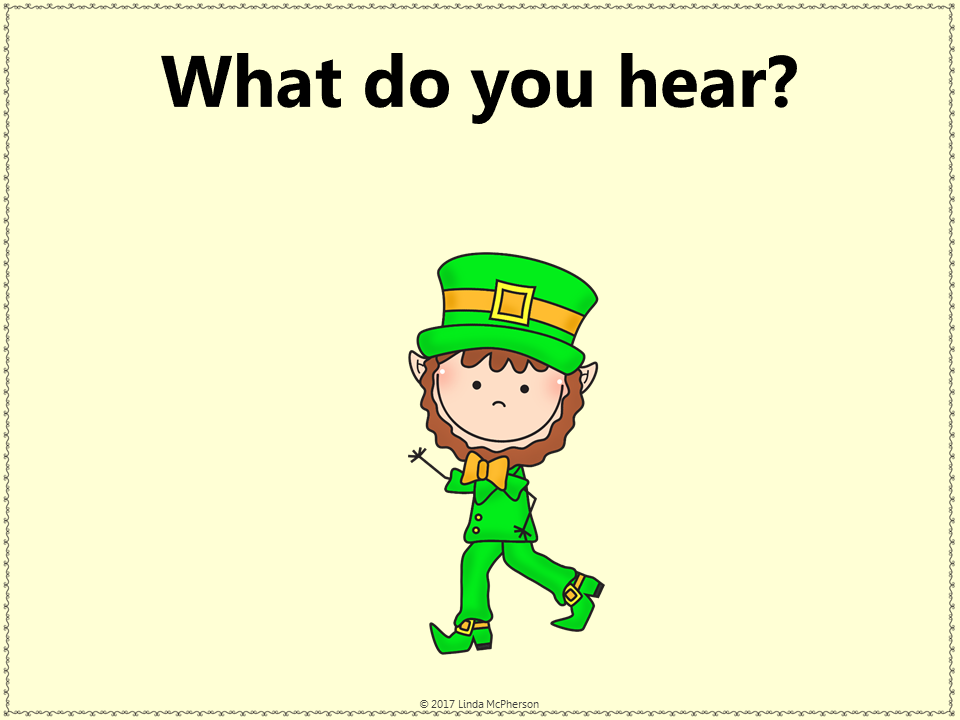 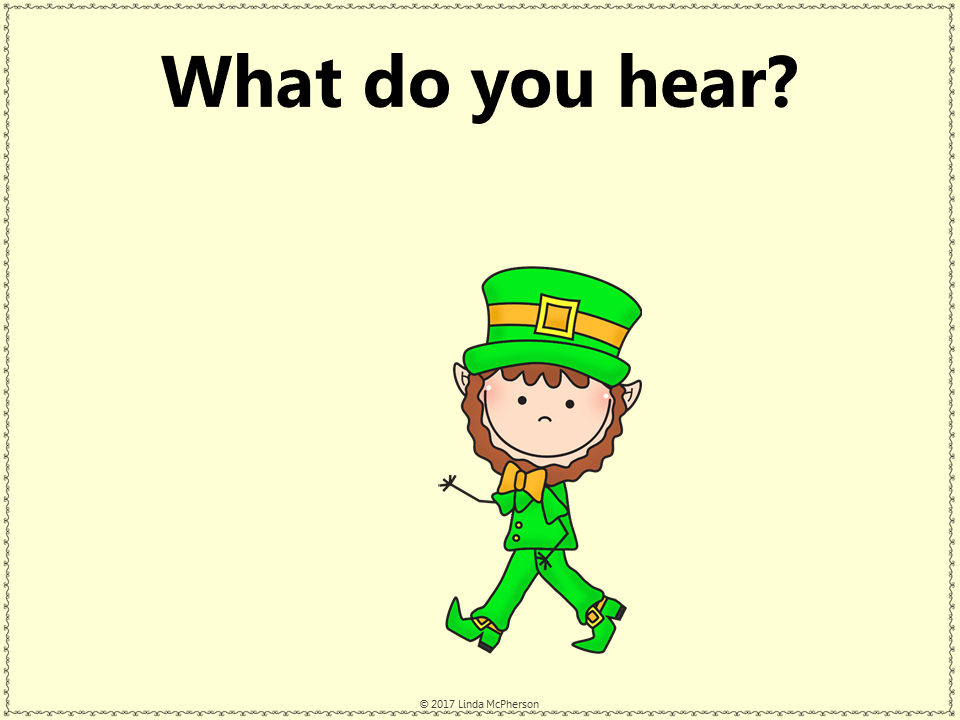 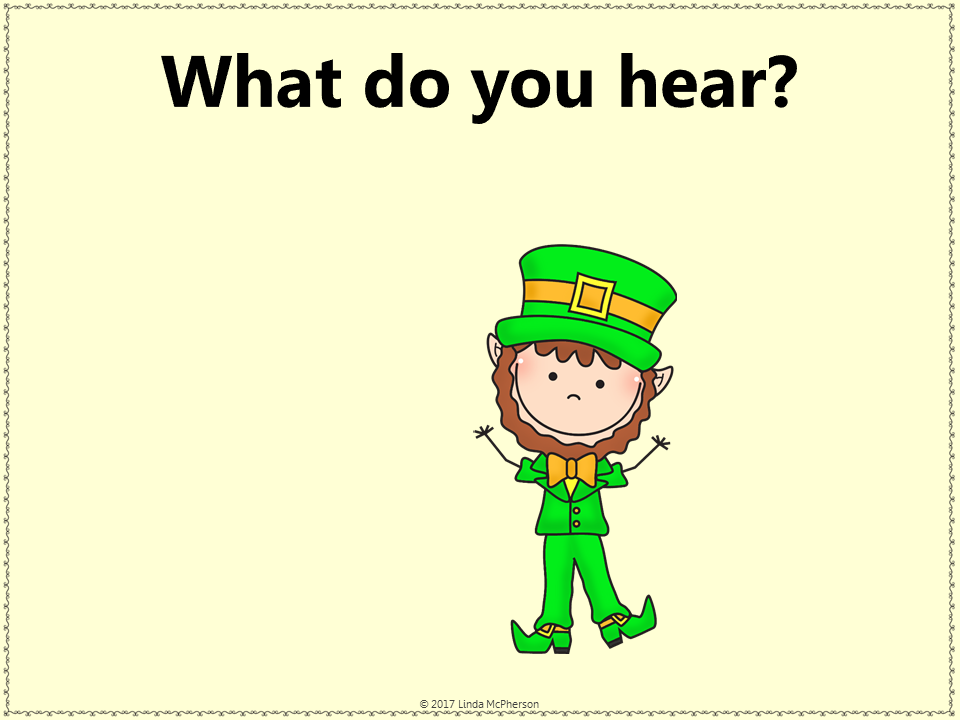 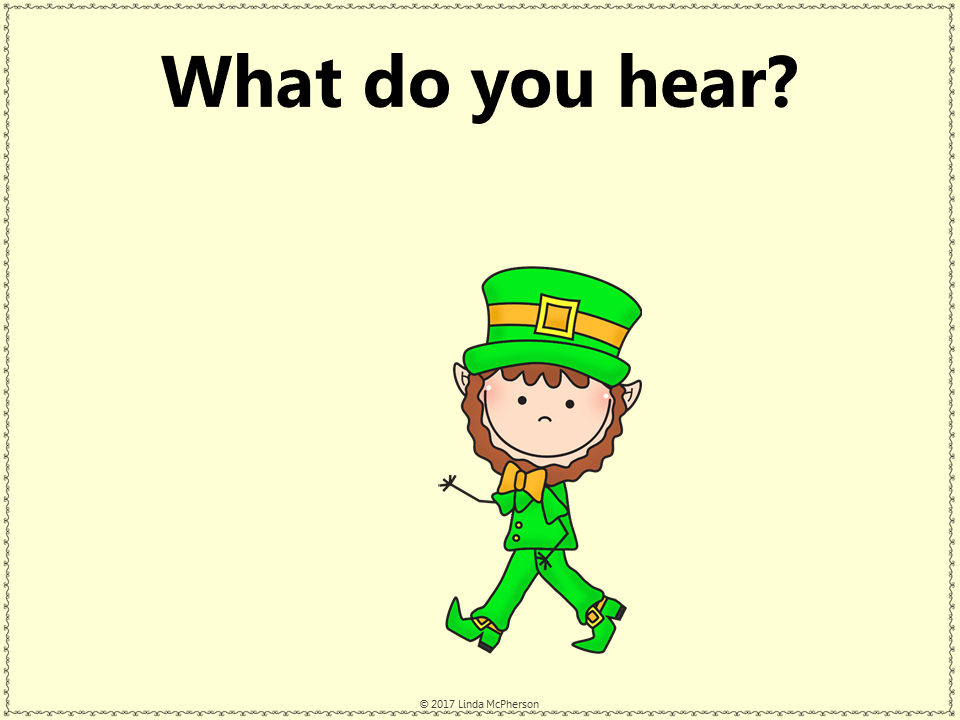 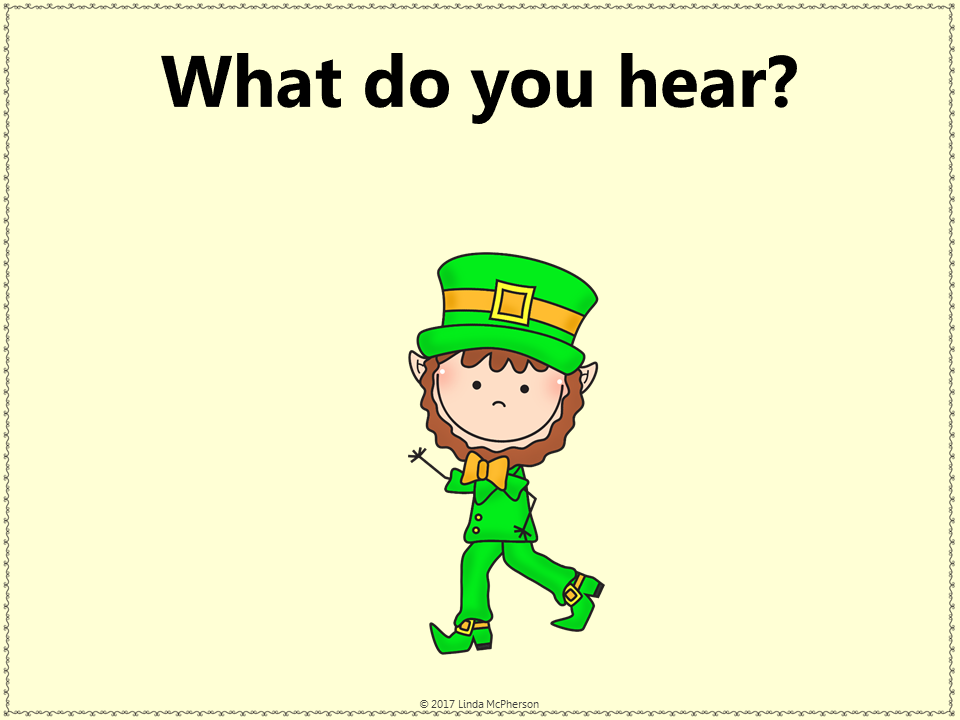 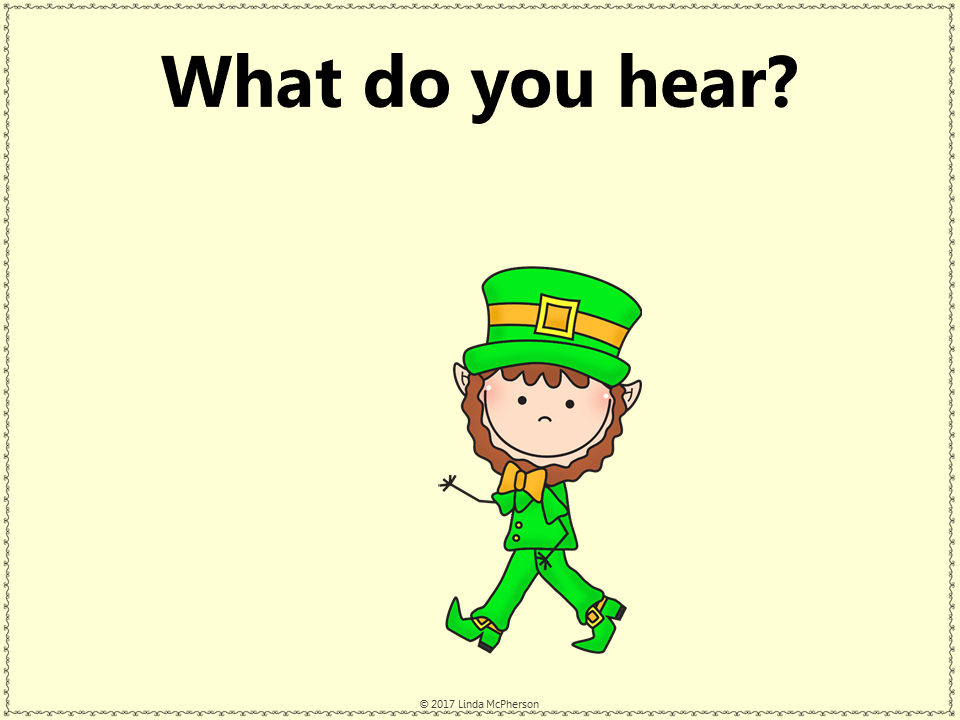 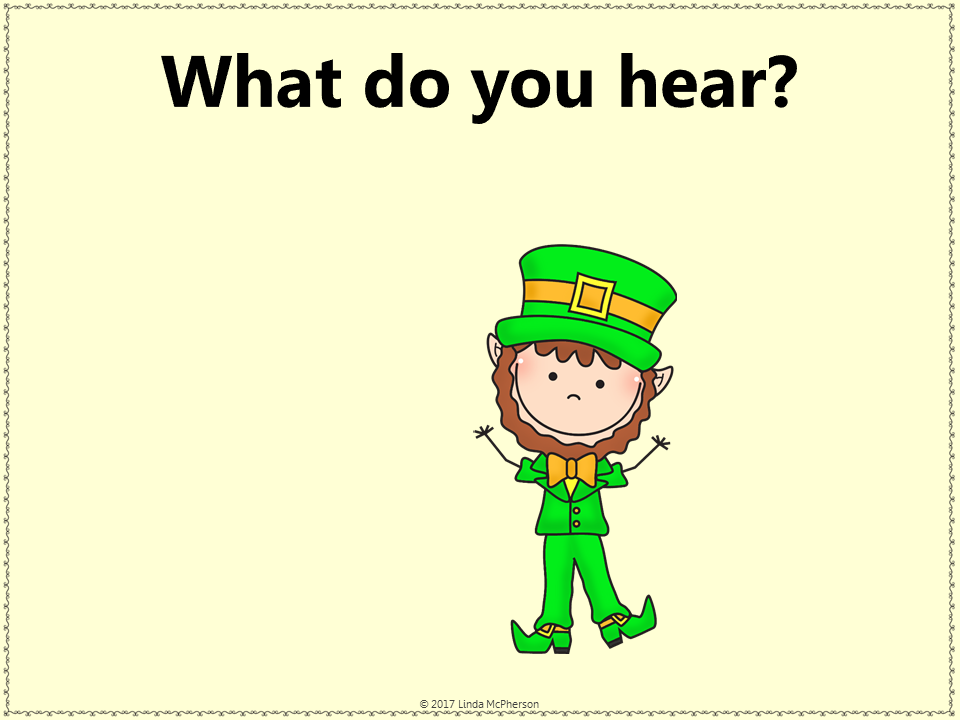 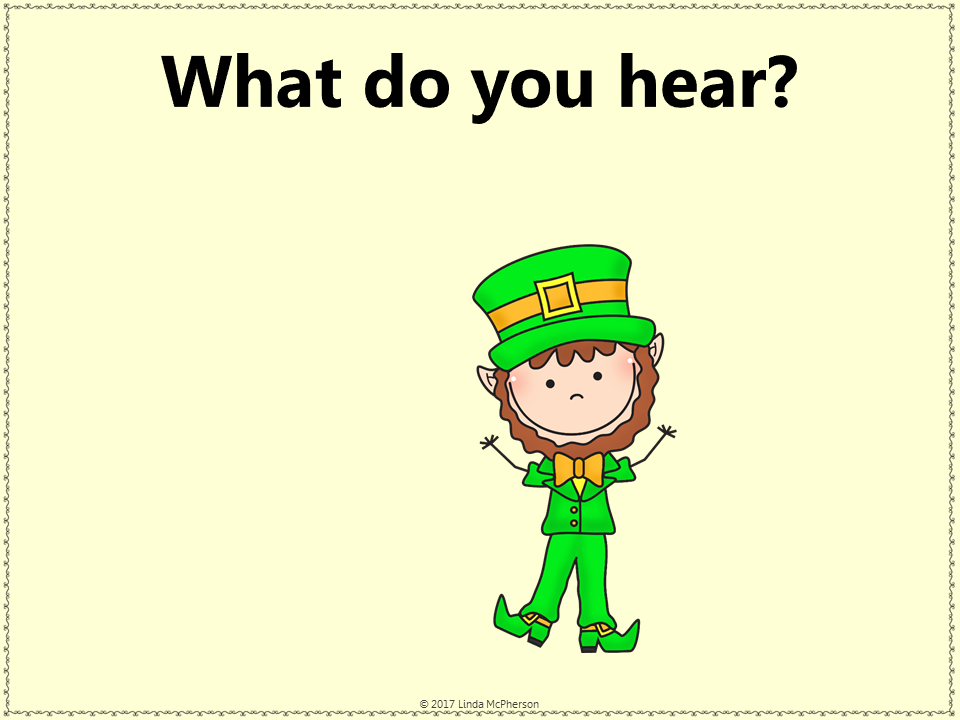 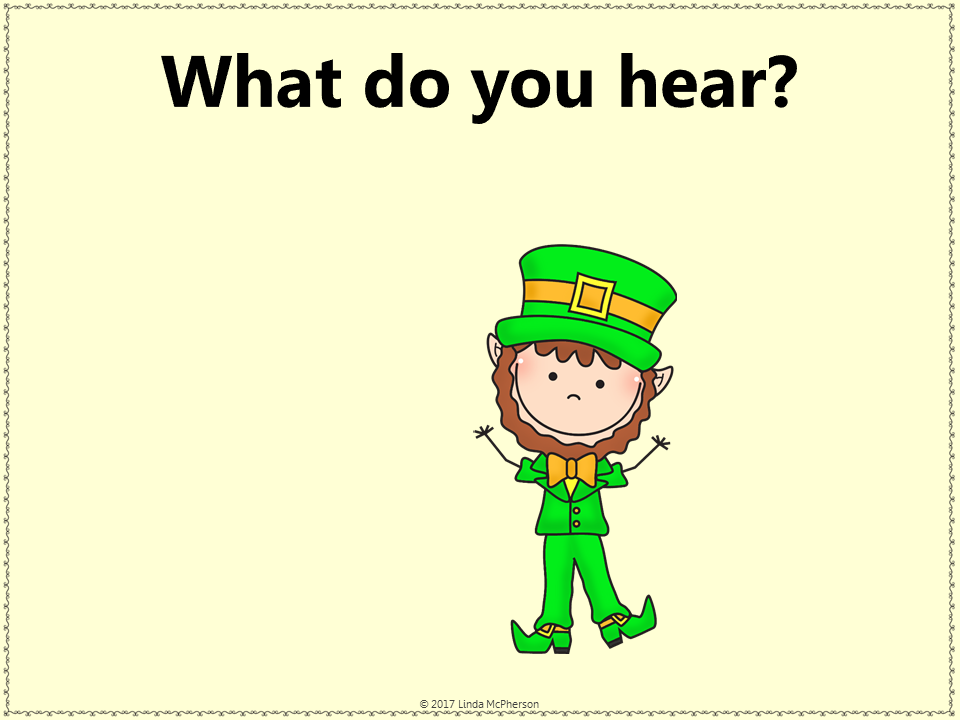 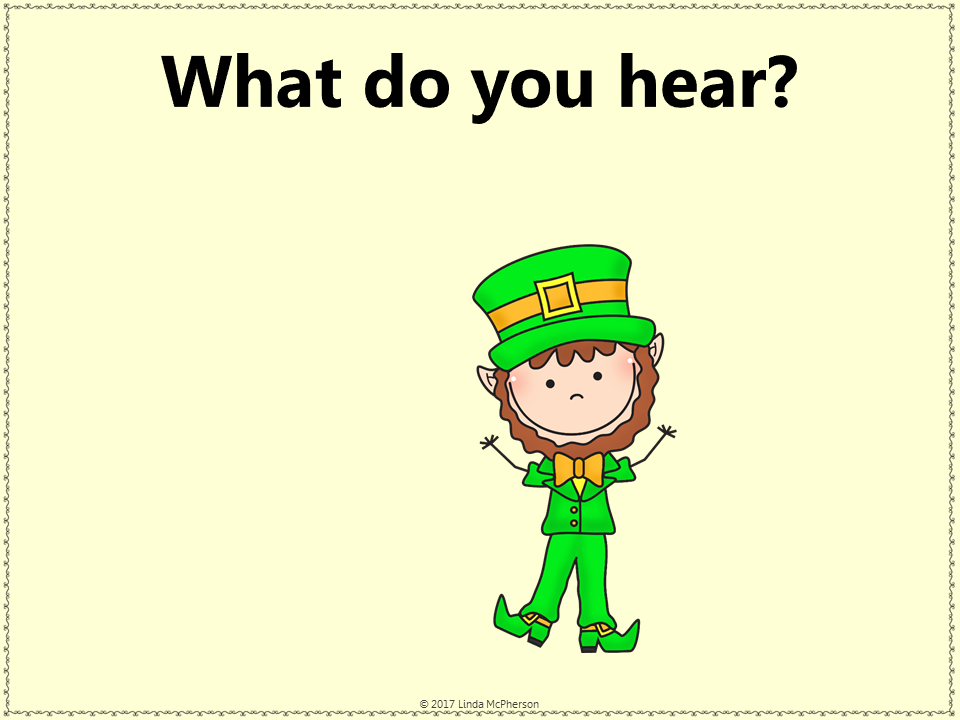 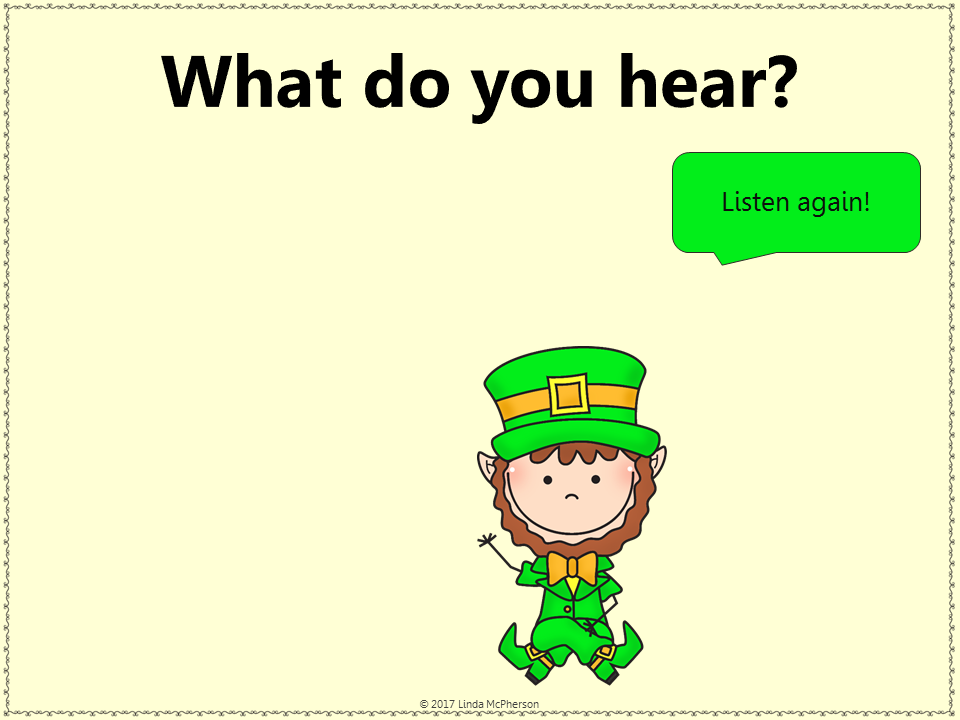 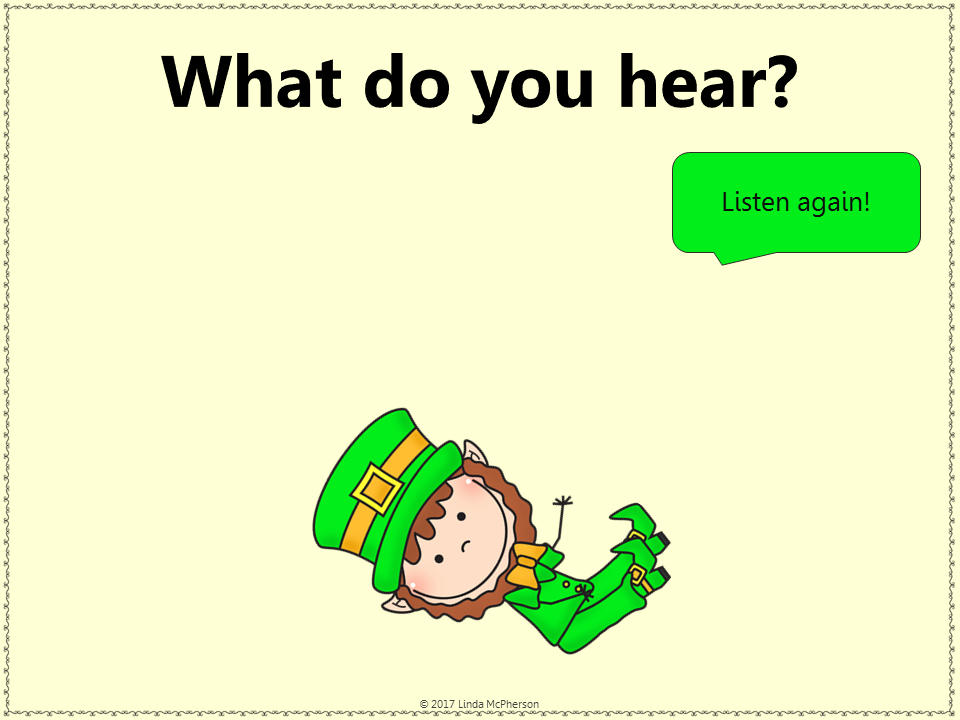 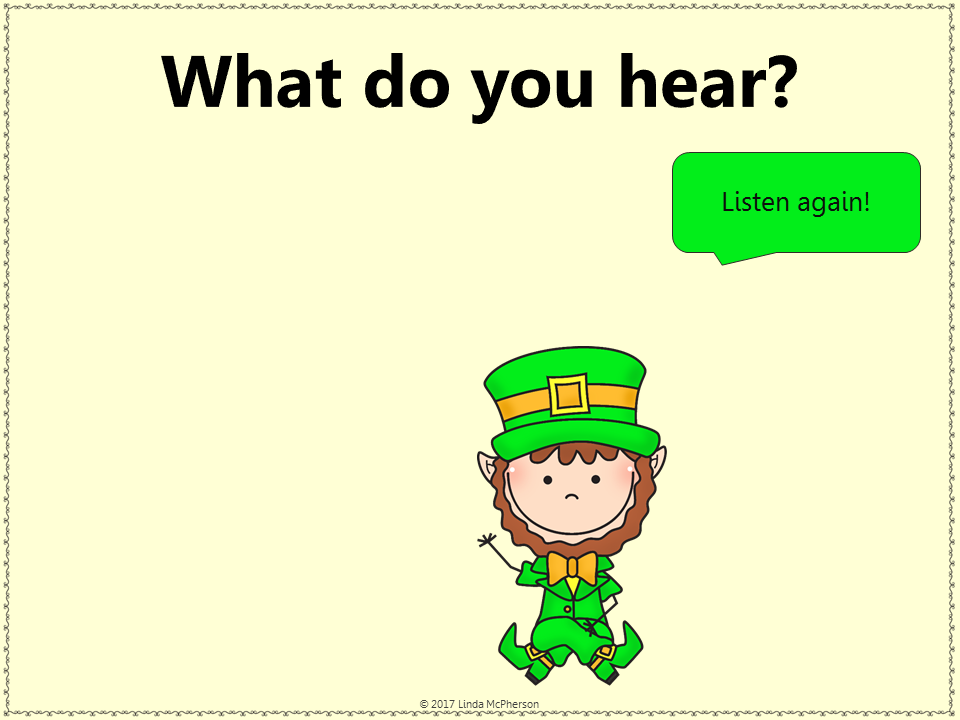 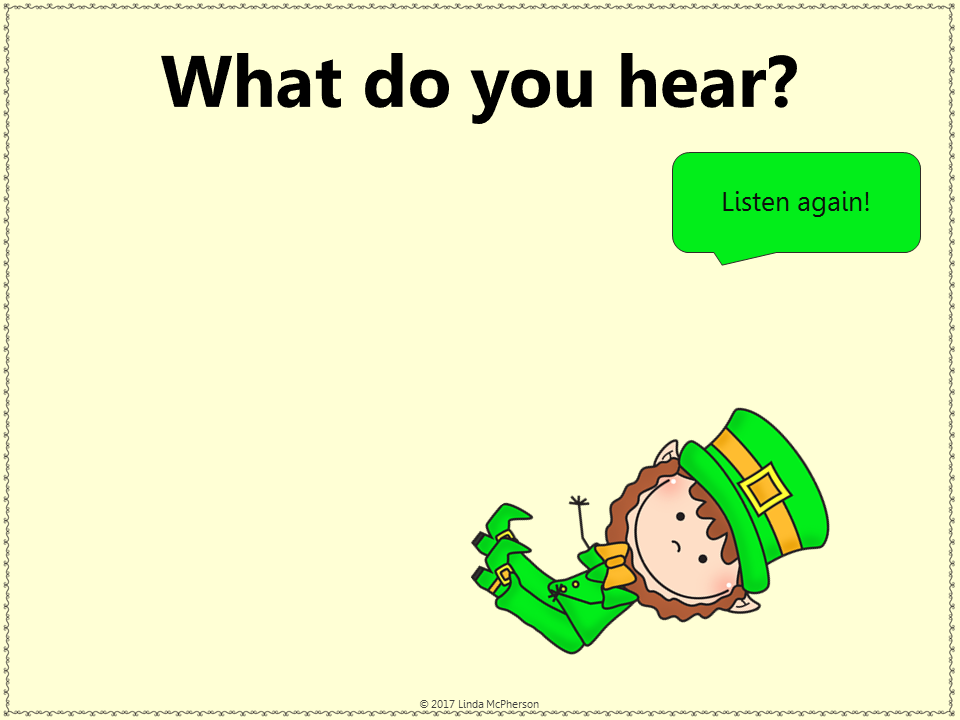 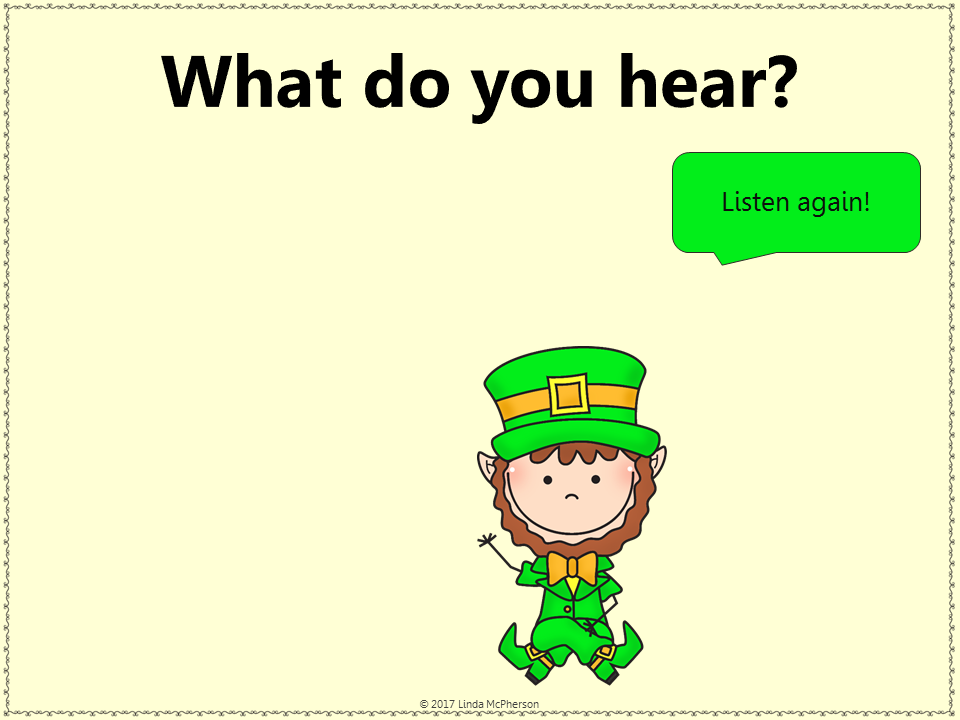 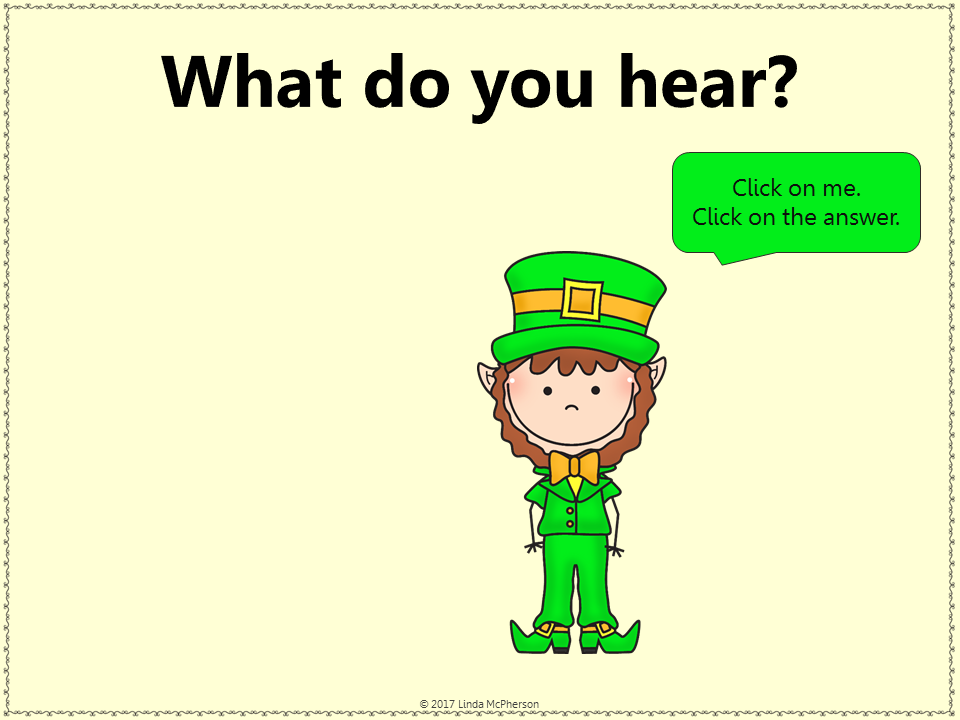 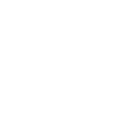 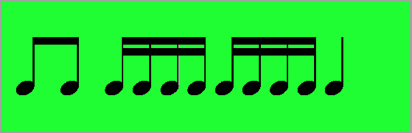 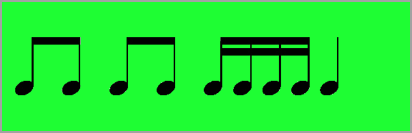 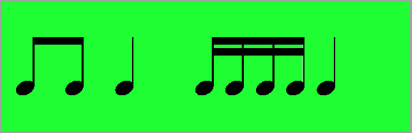 “a purple prickly metallophone meatloaf”
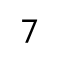 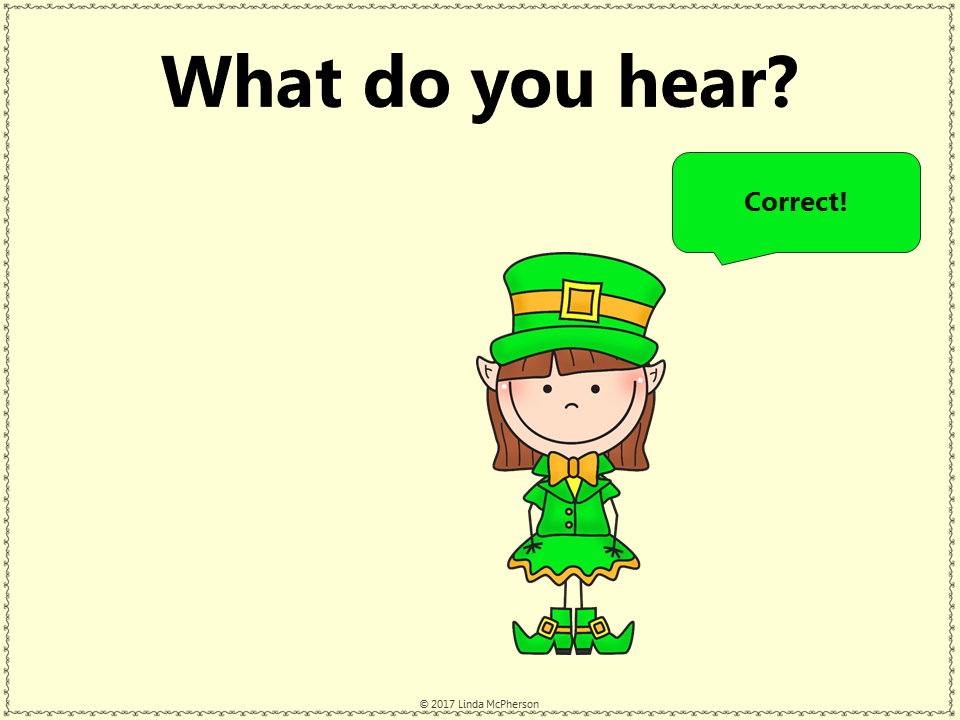 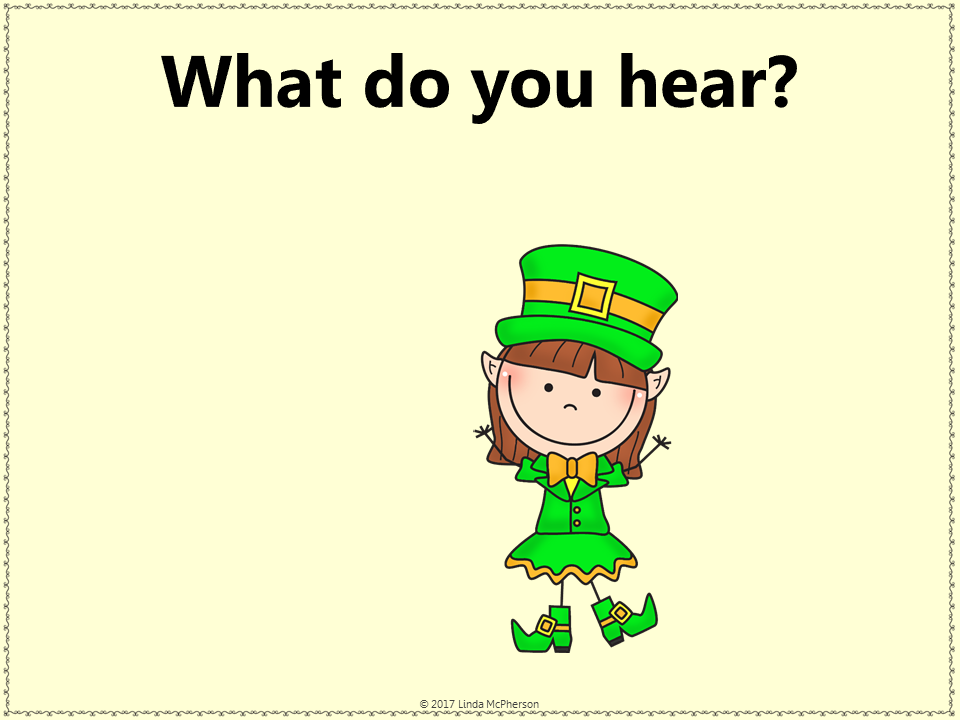 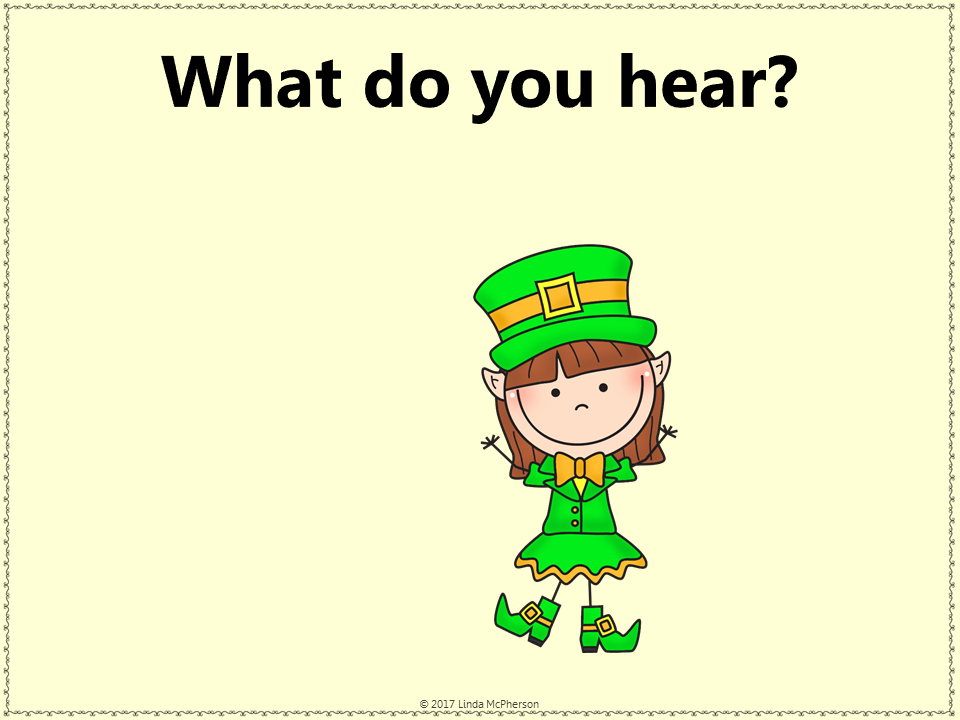 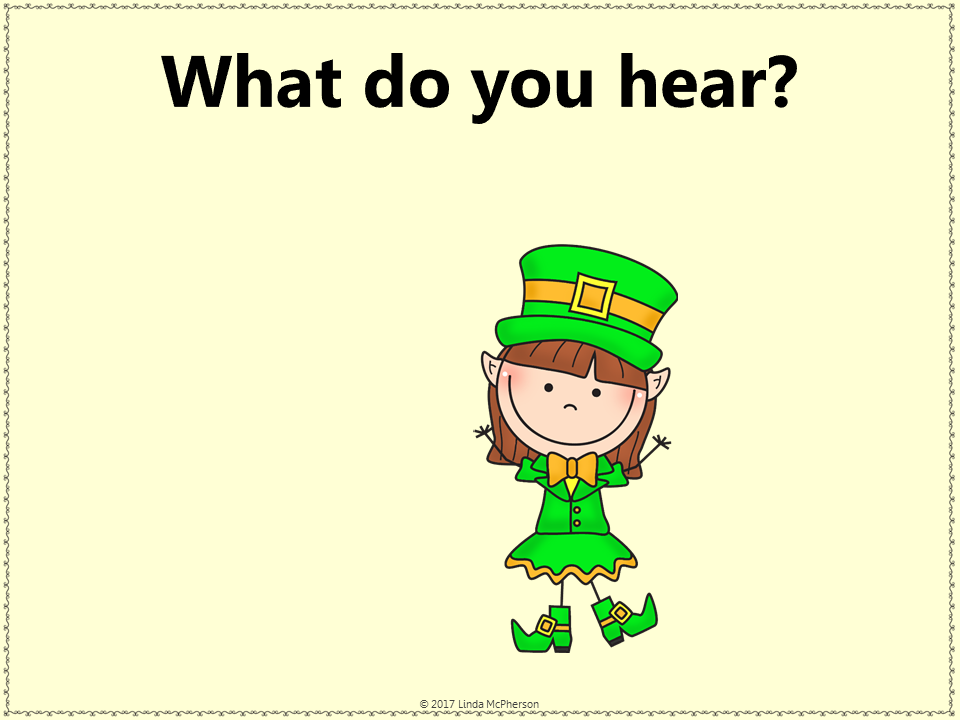 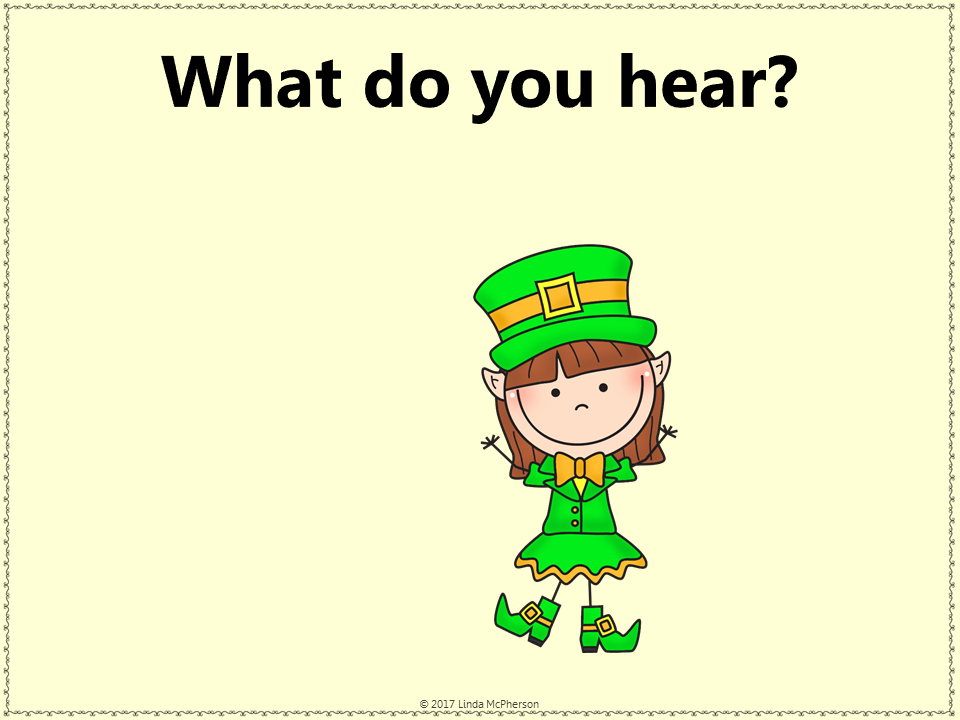 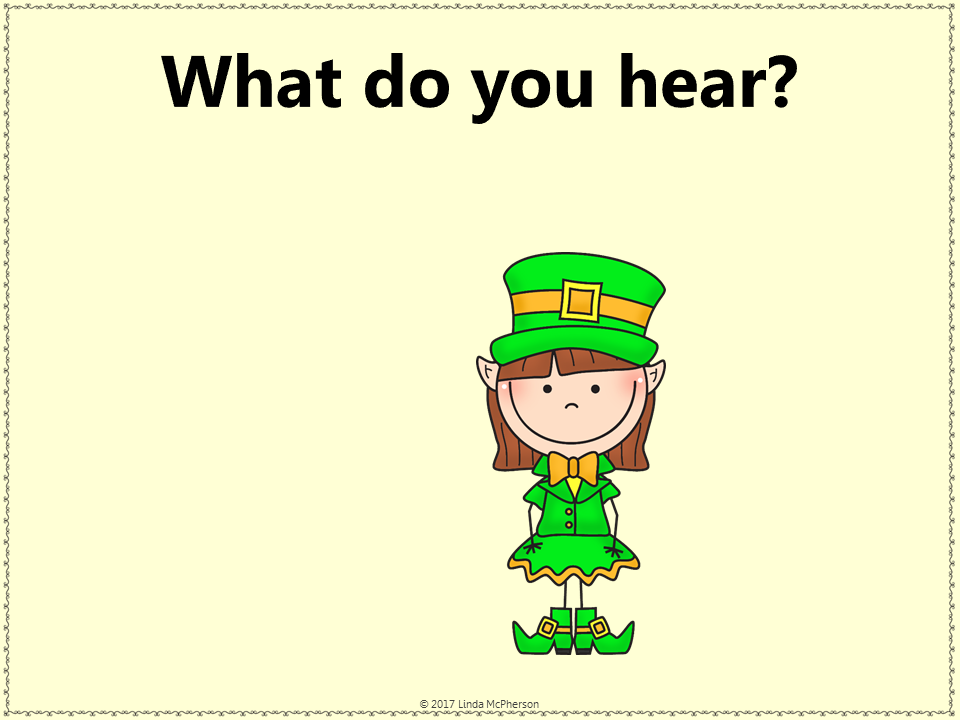 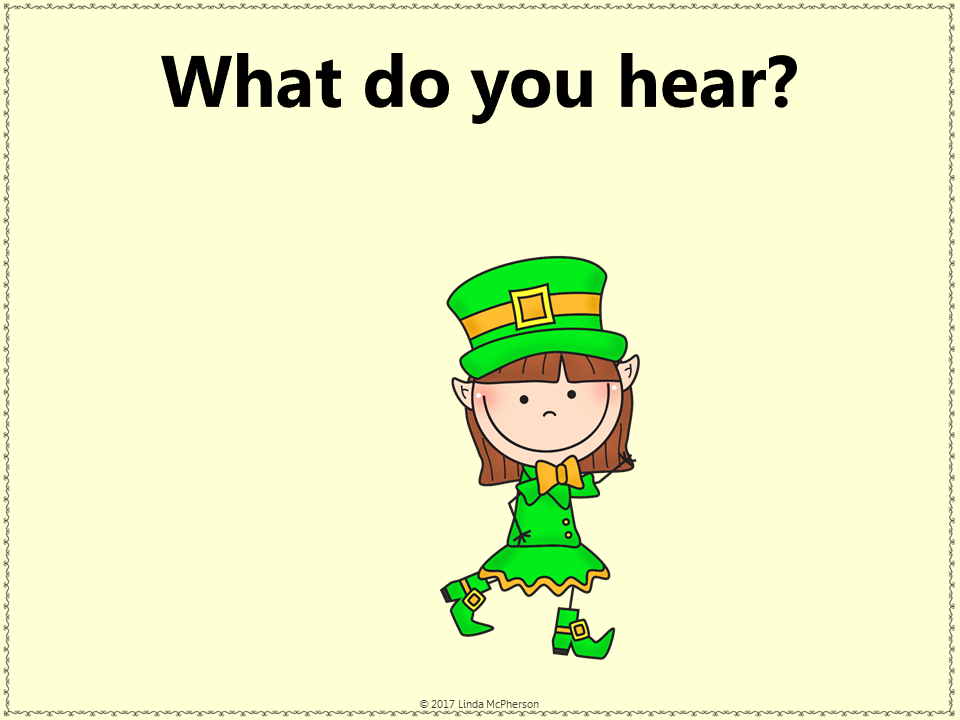 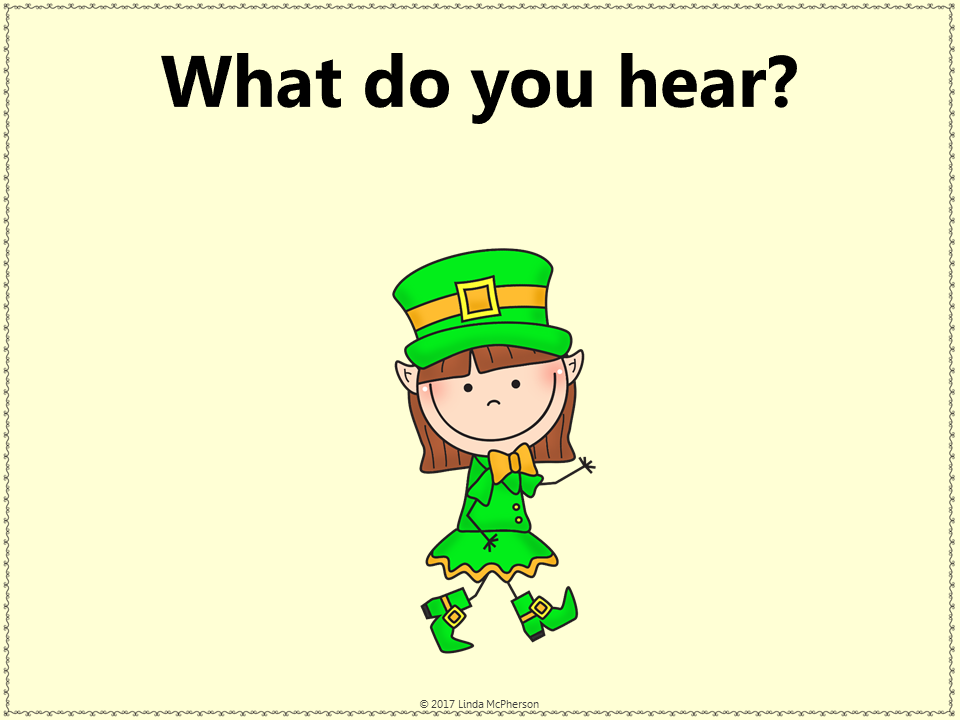 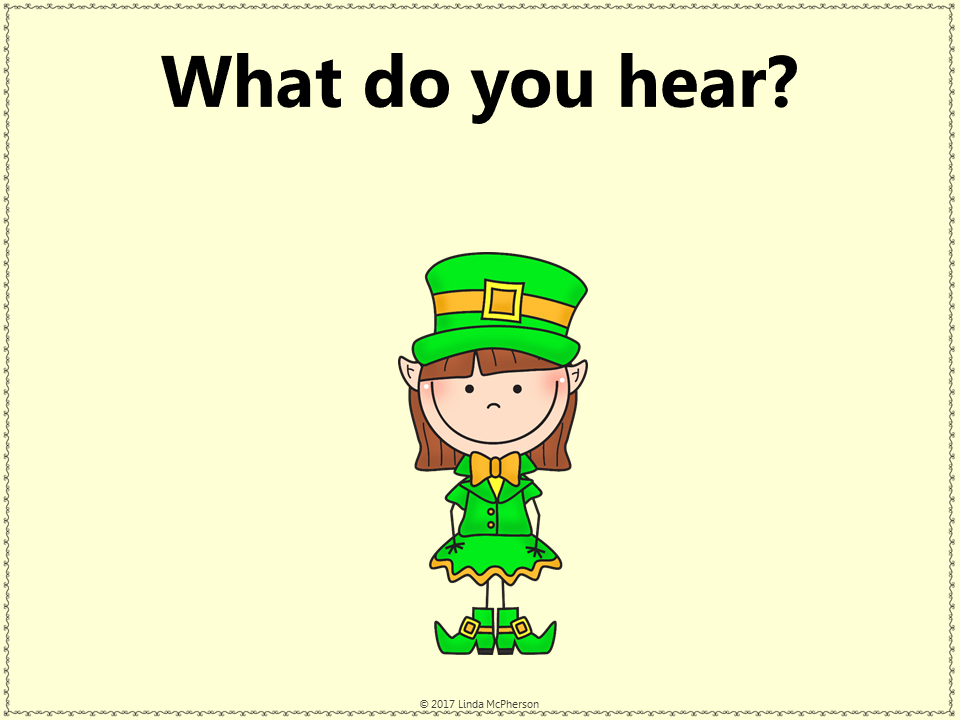 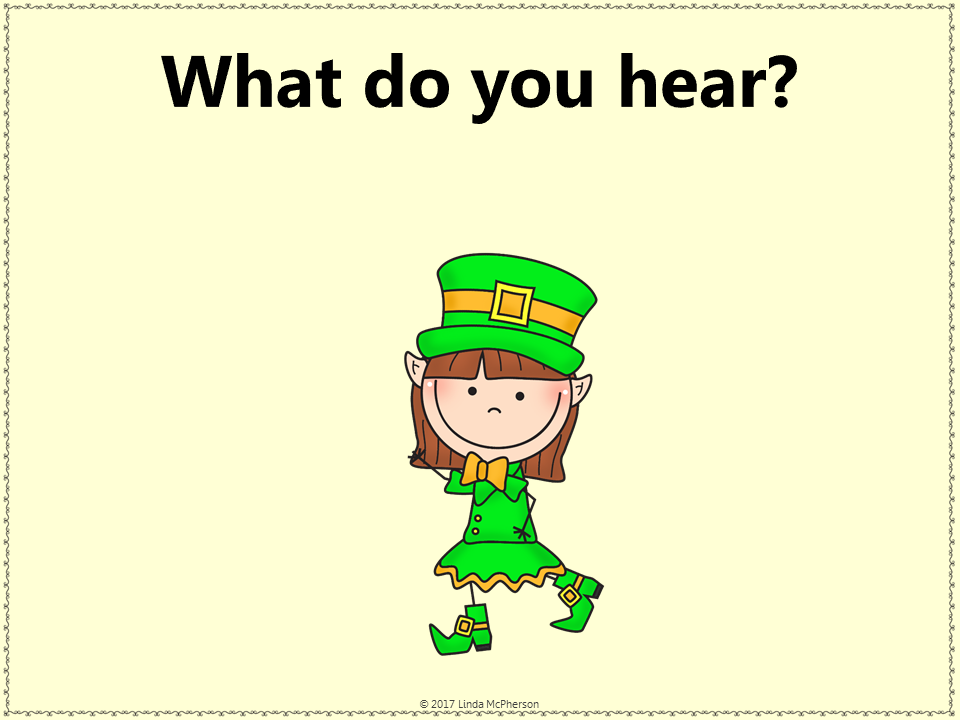 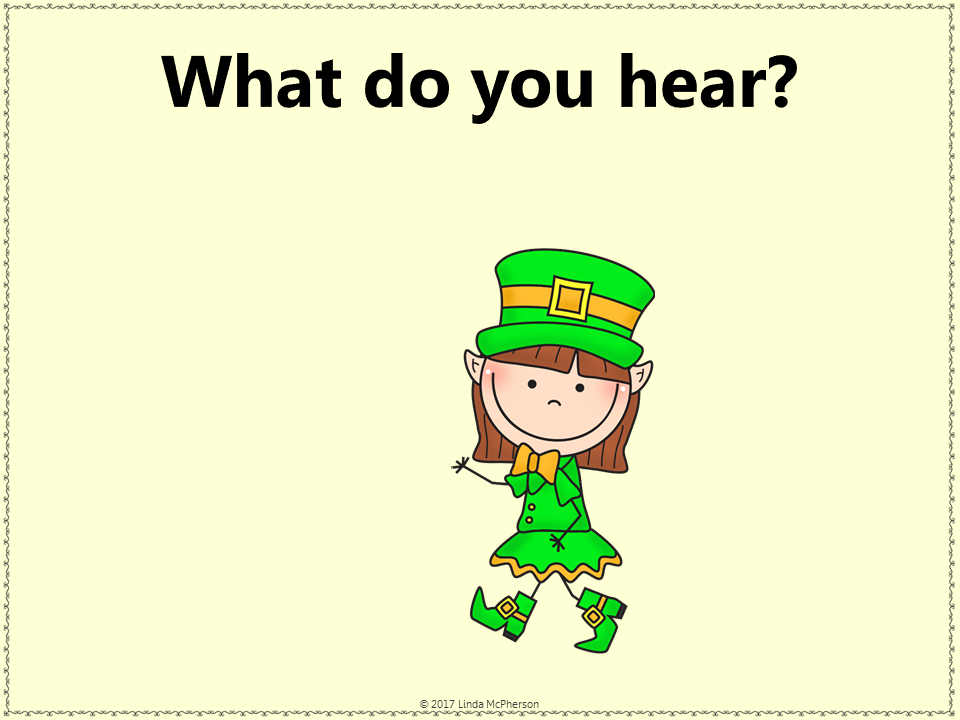 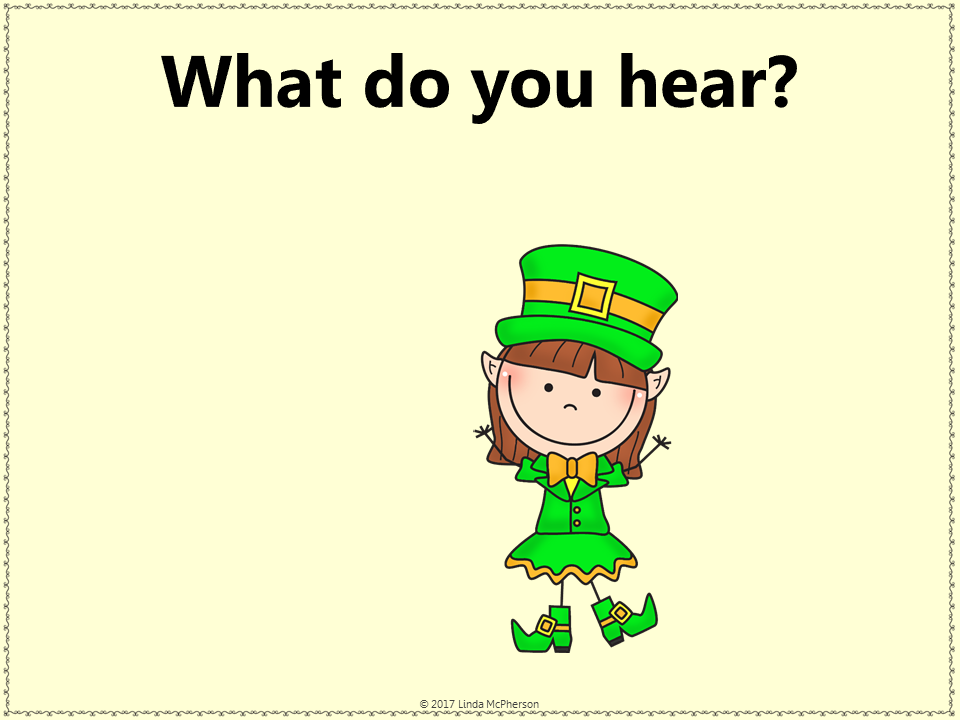 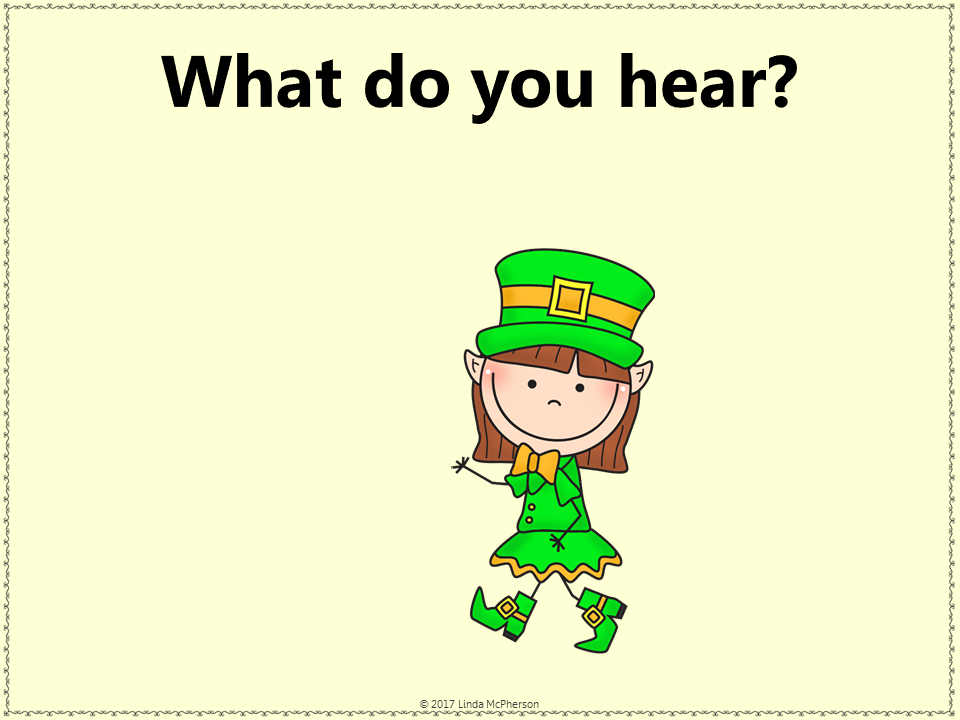 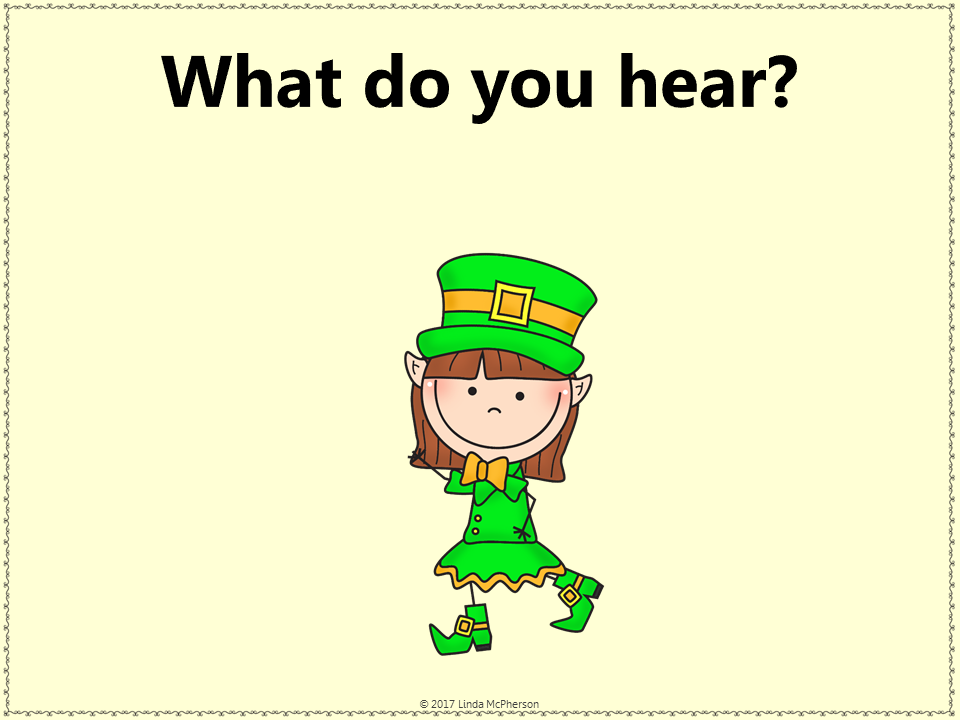 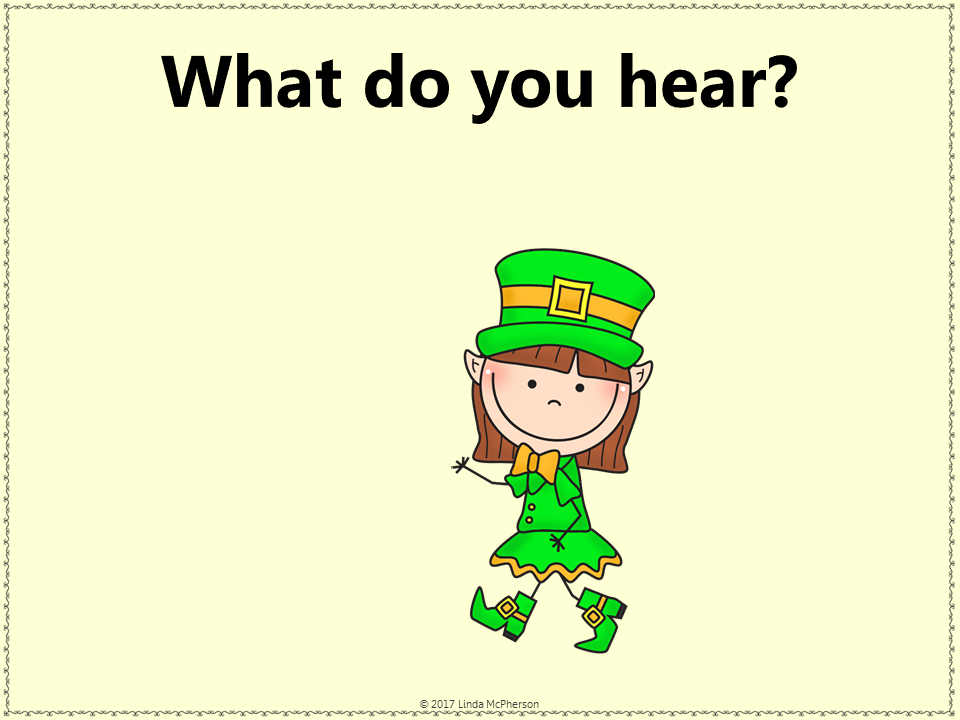 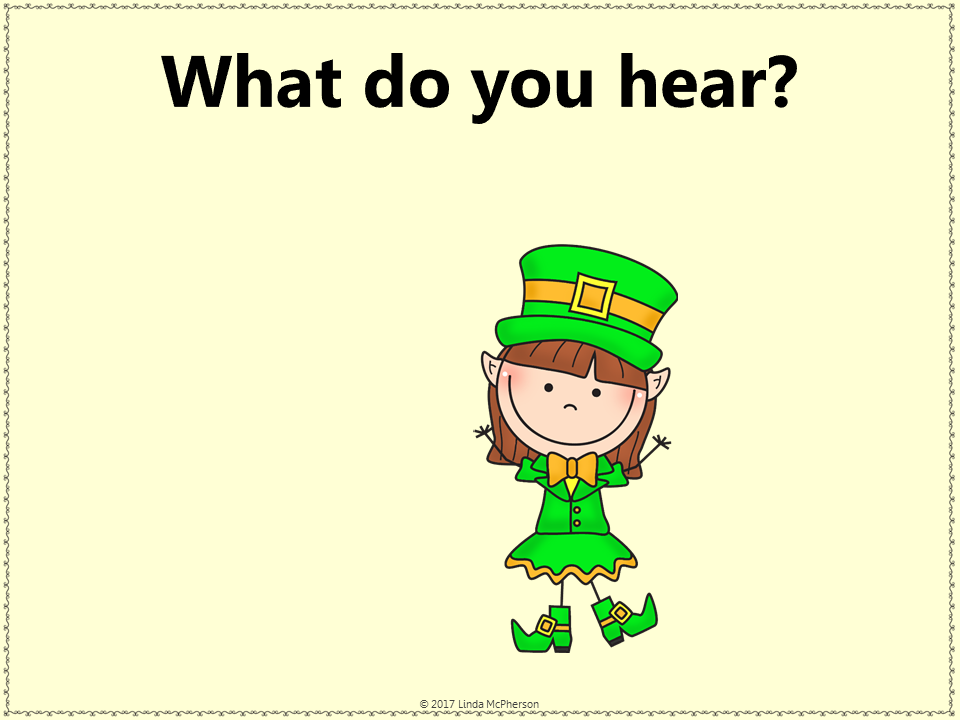 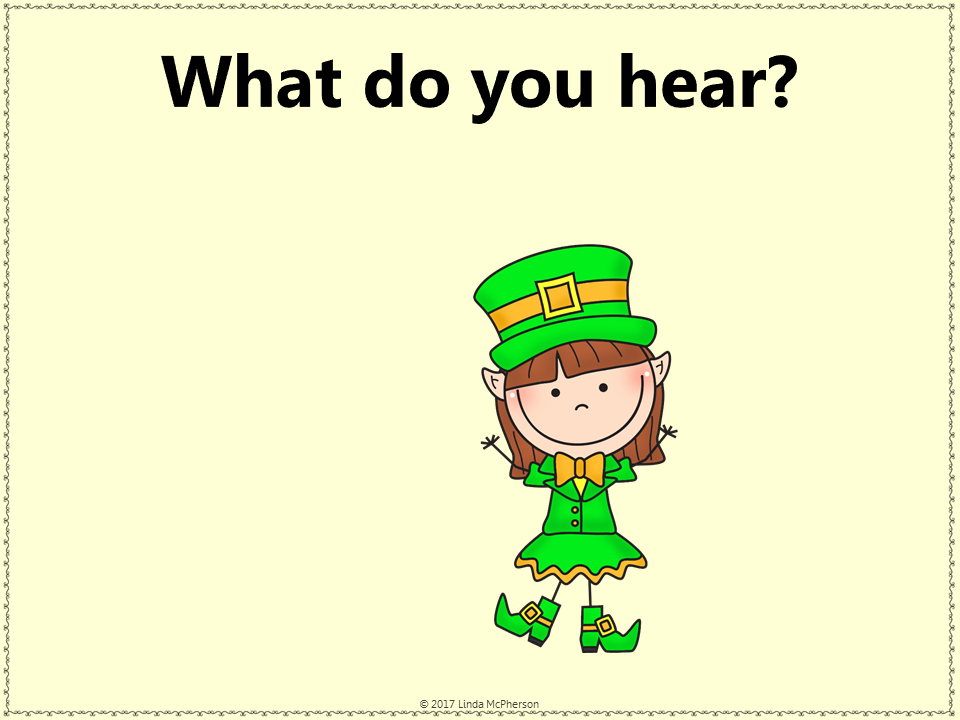 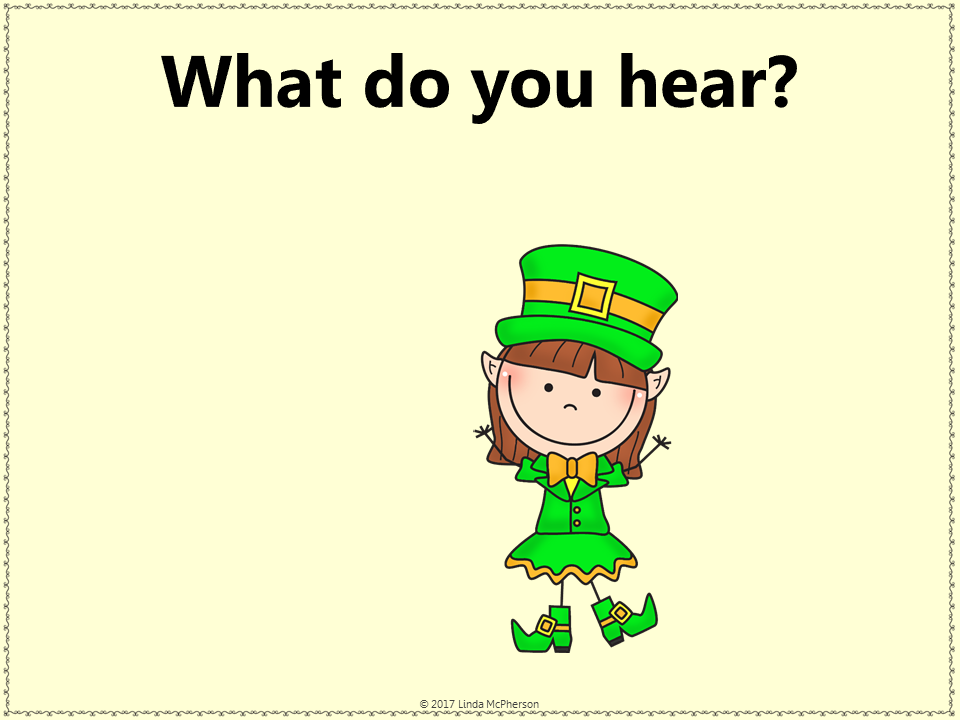 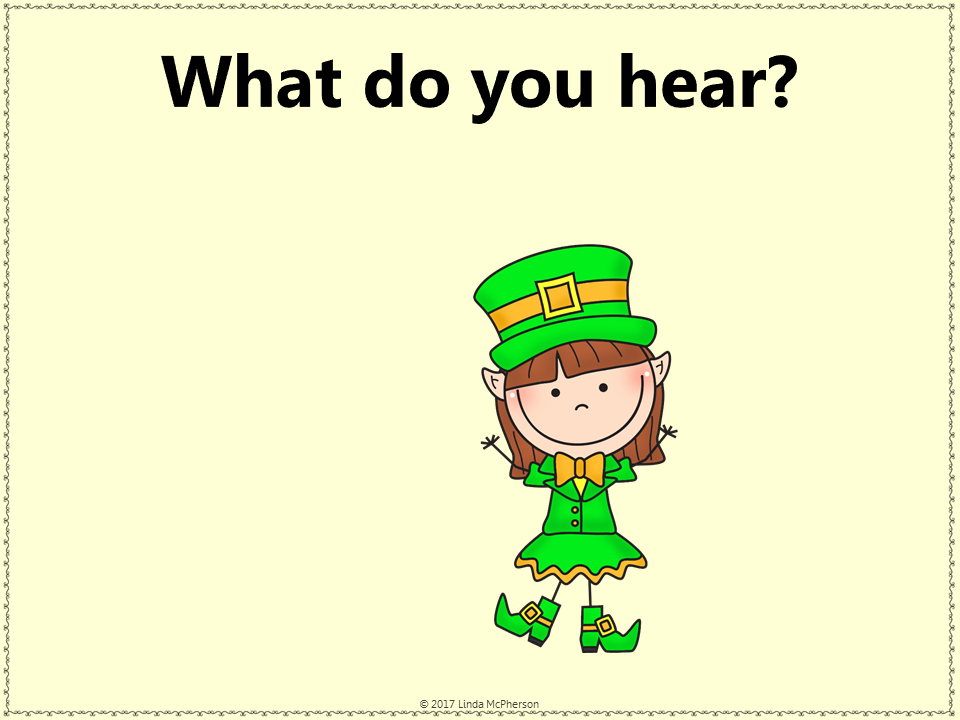 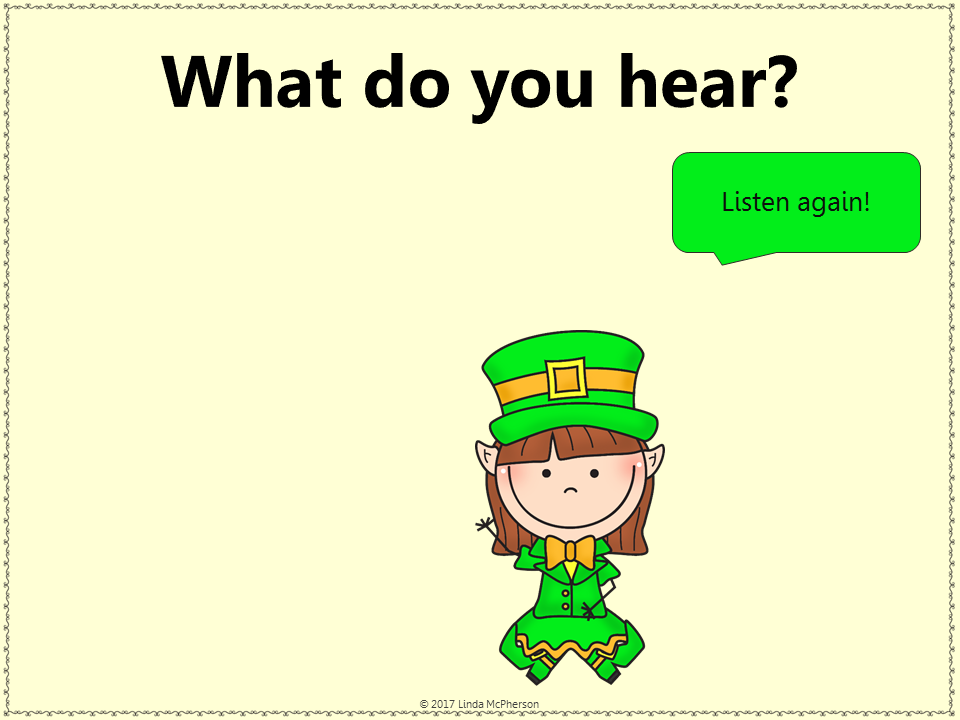 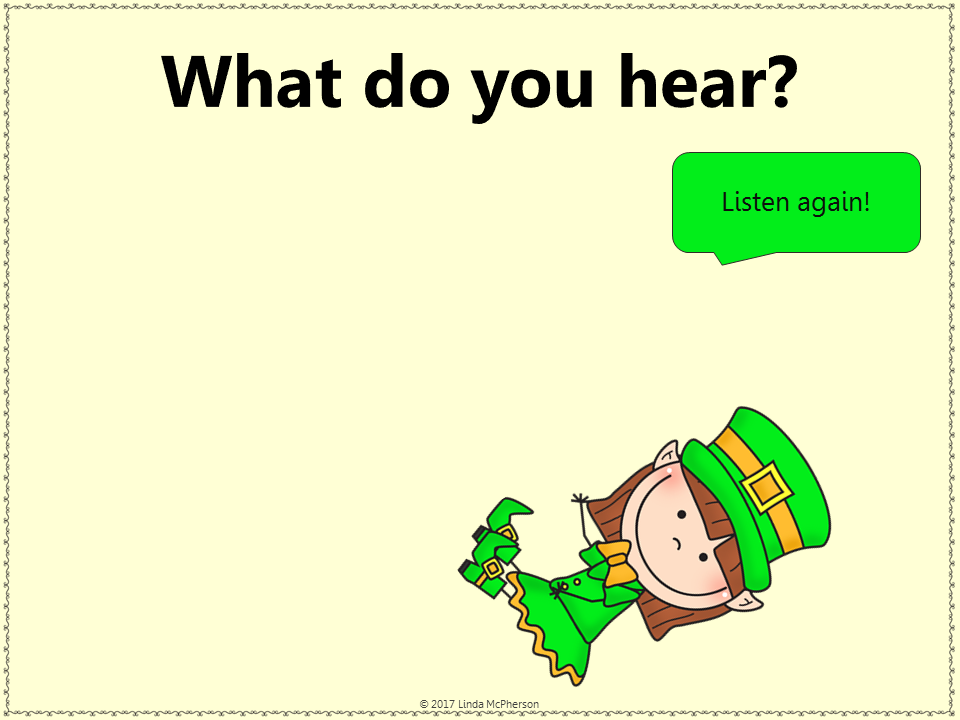 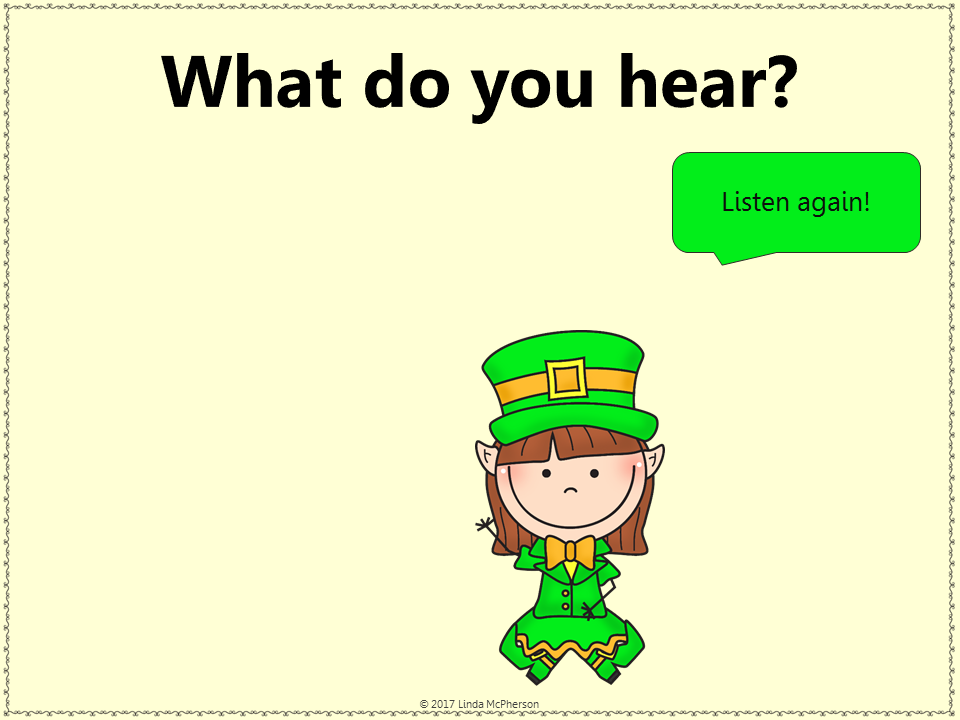 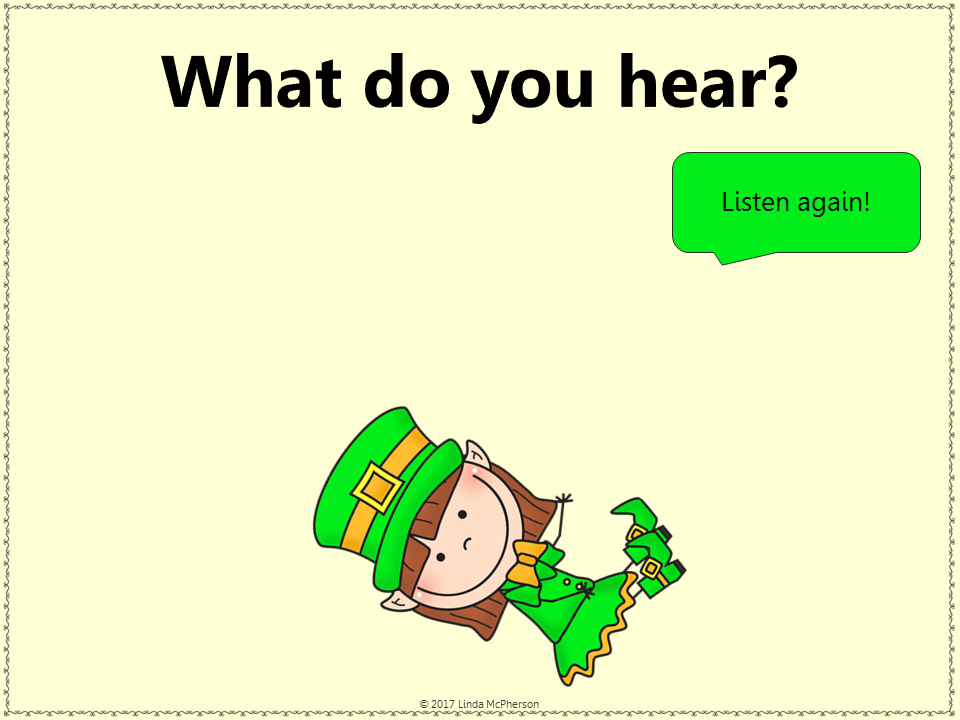 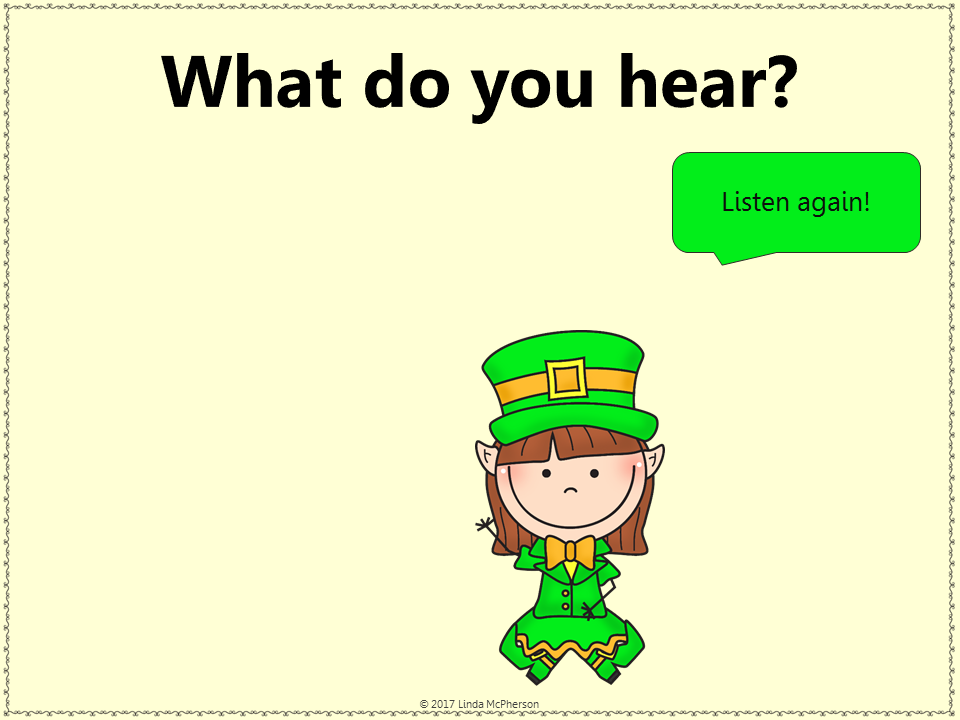 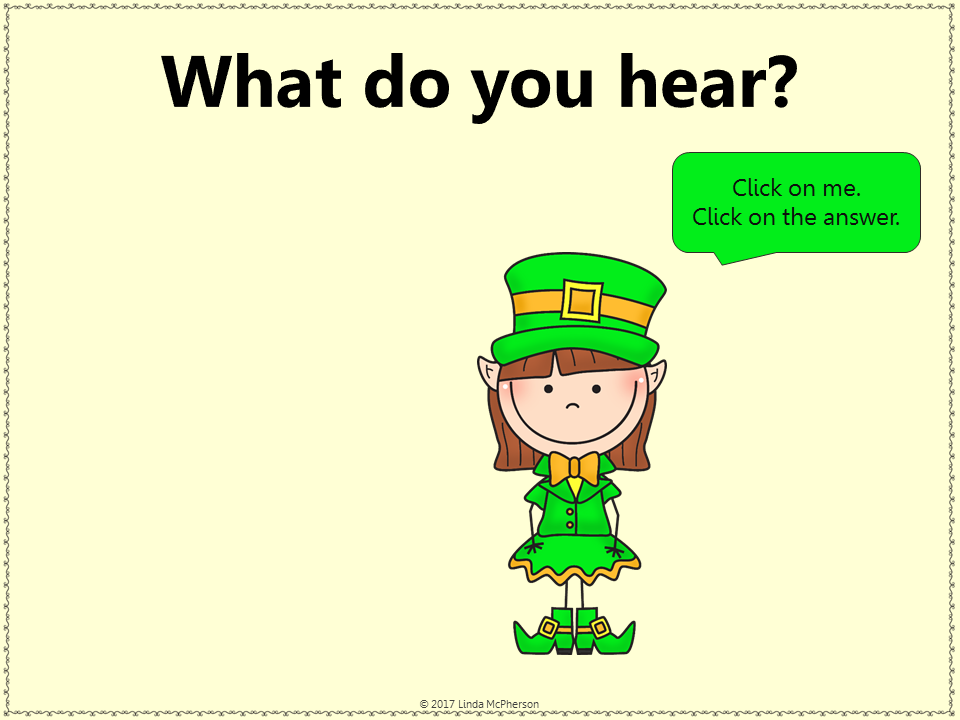 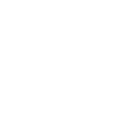 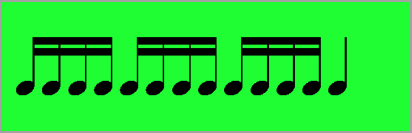 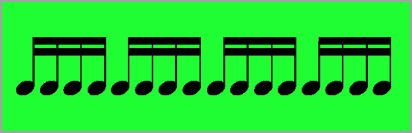 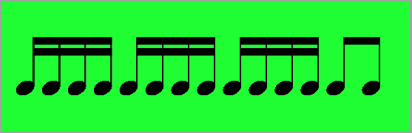 “a purple prickly metallophone meatloaf”
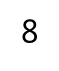 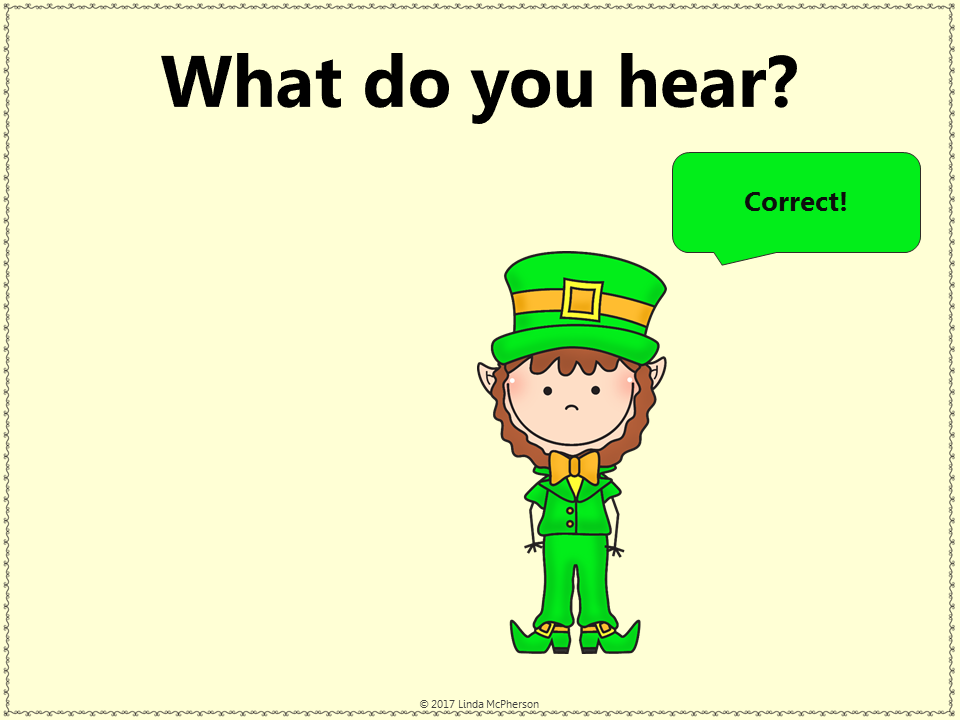 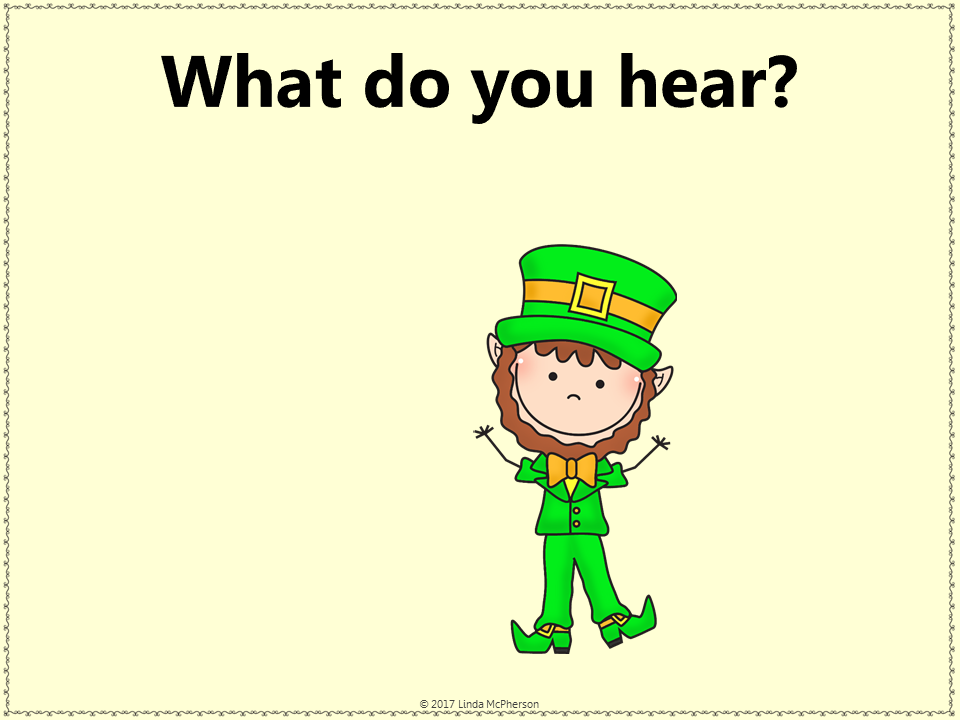 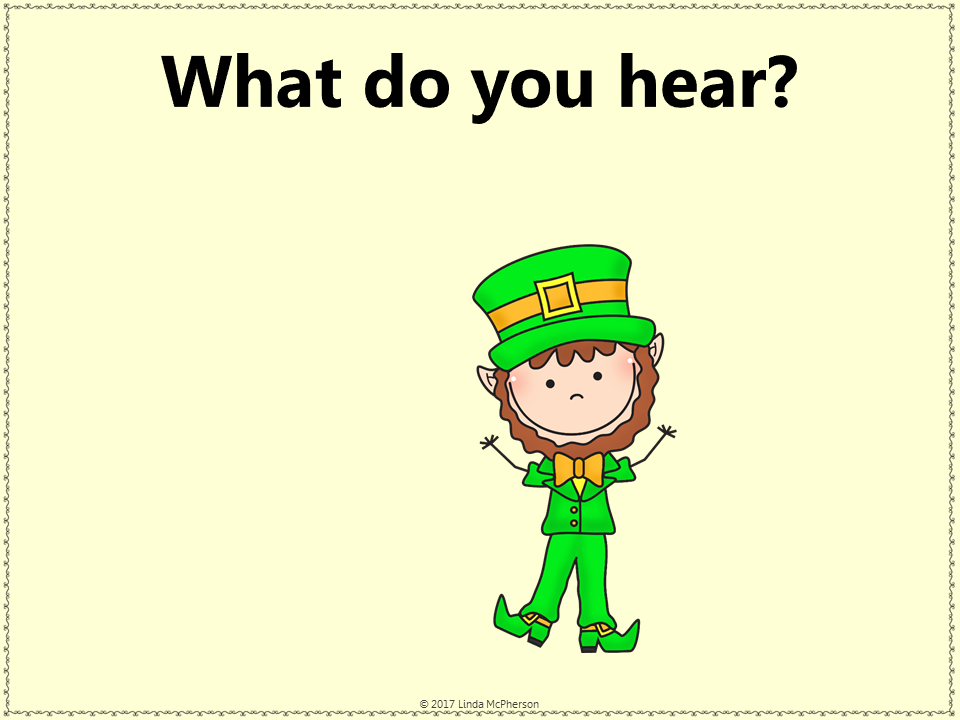 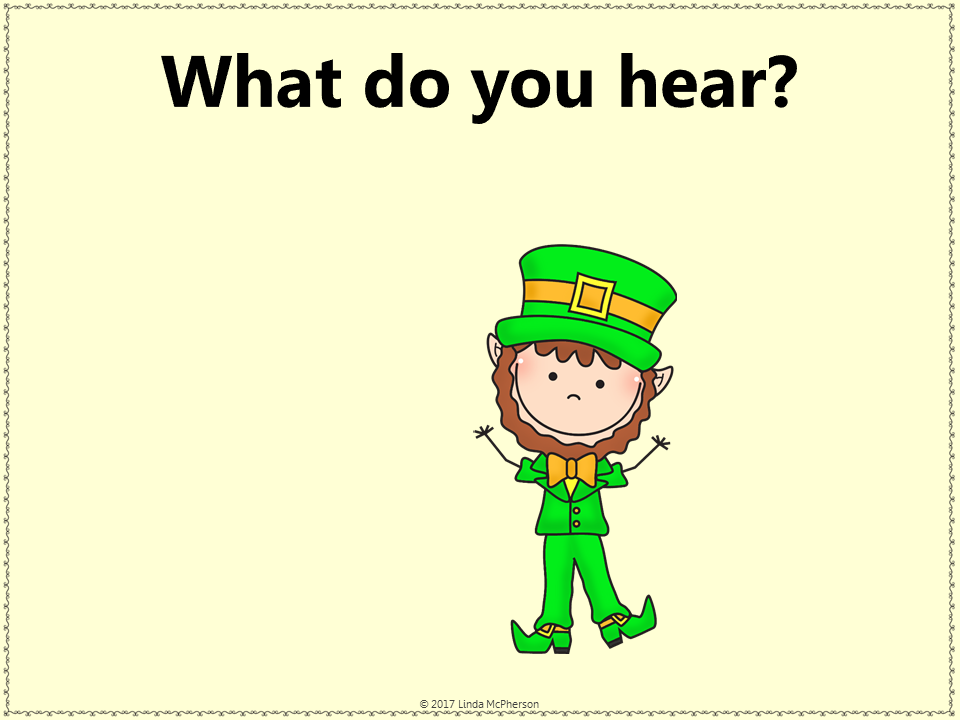 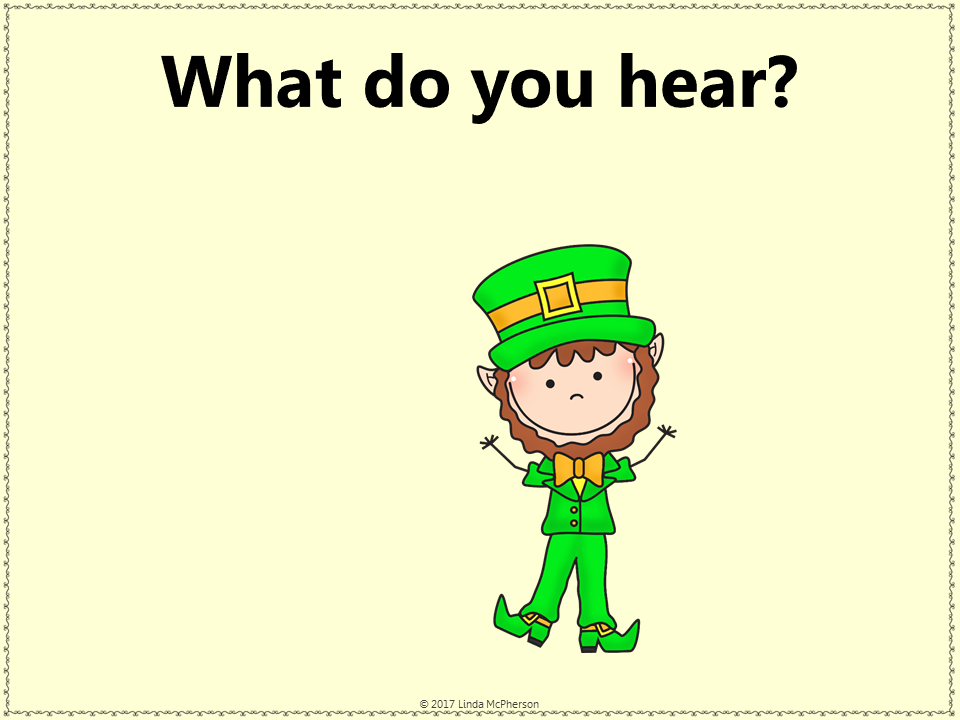 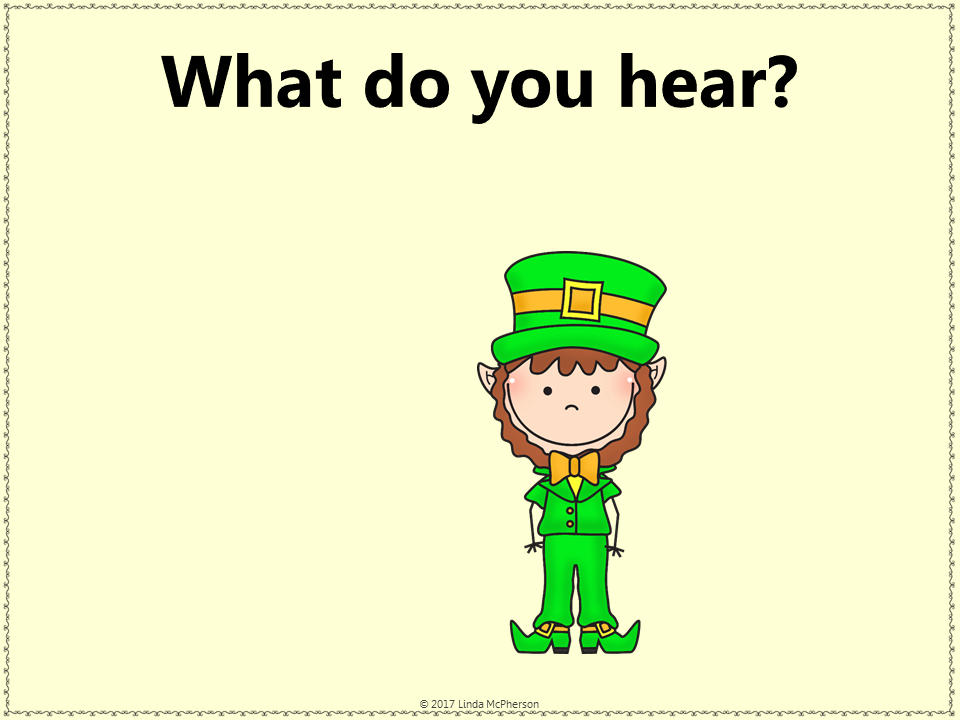 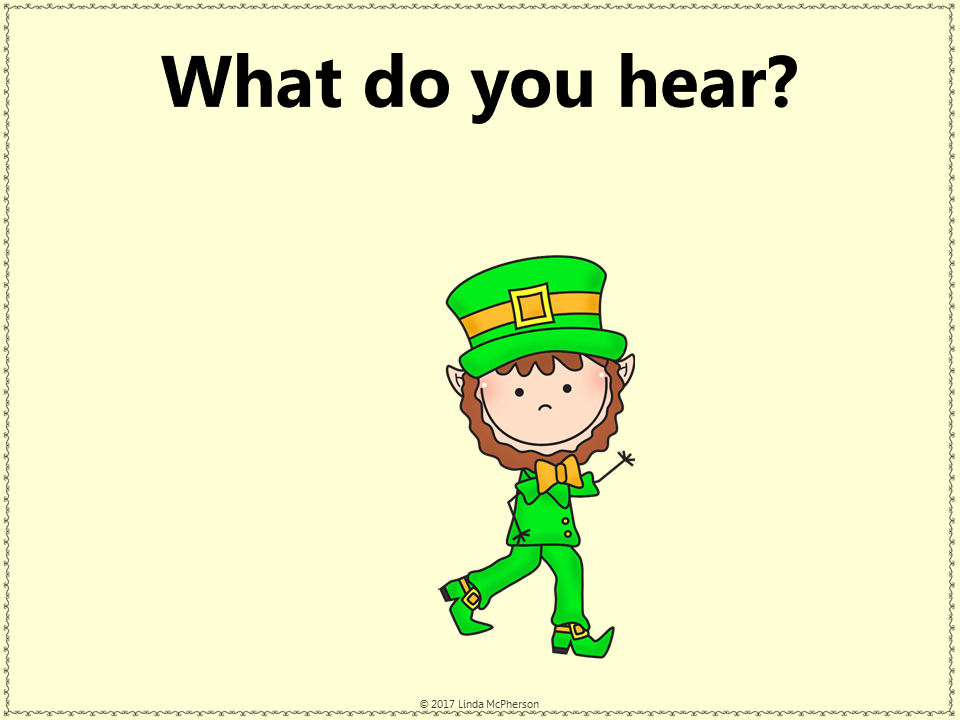 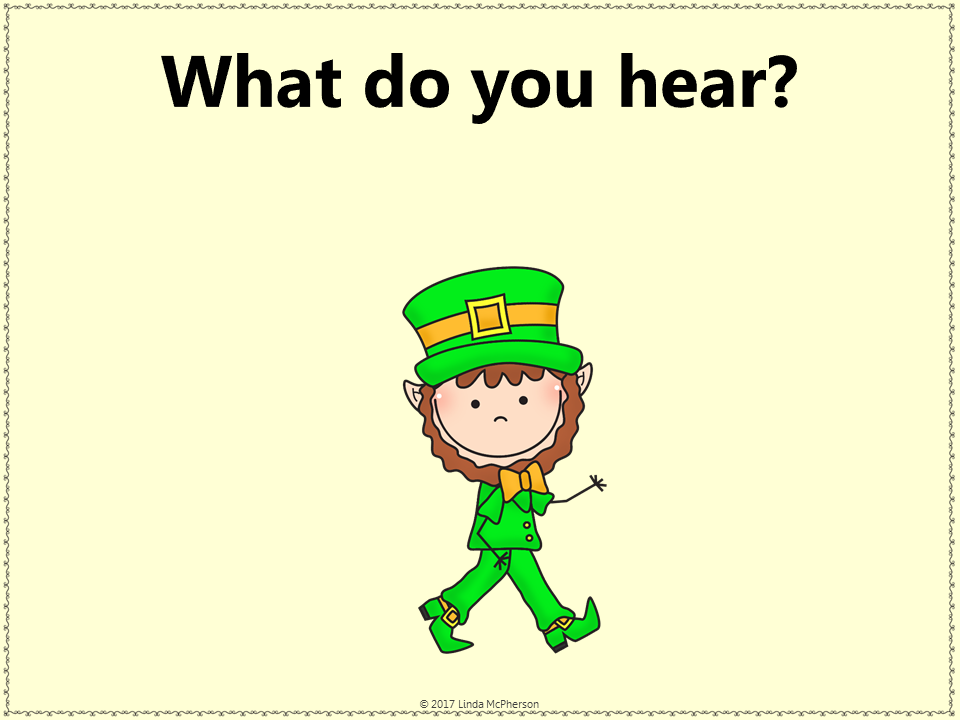 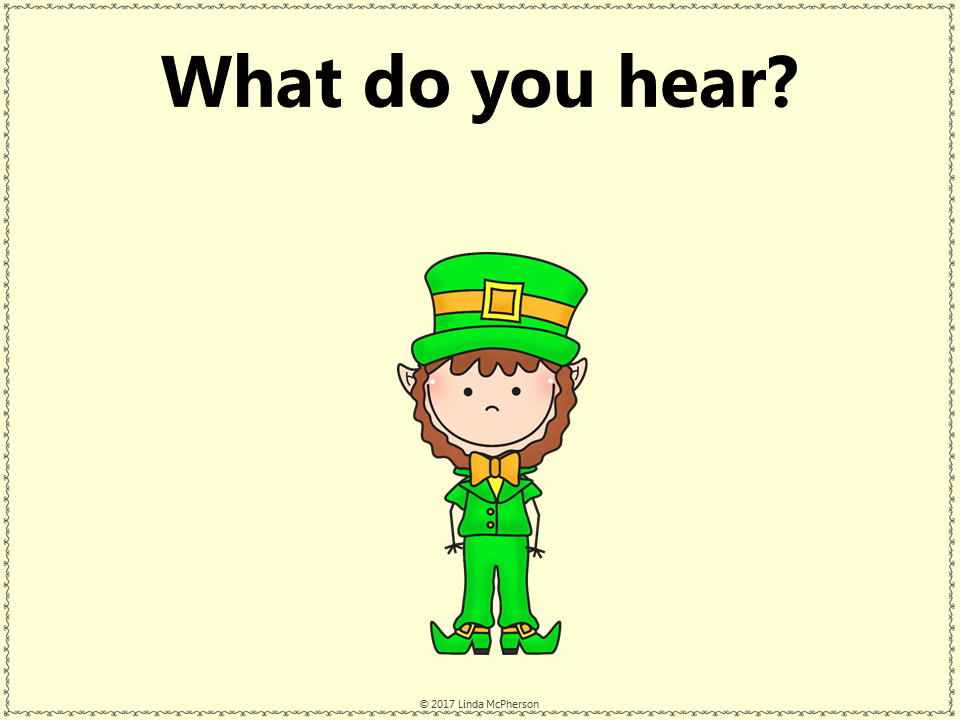 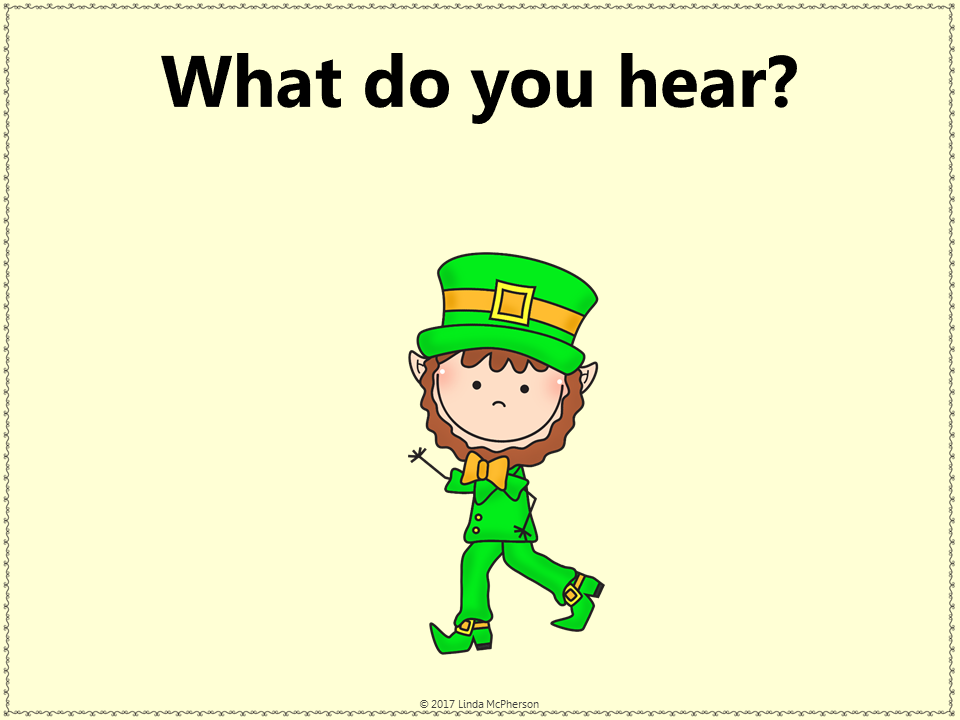 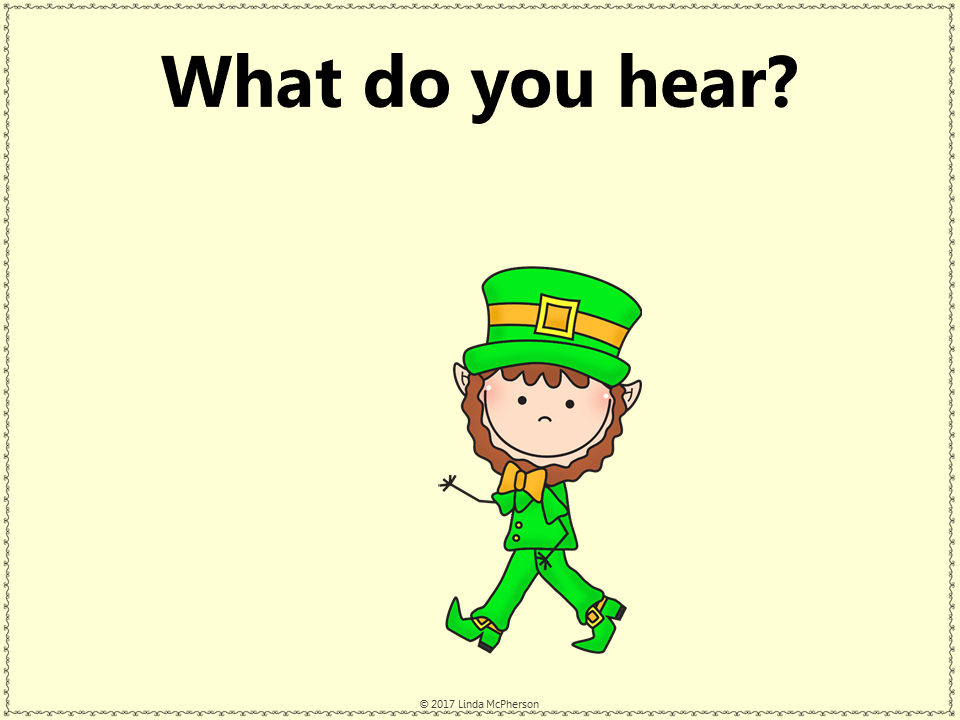 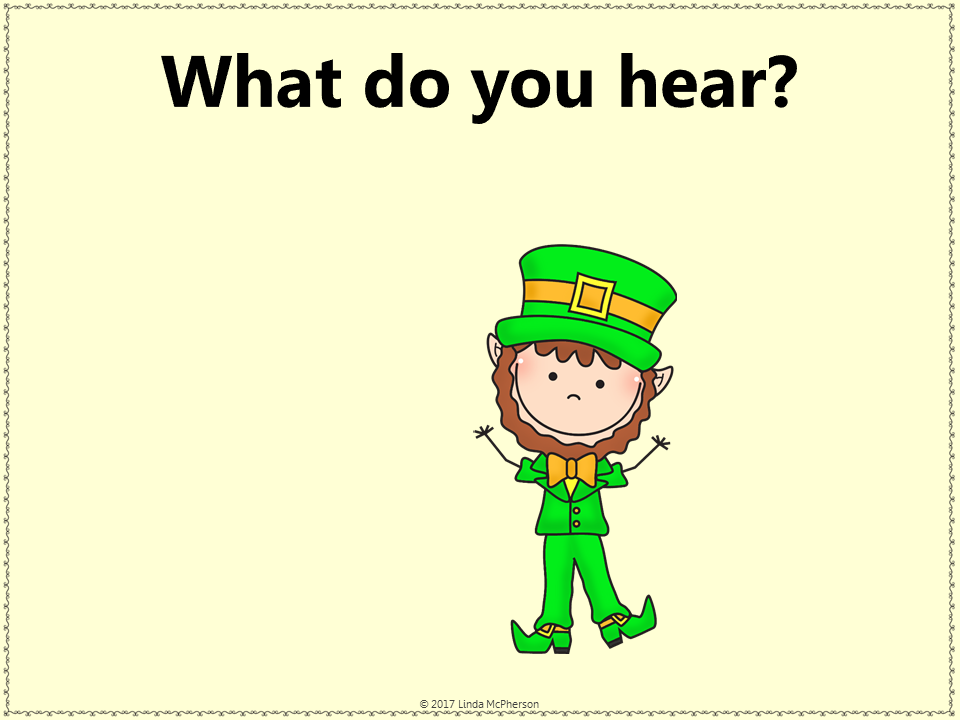 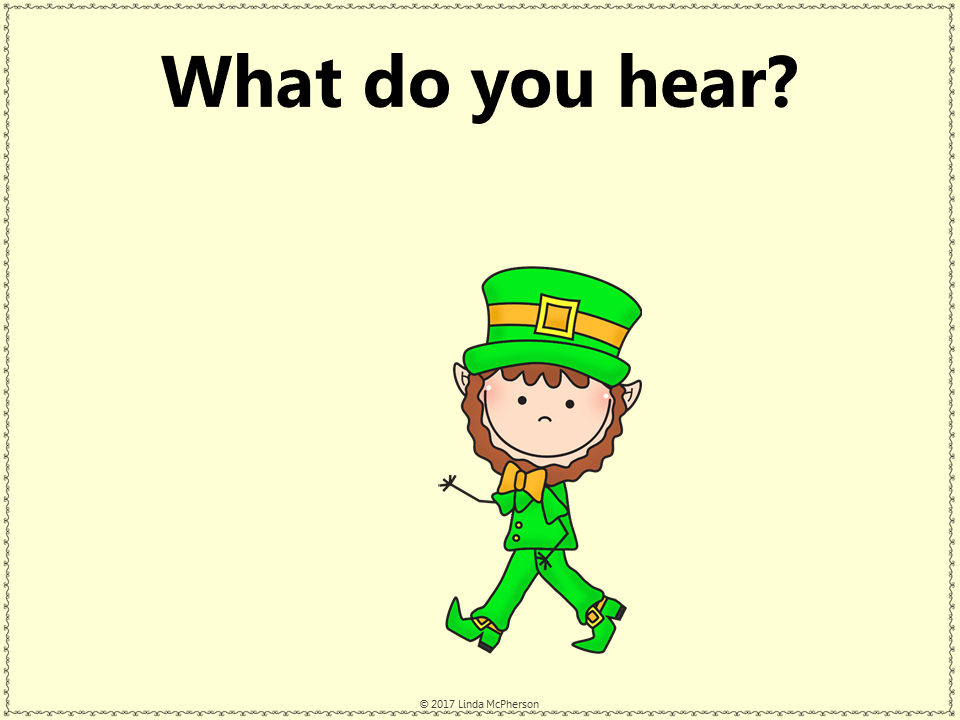 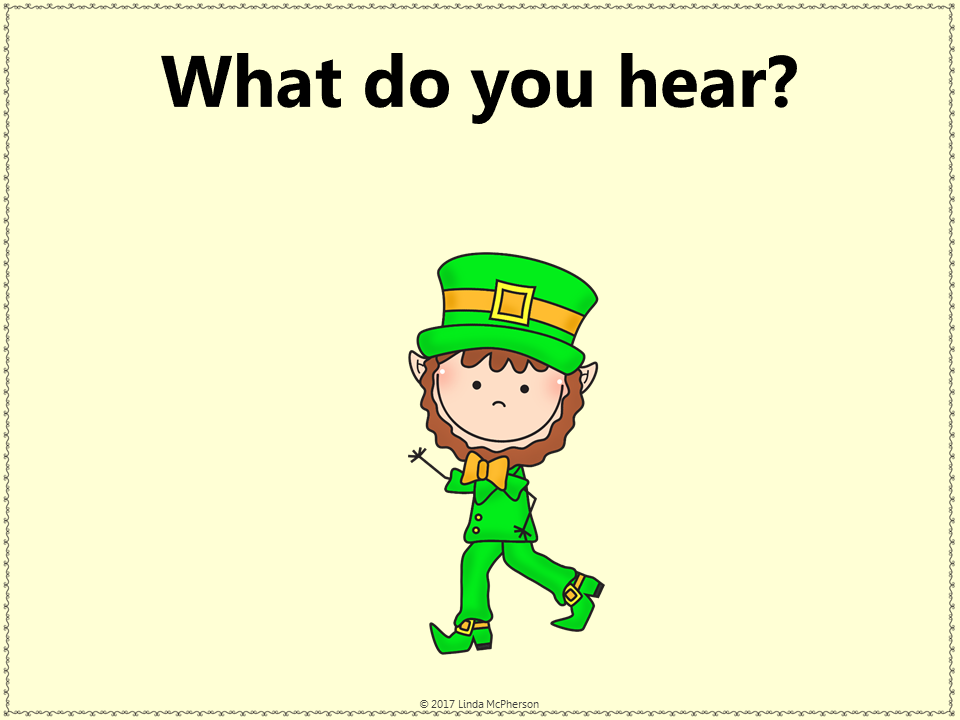 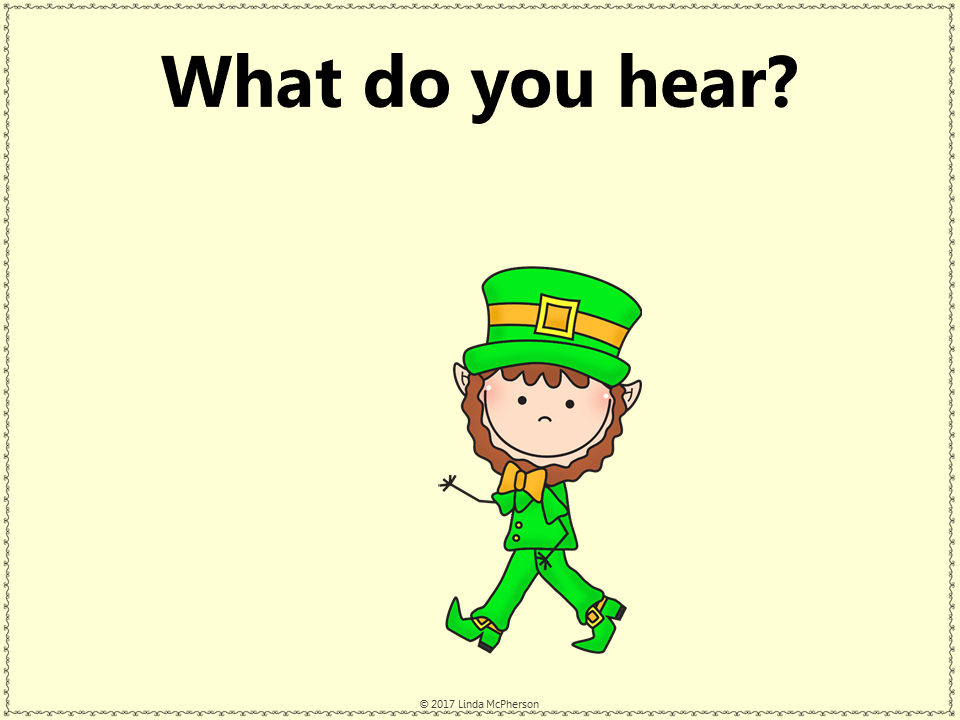 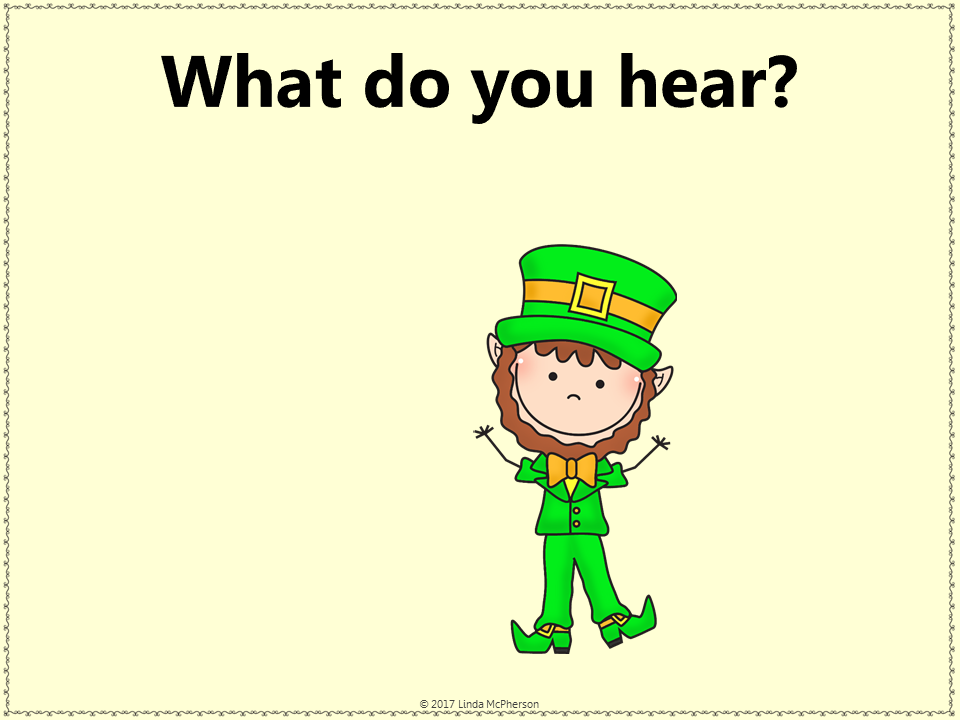 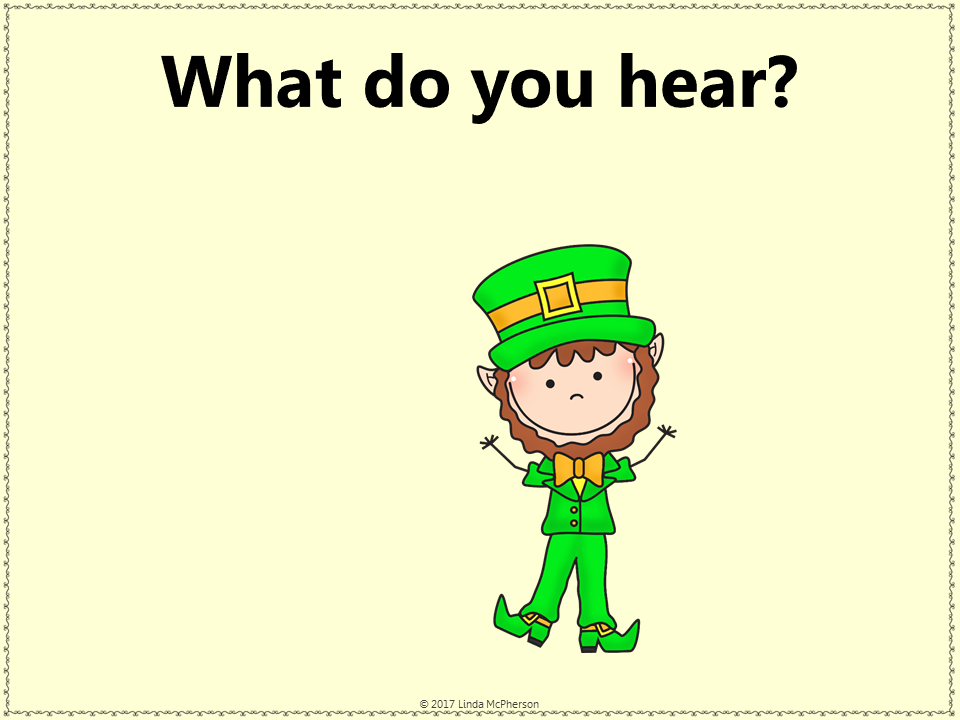 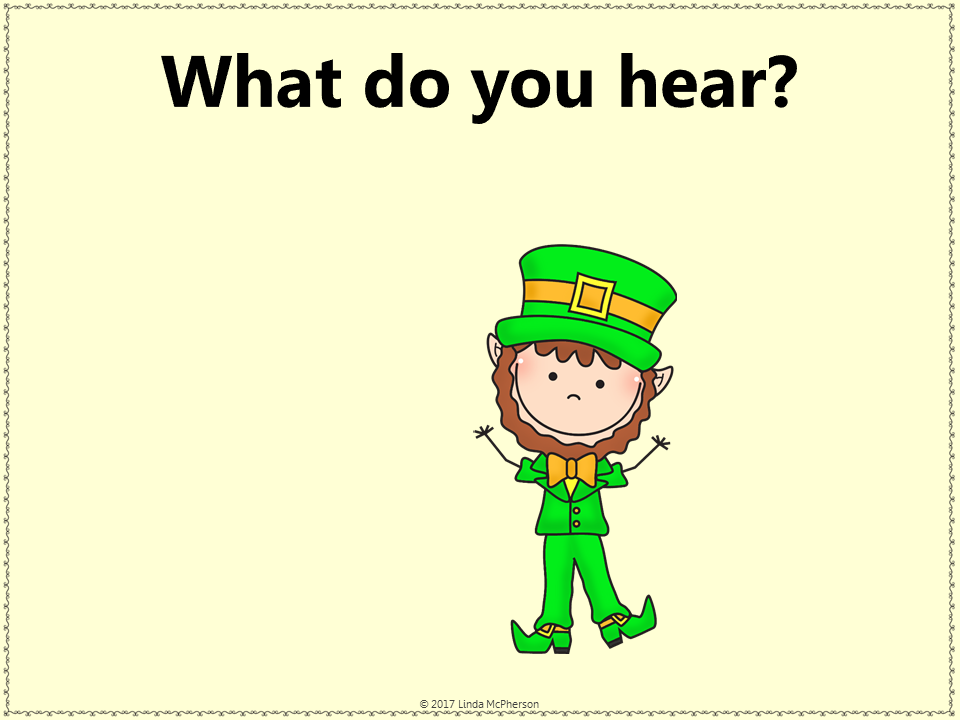 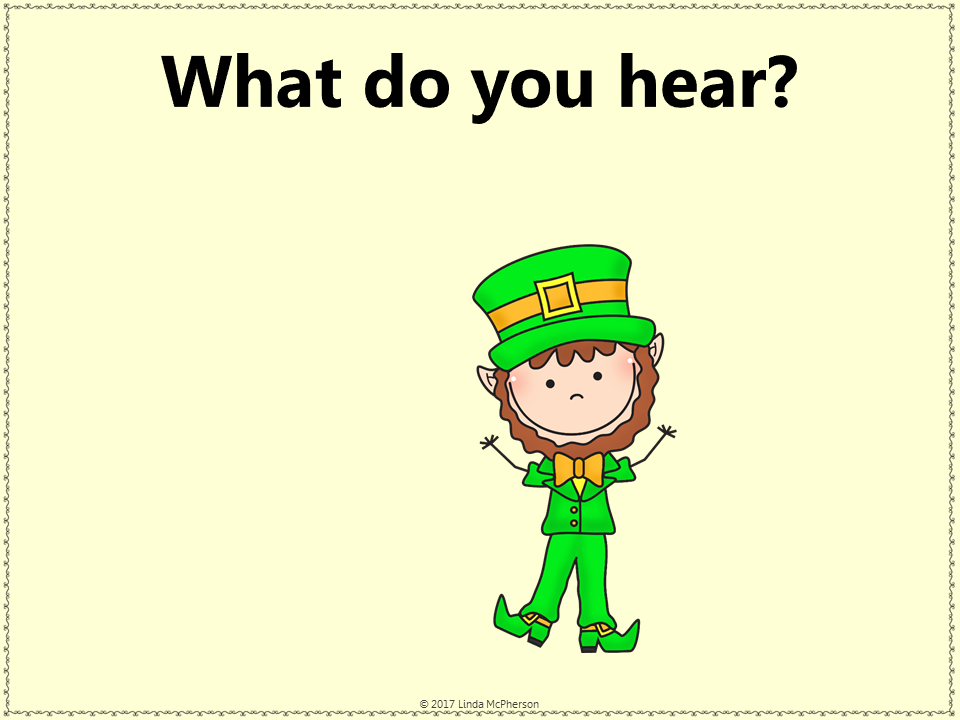 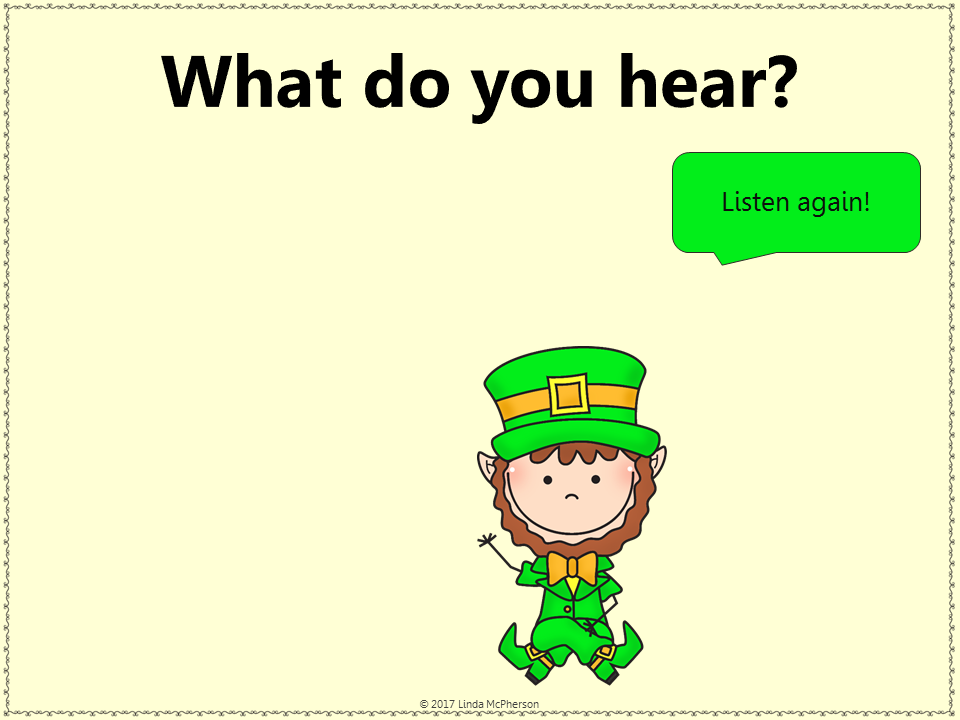 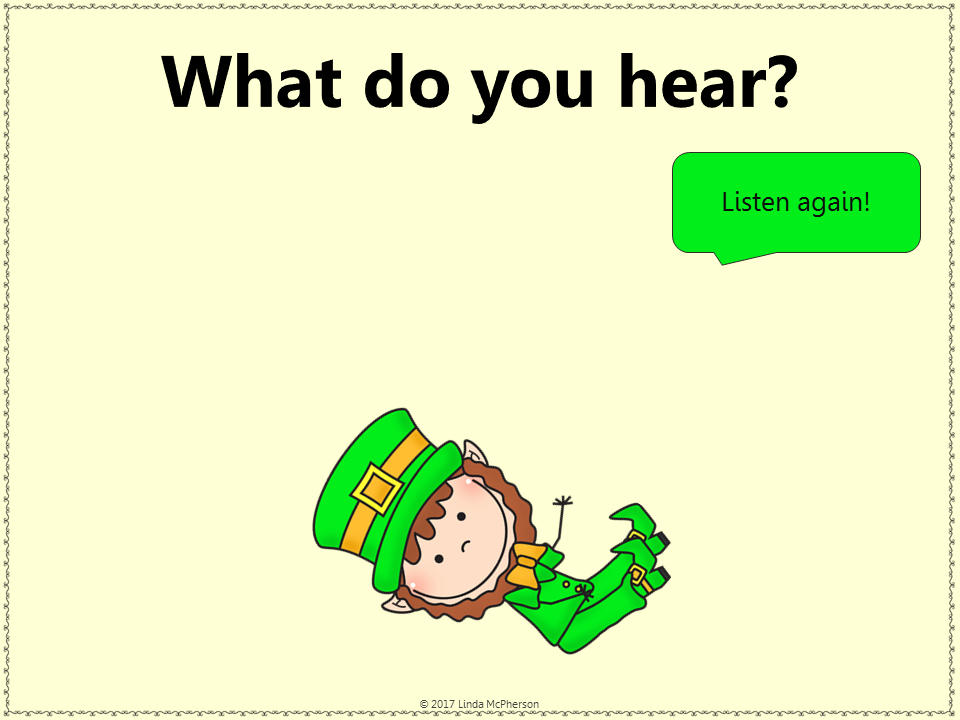 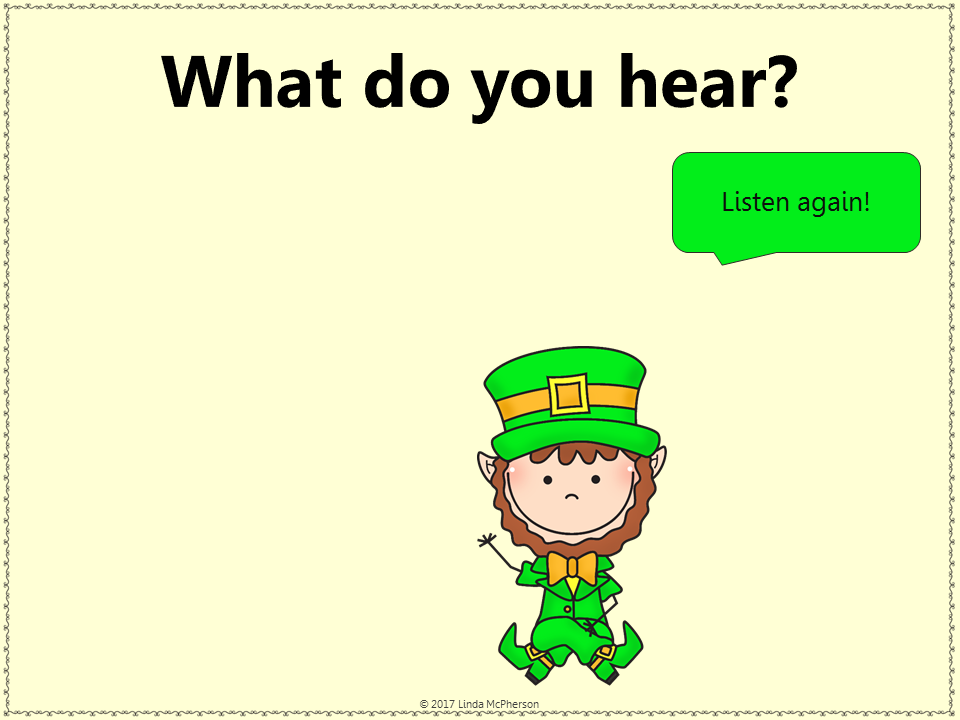 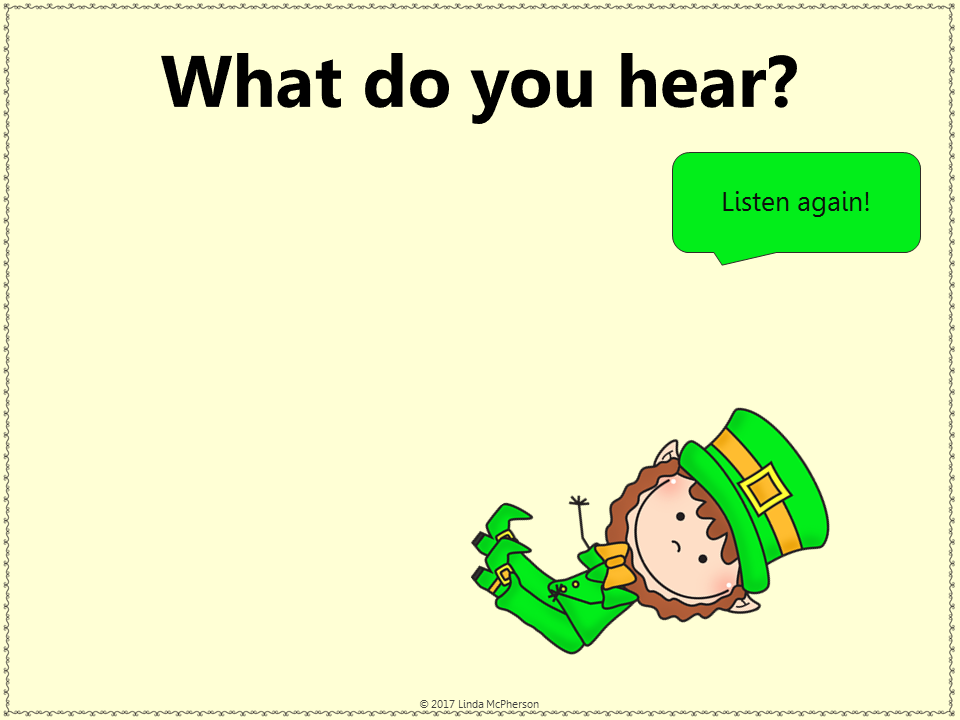 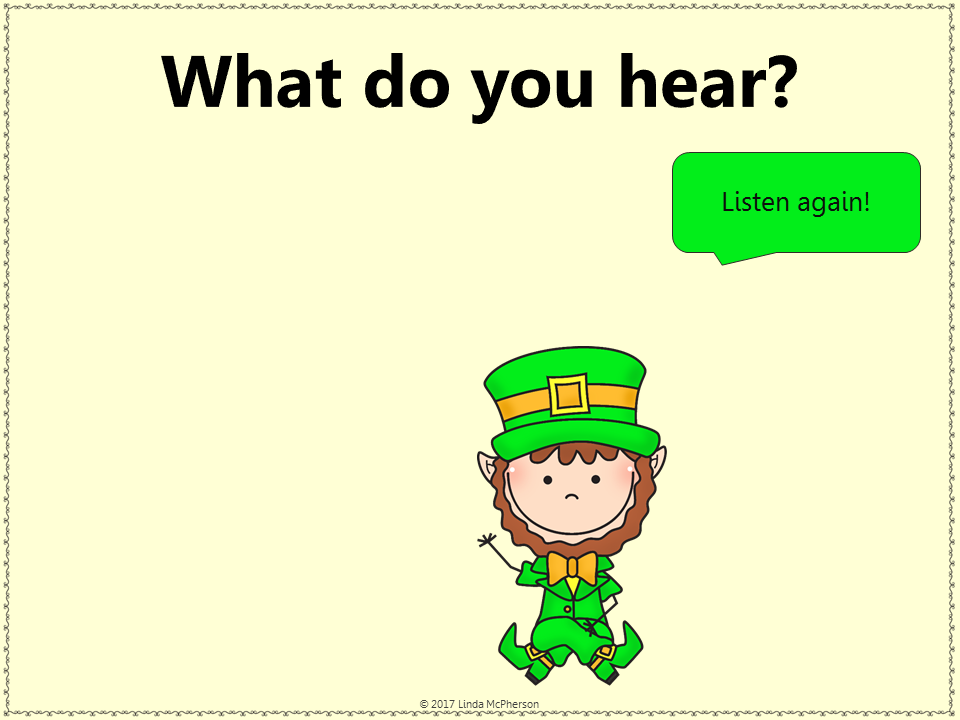 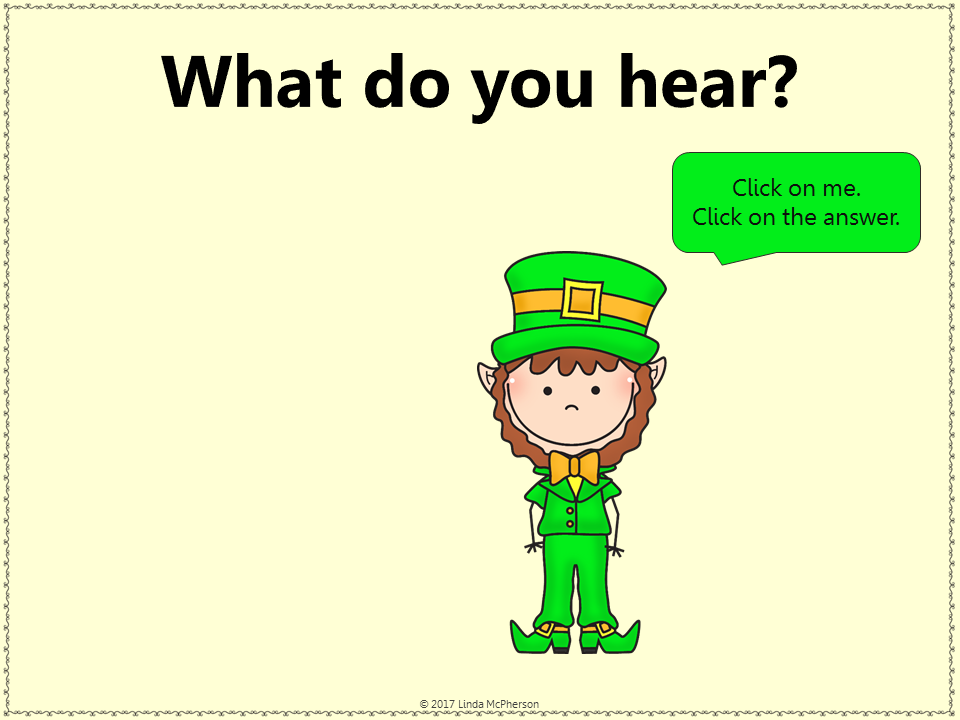 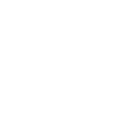 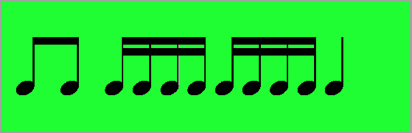 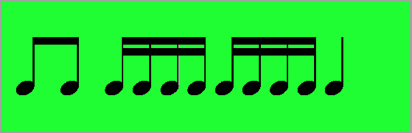 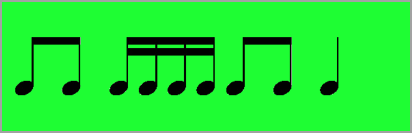 “a purple prickly metallophone meatloaf”
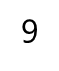 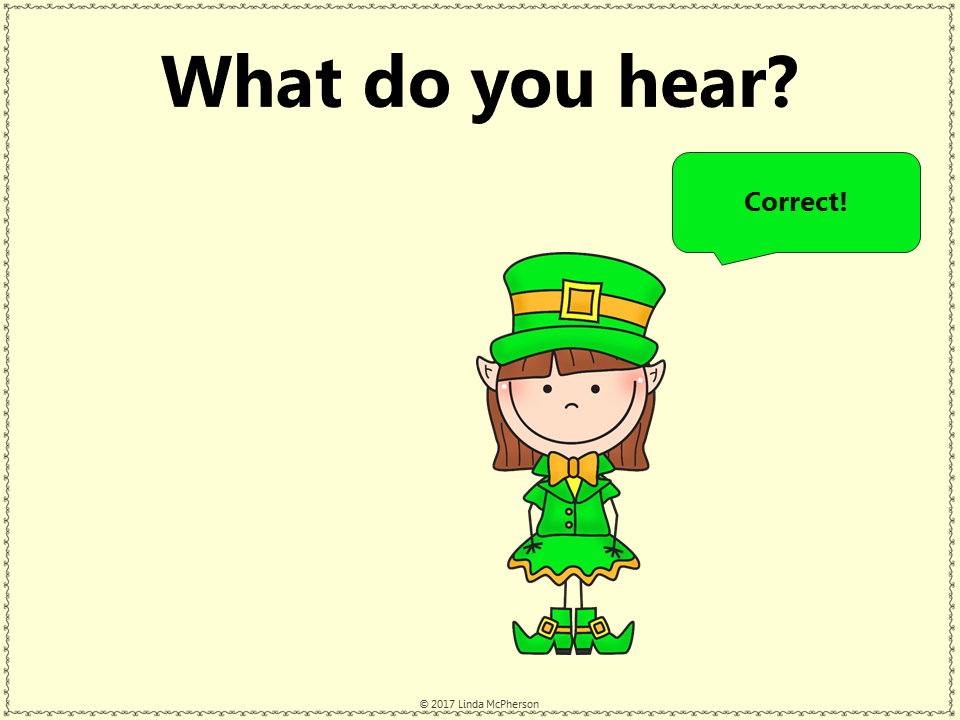 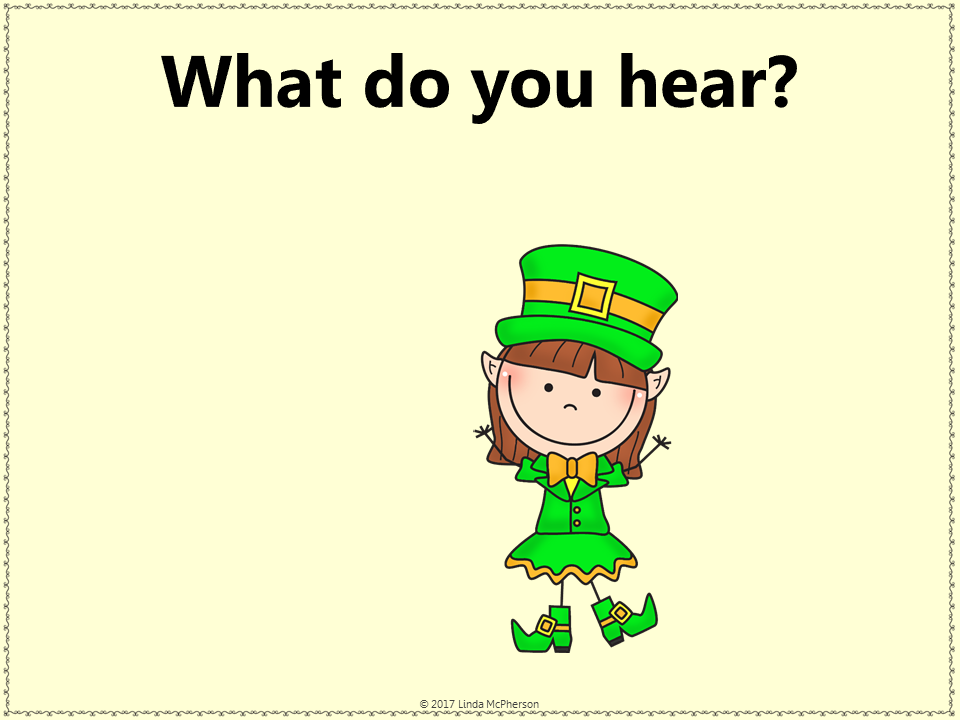 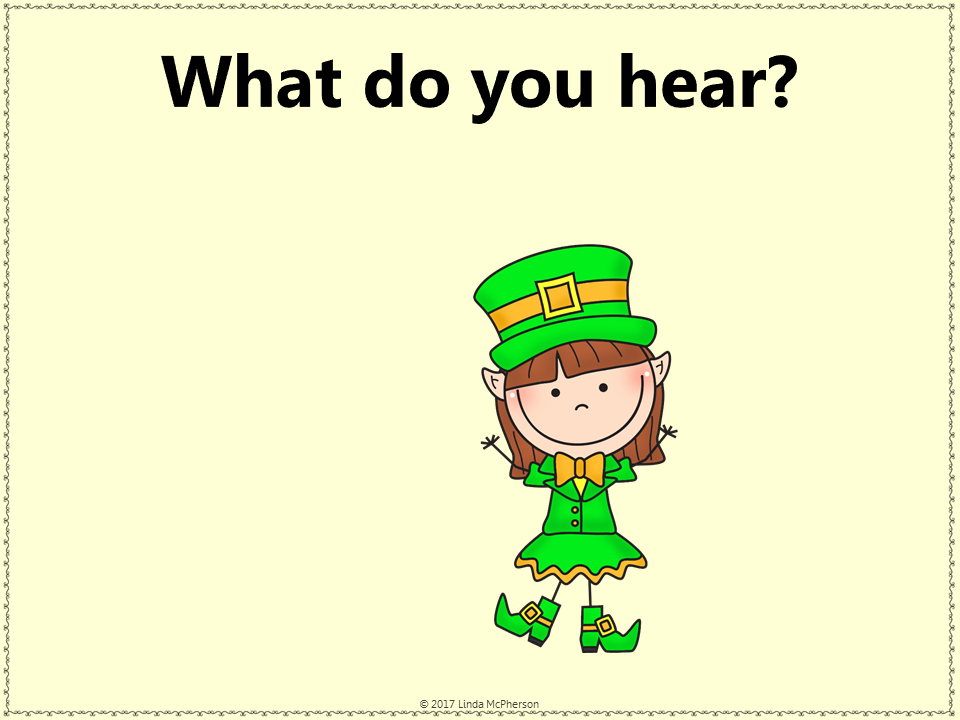 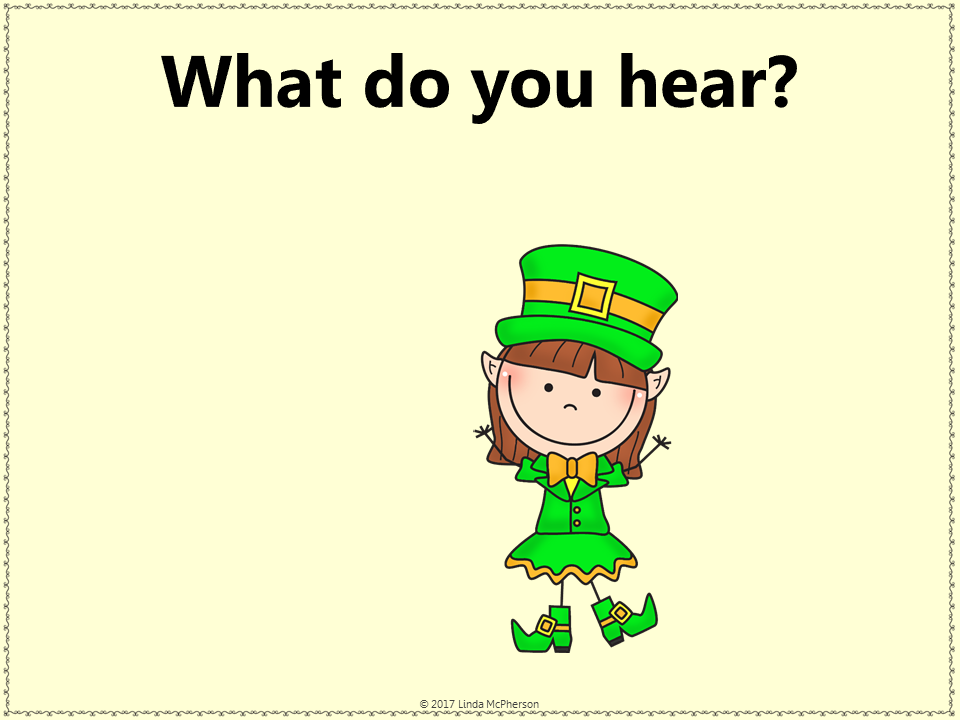 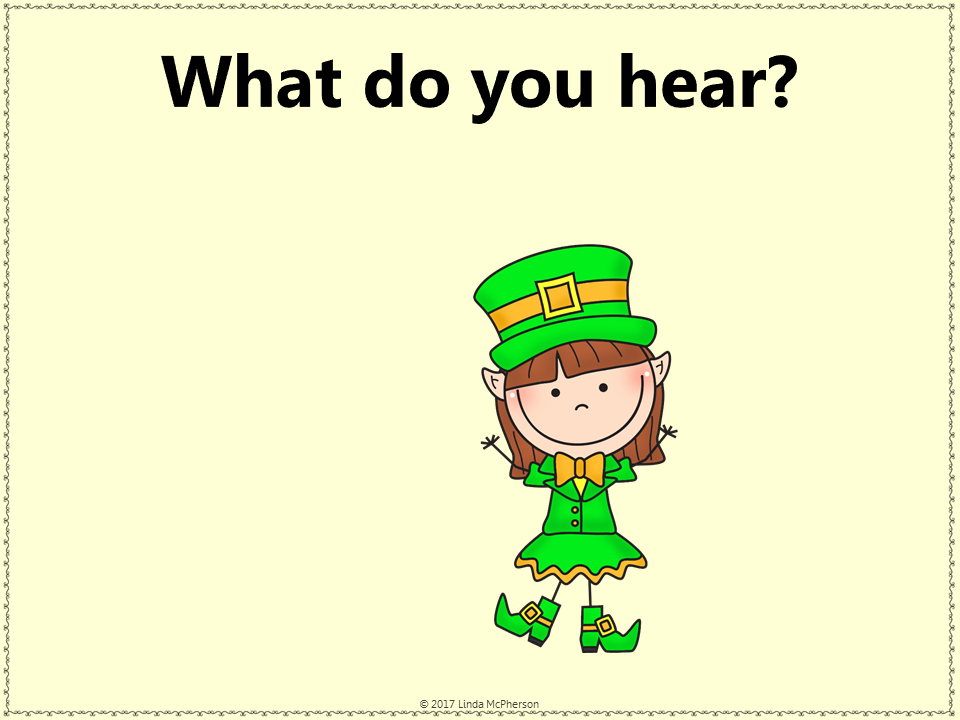 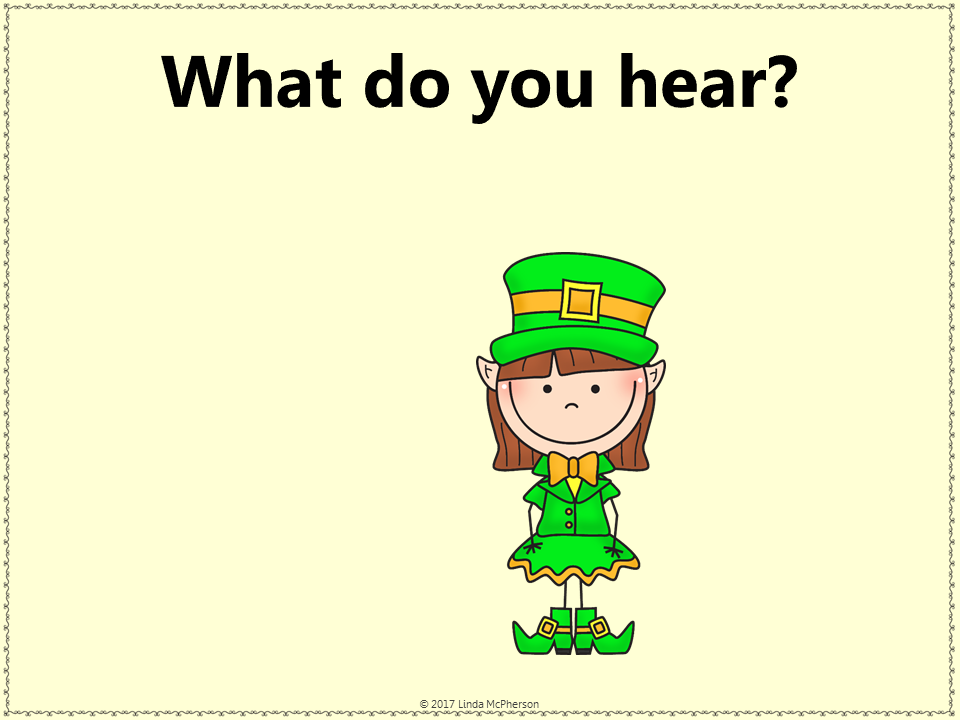 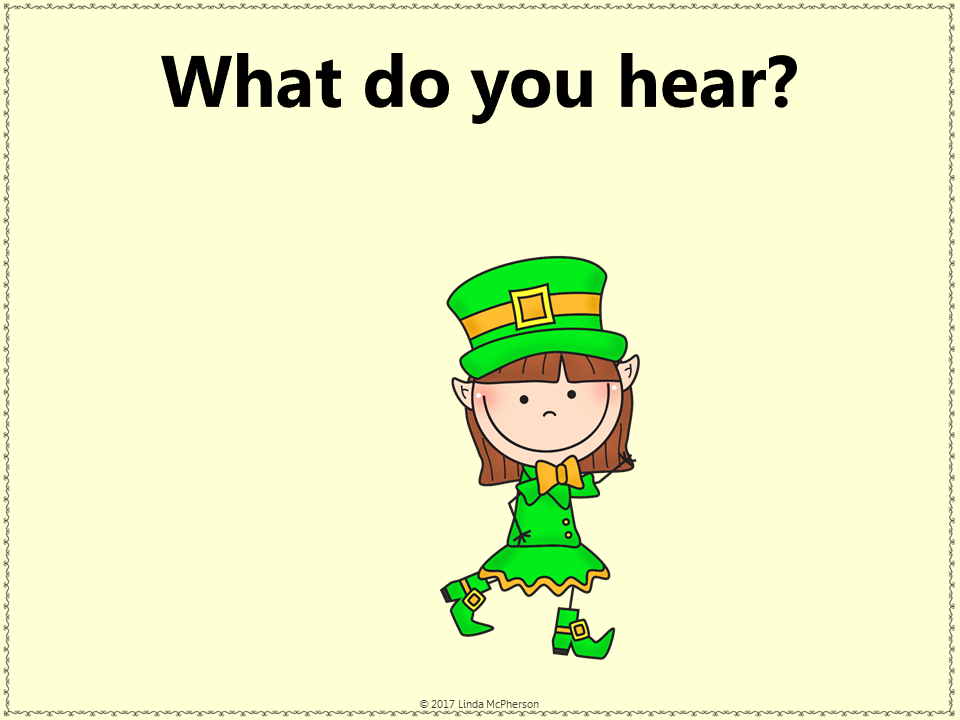 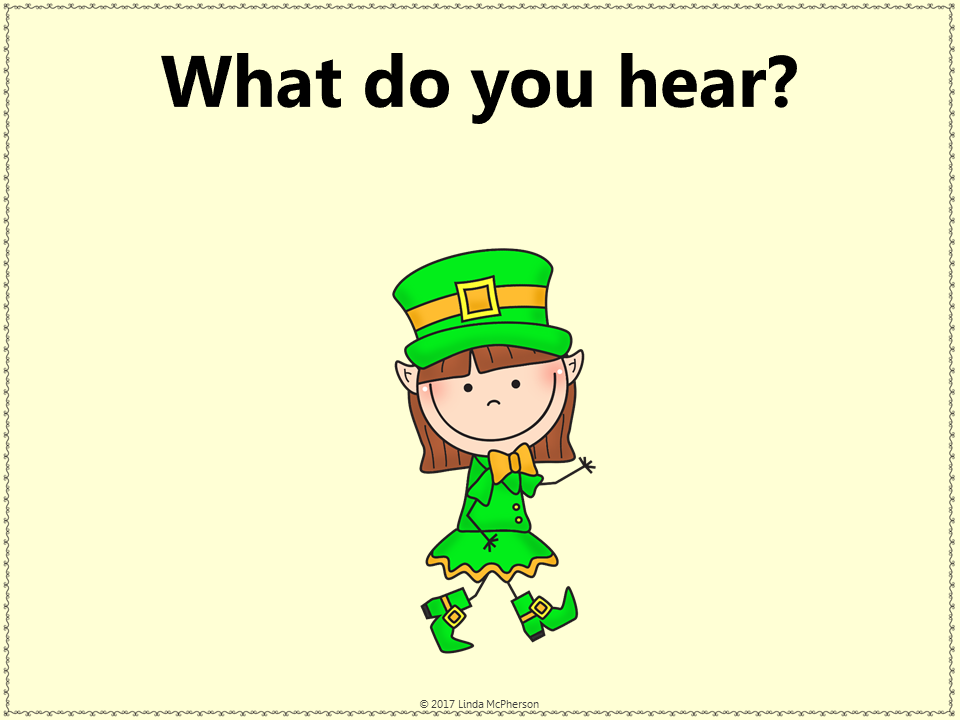 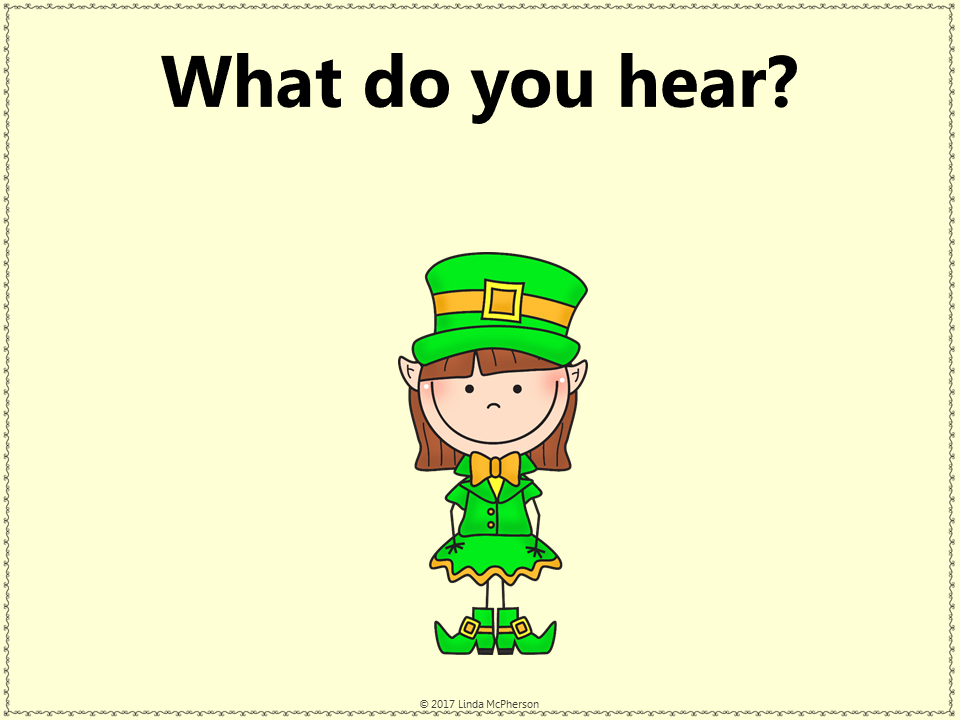 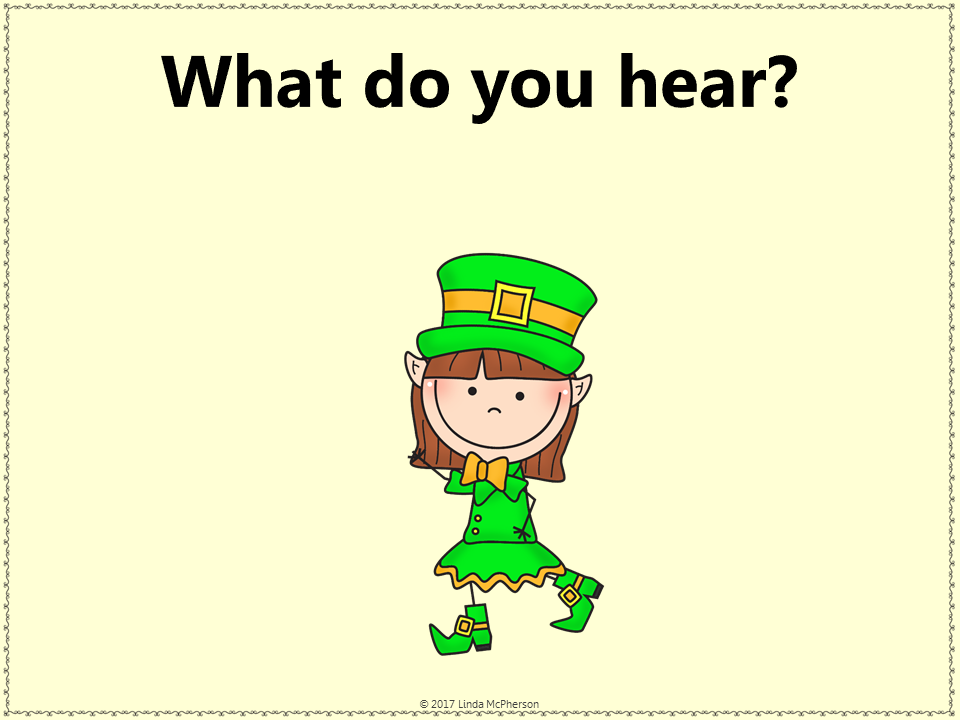 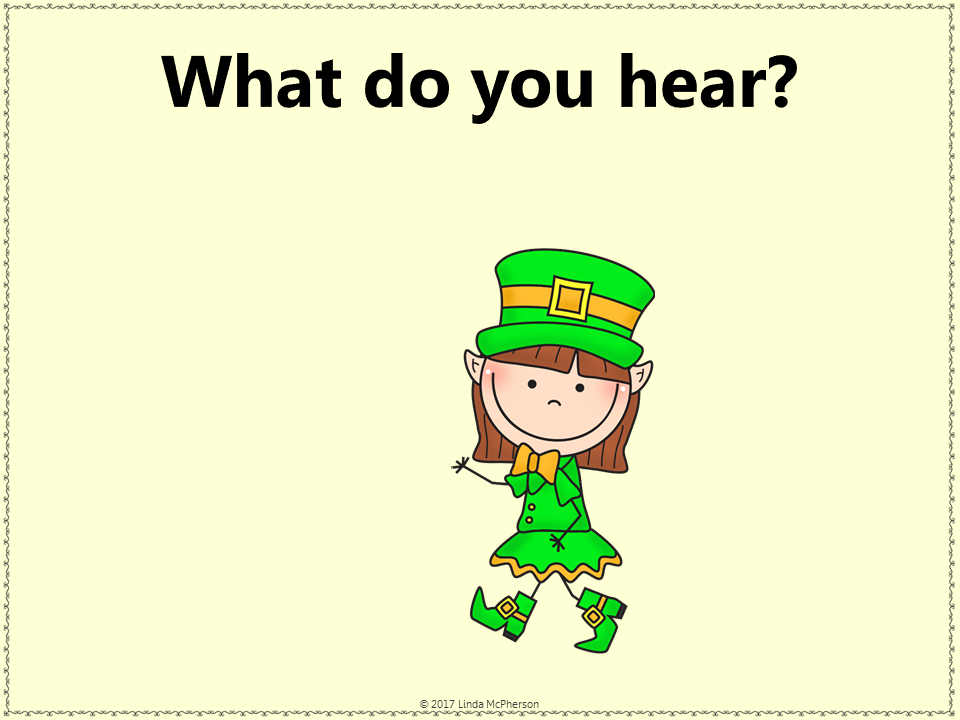 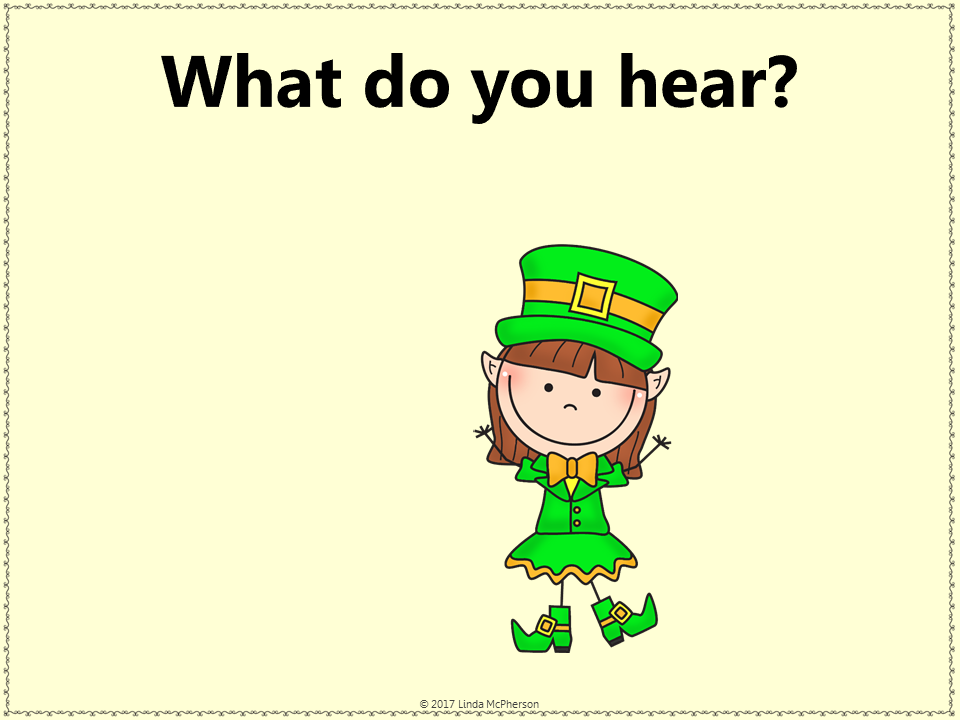 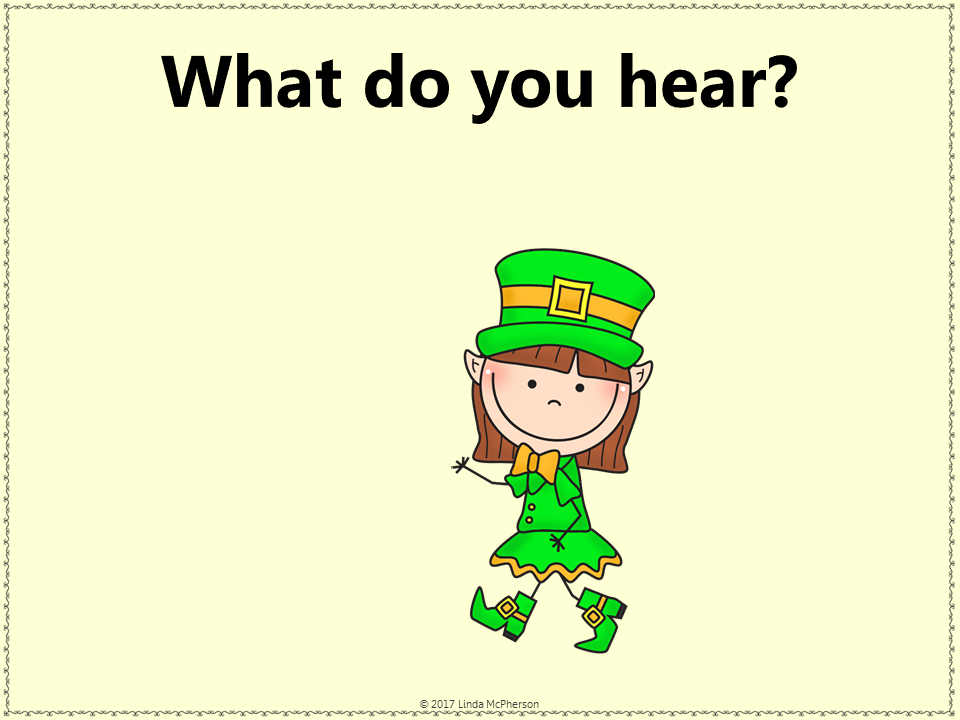 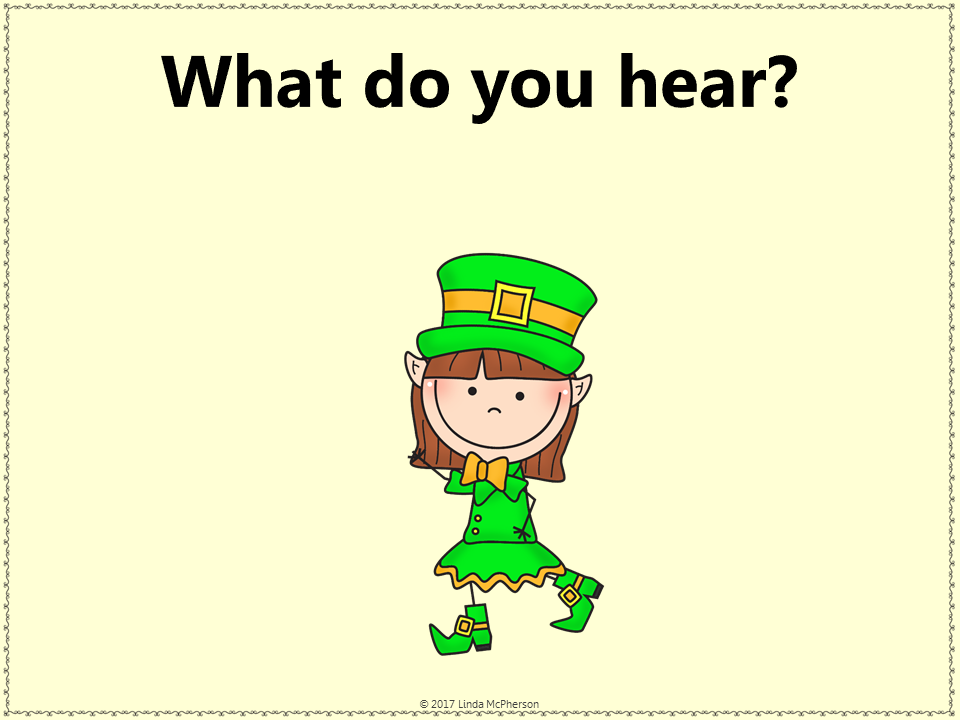 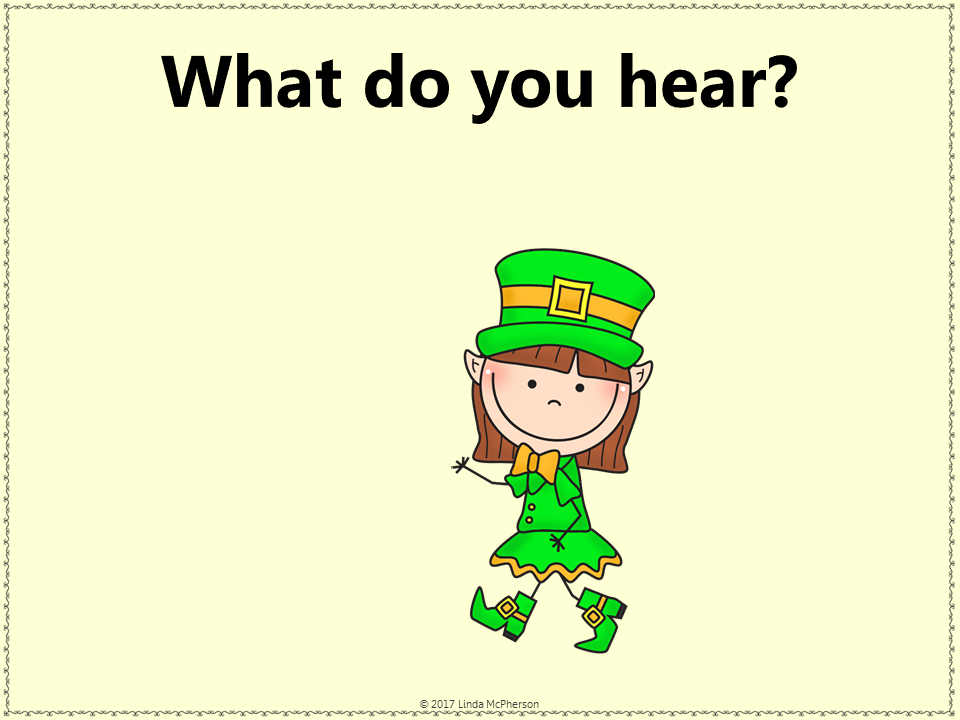 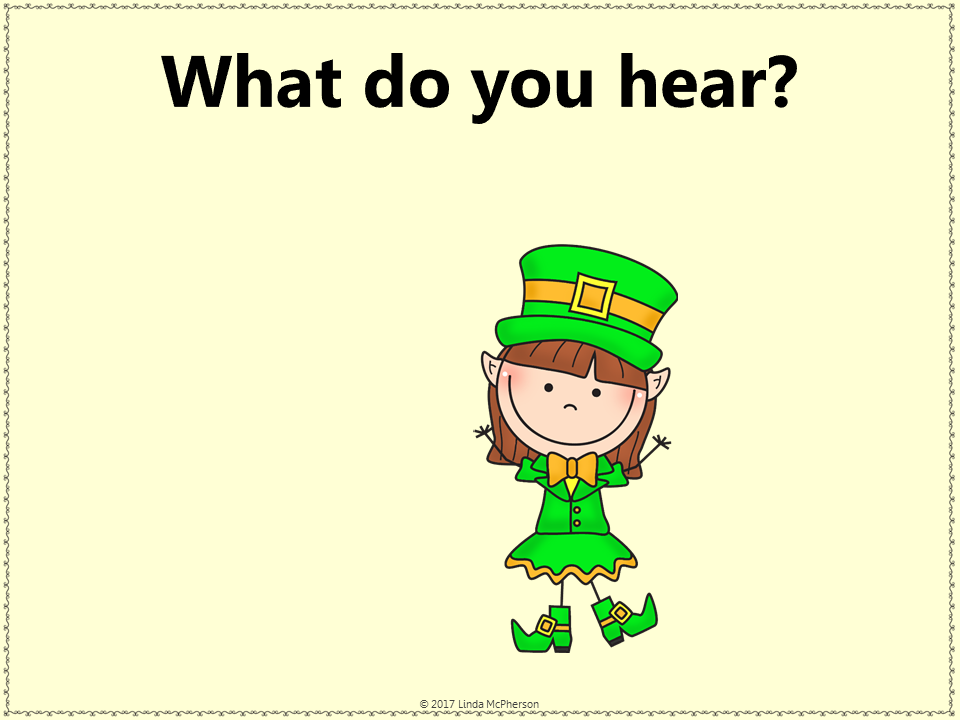 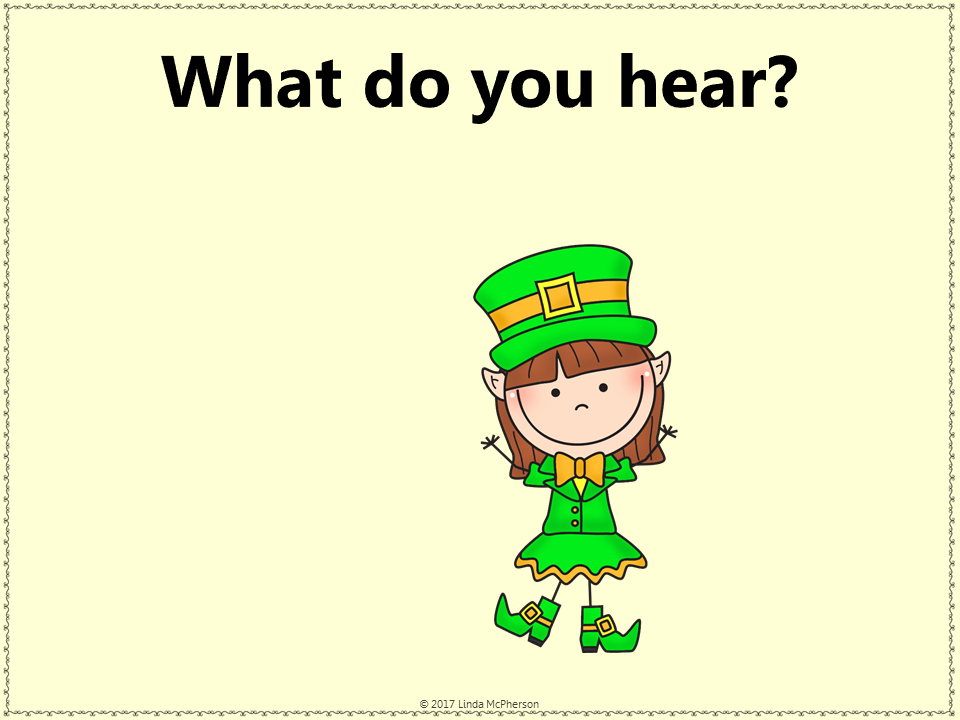 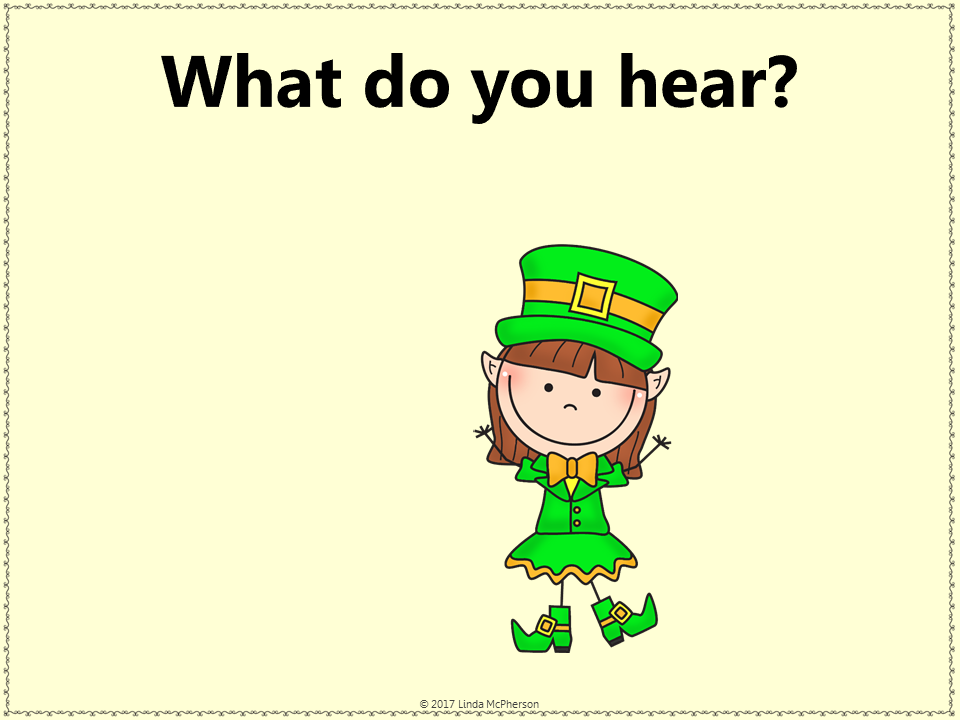 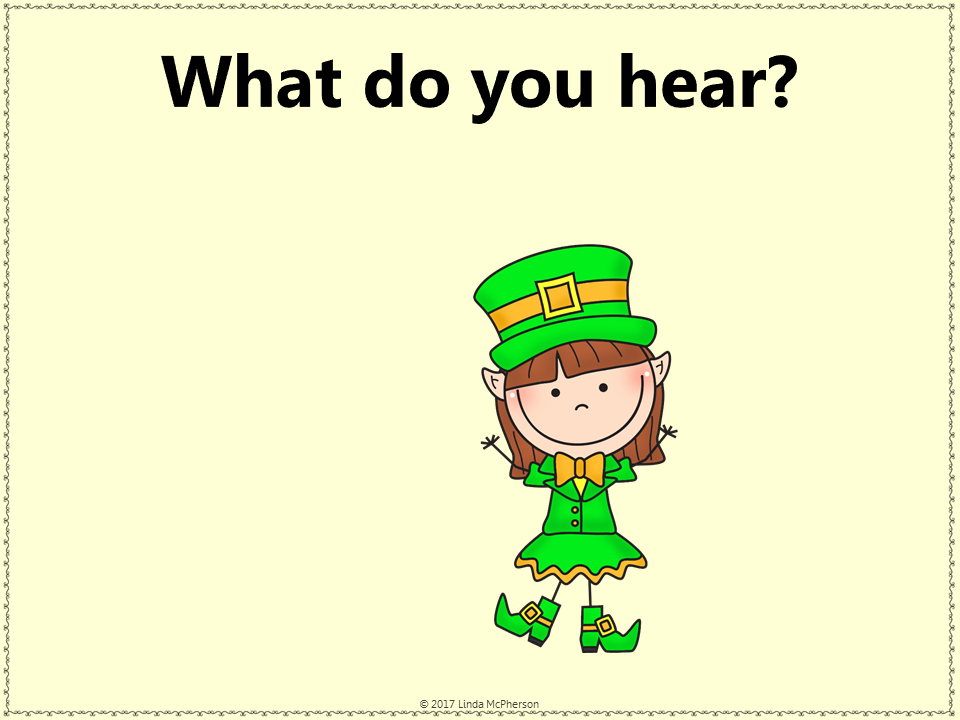 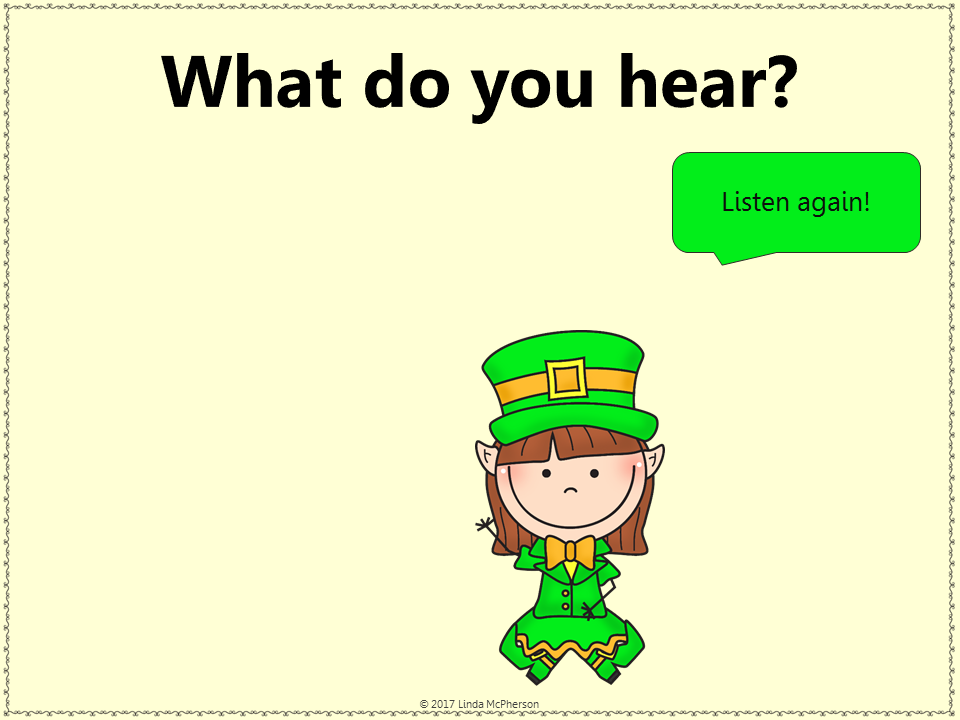 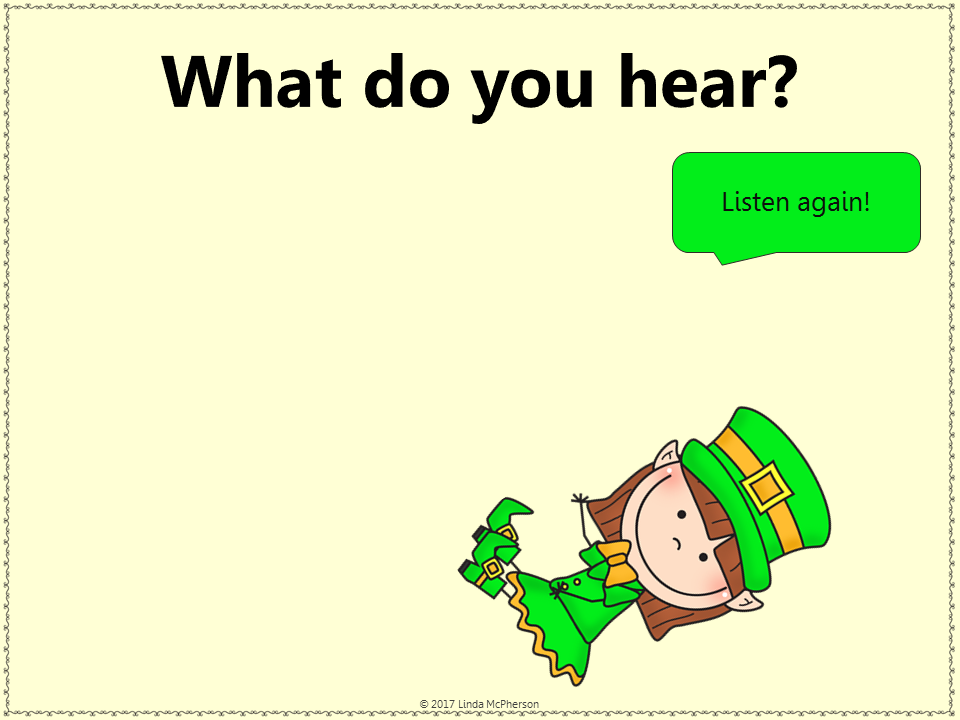 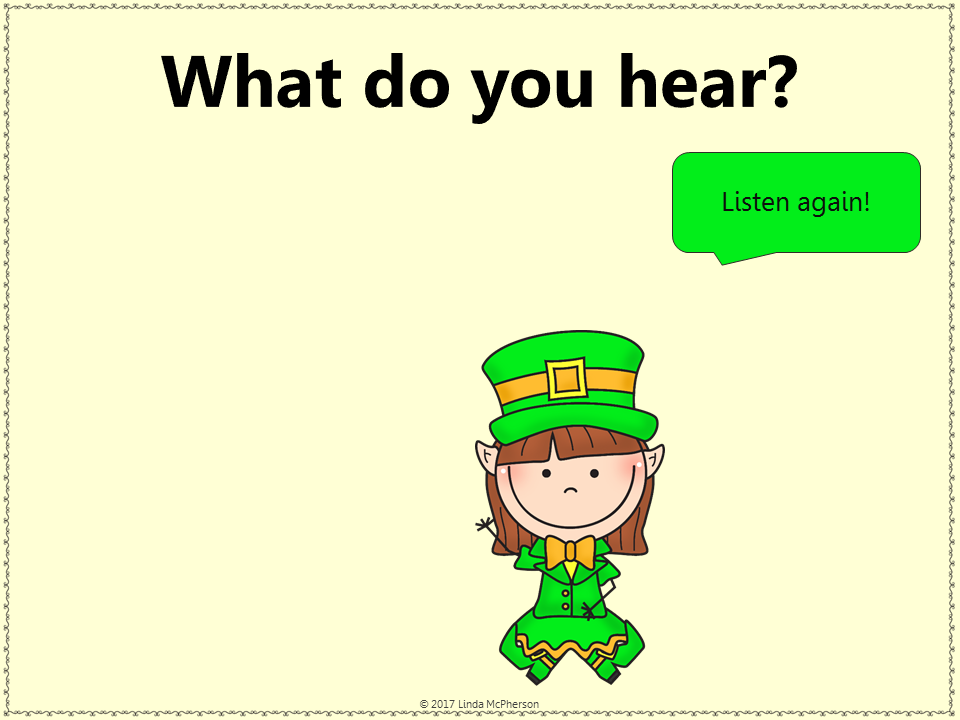 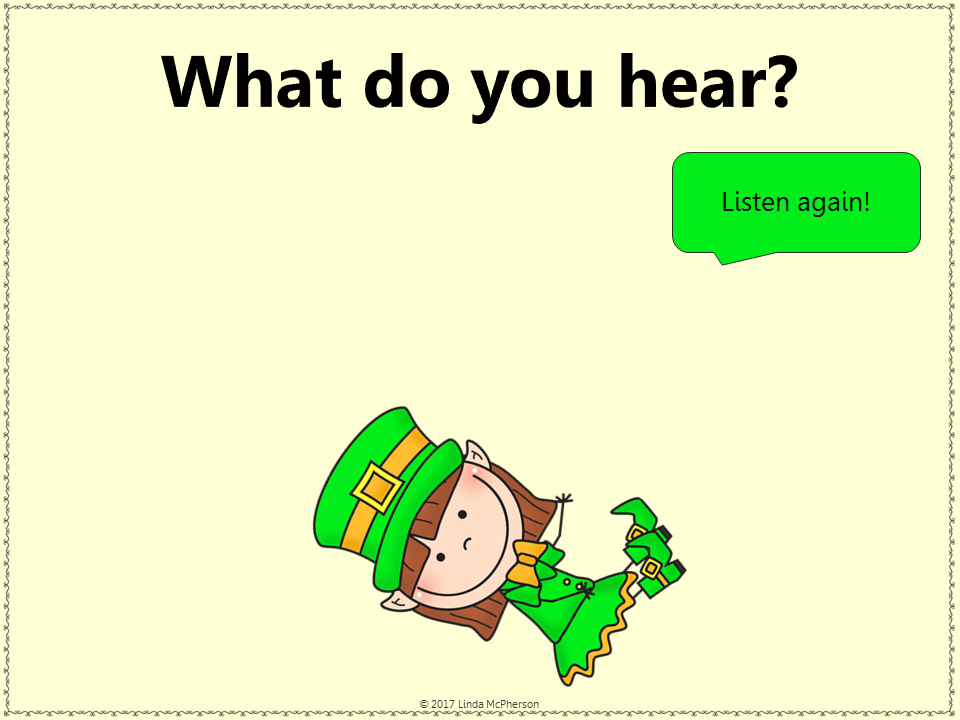 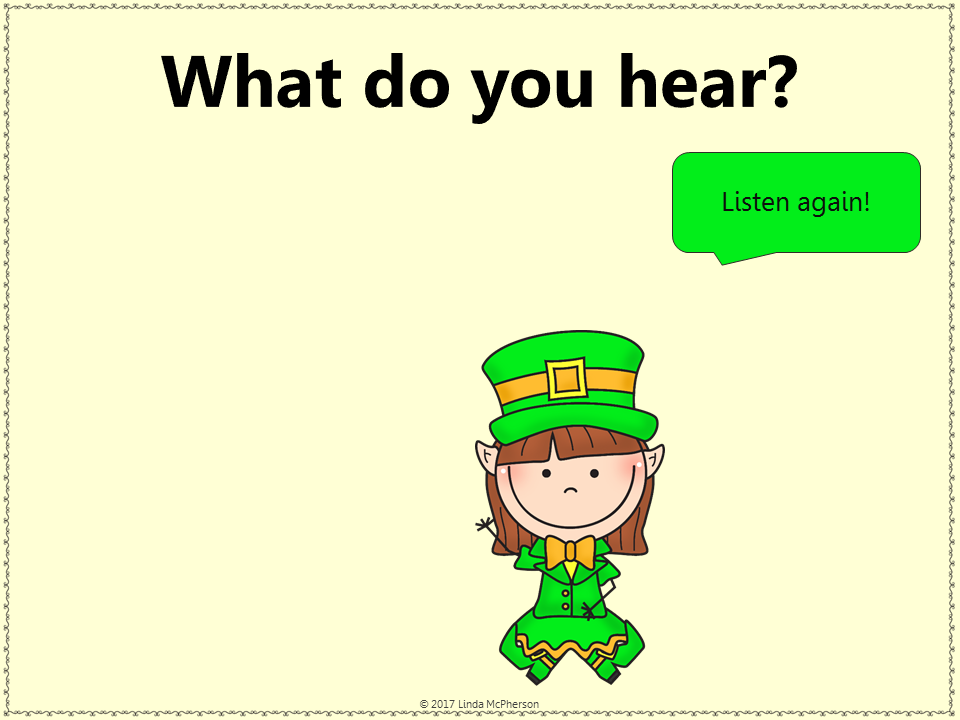 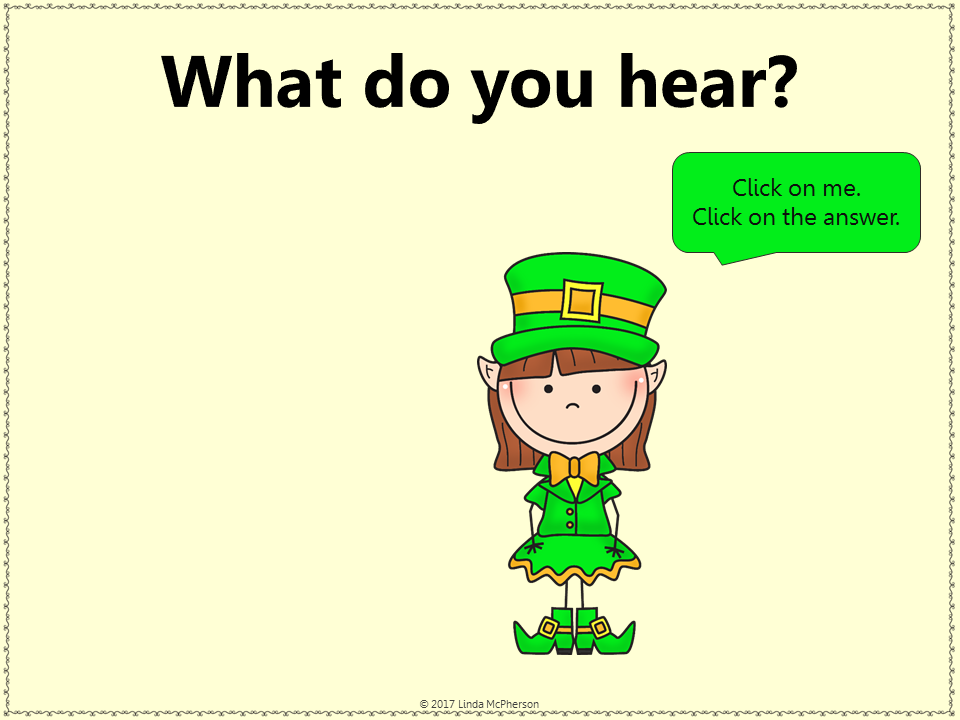 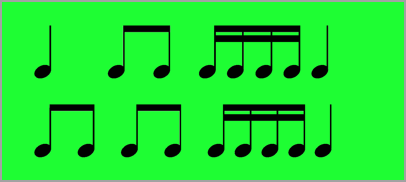 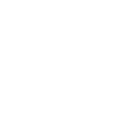 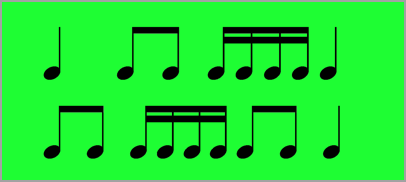 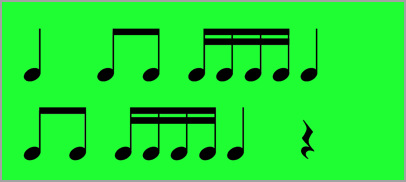 “a purple prickly metallophone meatloaf”
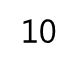 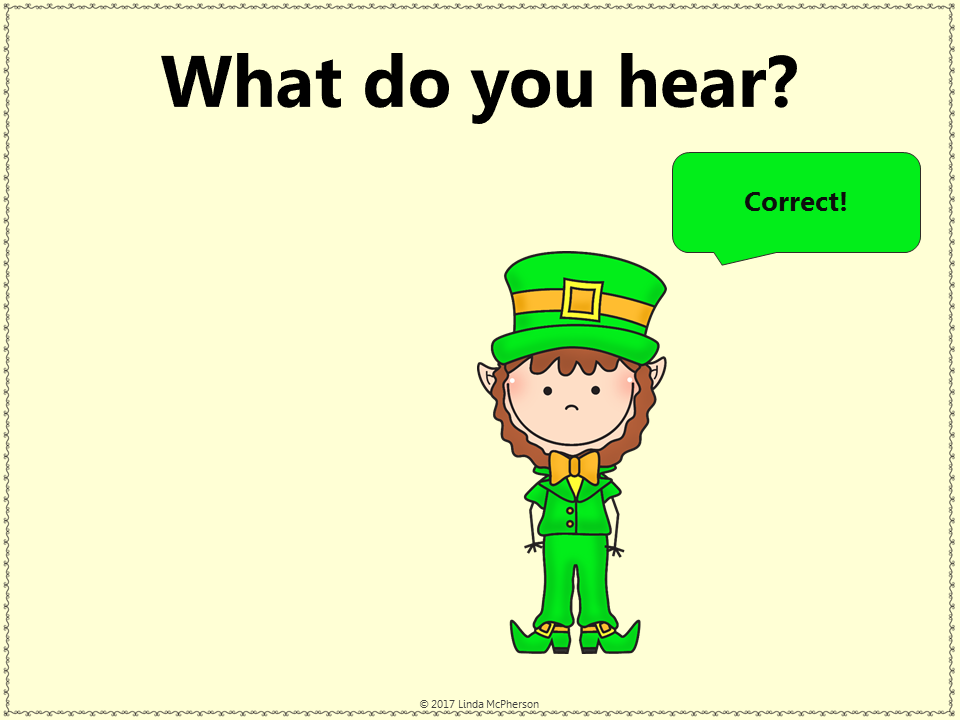 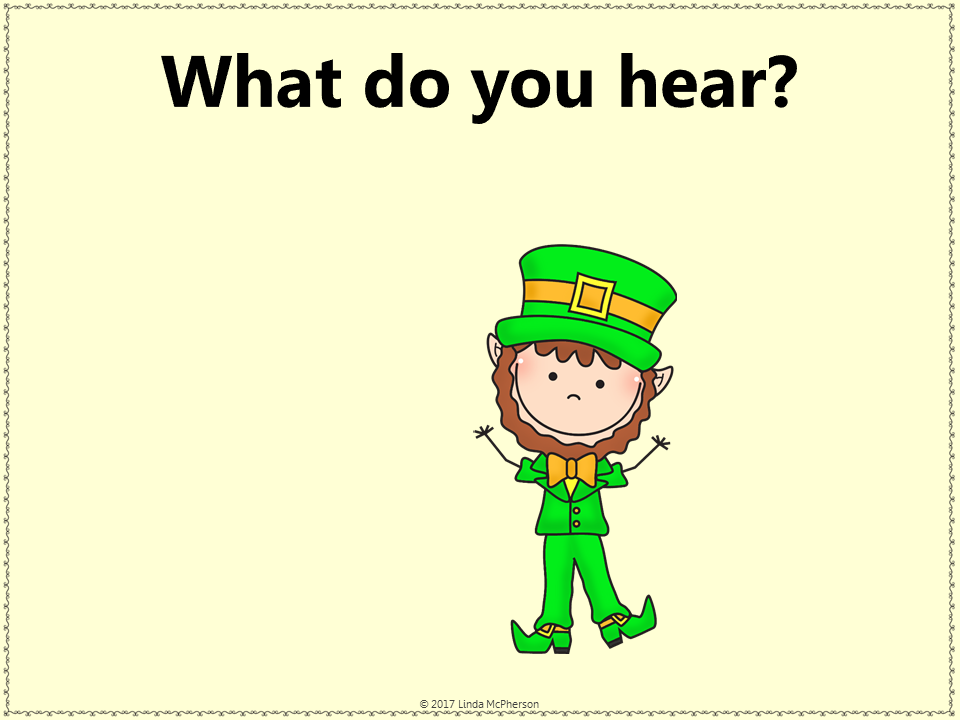 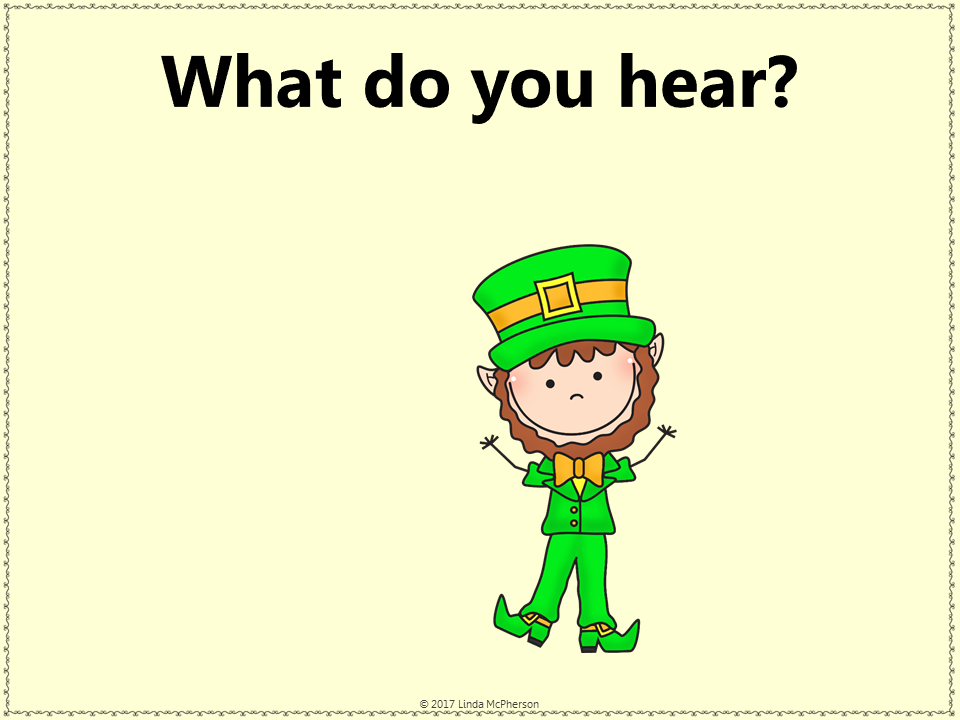 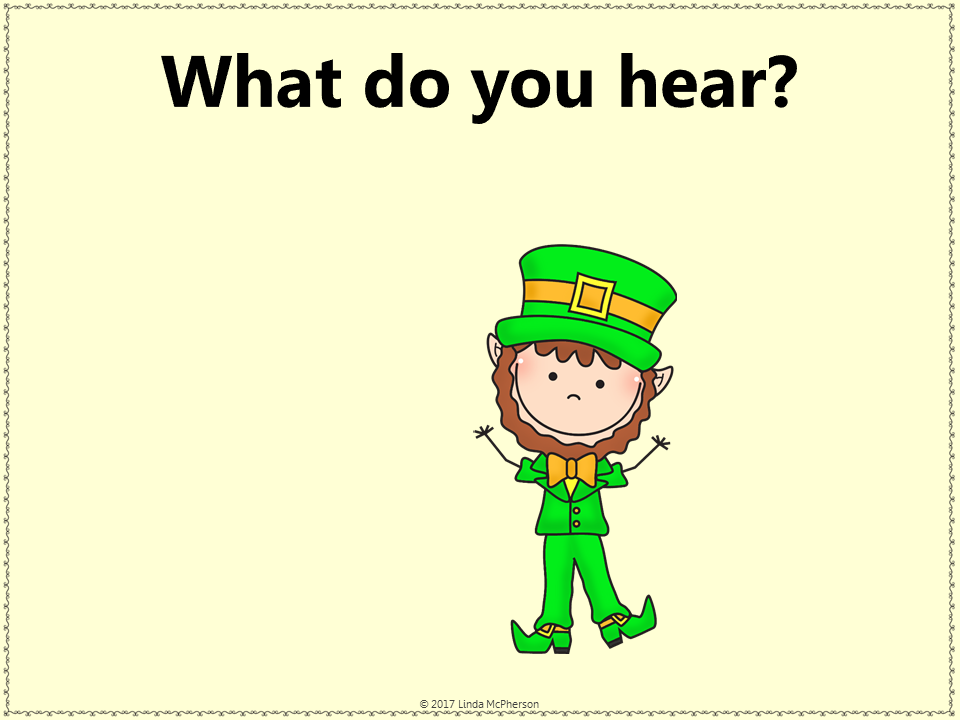 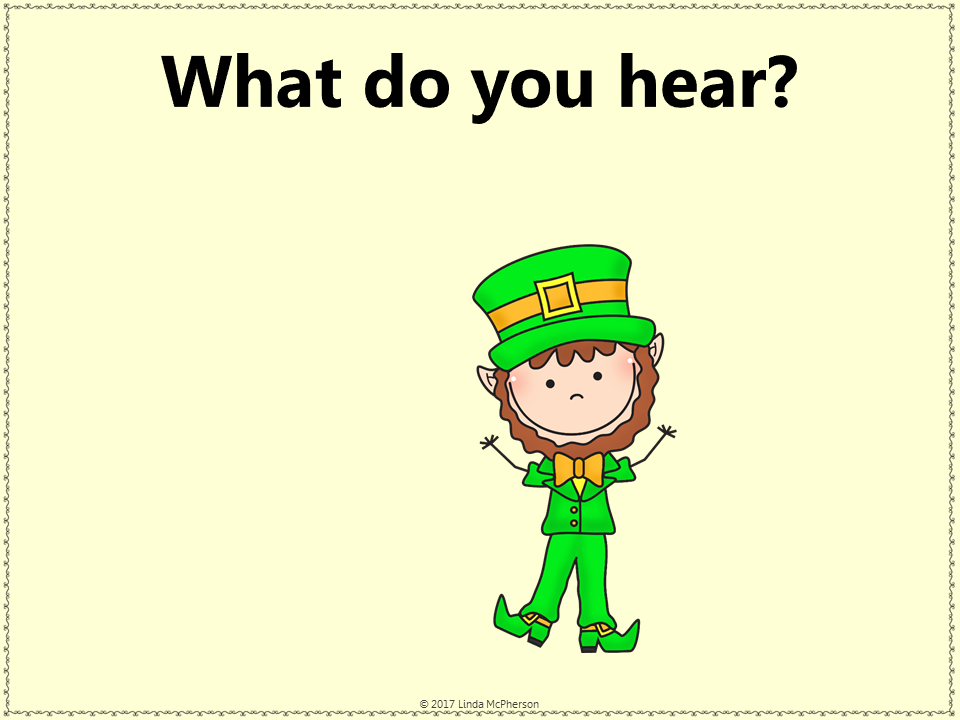 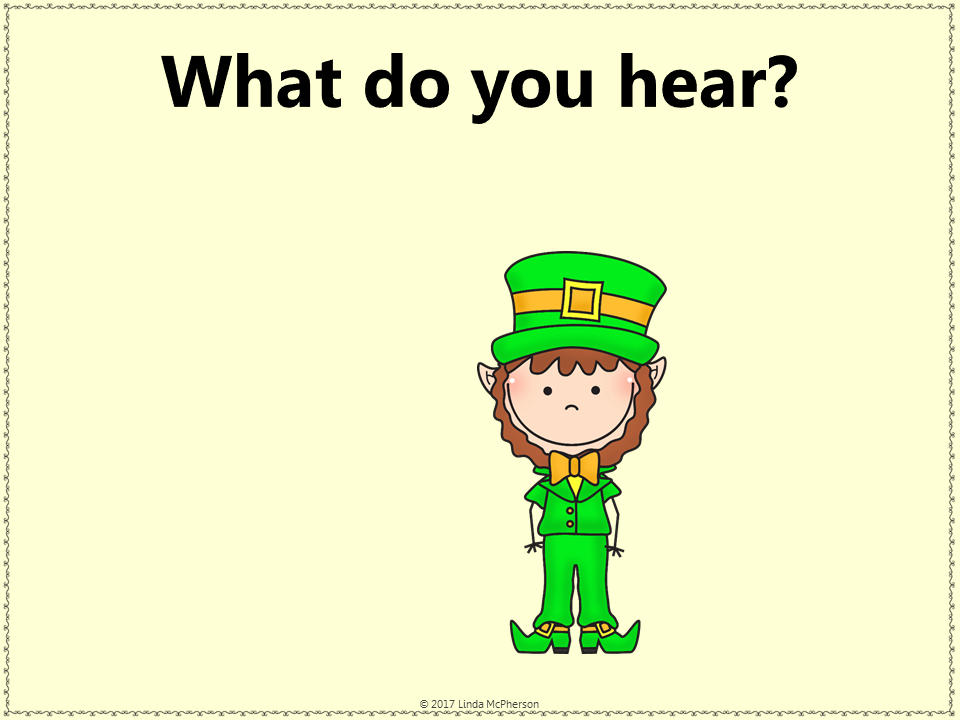 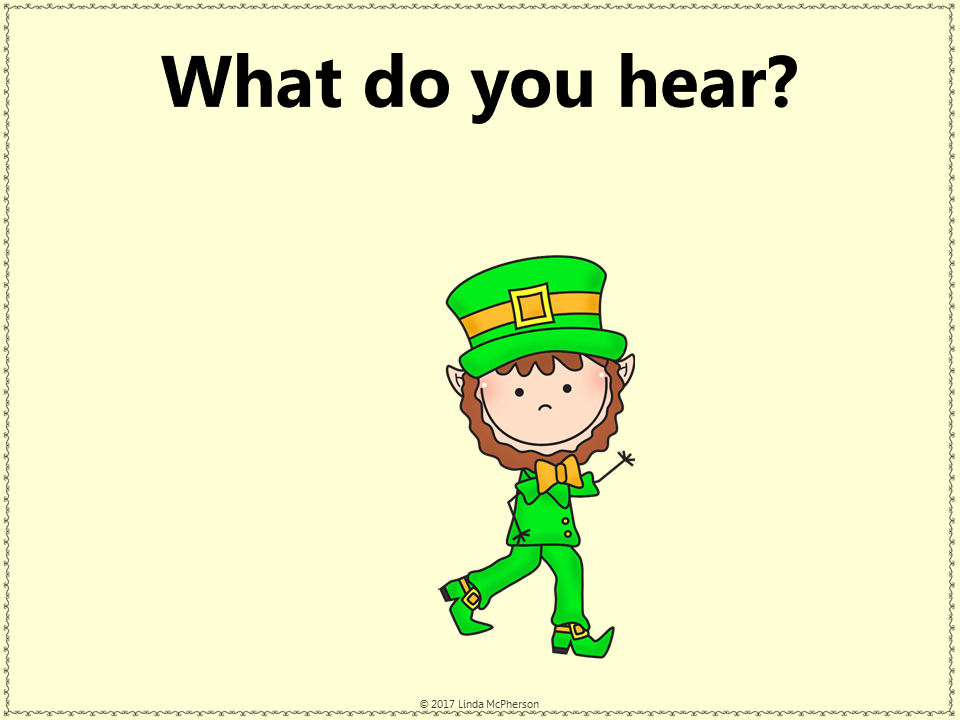 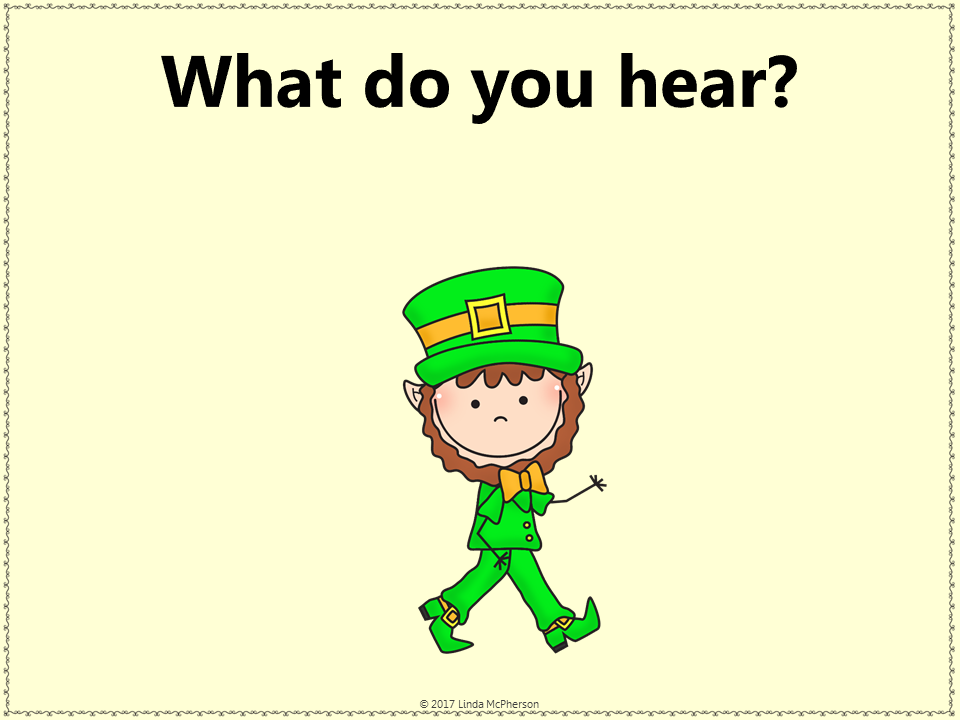 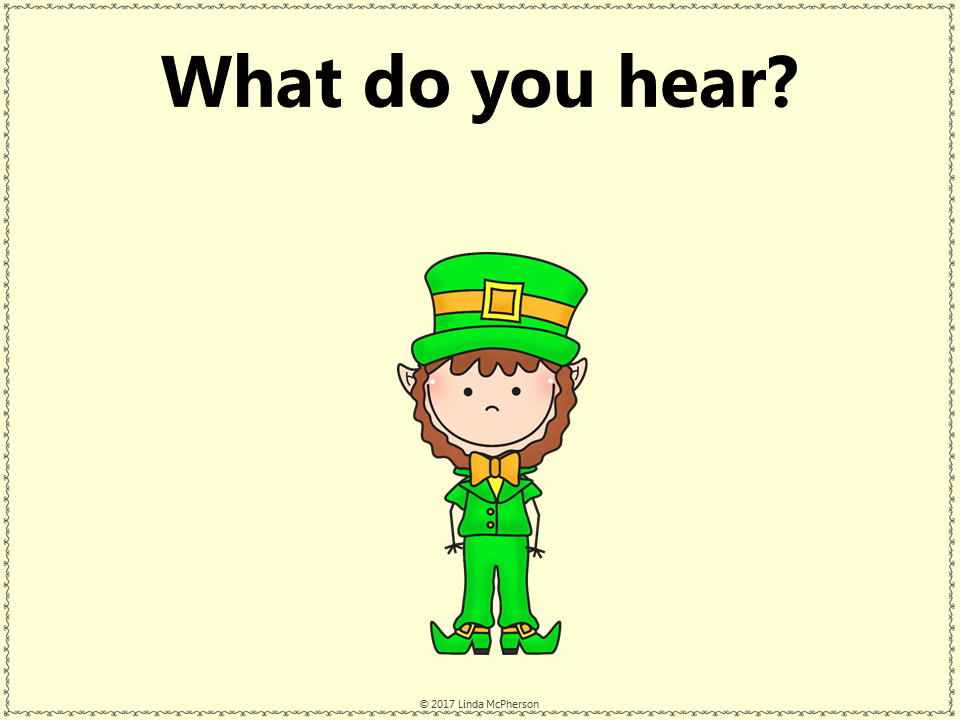 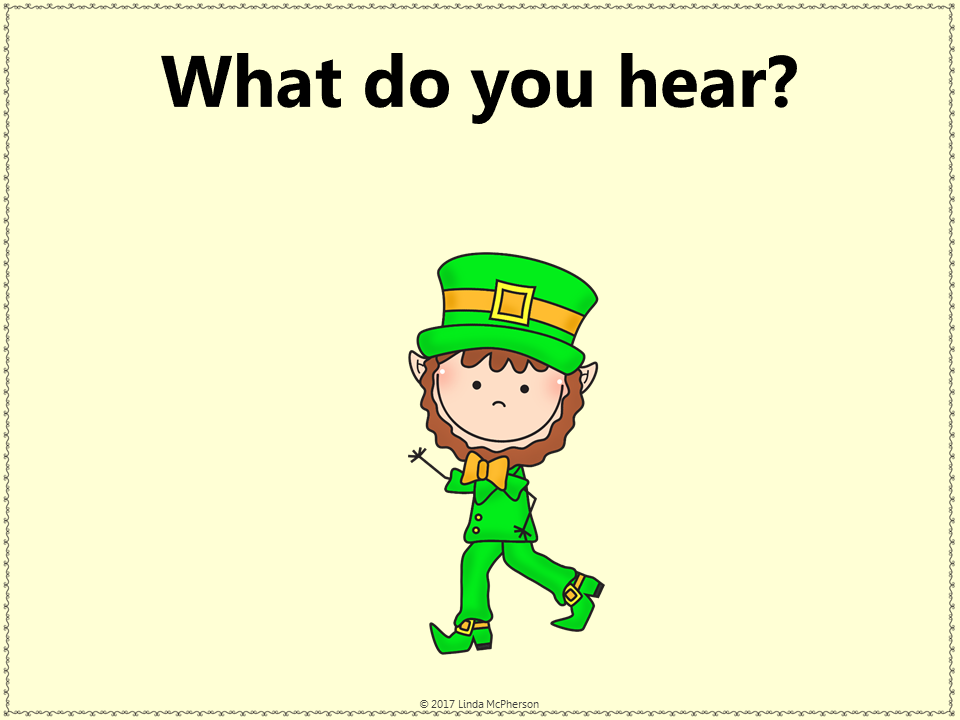 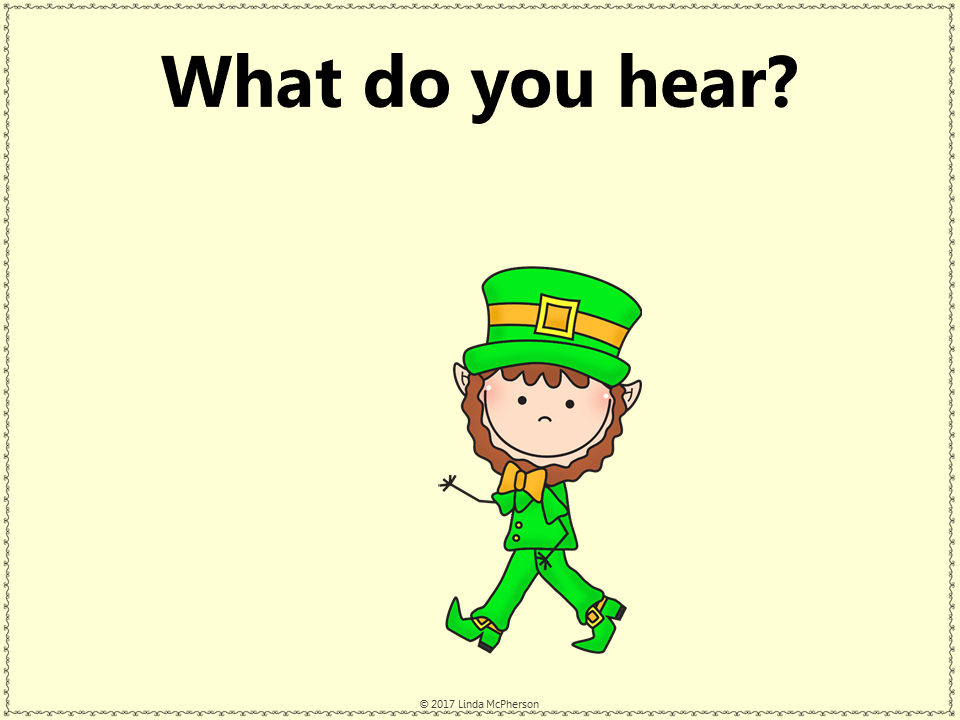 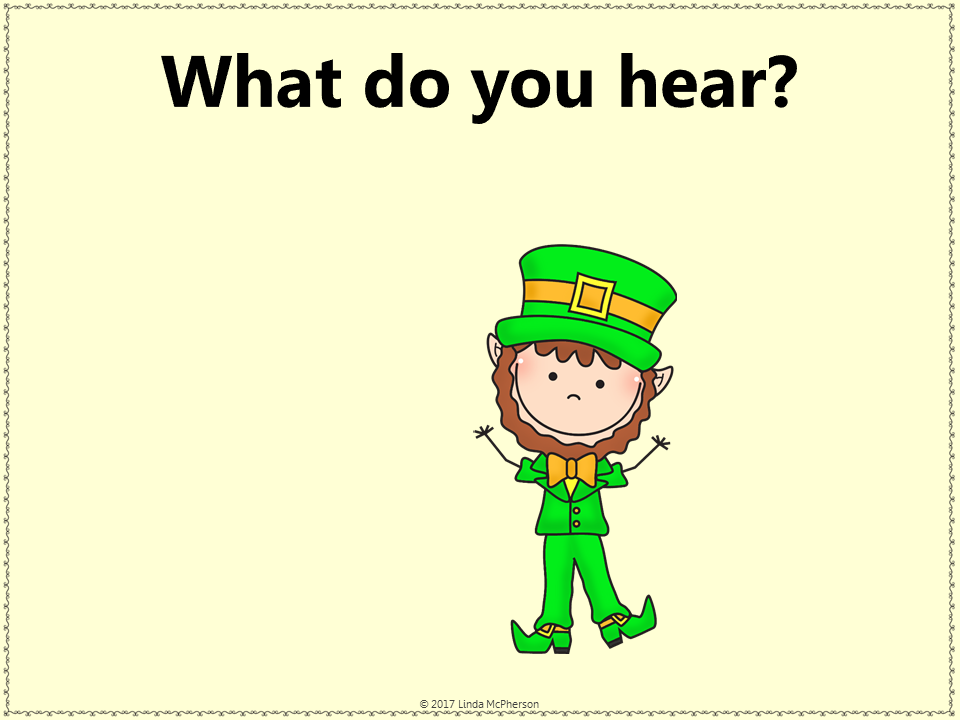 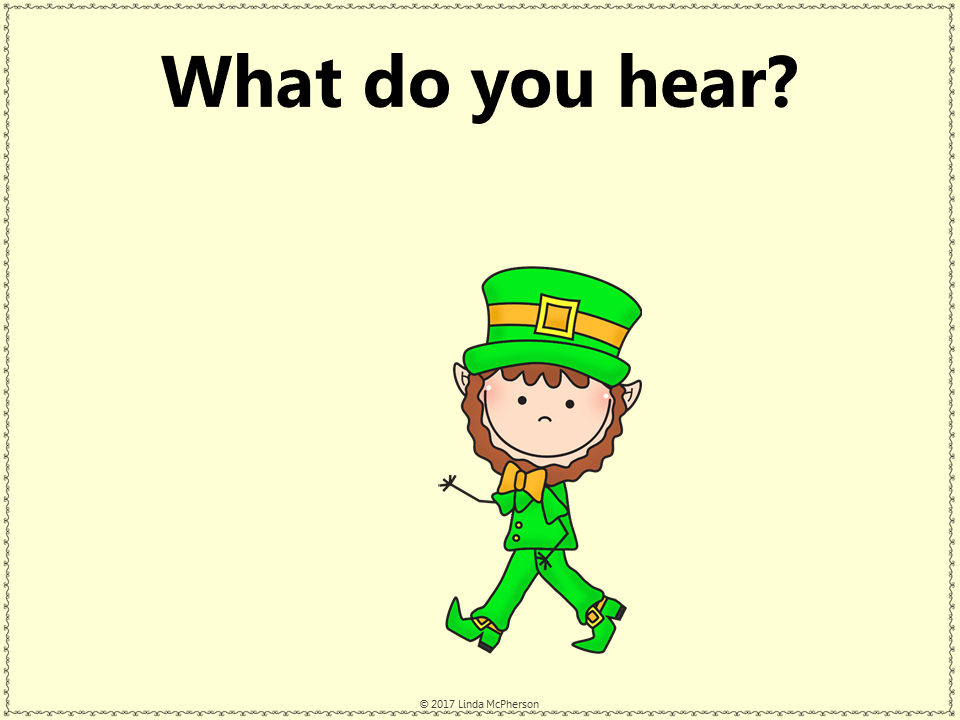 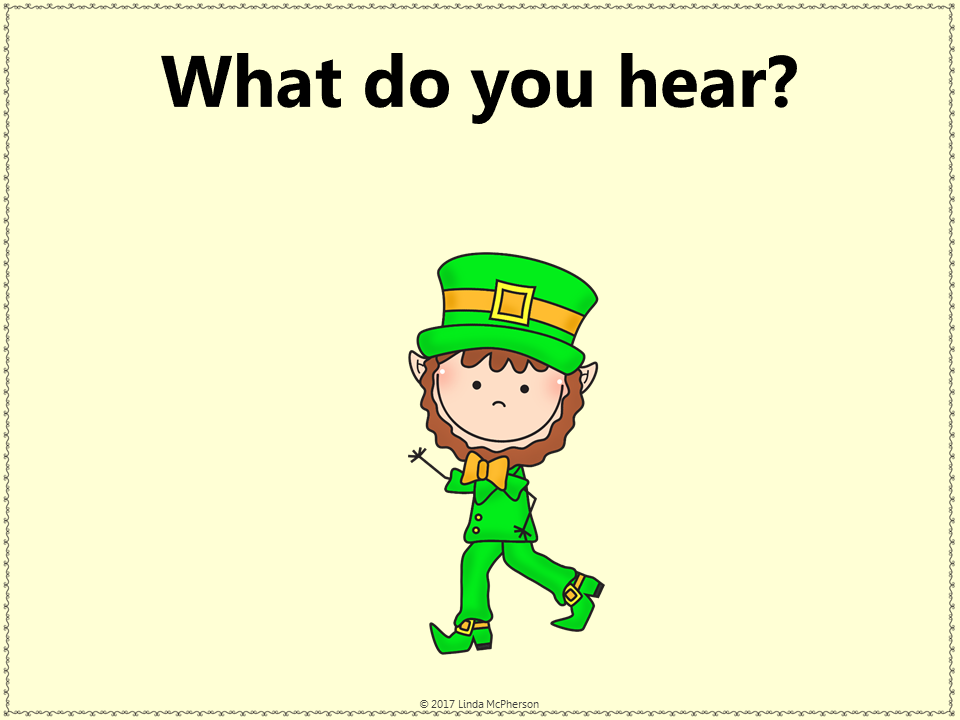 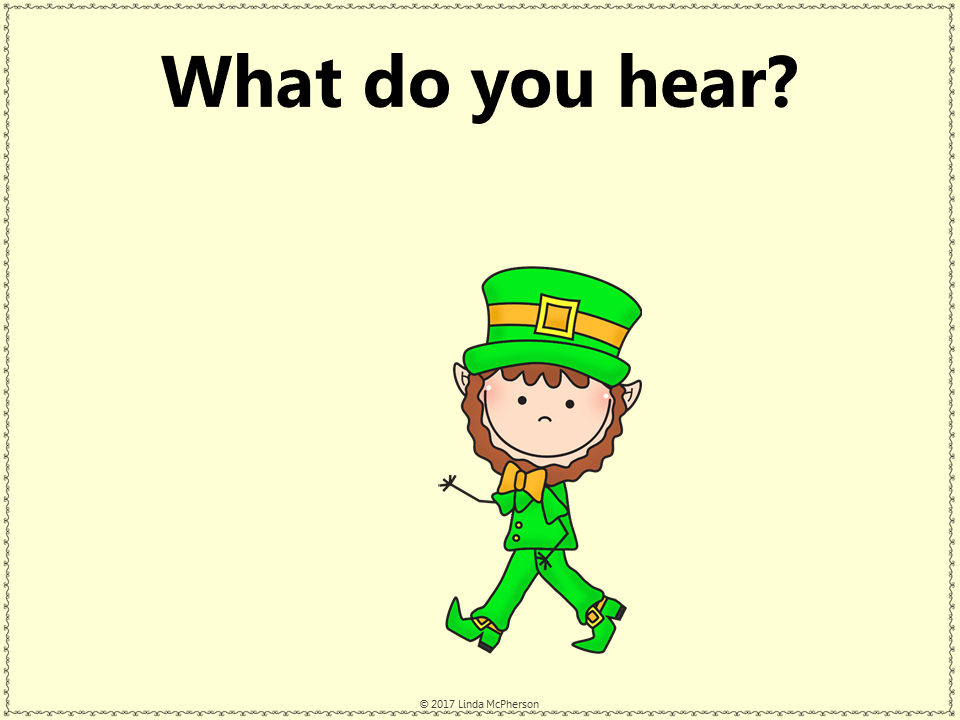 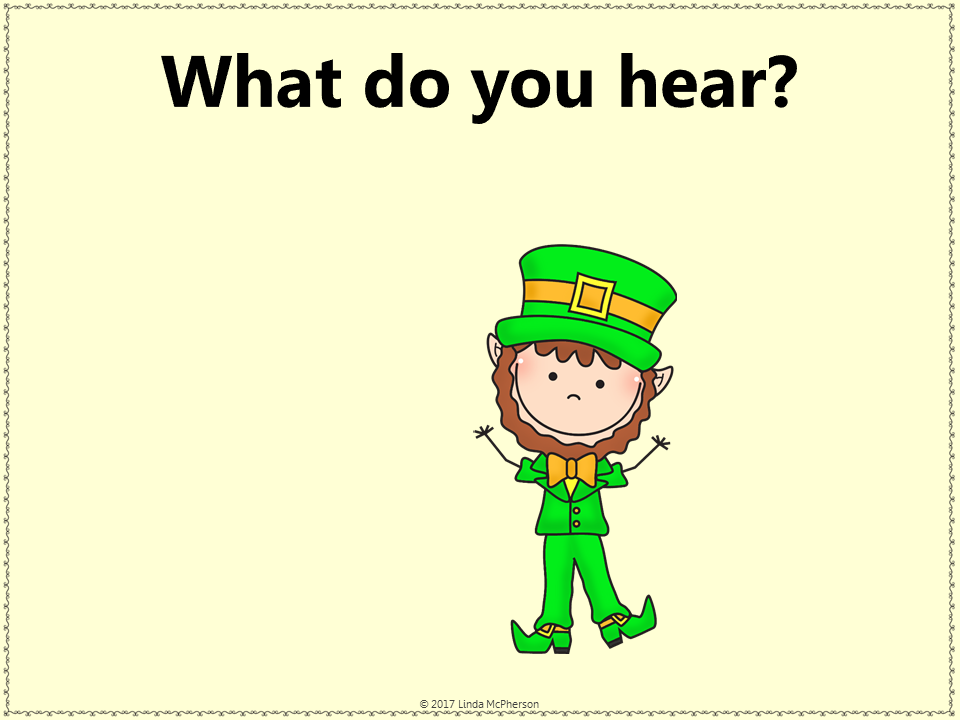 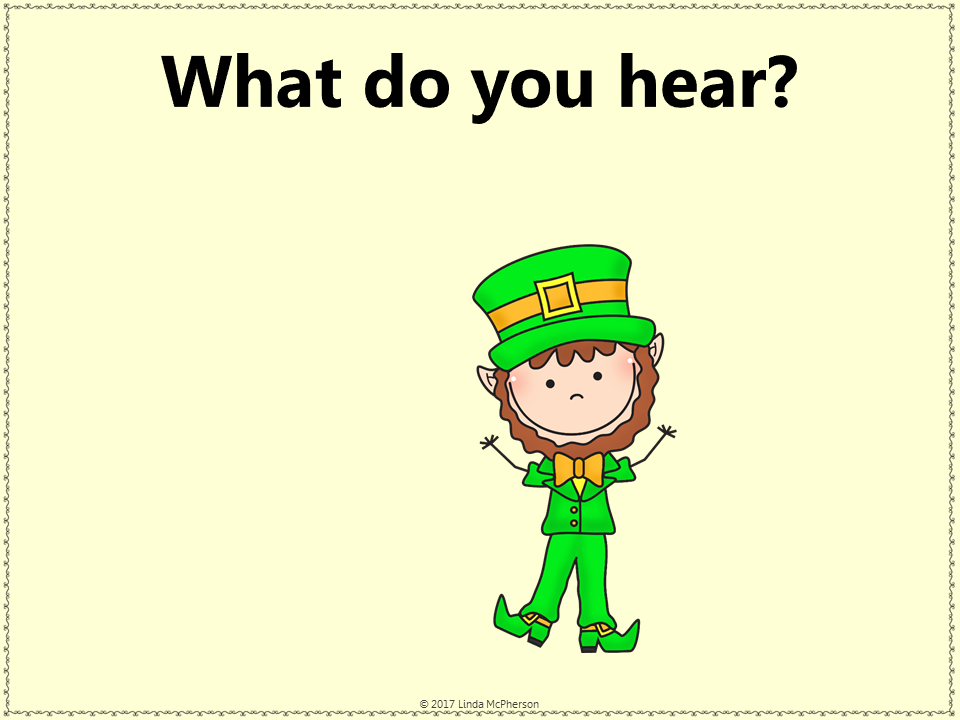 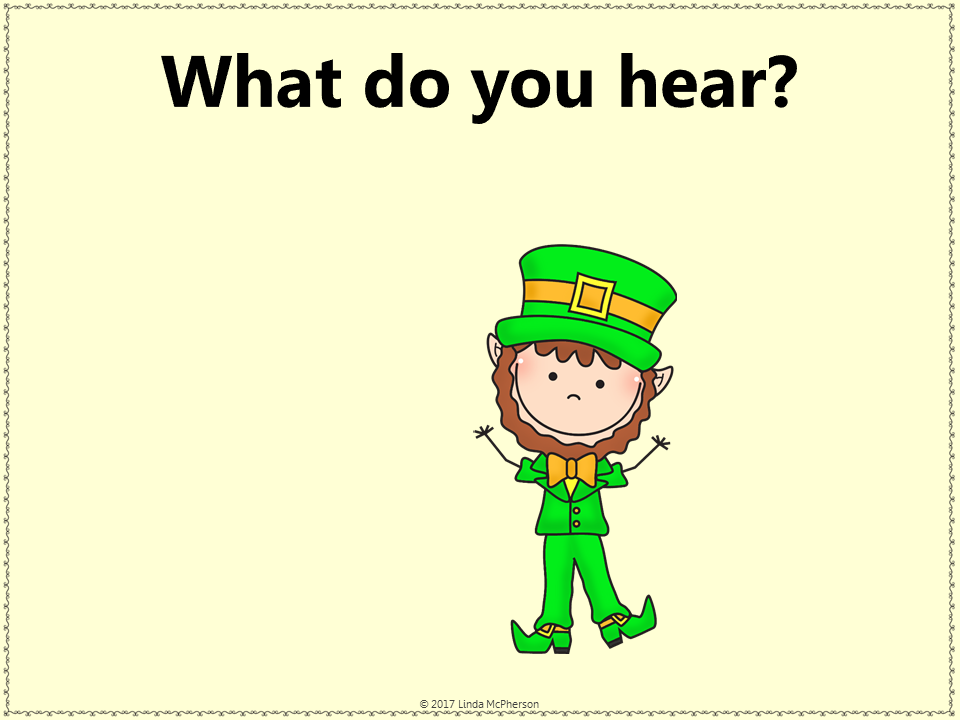 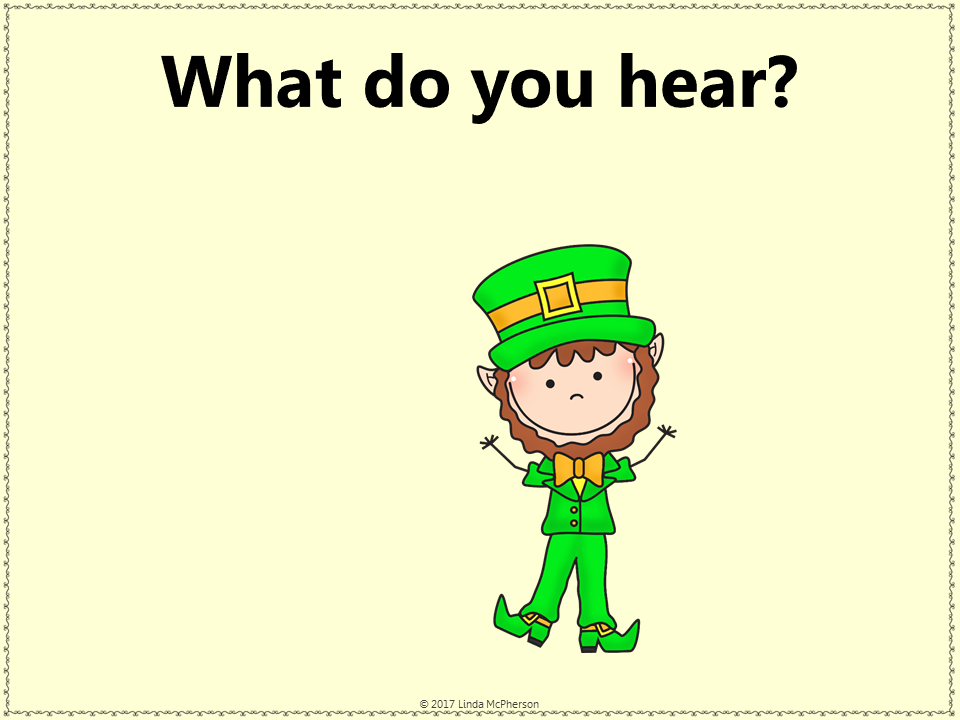 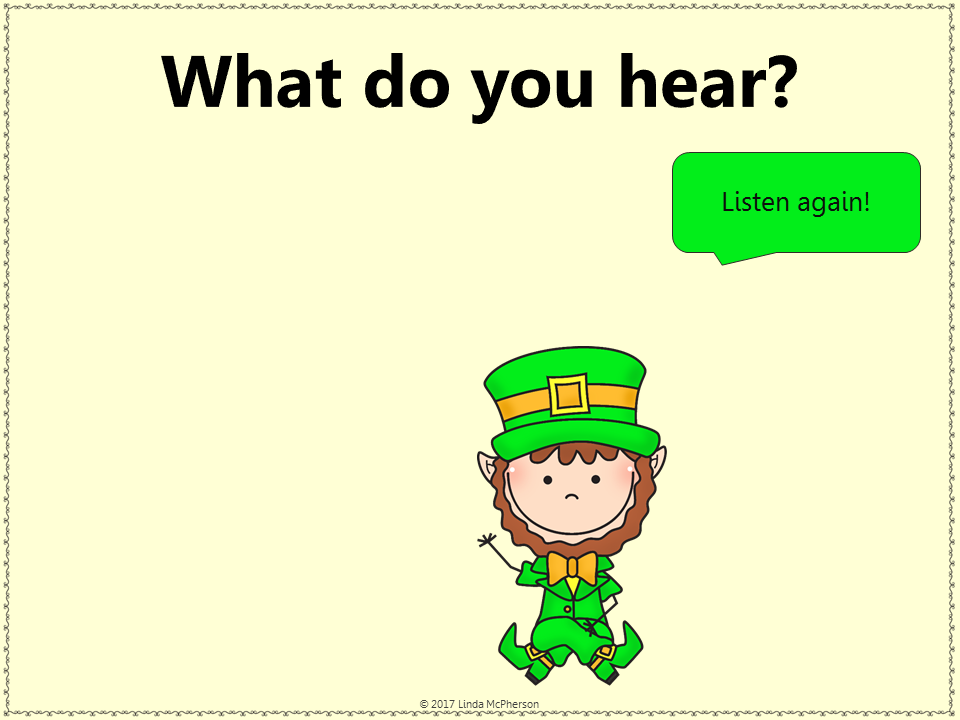 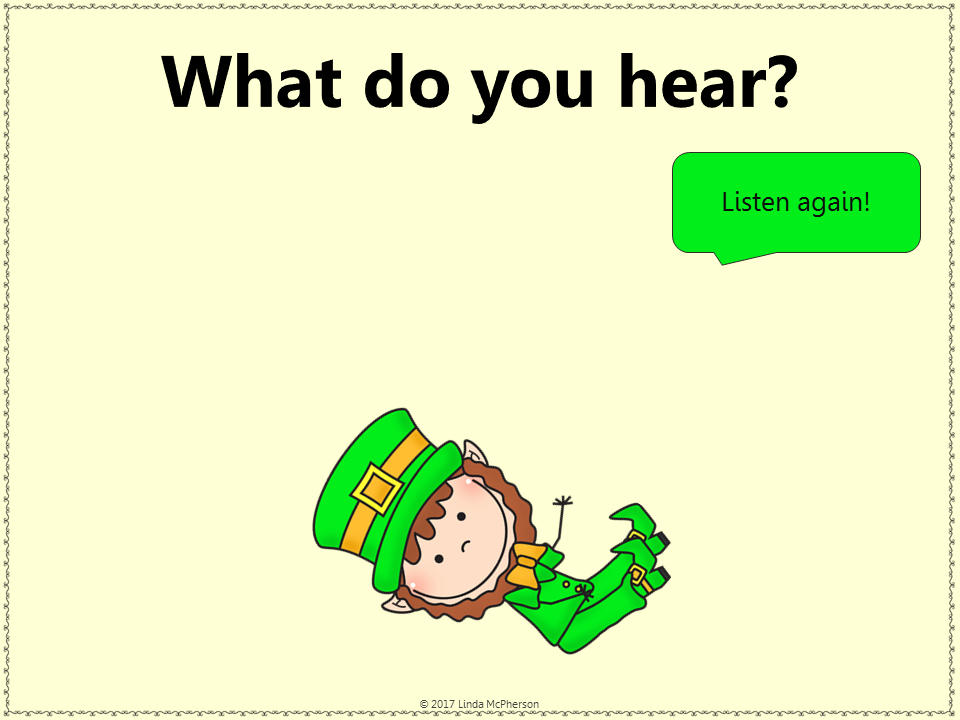 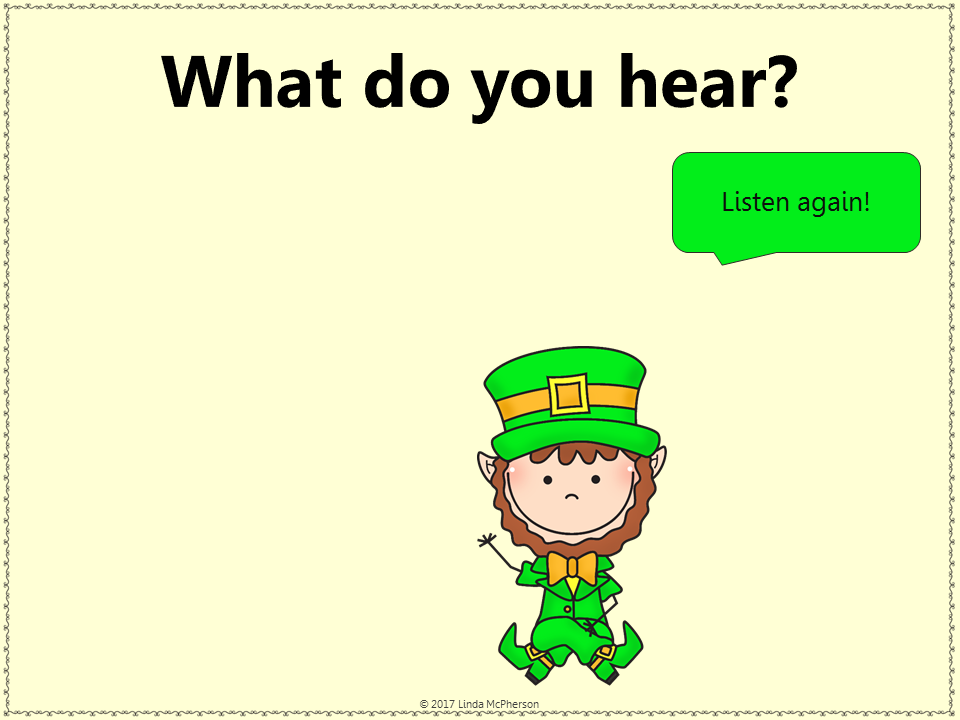 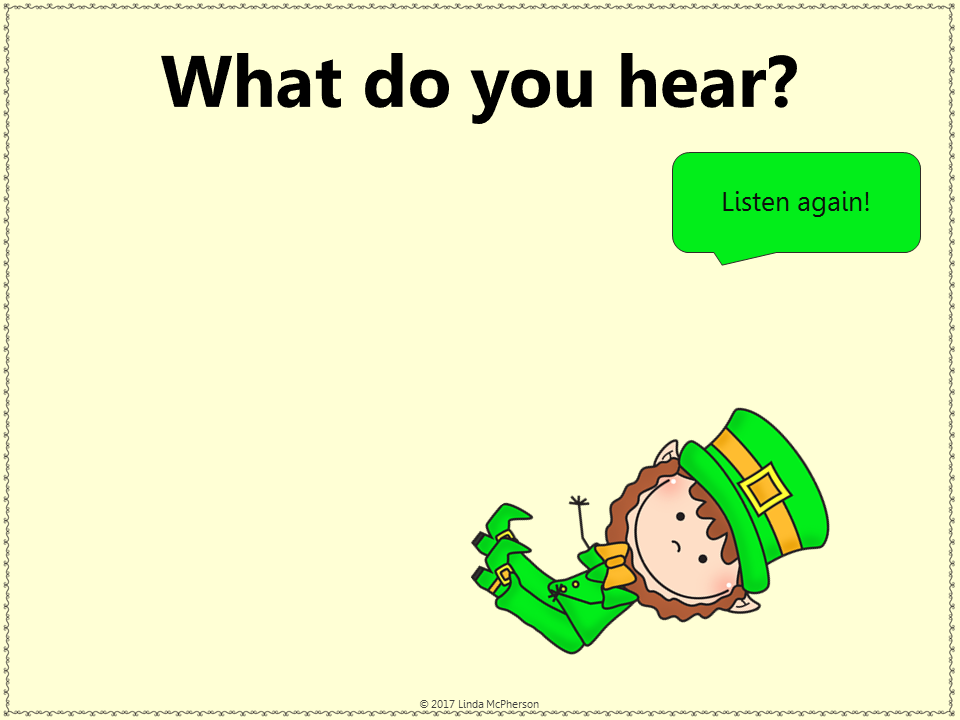 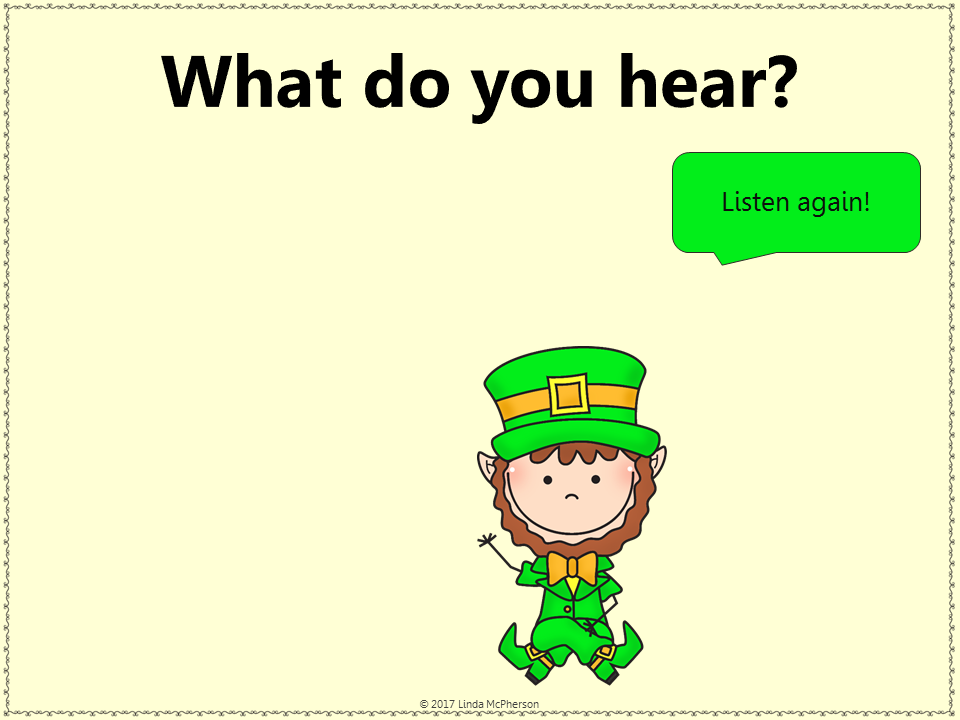 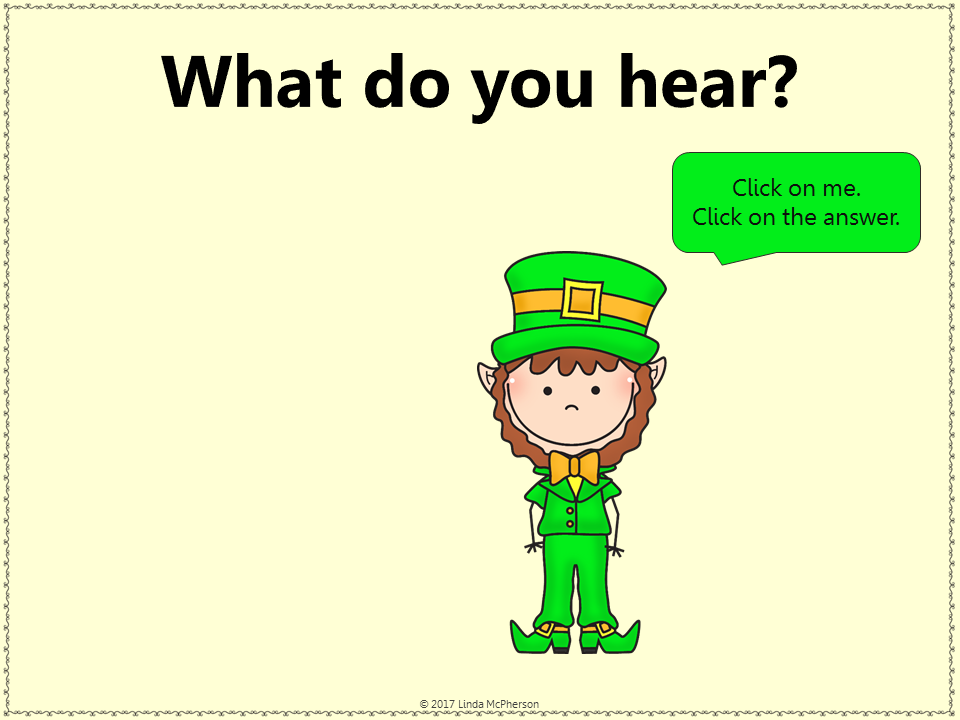 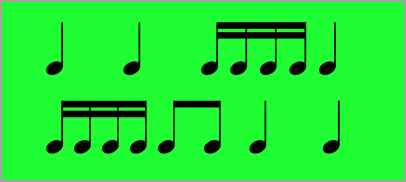 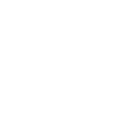 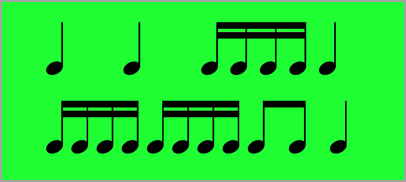 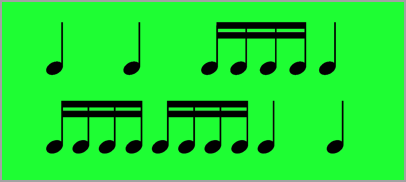 “a purple prickly metallophone meatloaf”
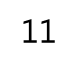 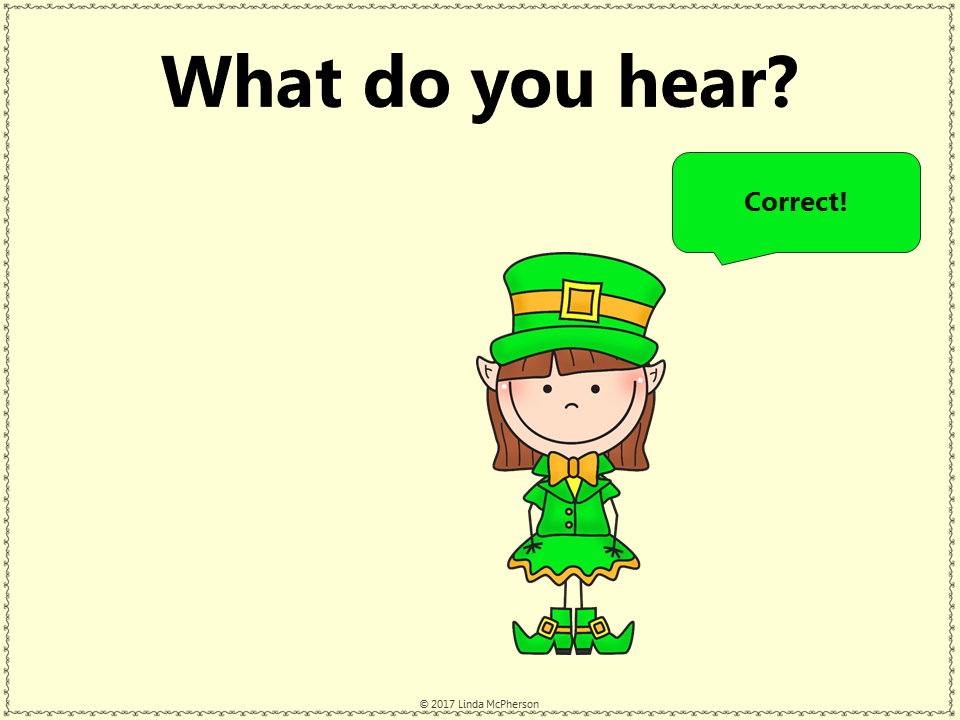 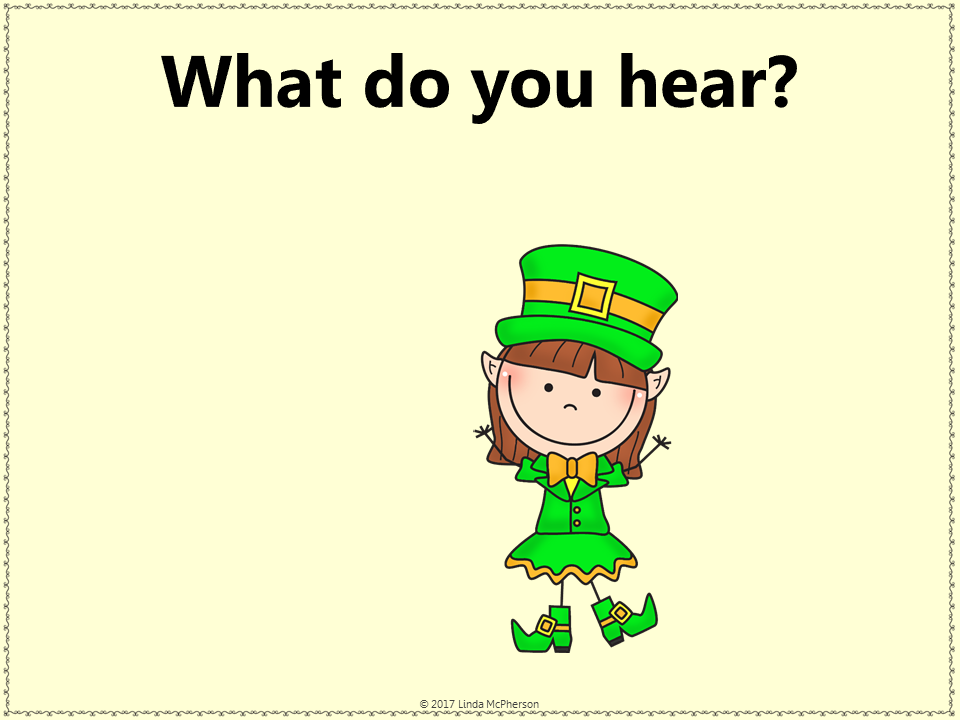 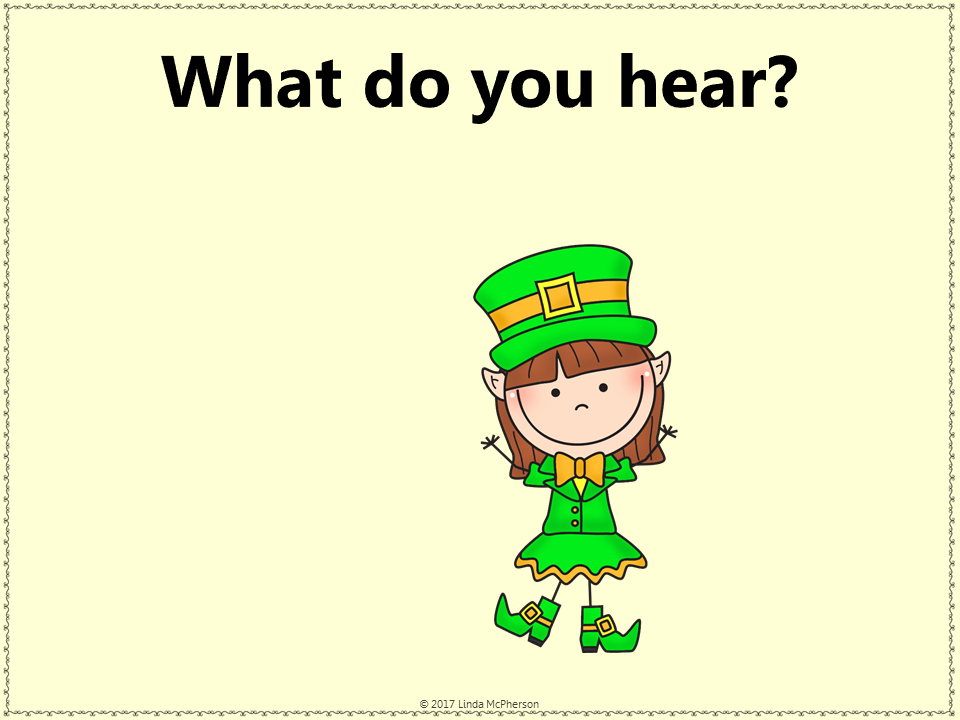 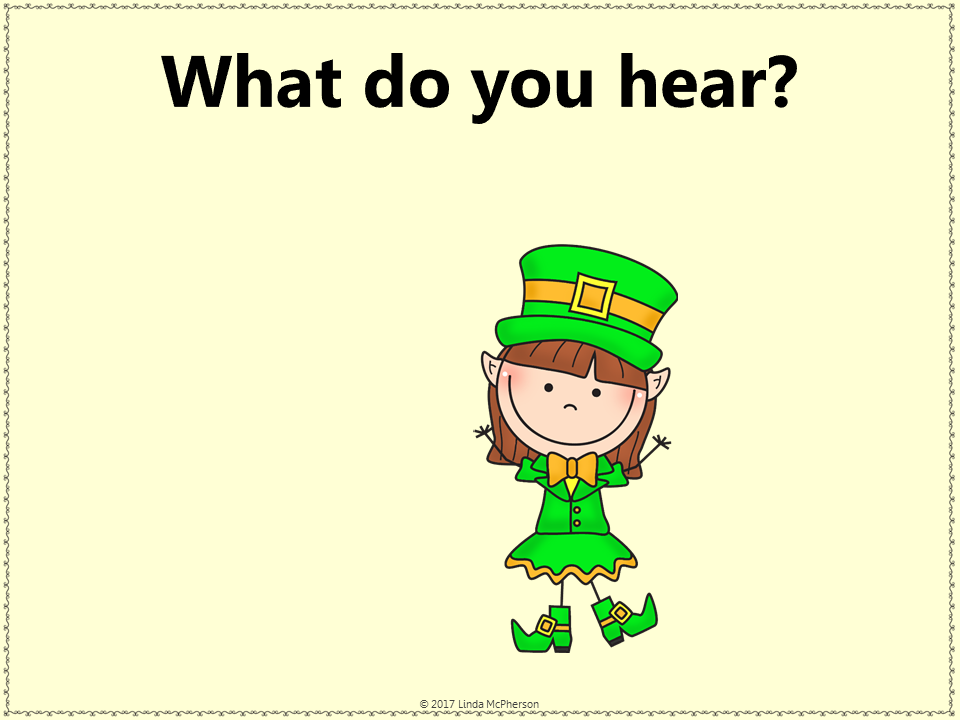 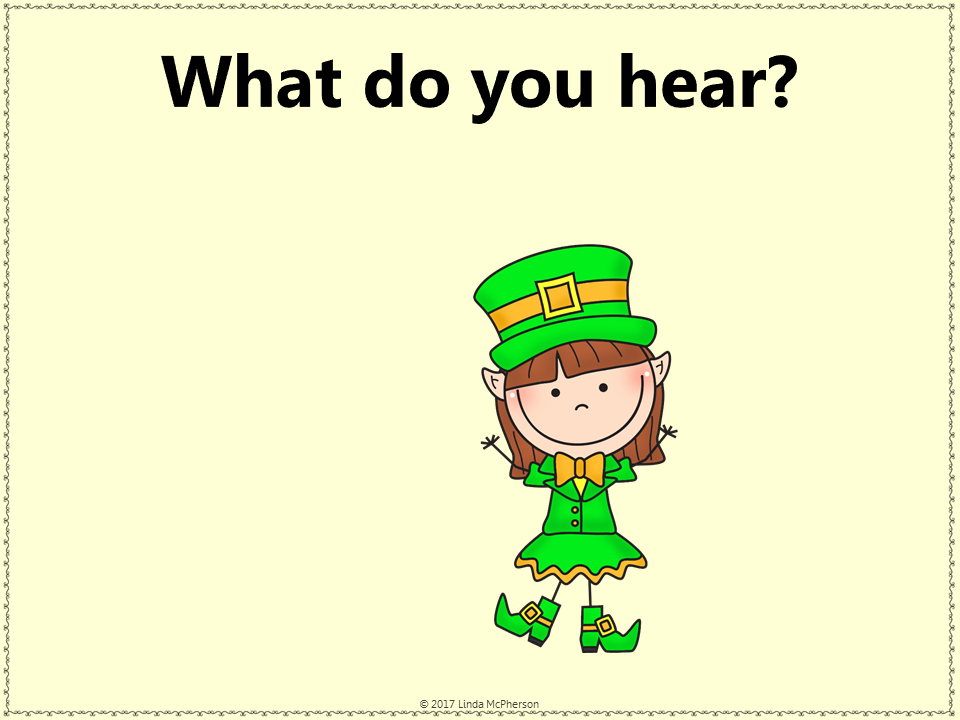 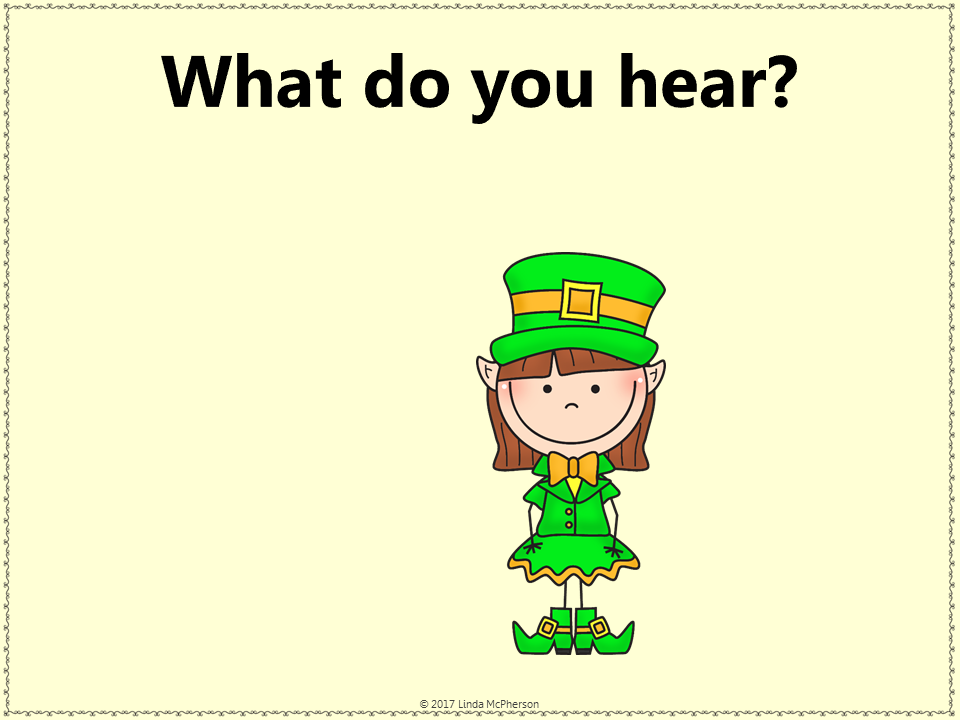 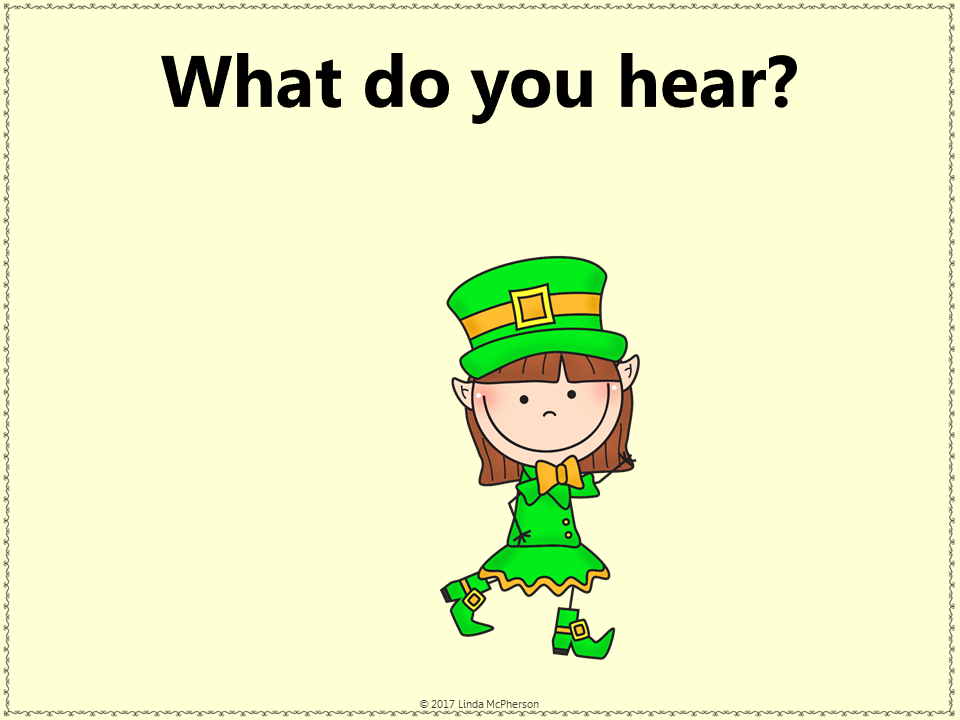 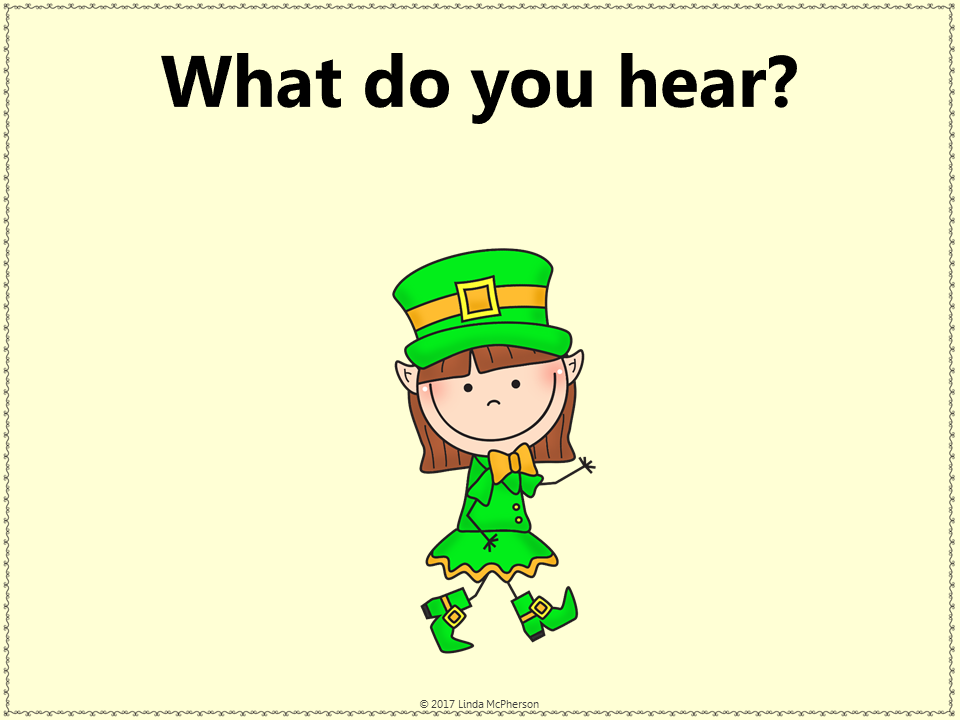 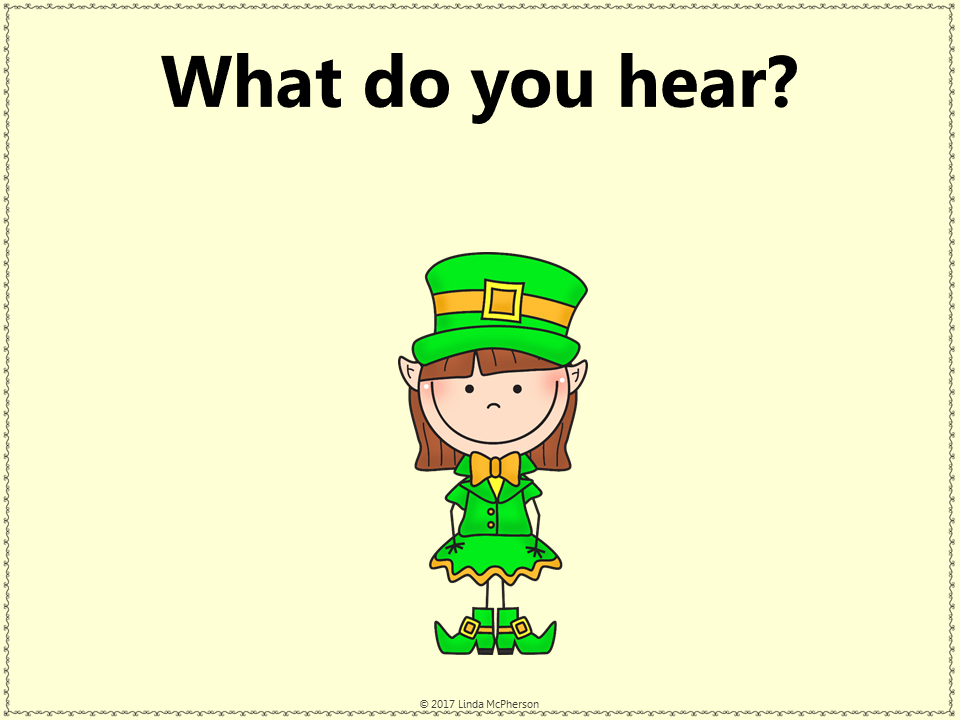 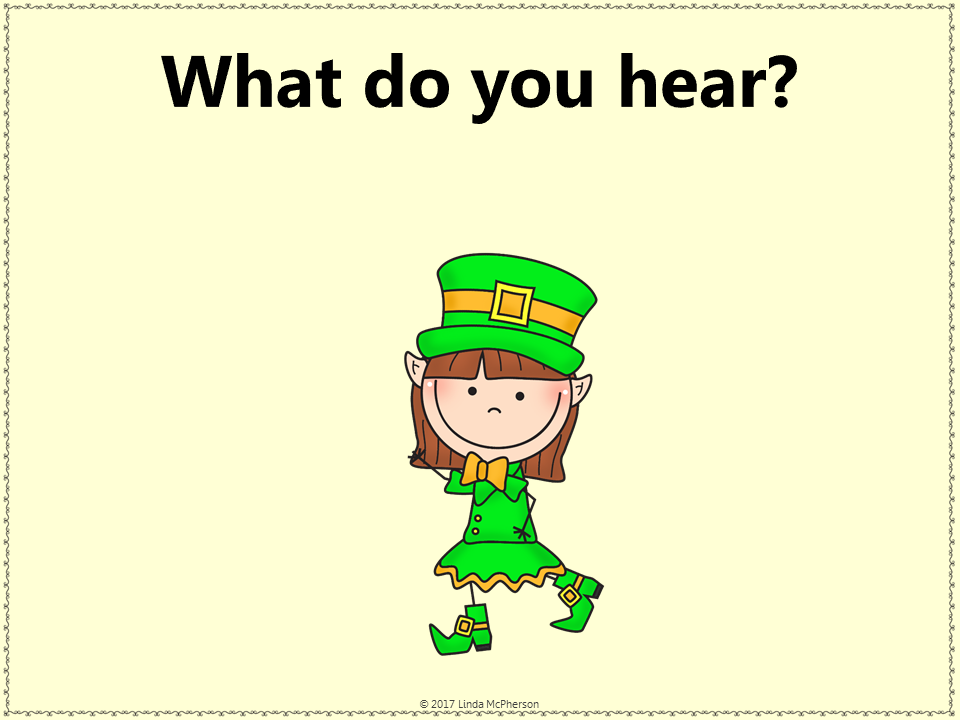 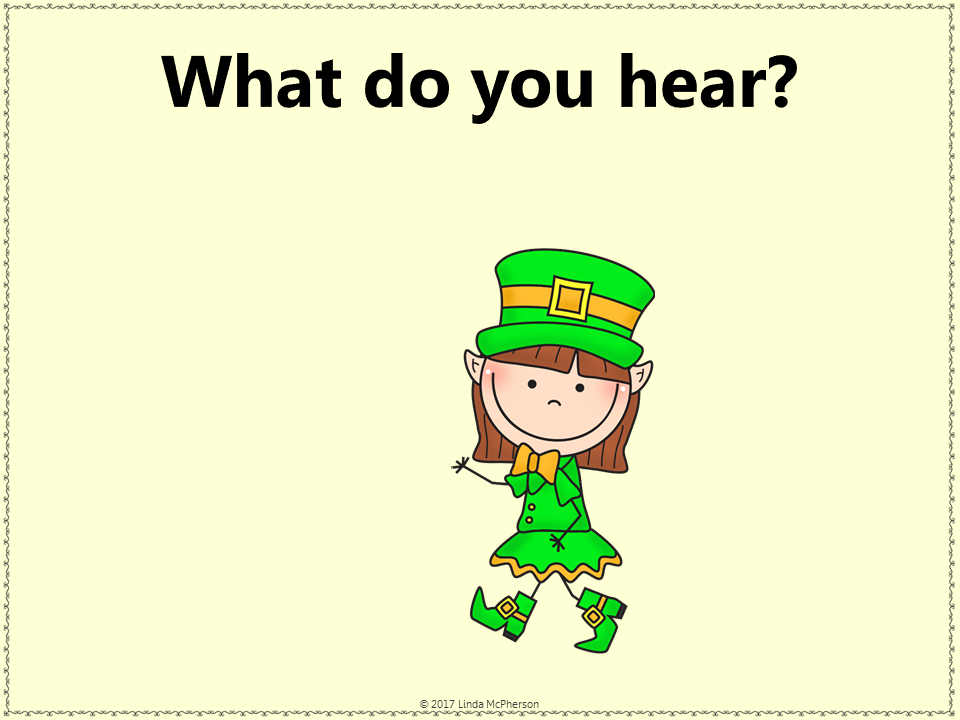 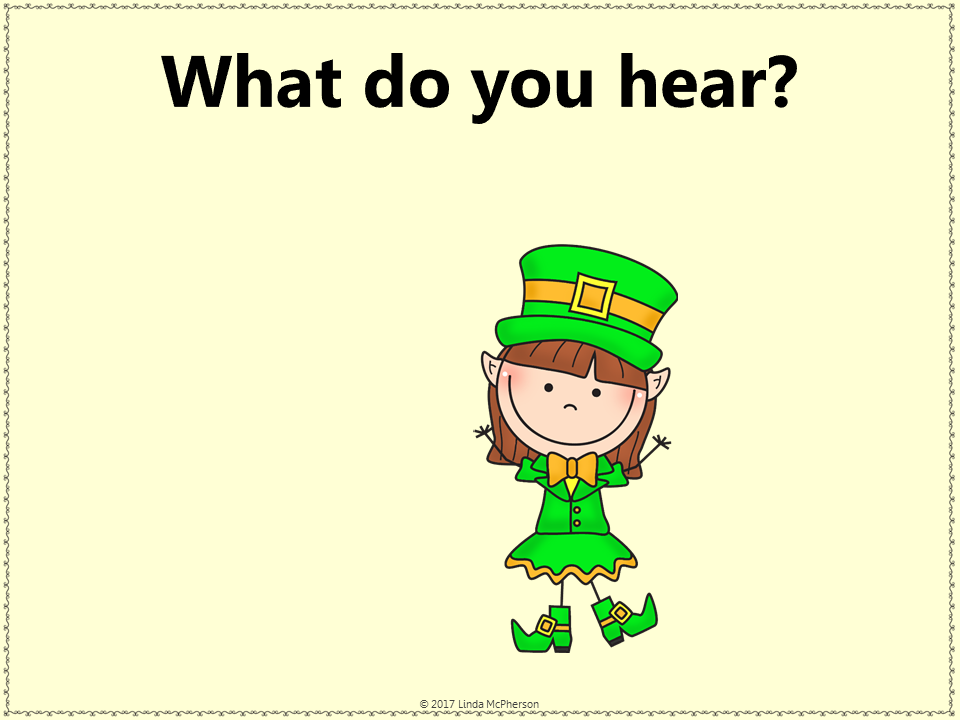 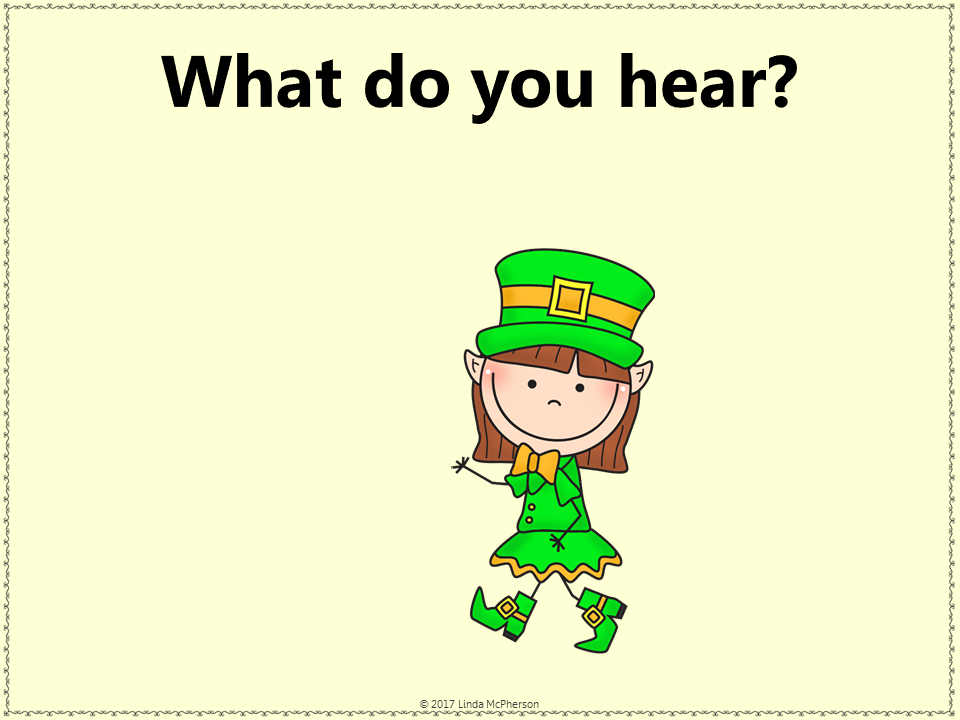 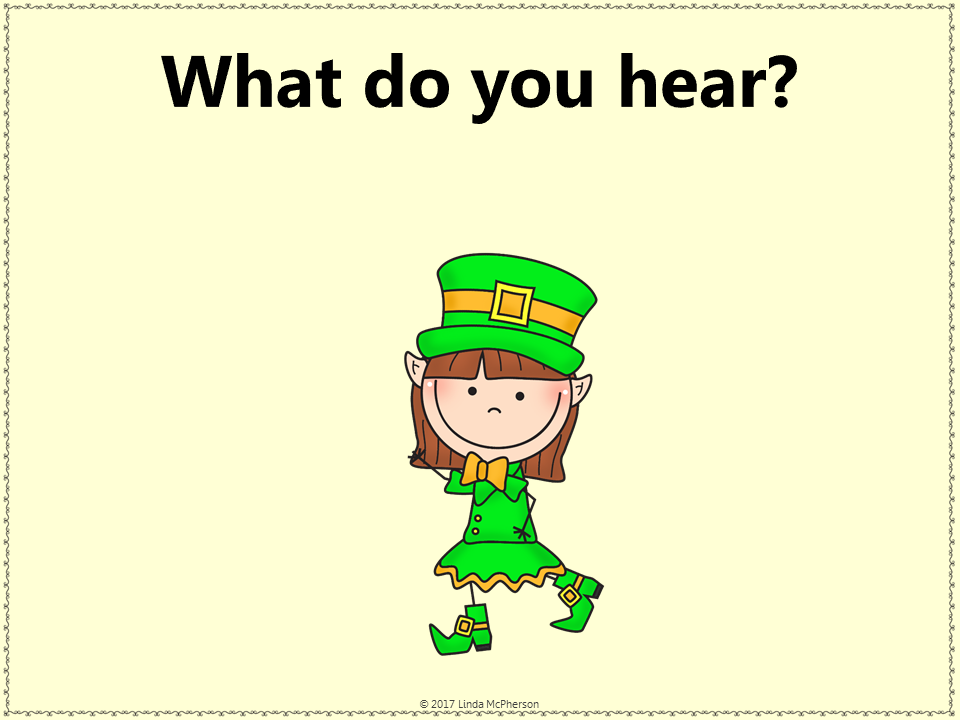 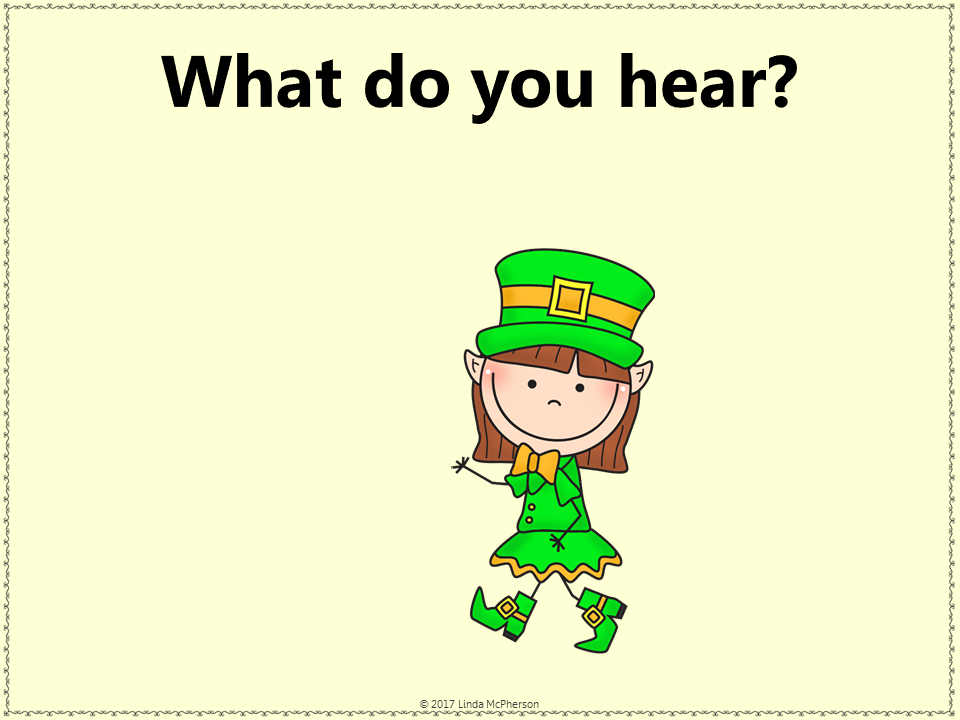 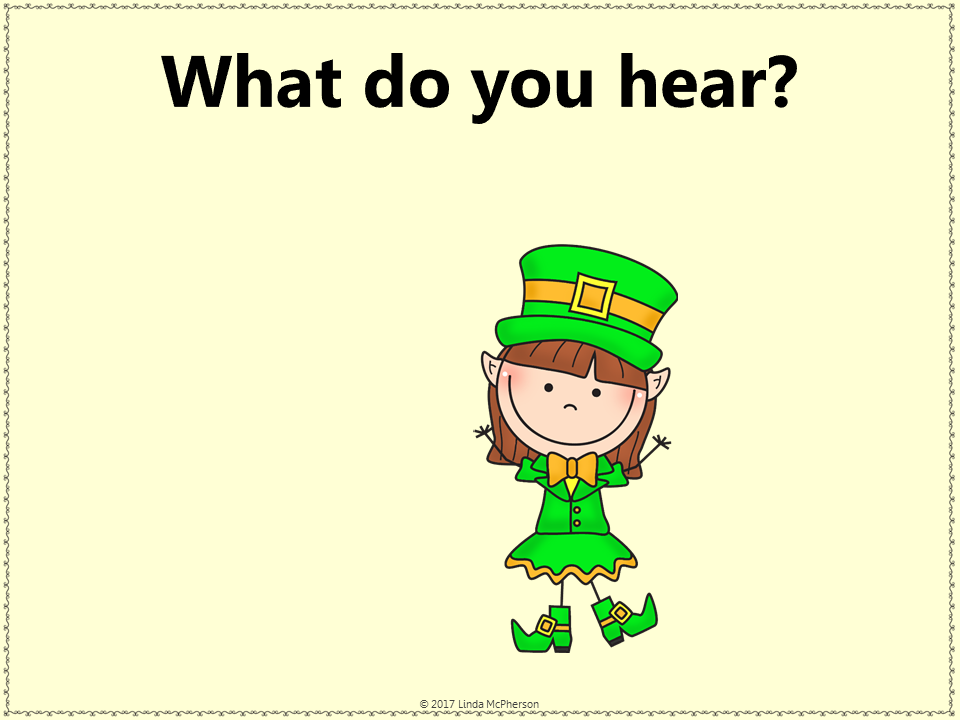 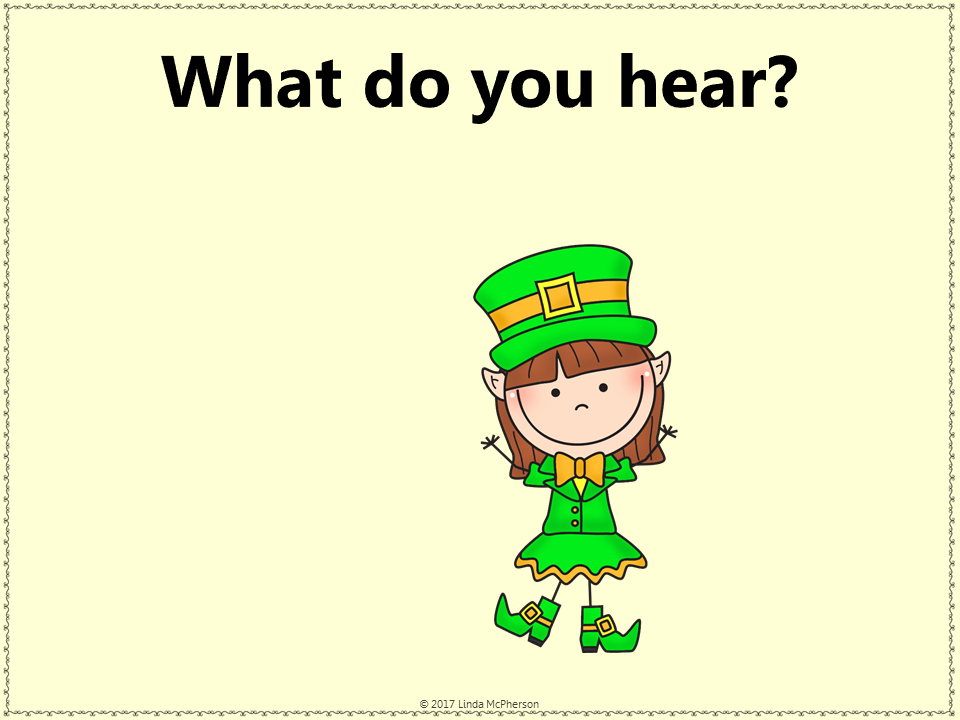 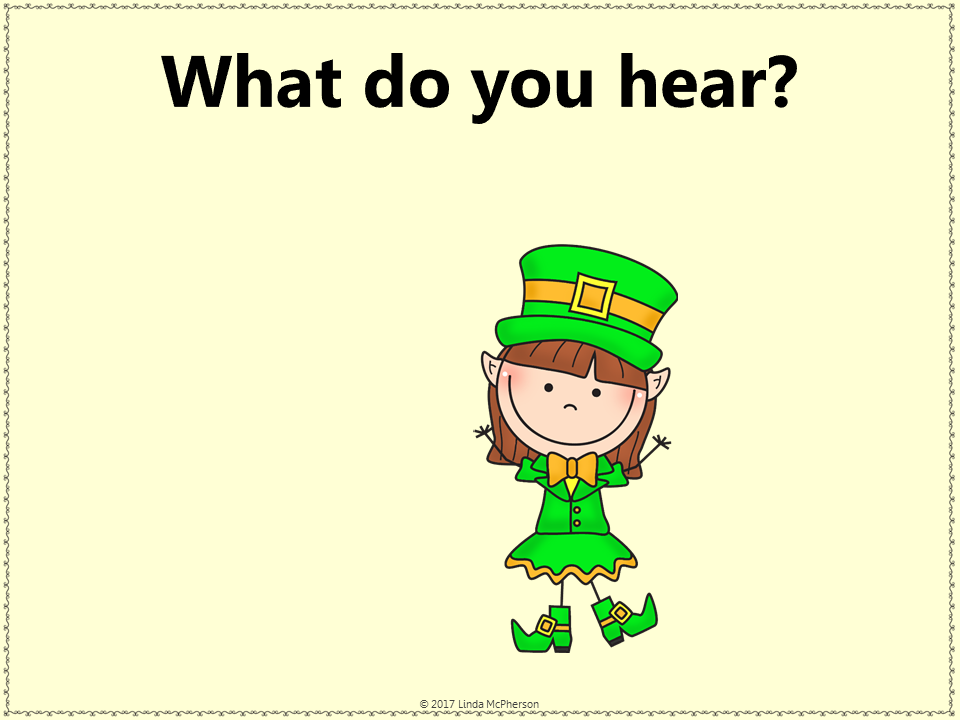 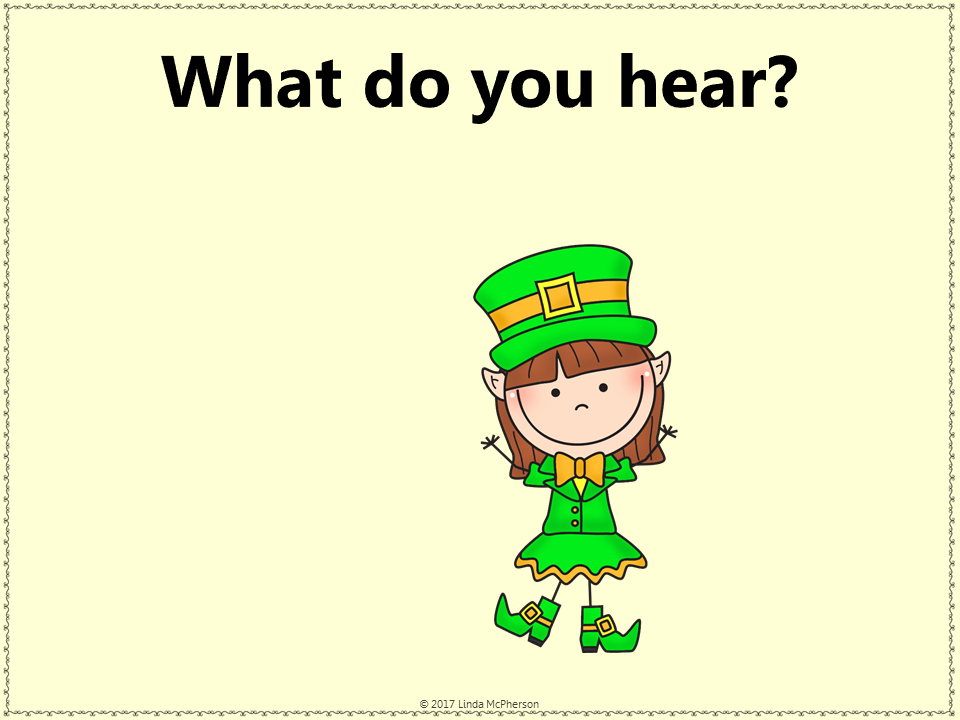 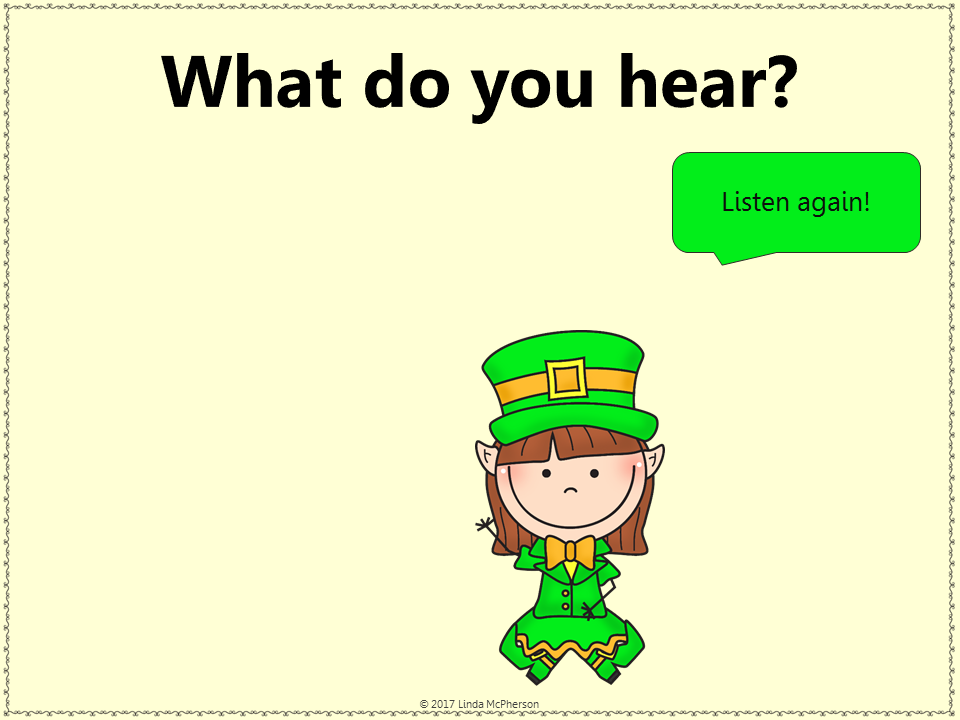 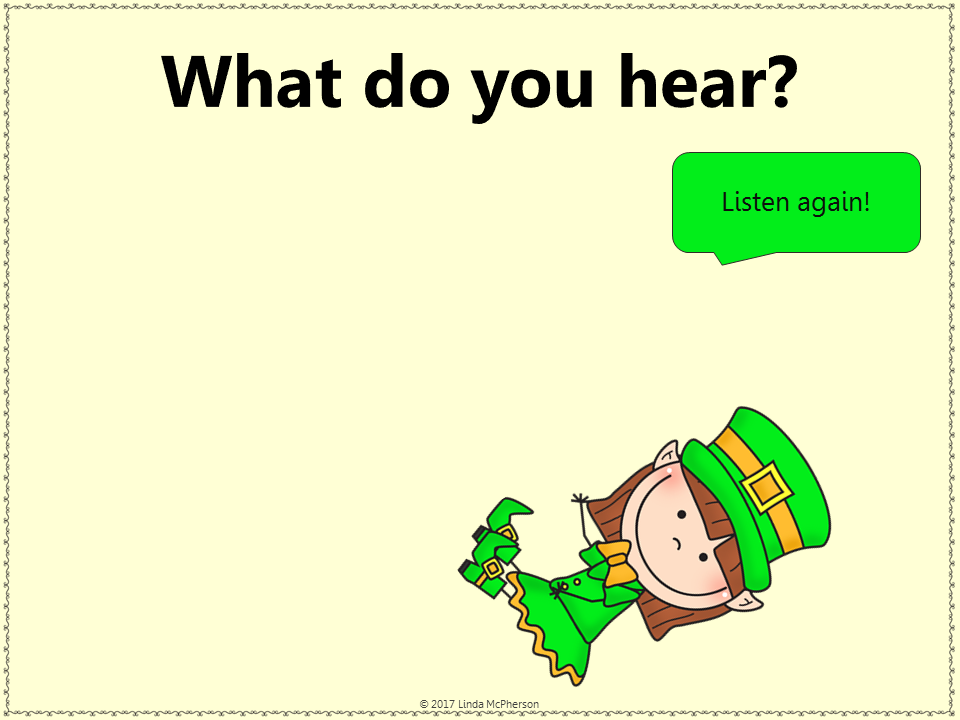 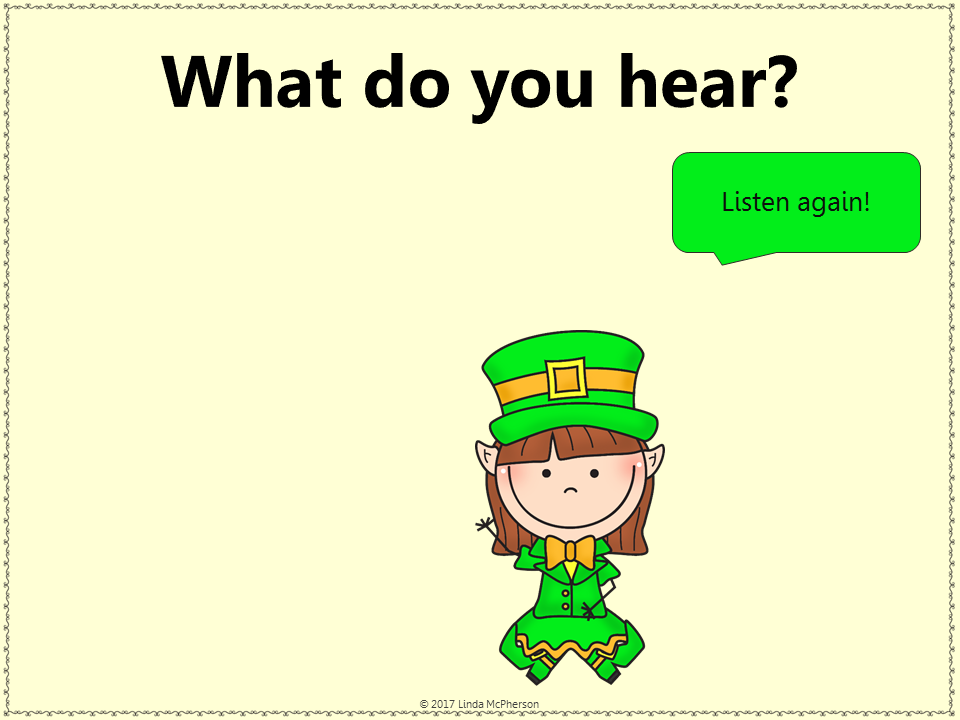 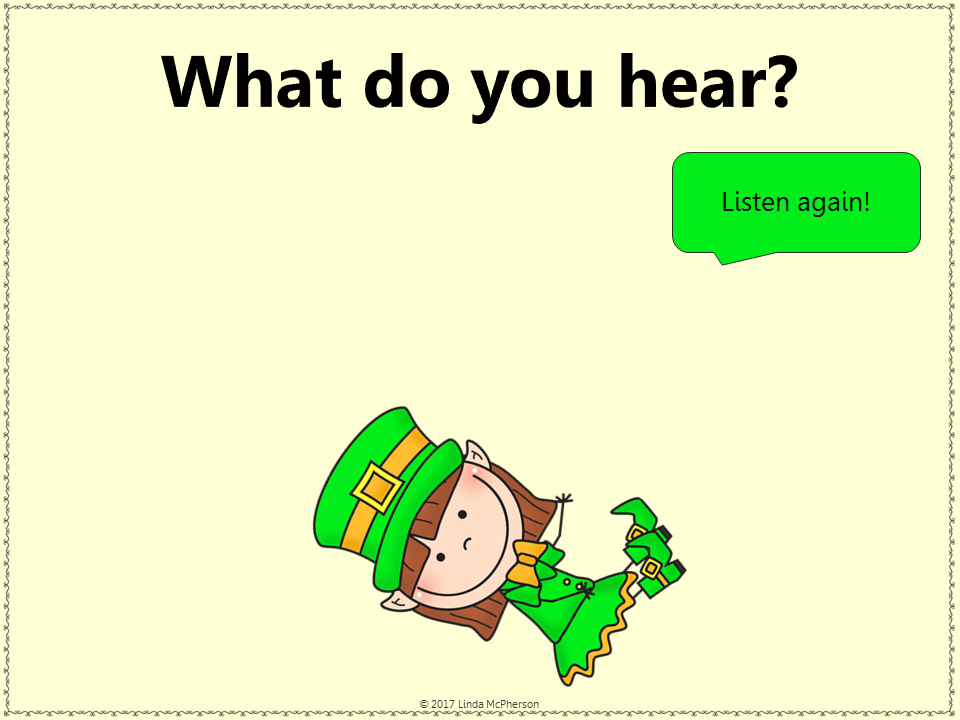 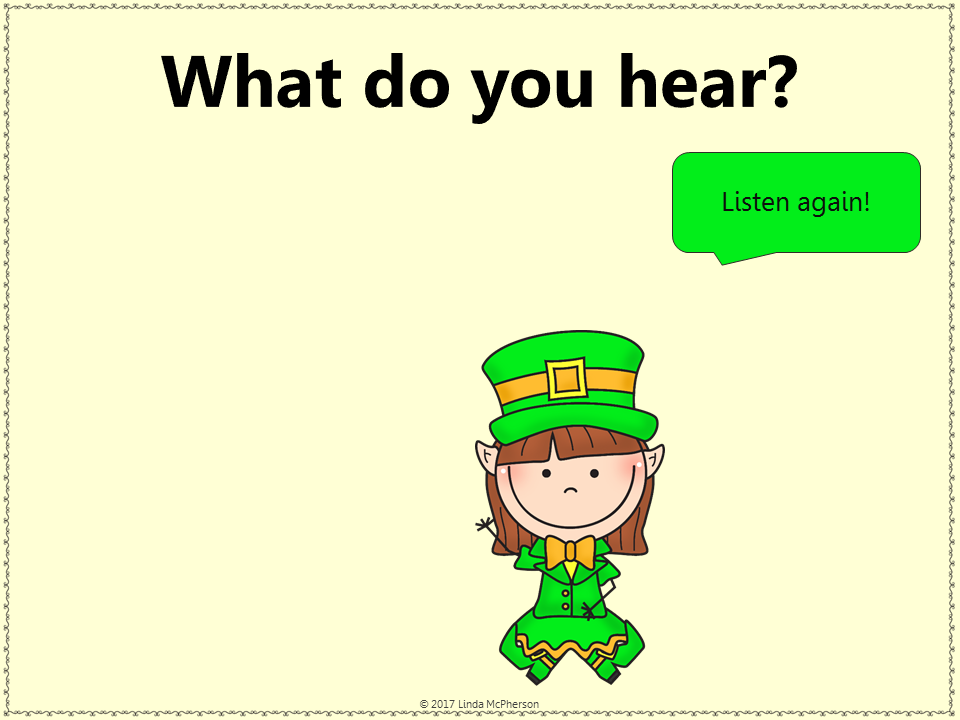 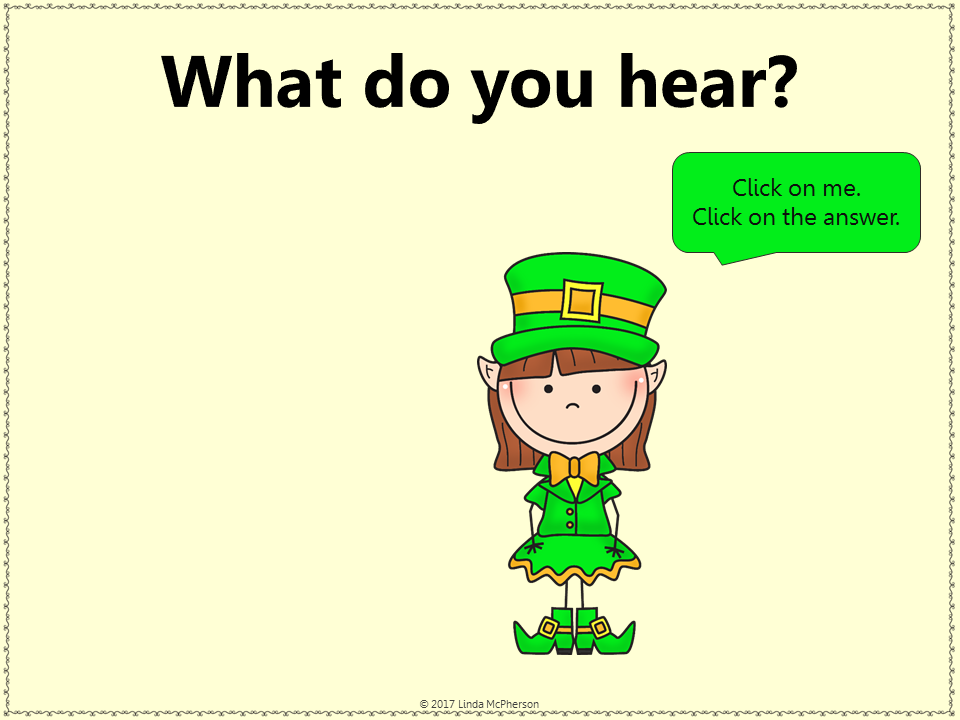 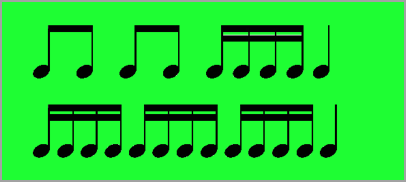 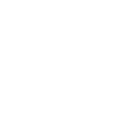 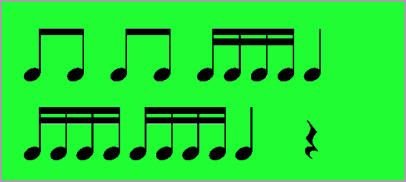 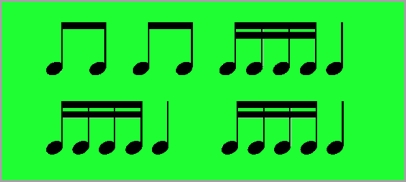 “a purple prickly metallophone meatloaf”
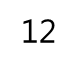 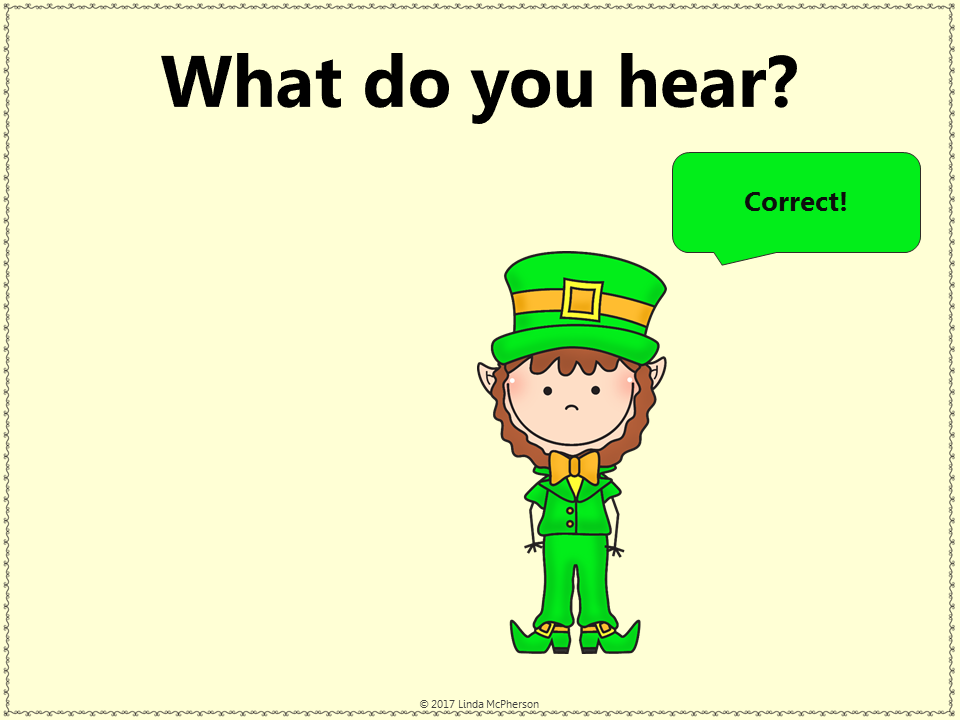 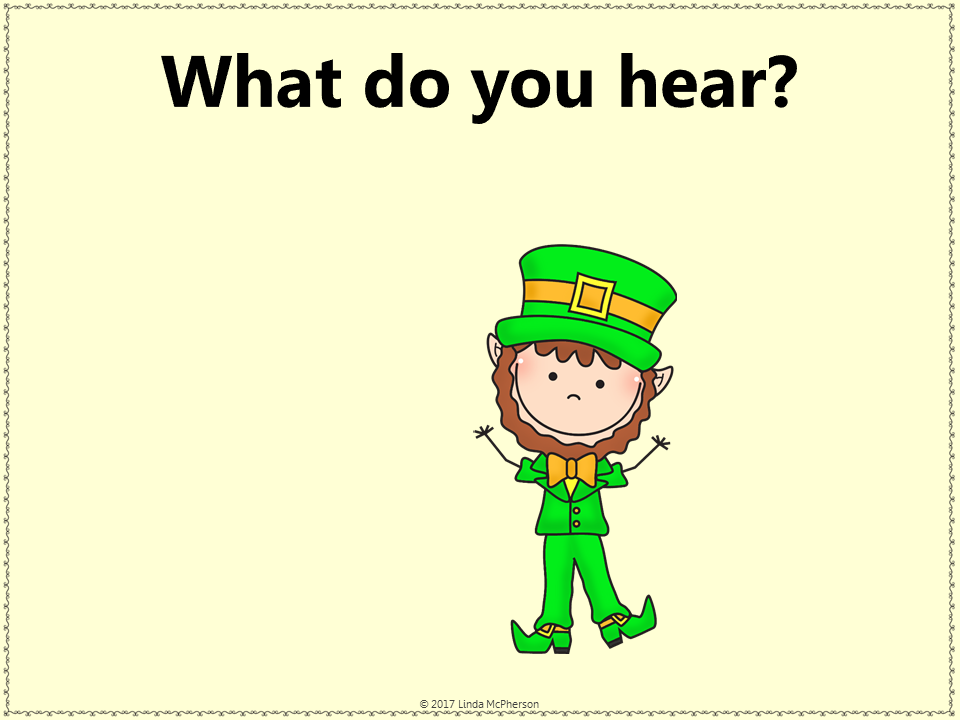 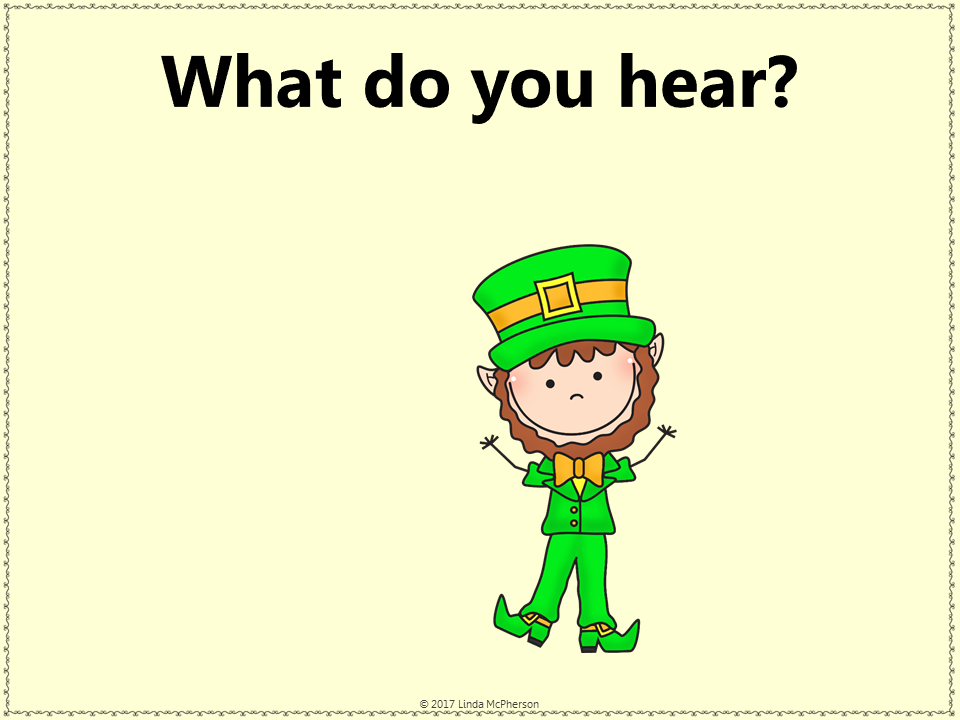 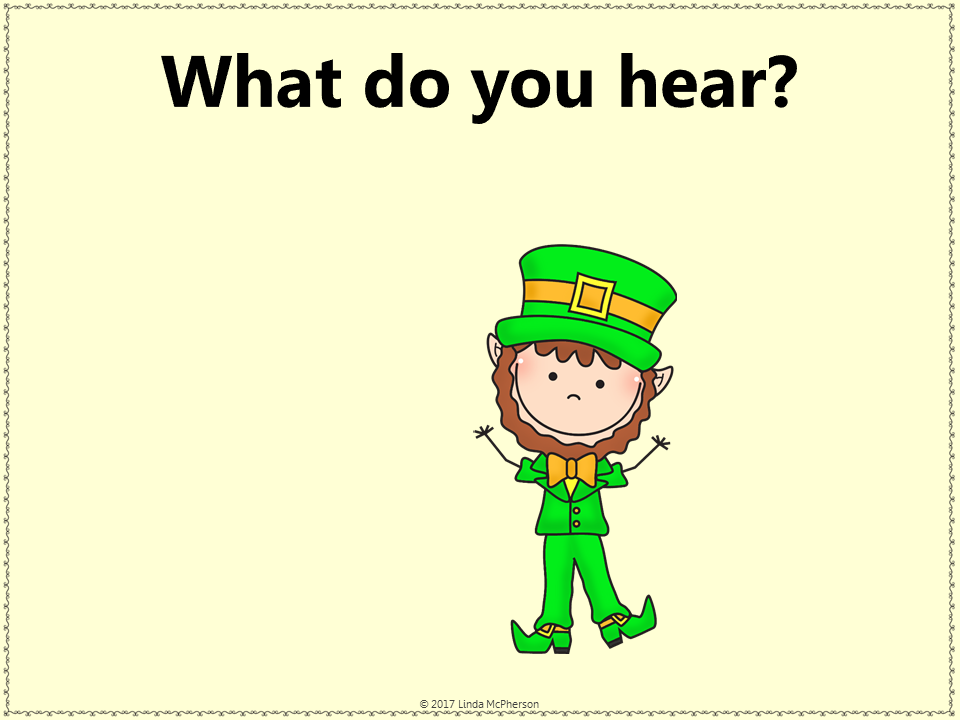 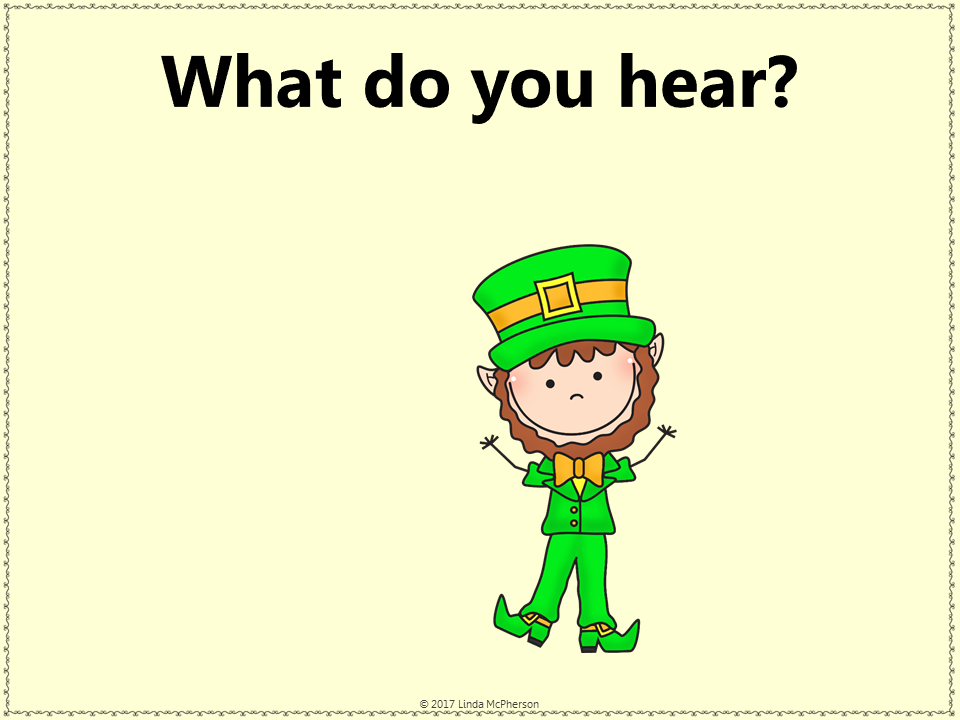 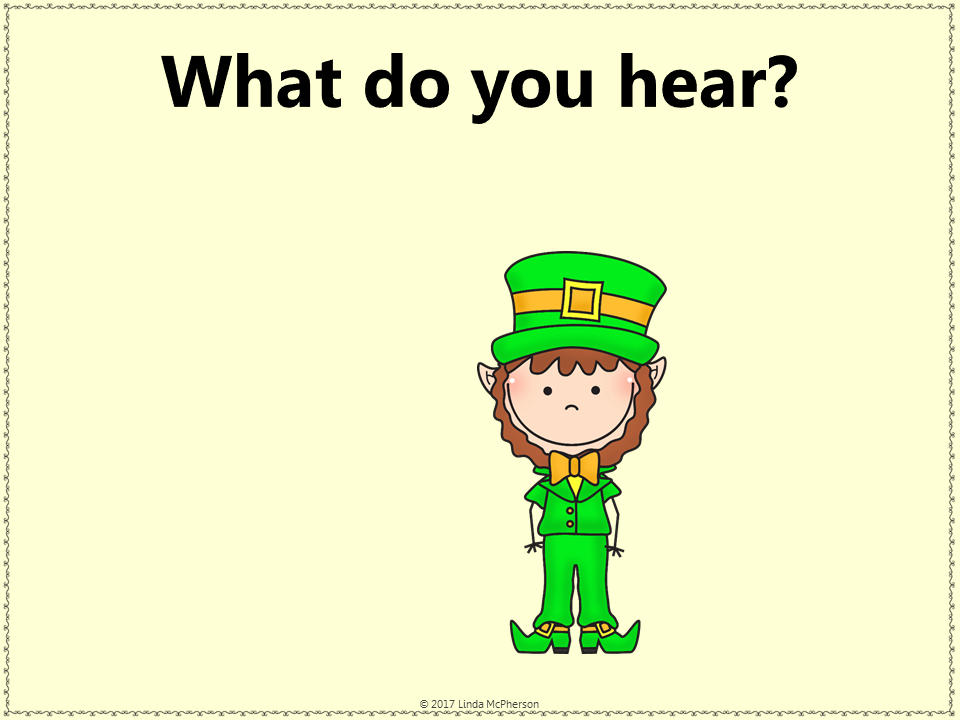 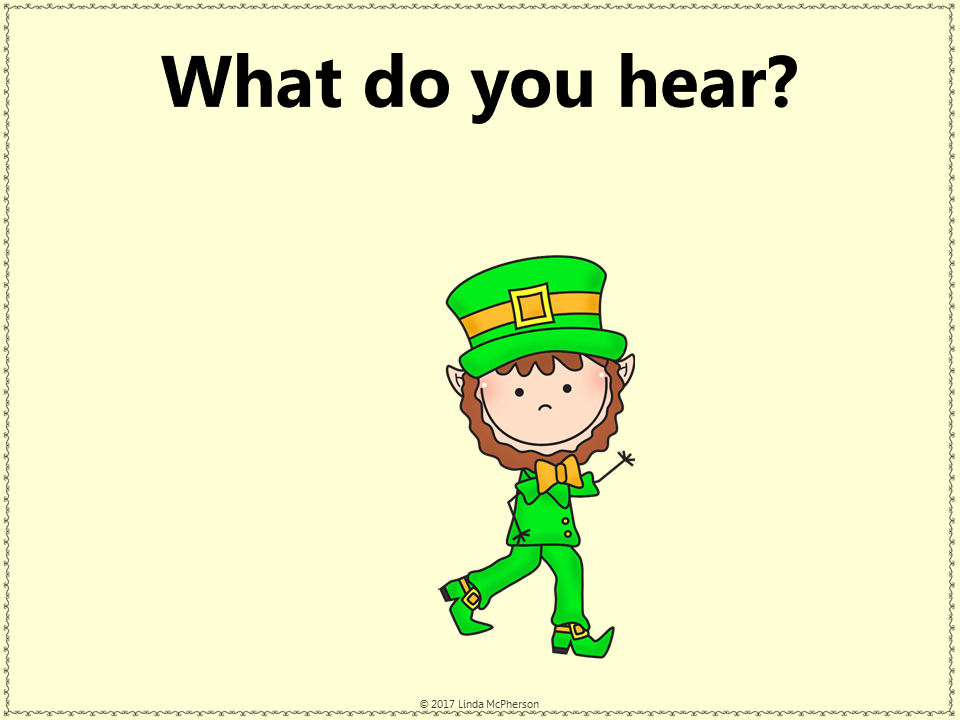 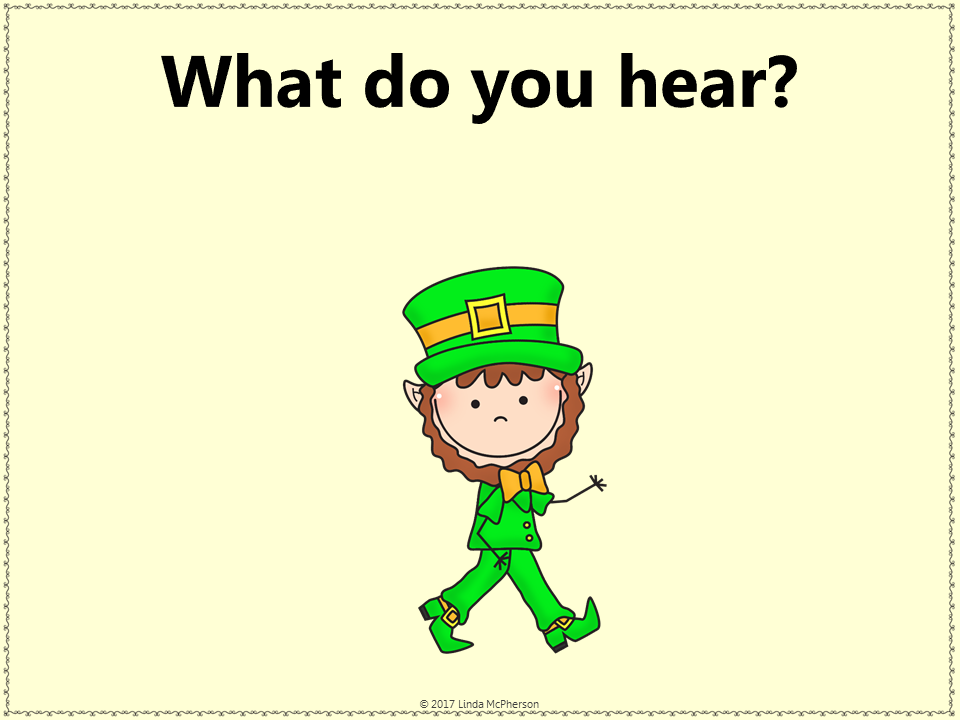 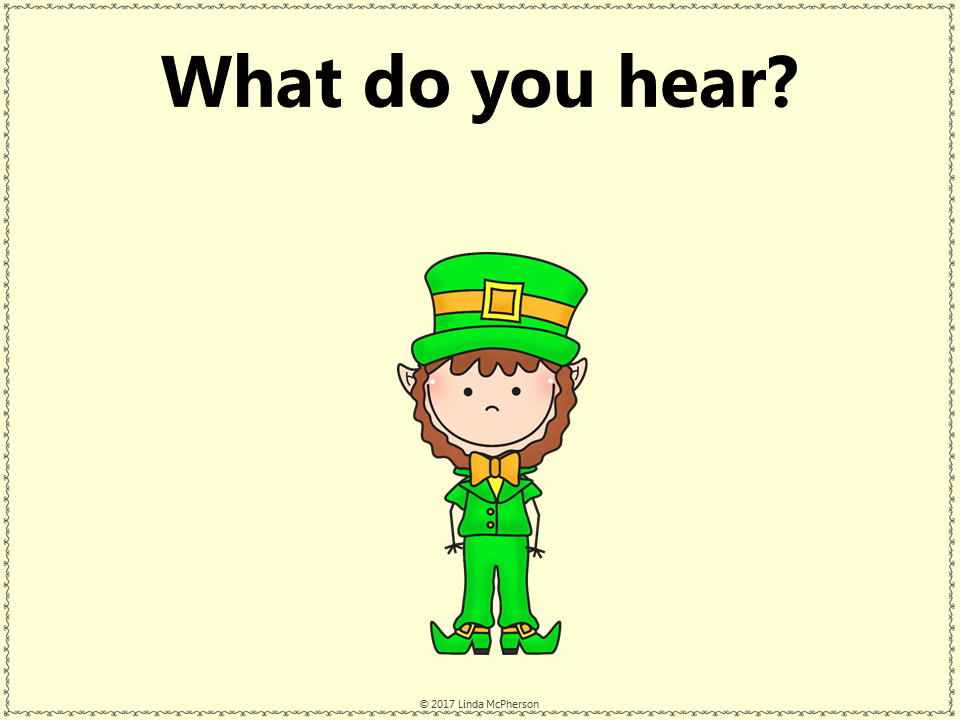 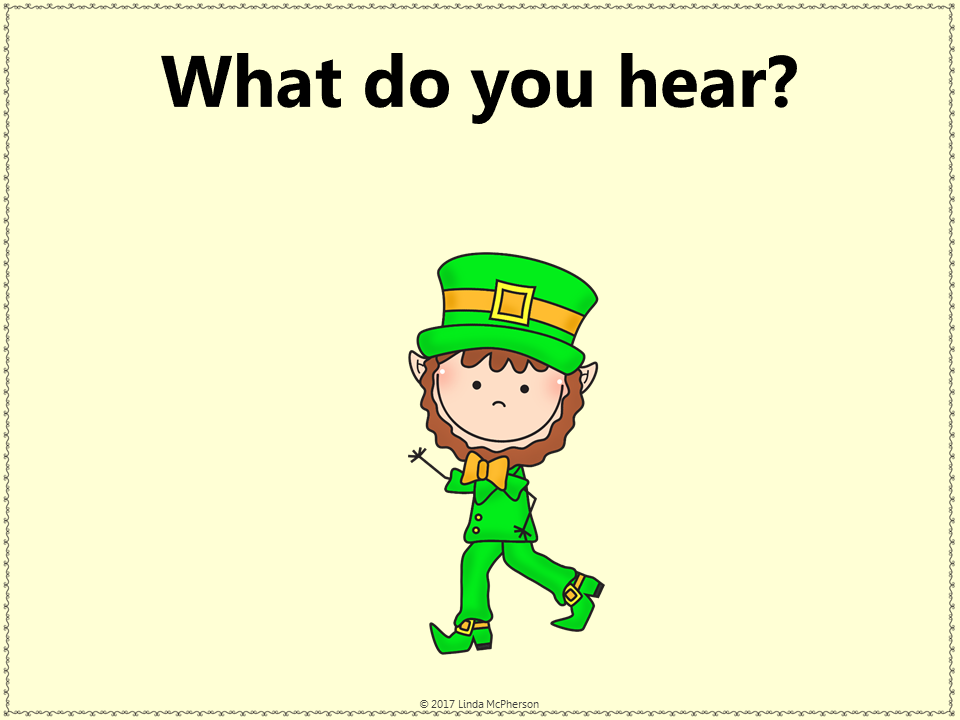 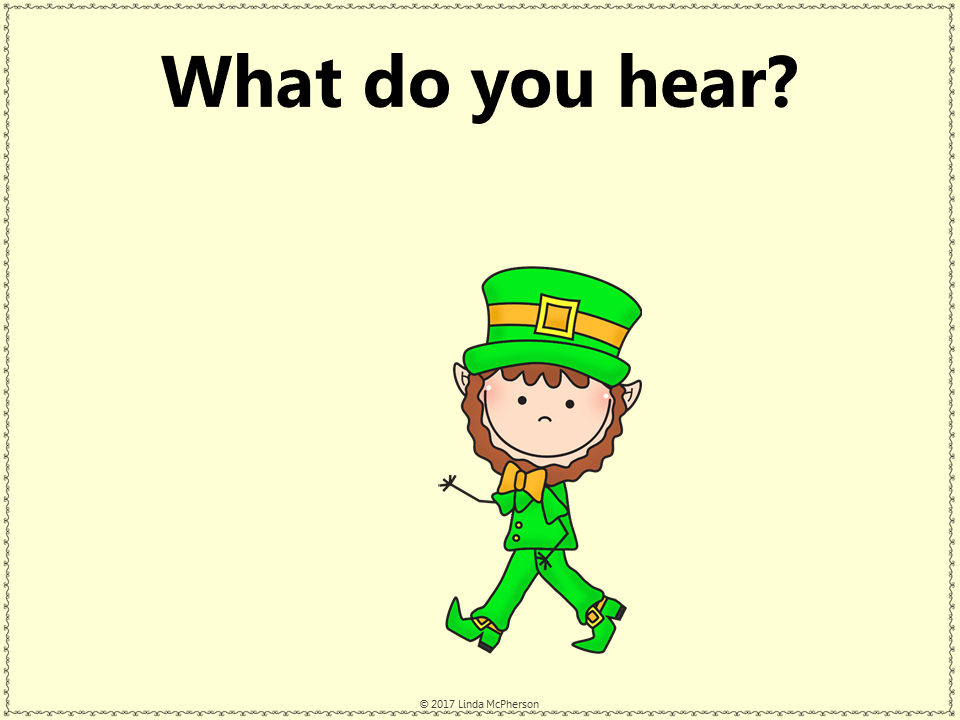 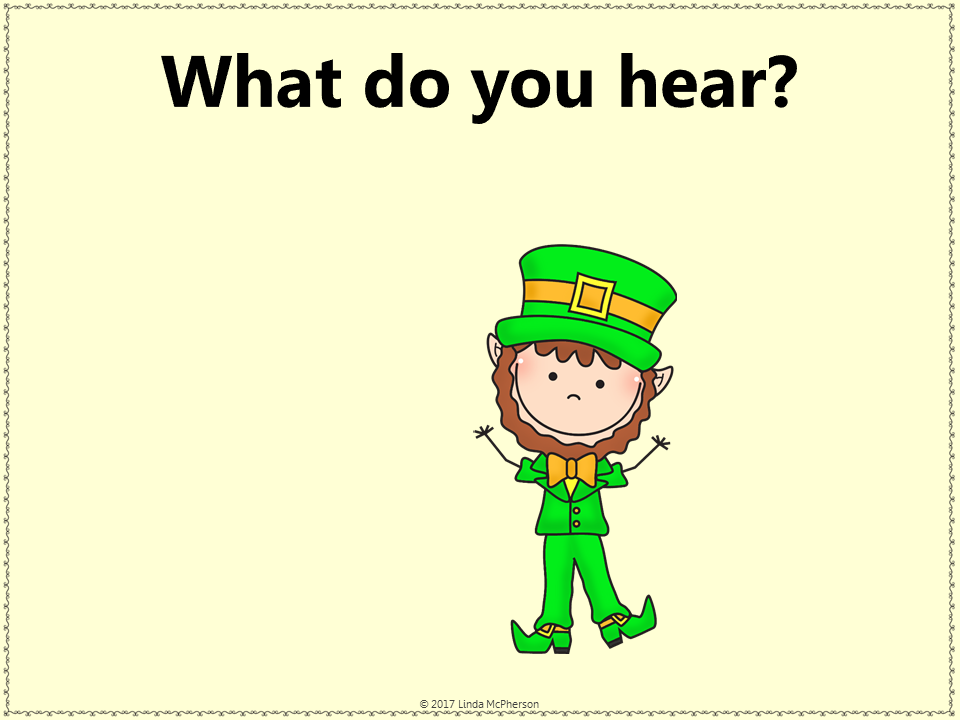 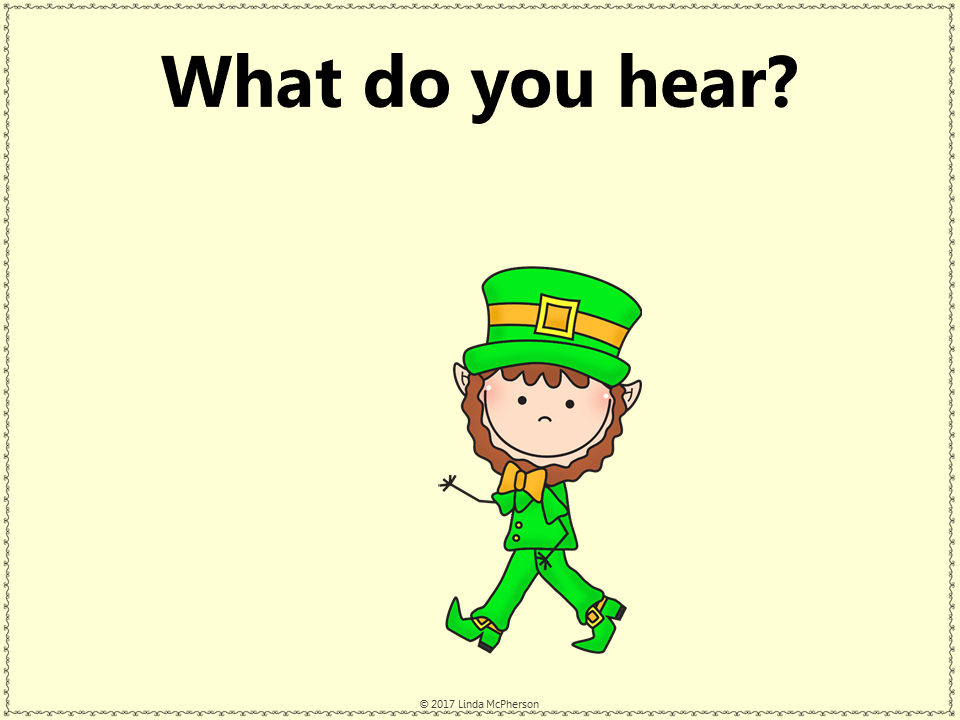 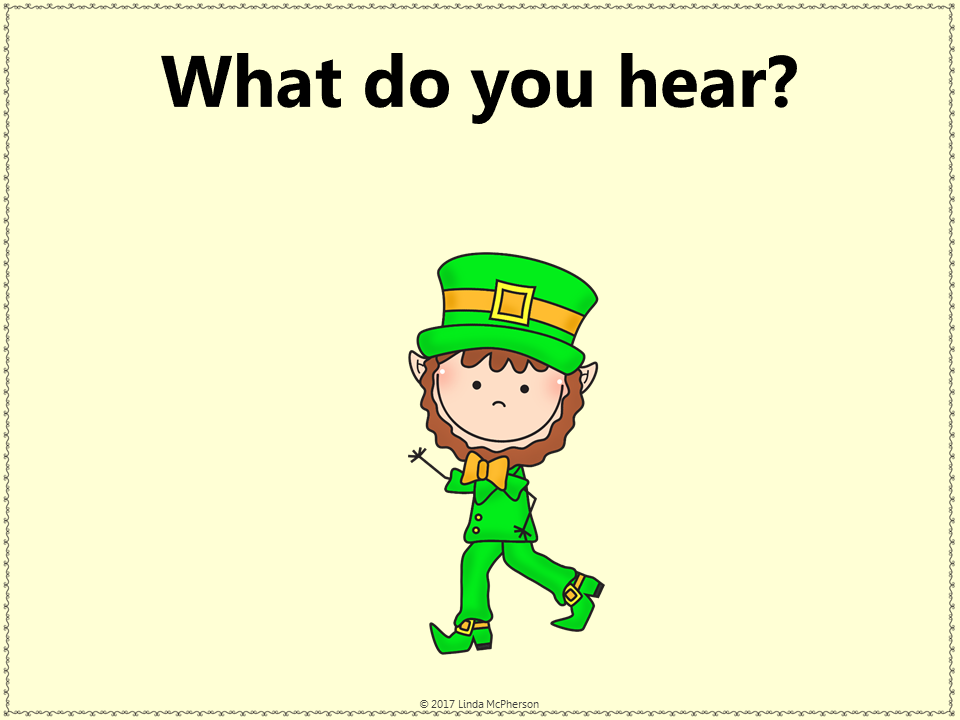 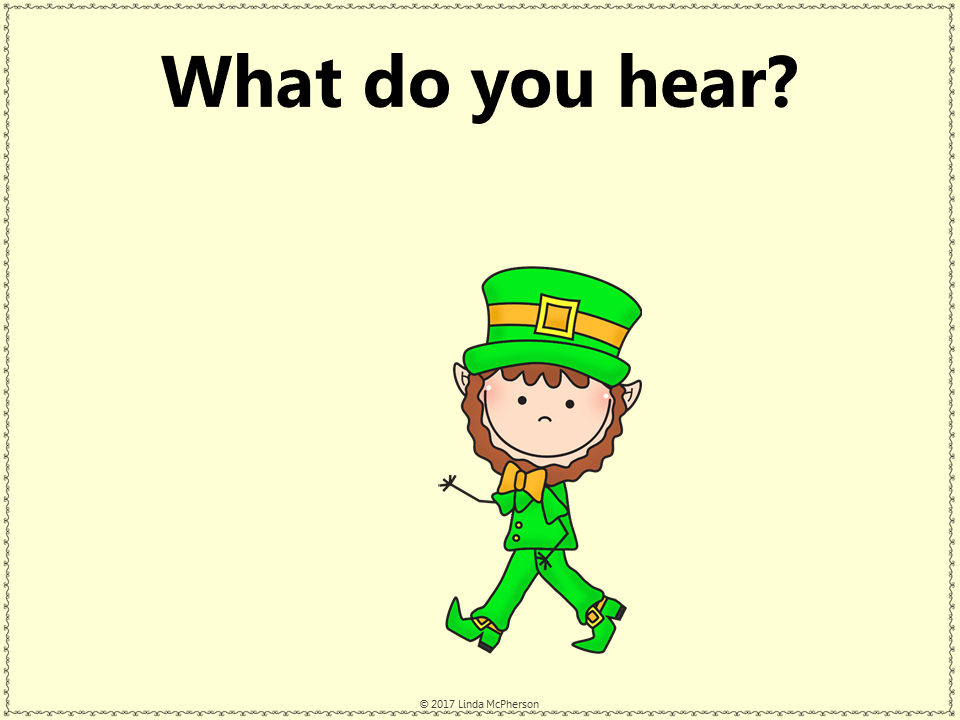 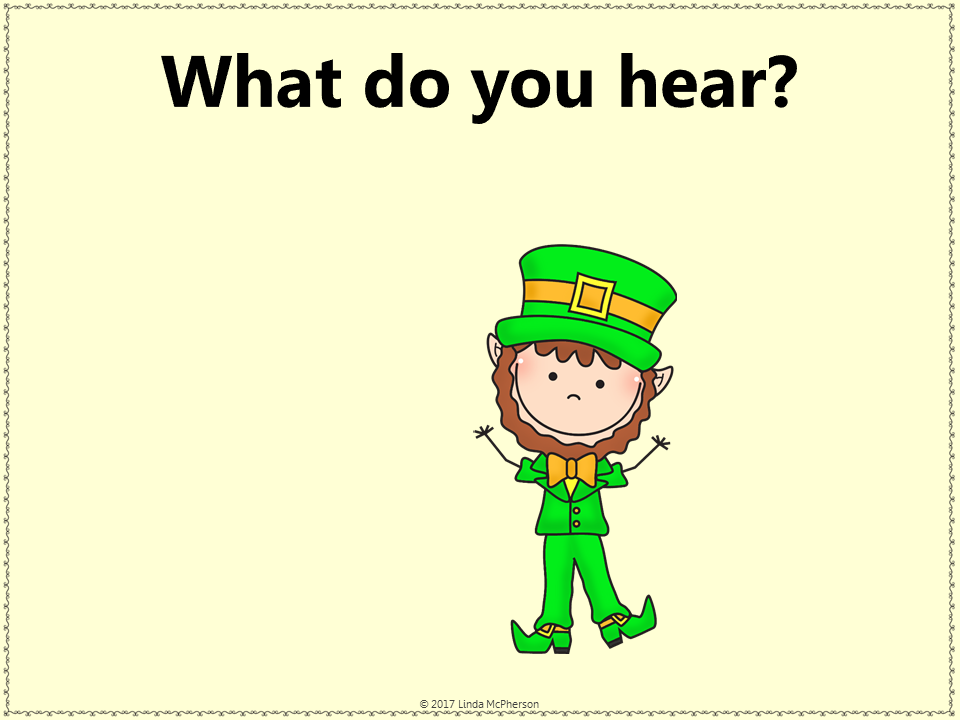 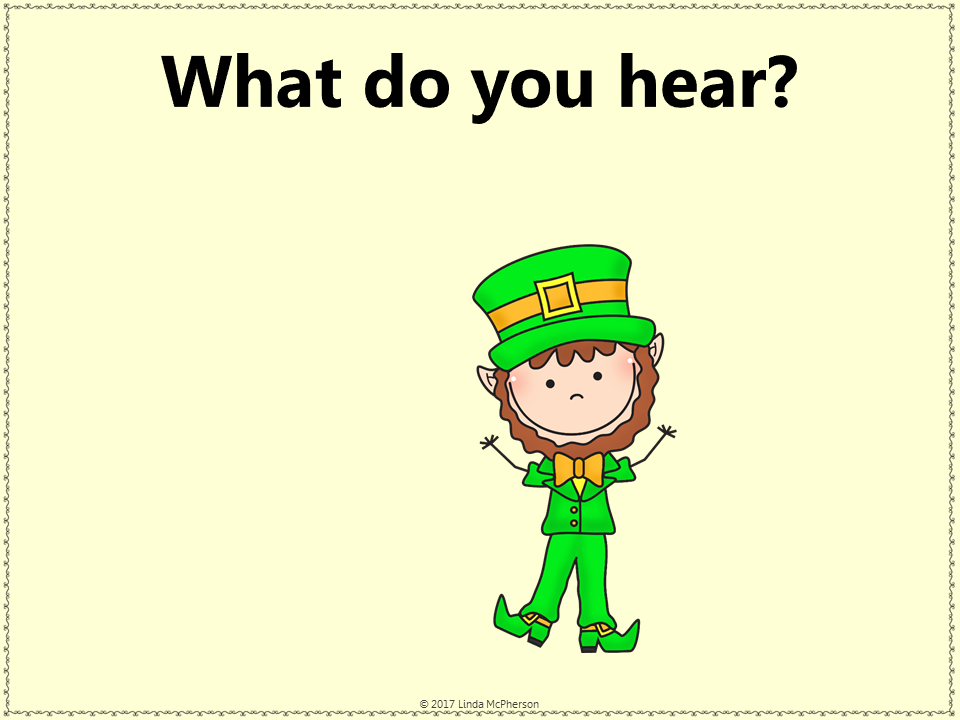 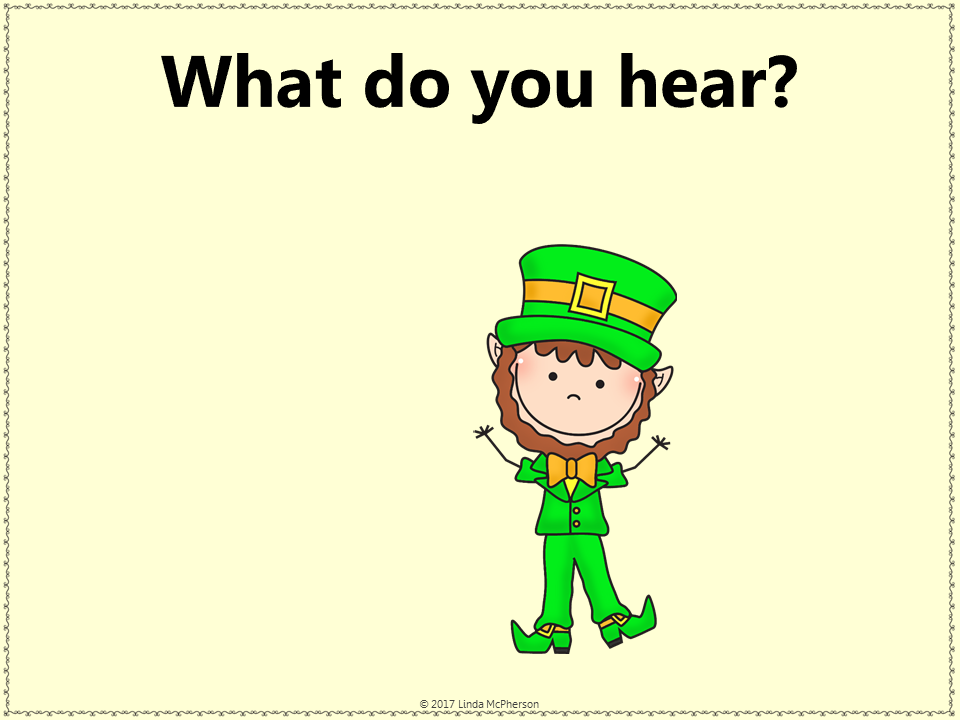 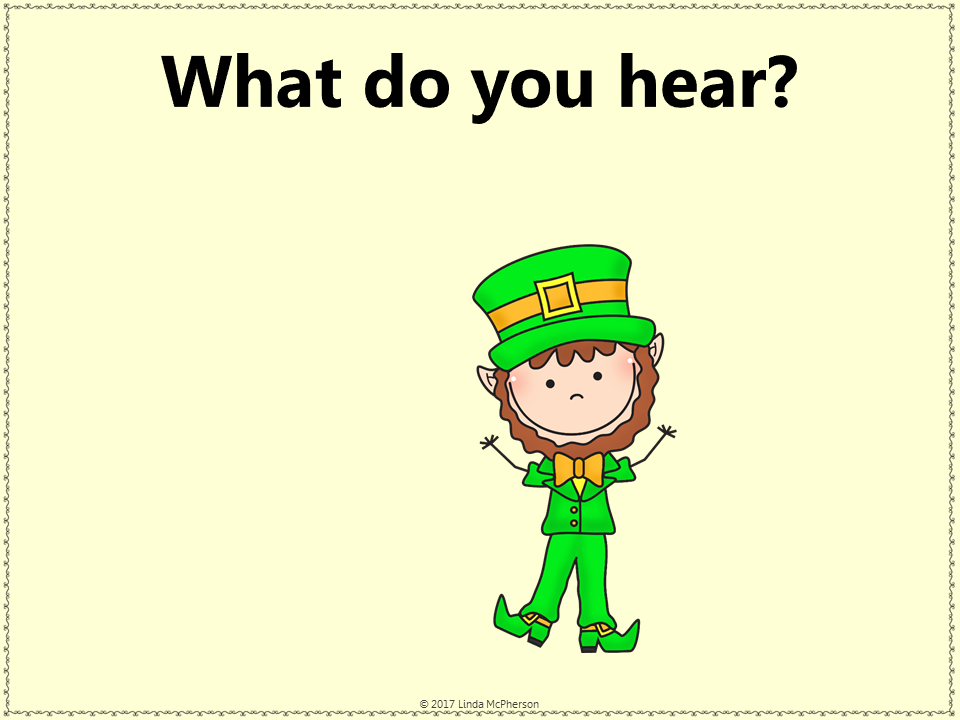 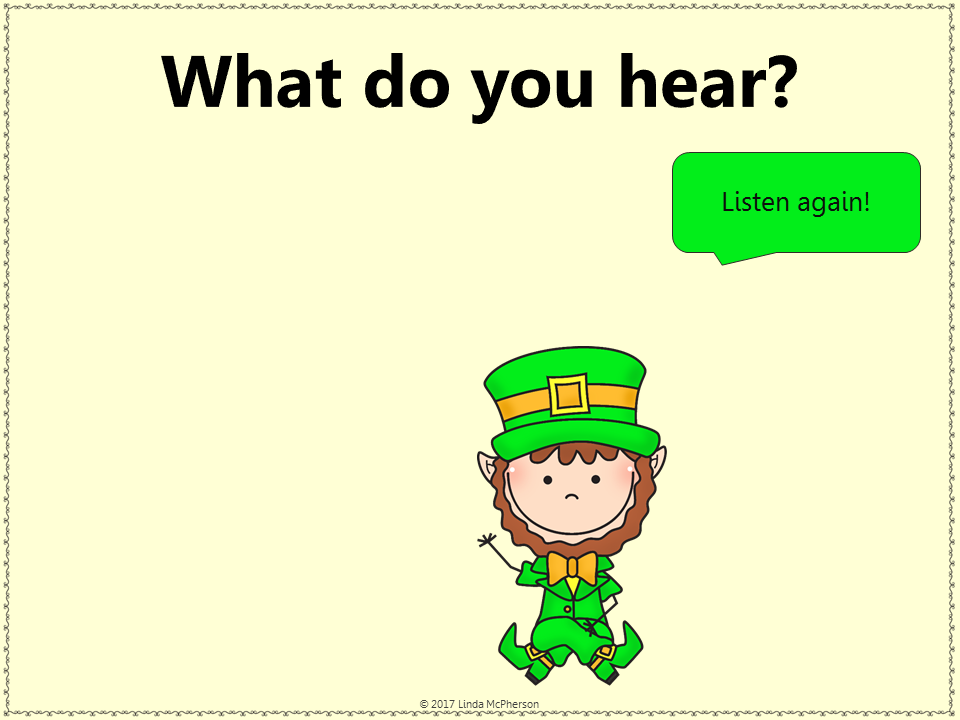 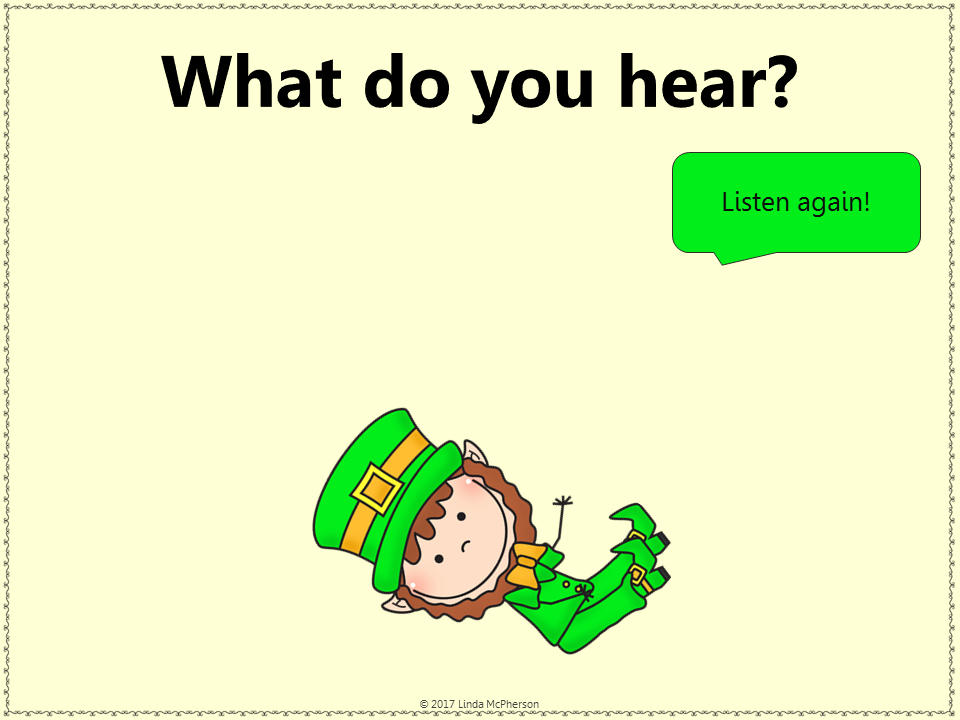 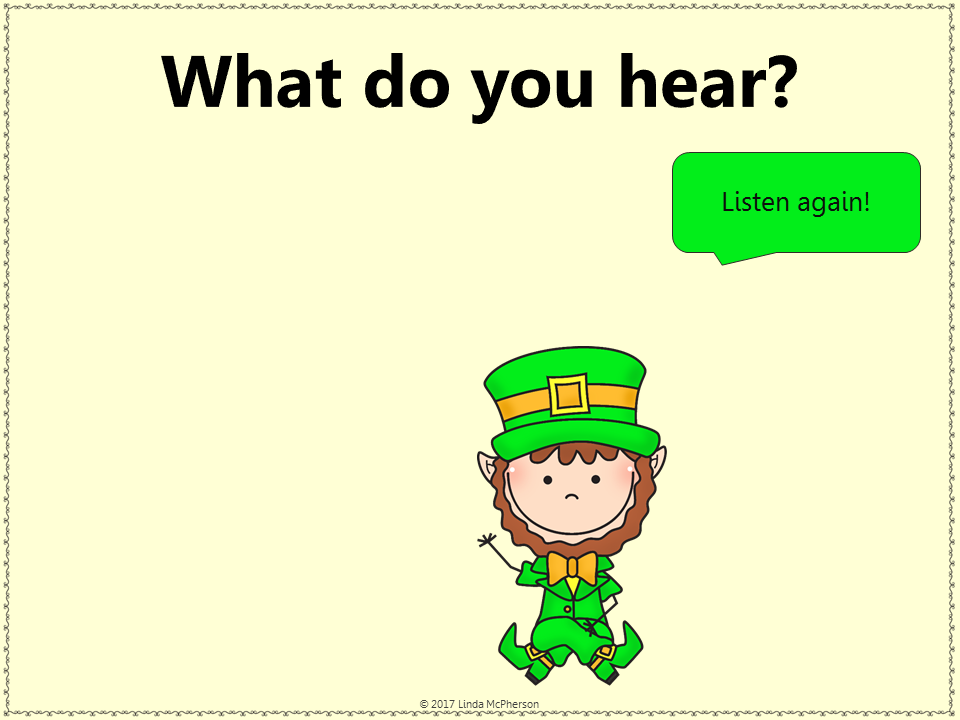 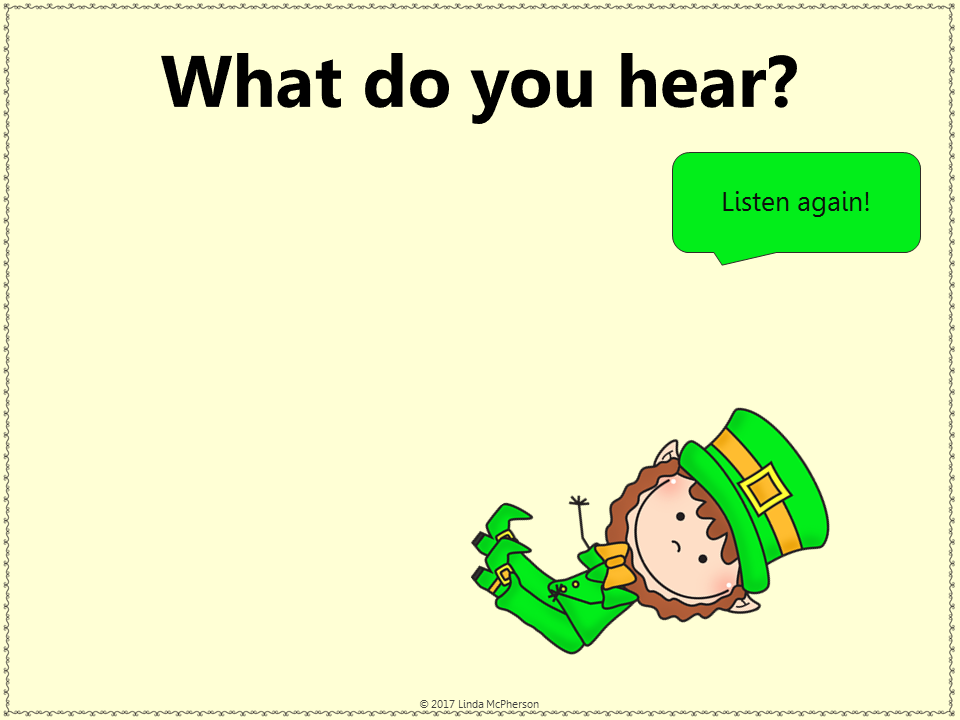 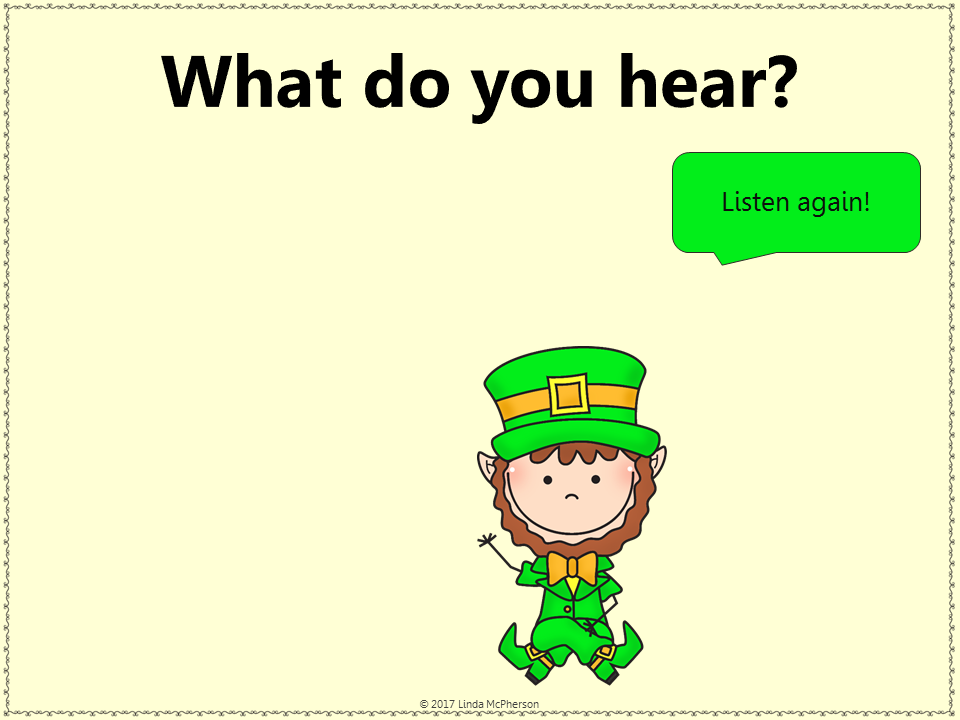 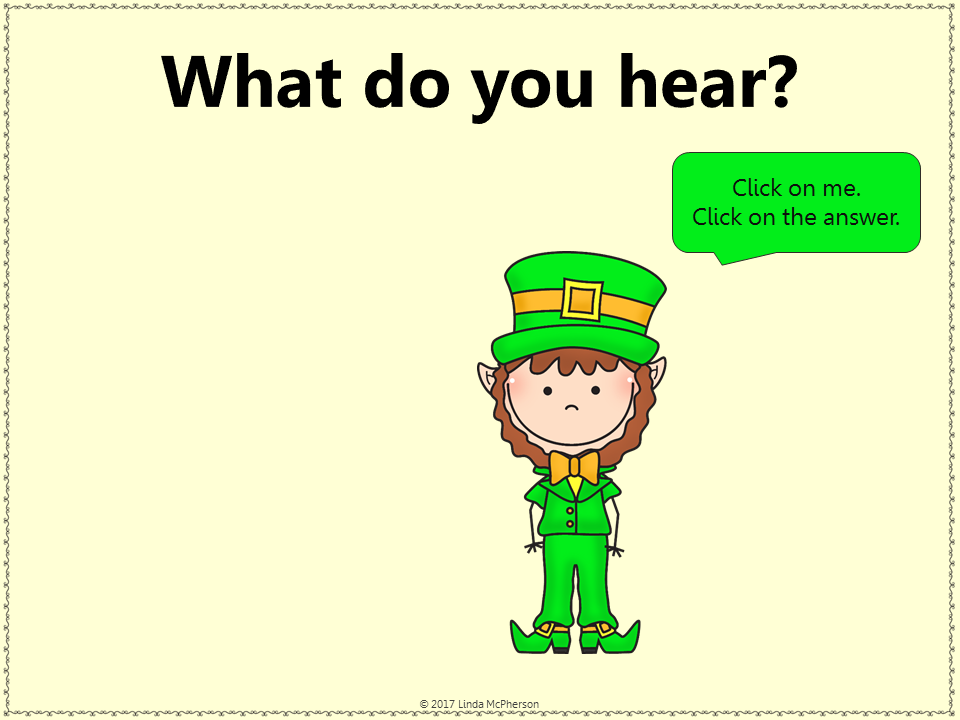 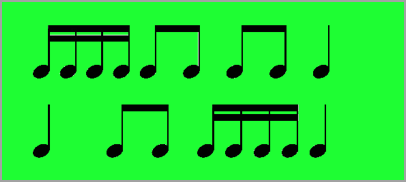 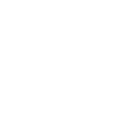 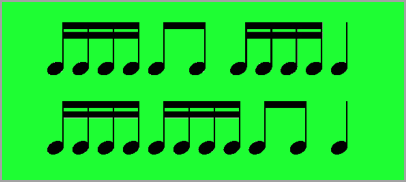 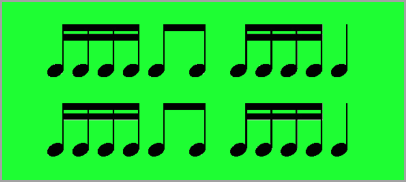 “a purple prickly metallophone meatloaf”
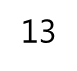 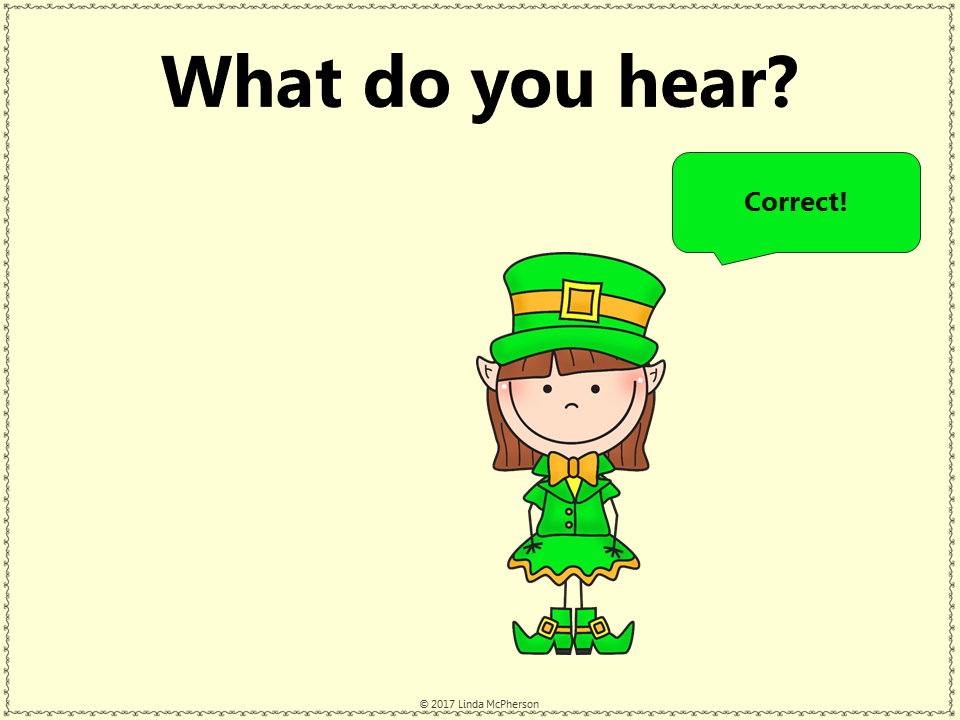 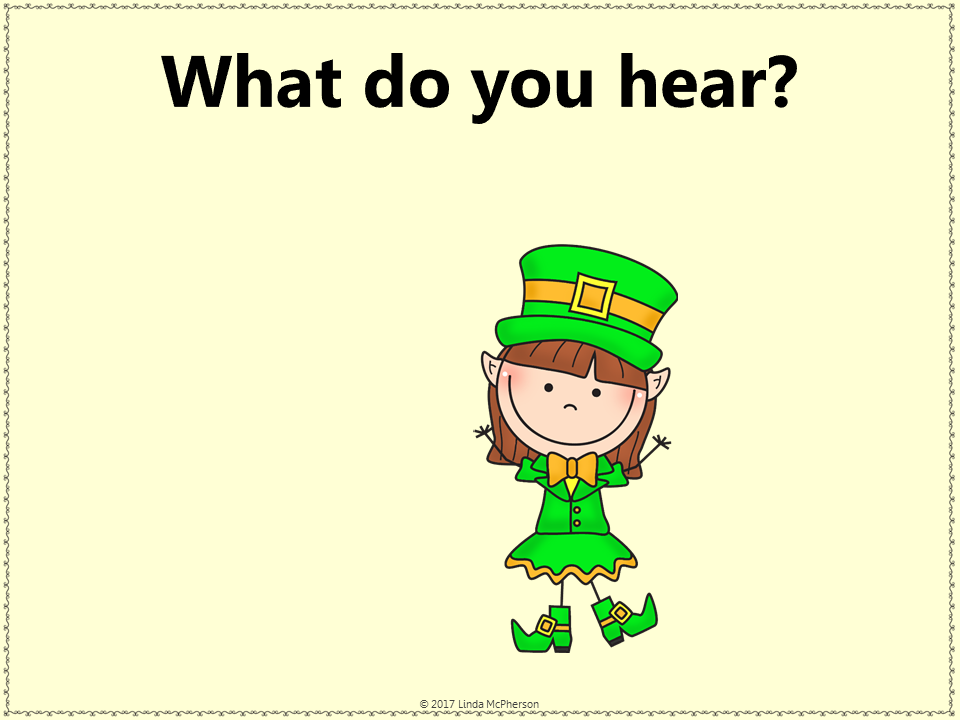 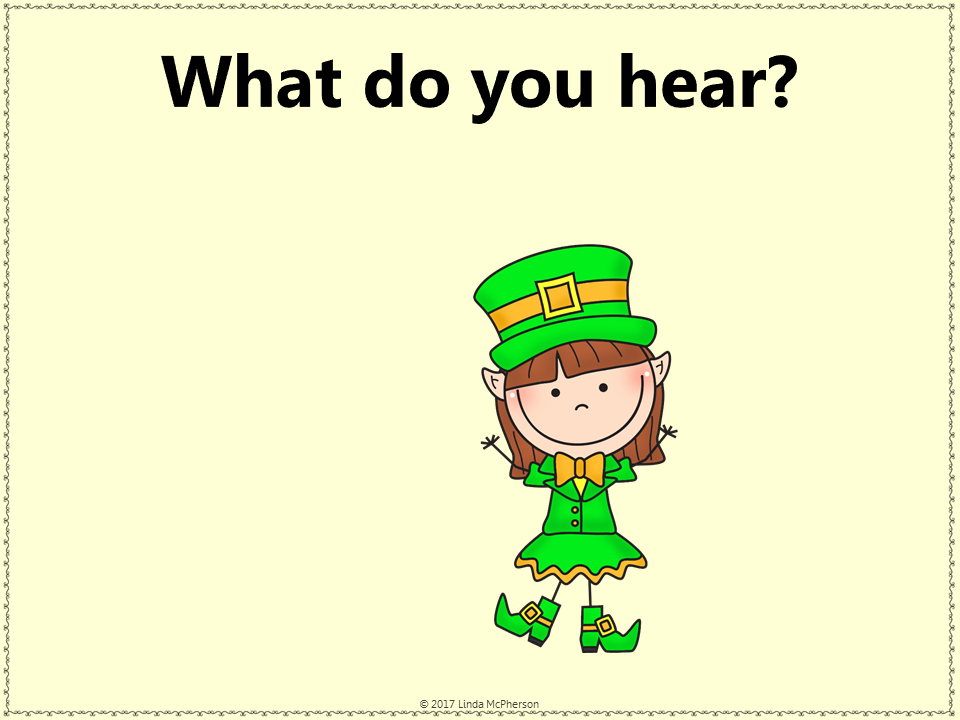 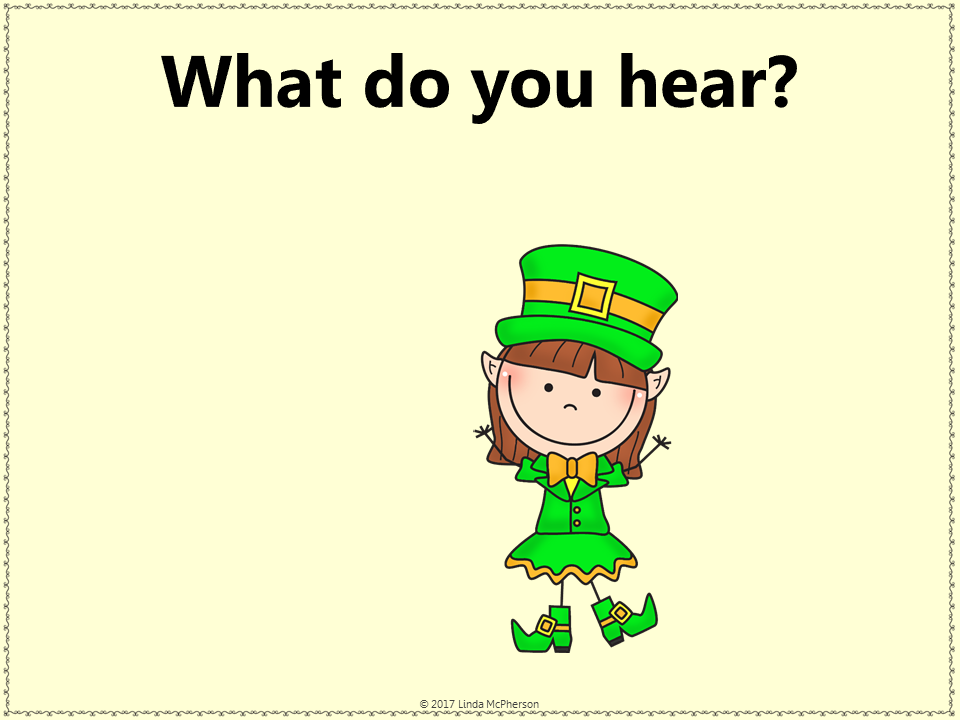 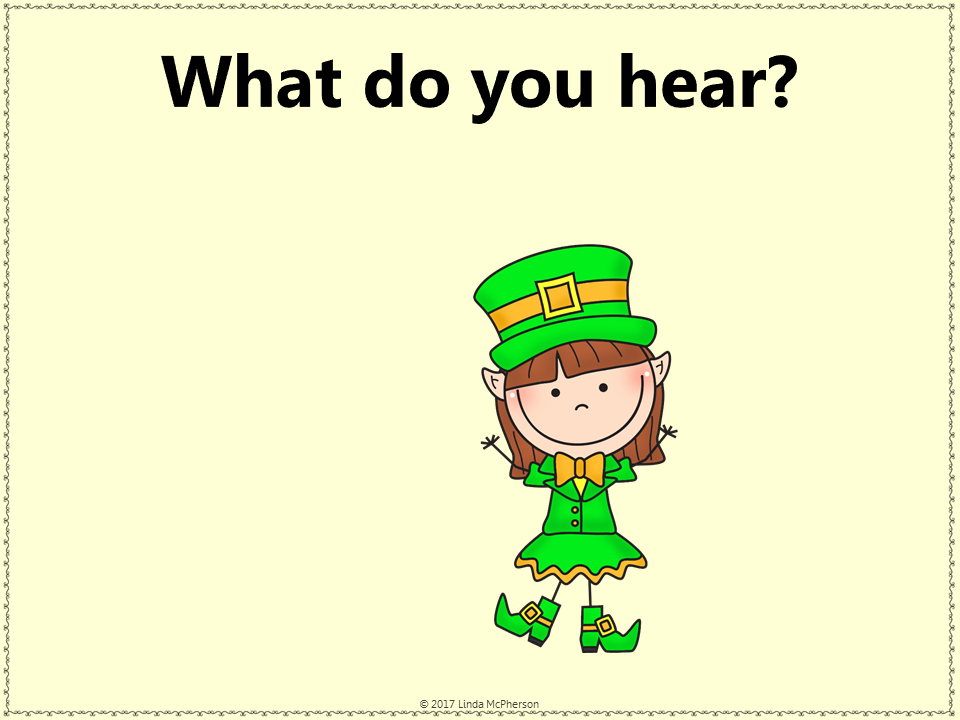 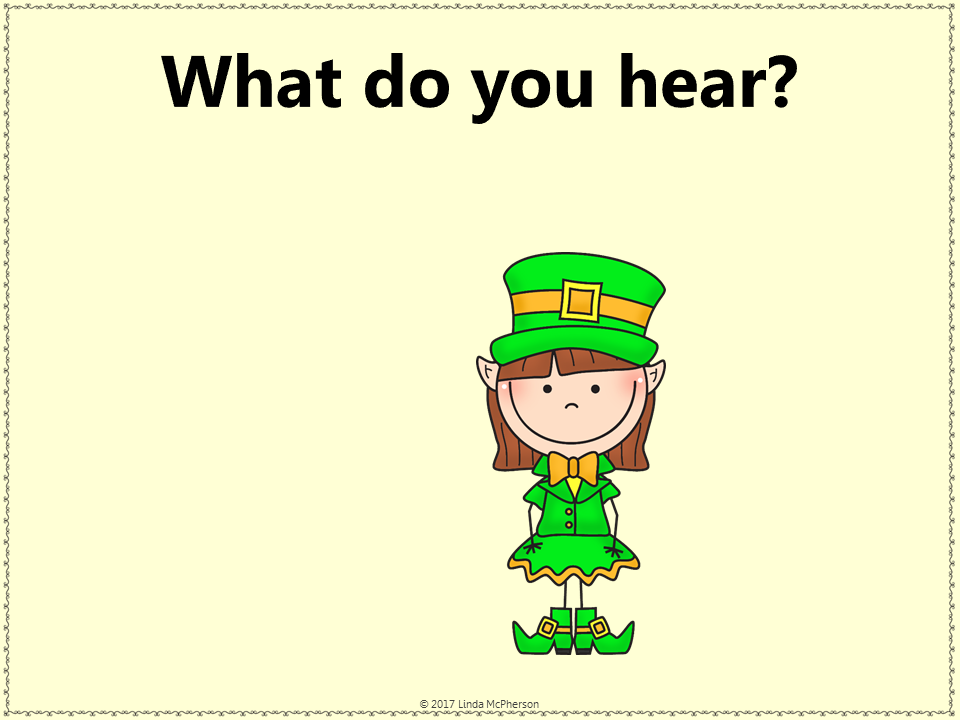 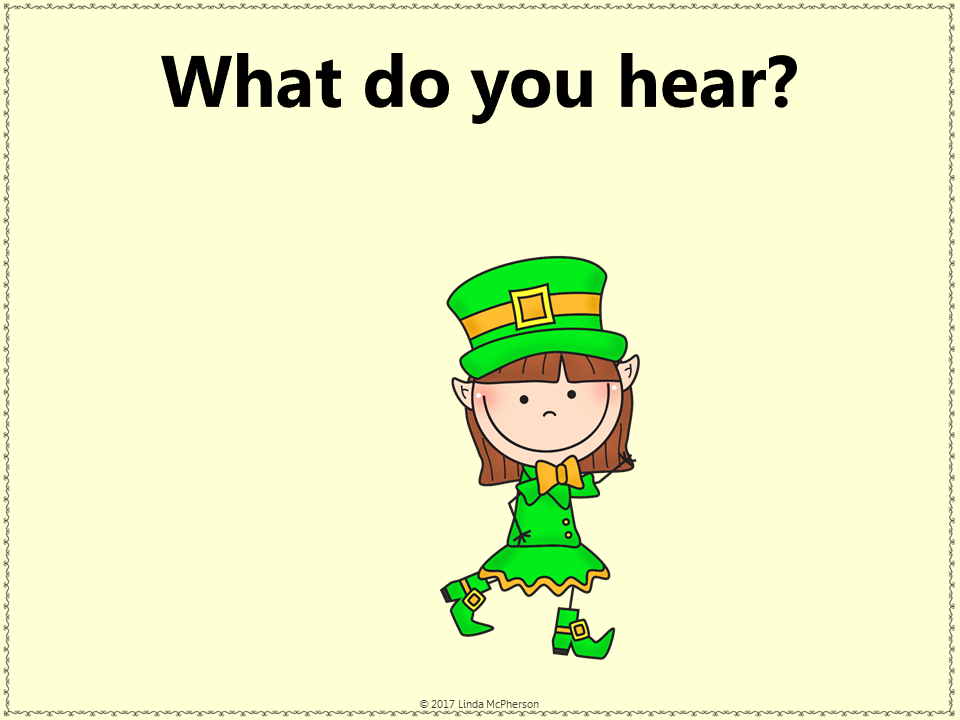 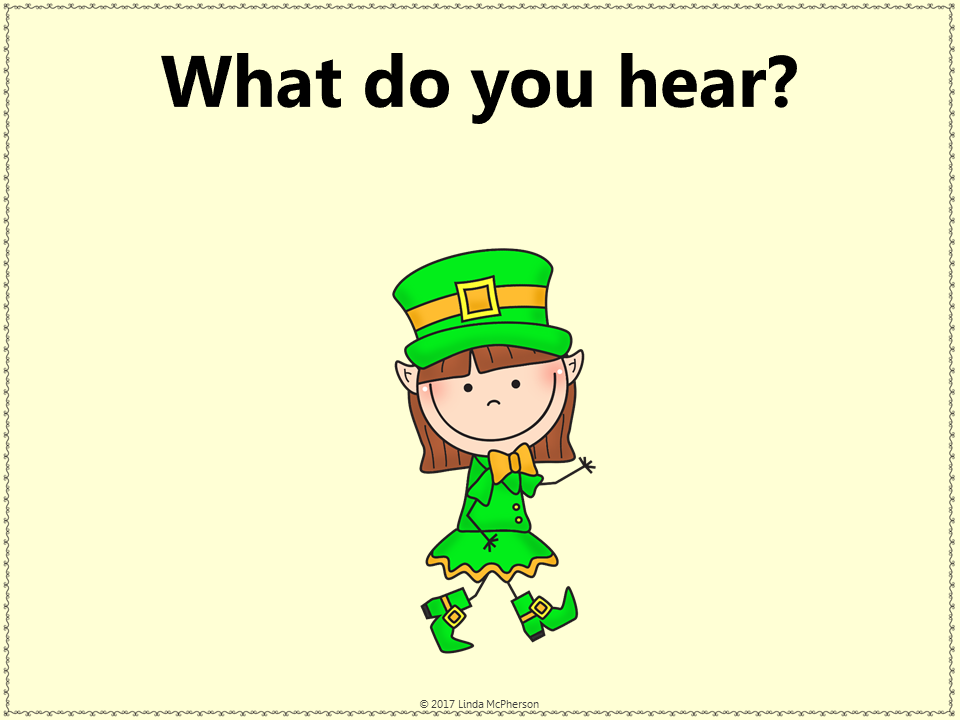 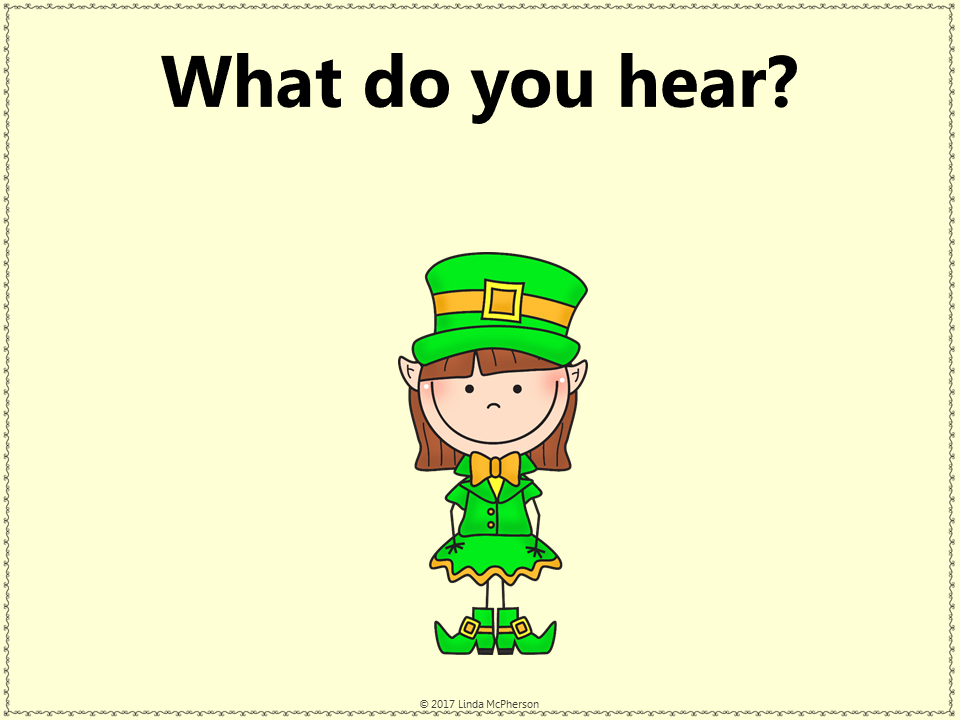 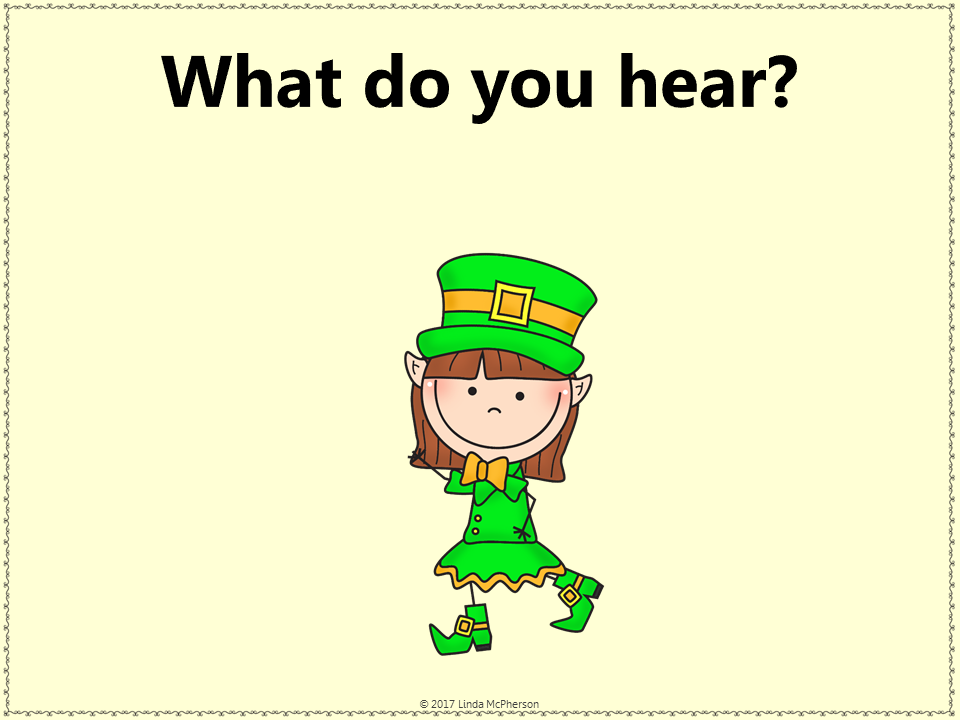 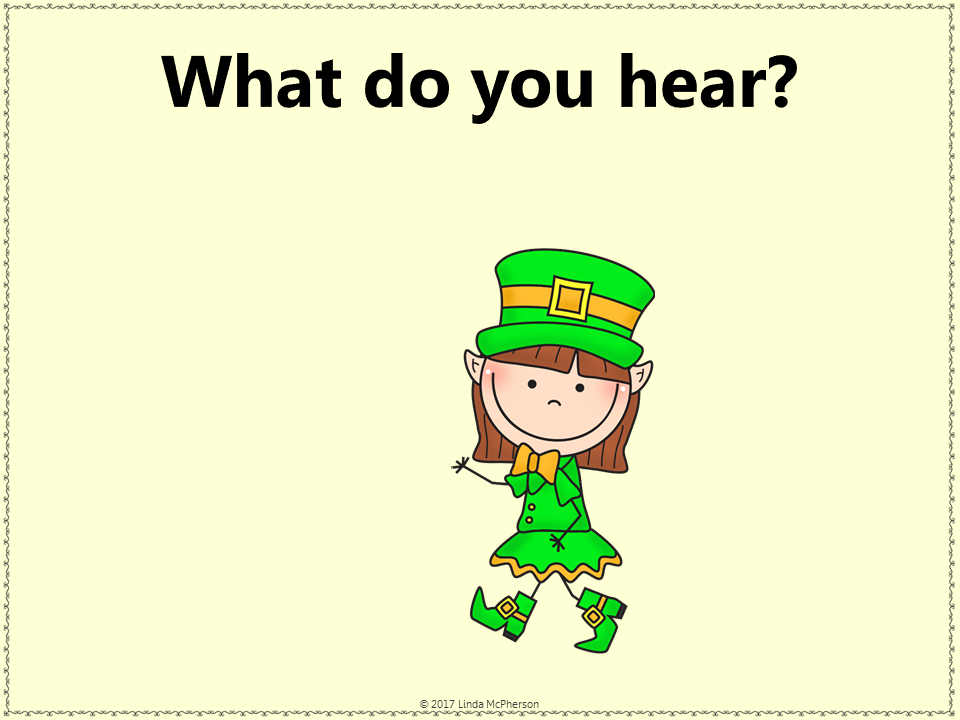 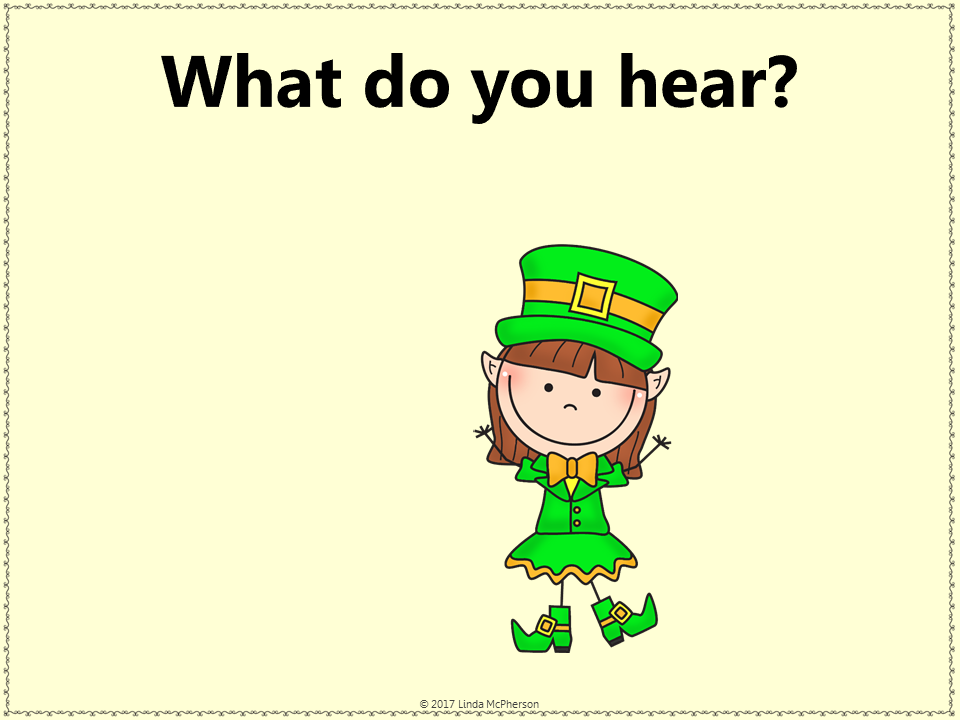 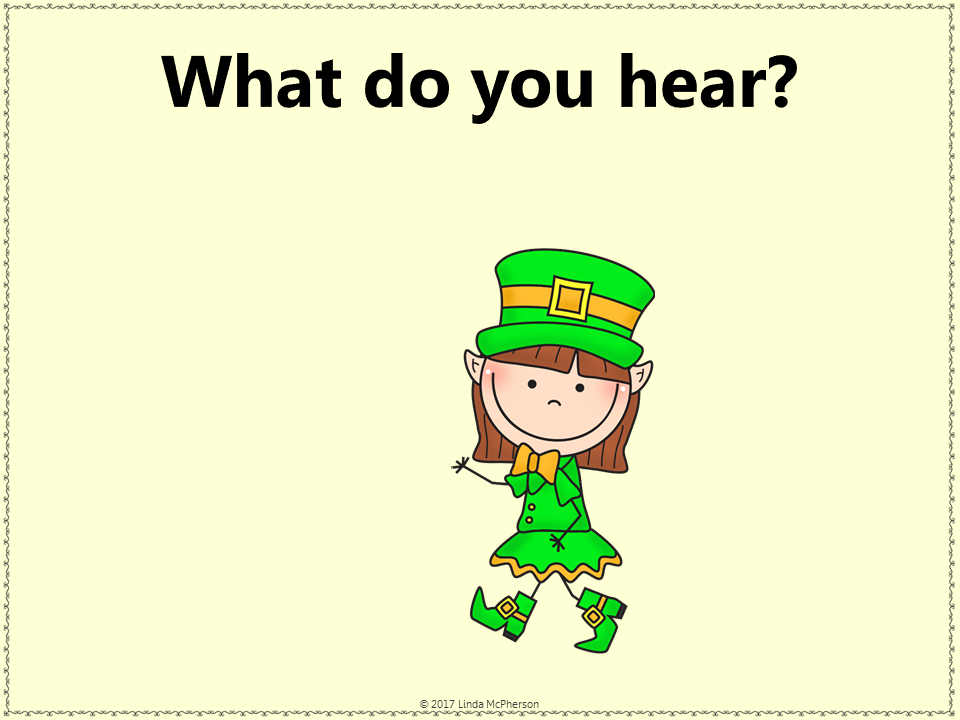 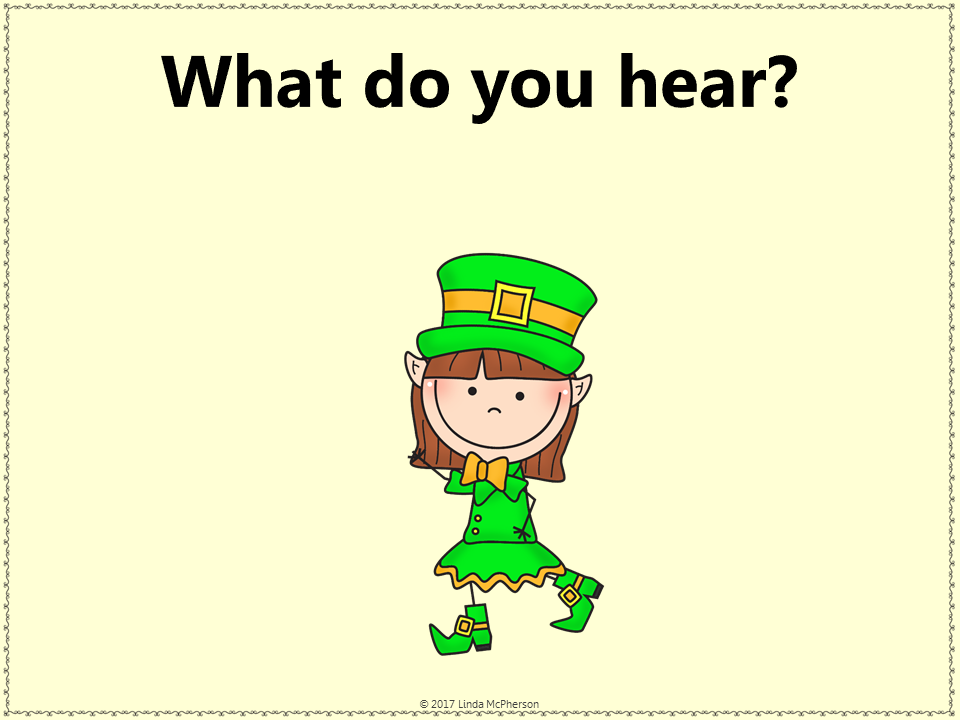 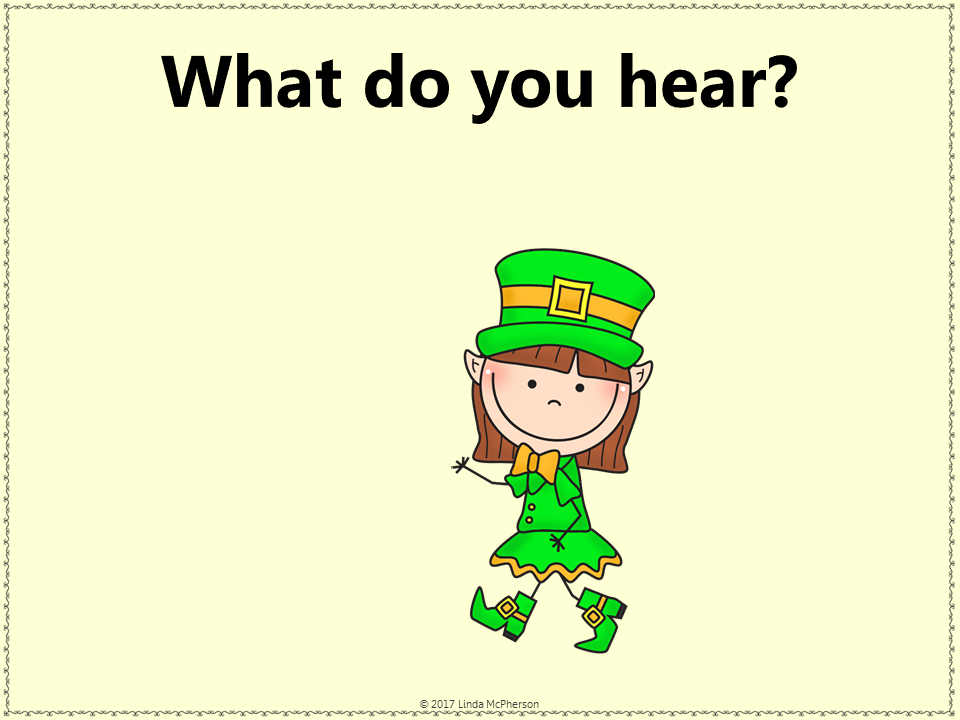 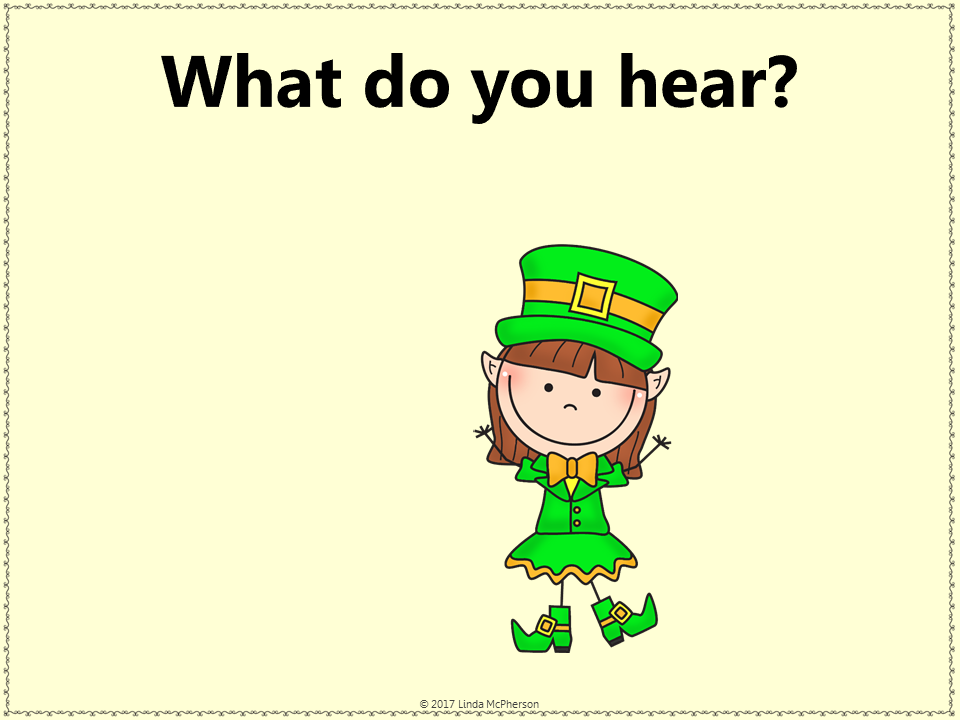 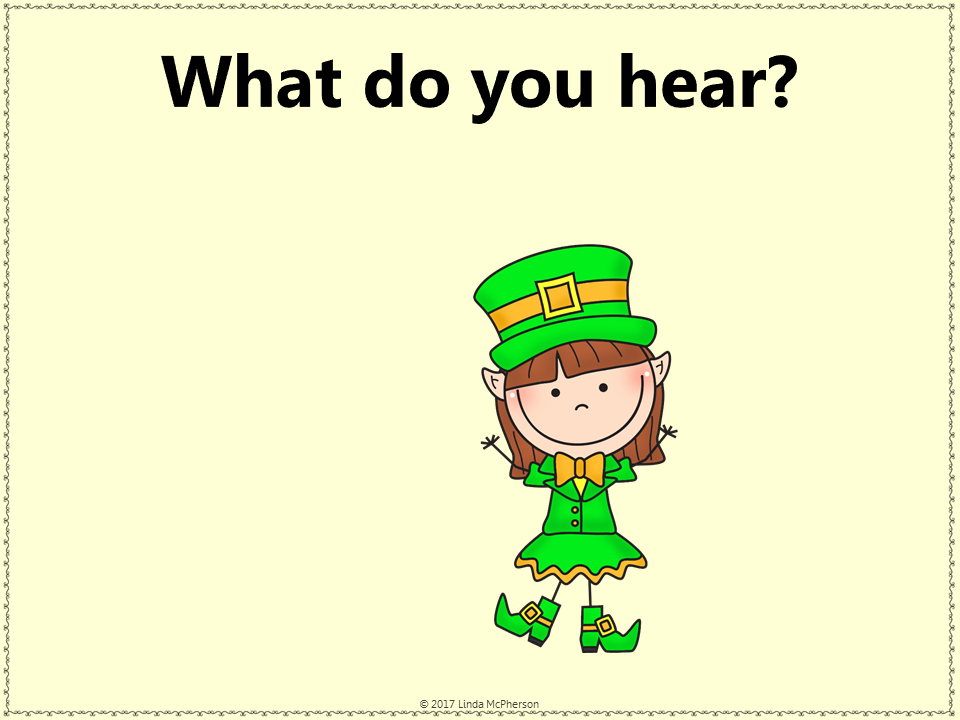 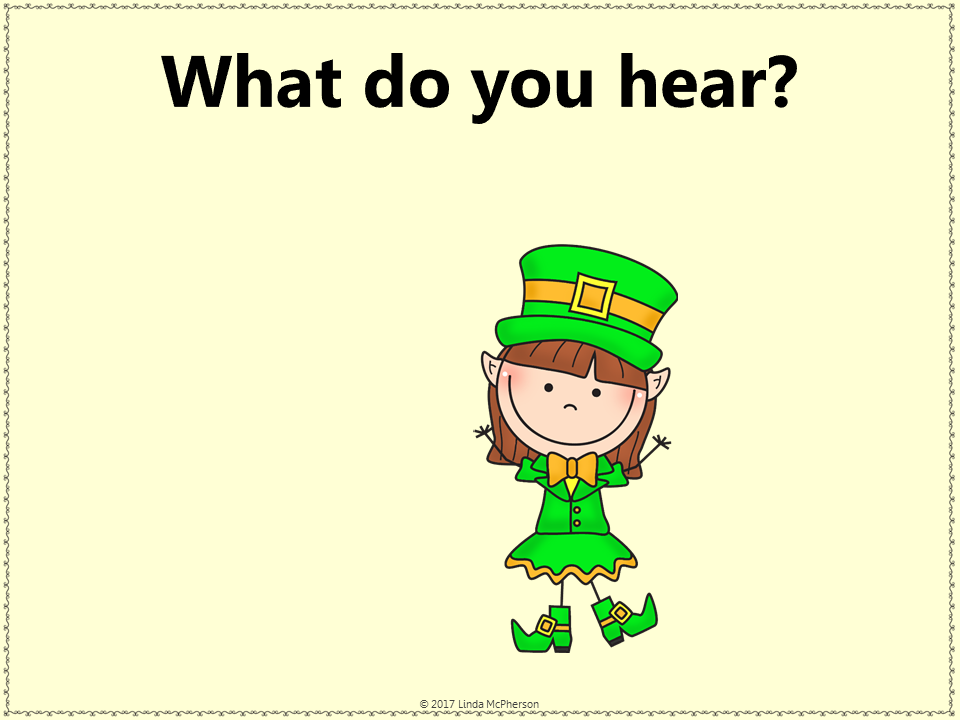 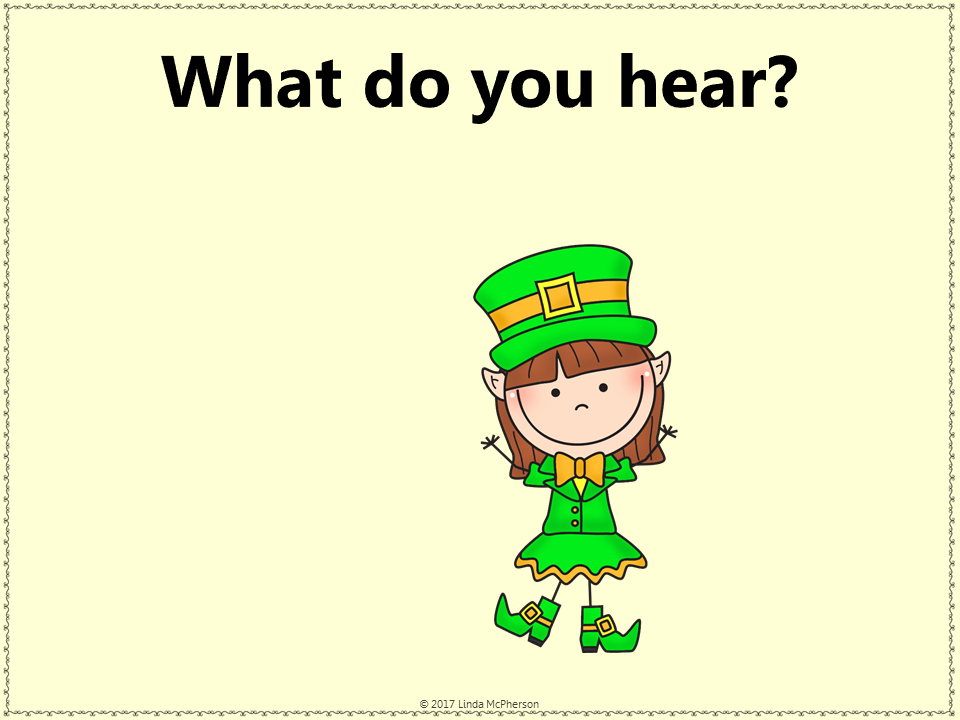 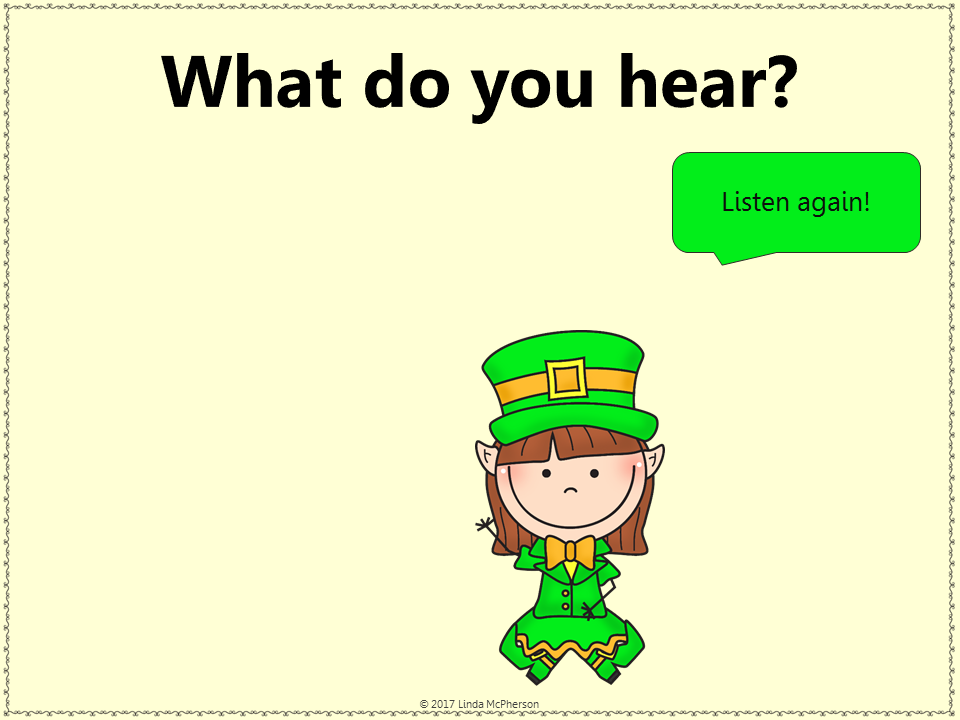 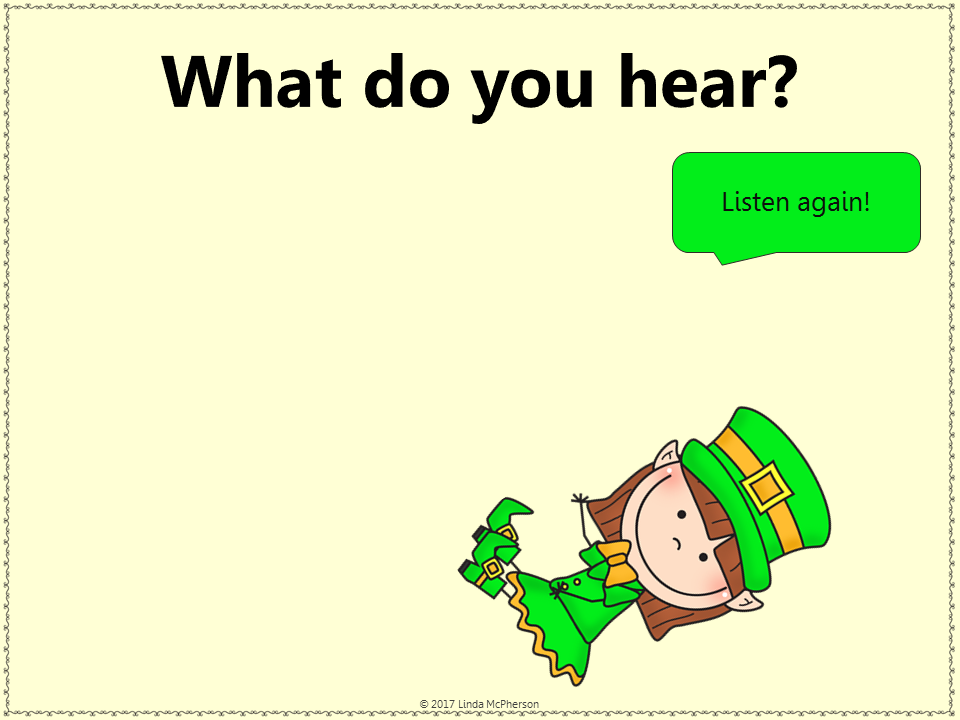 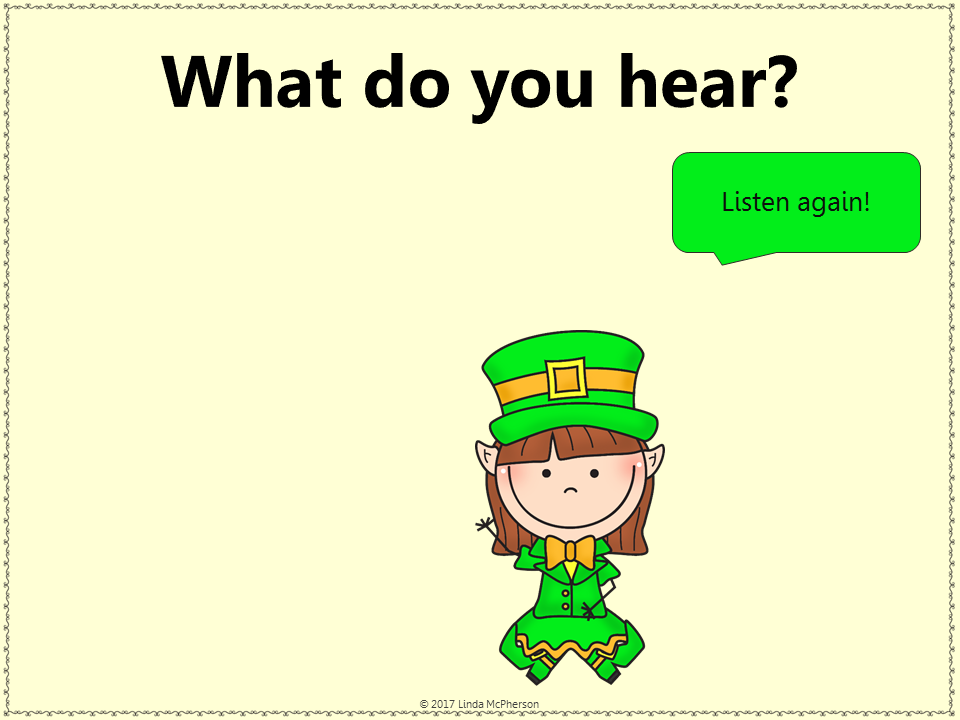 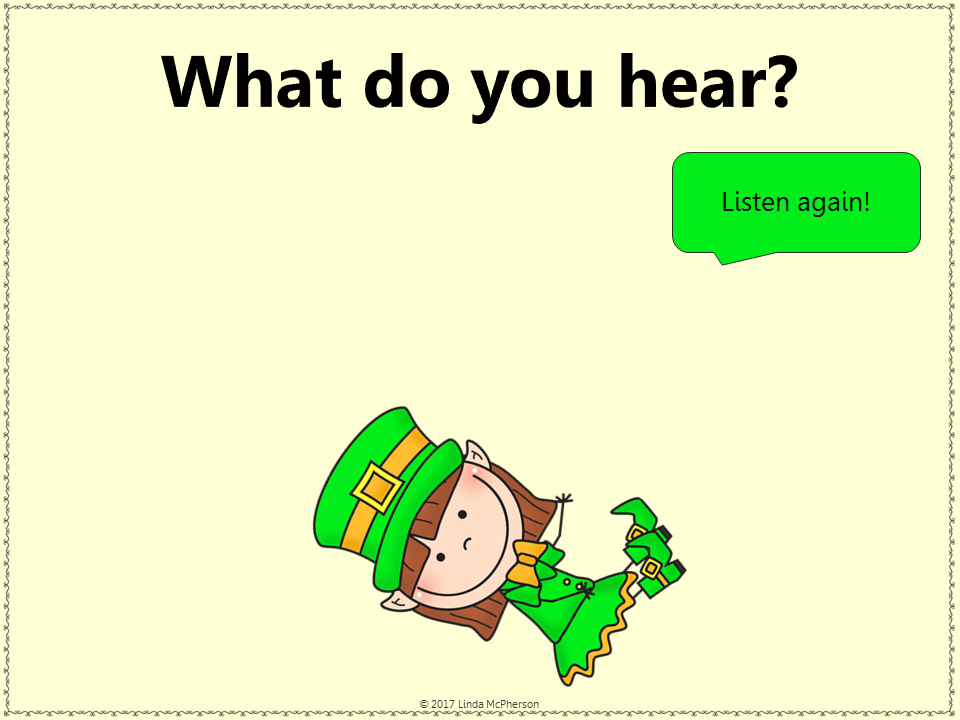 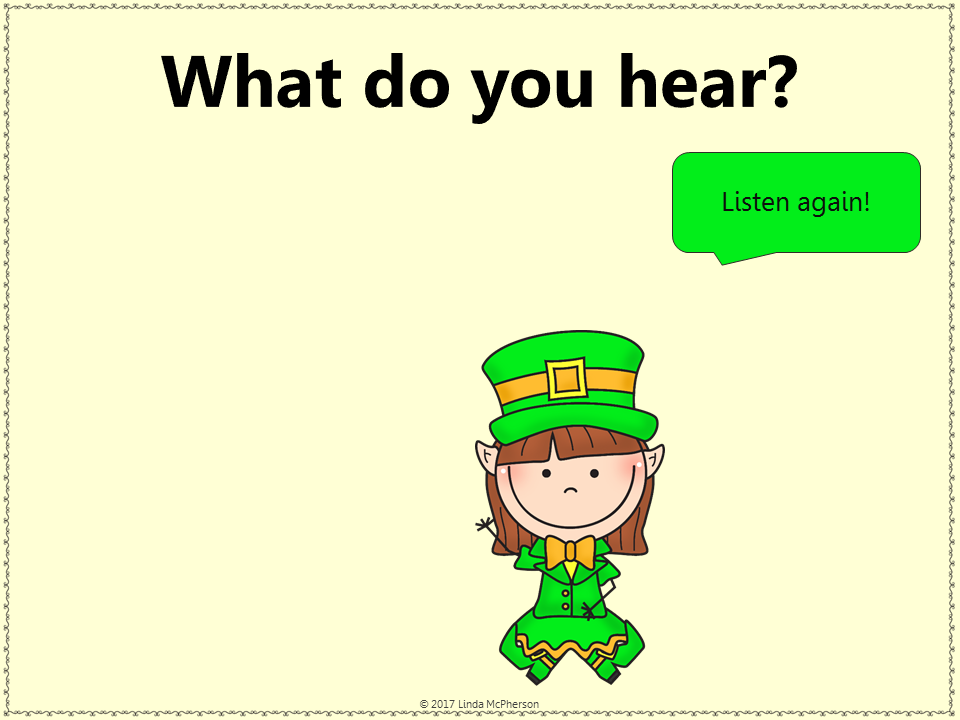 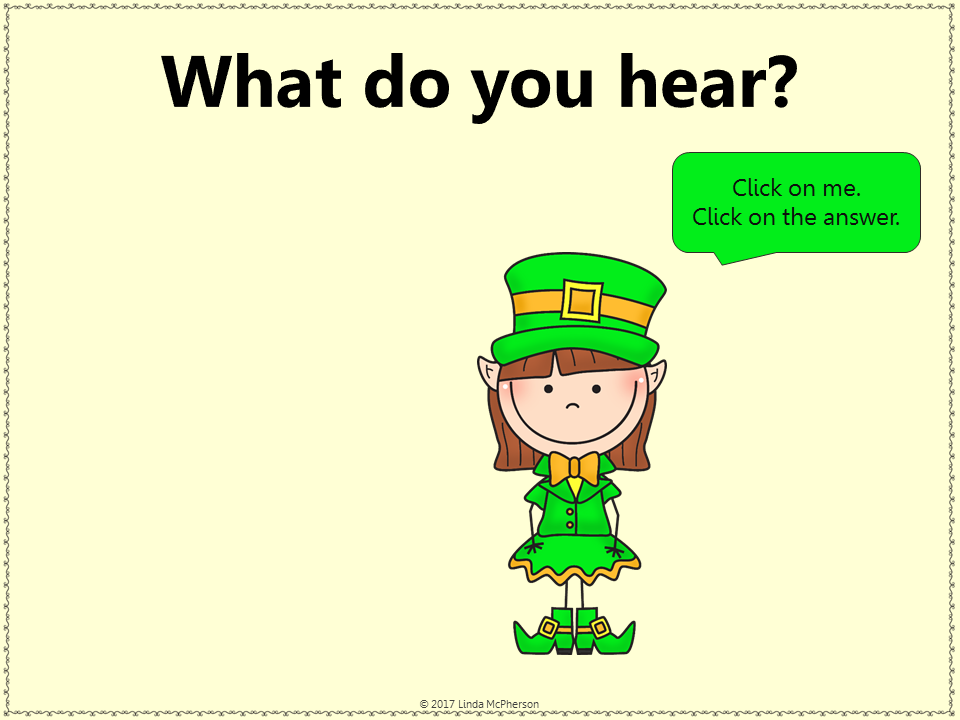 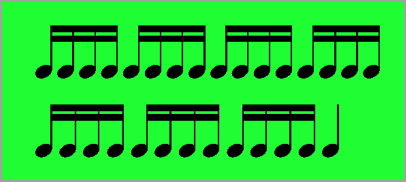 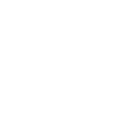 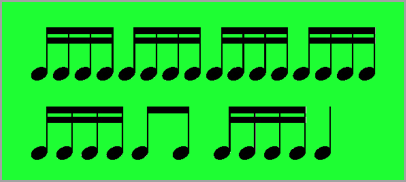 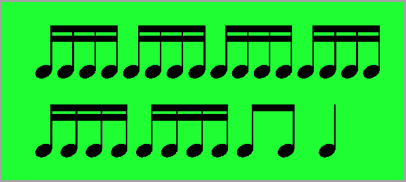 “a purple prickly metallophone meatloaf”
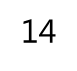 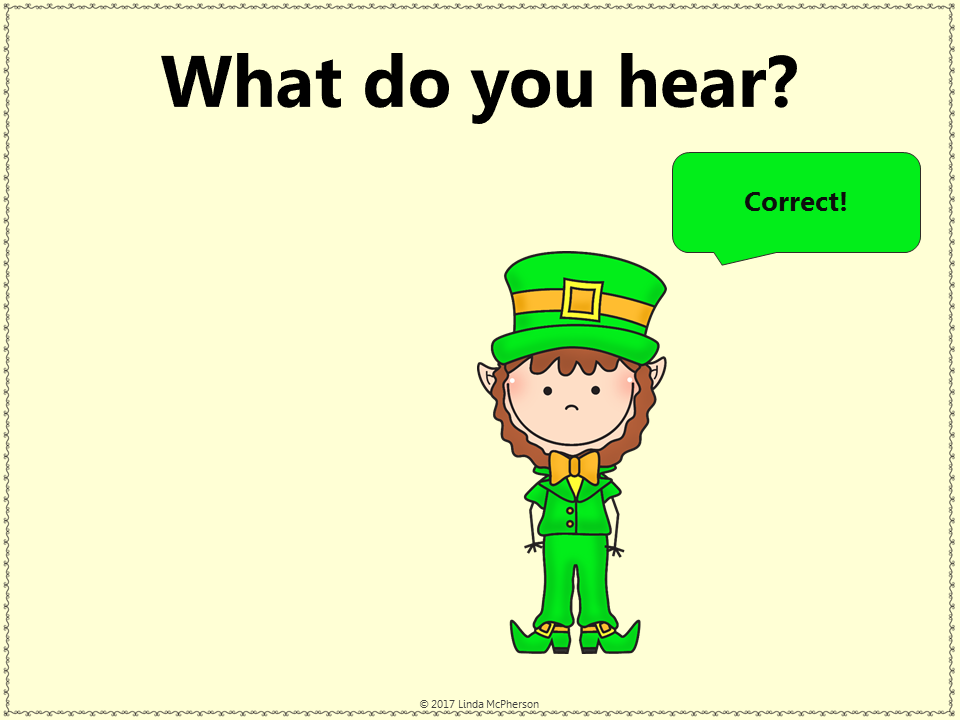 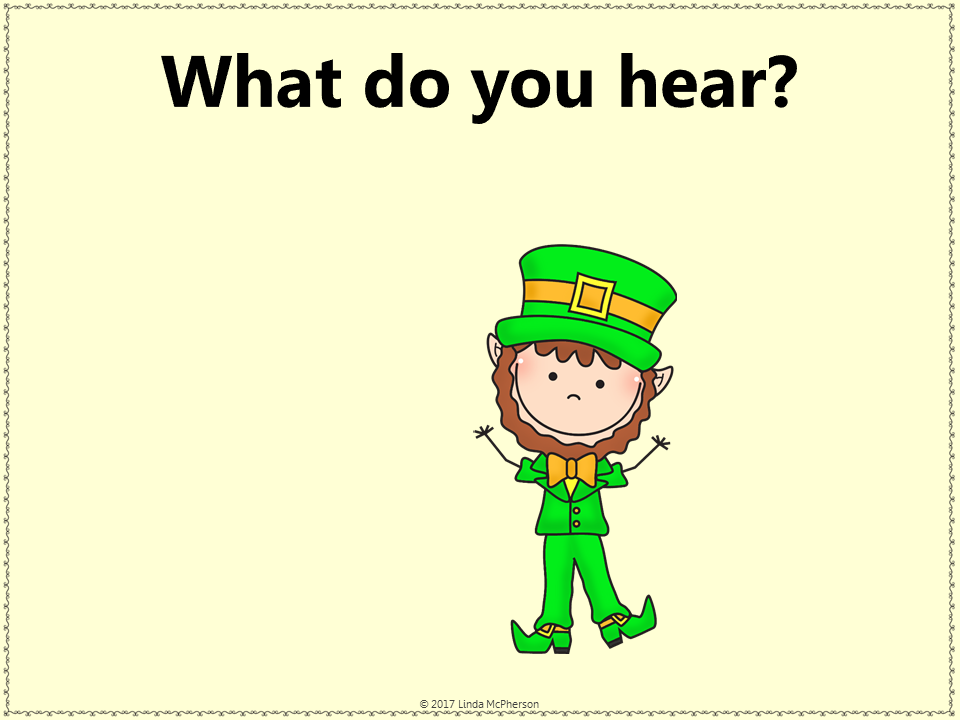 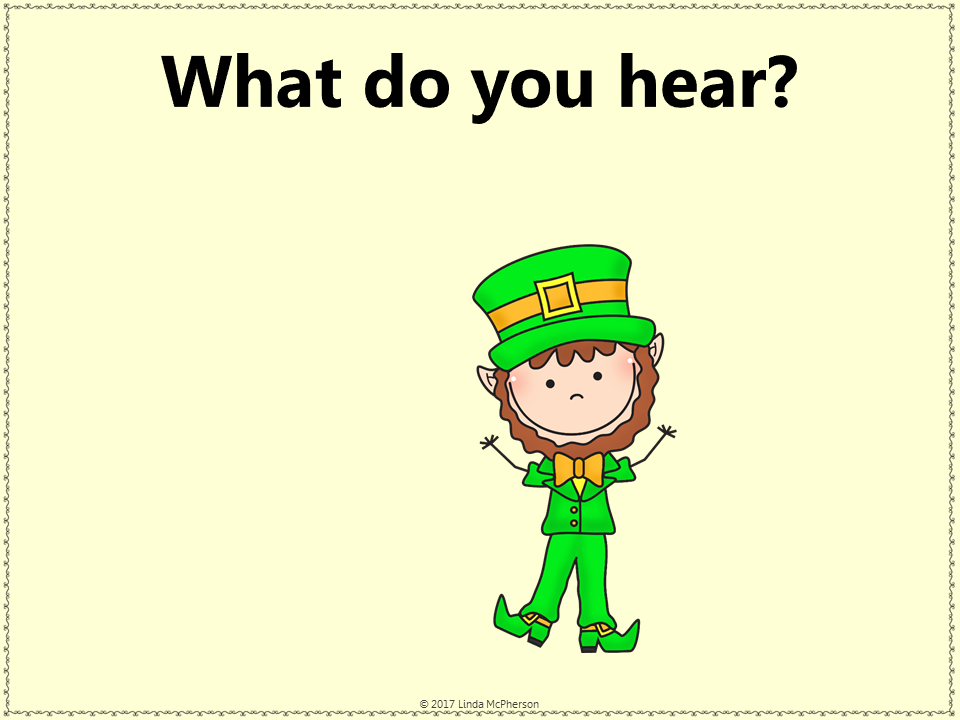 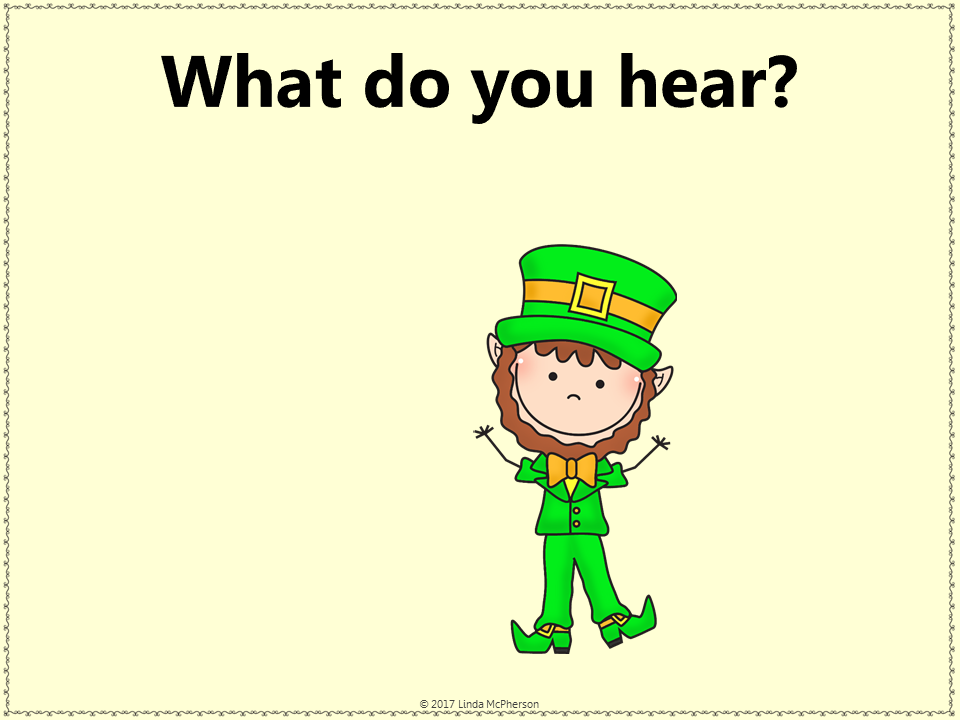 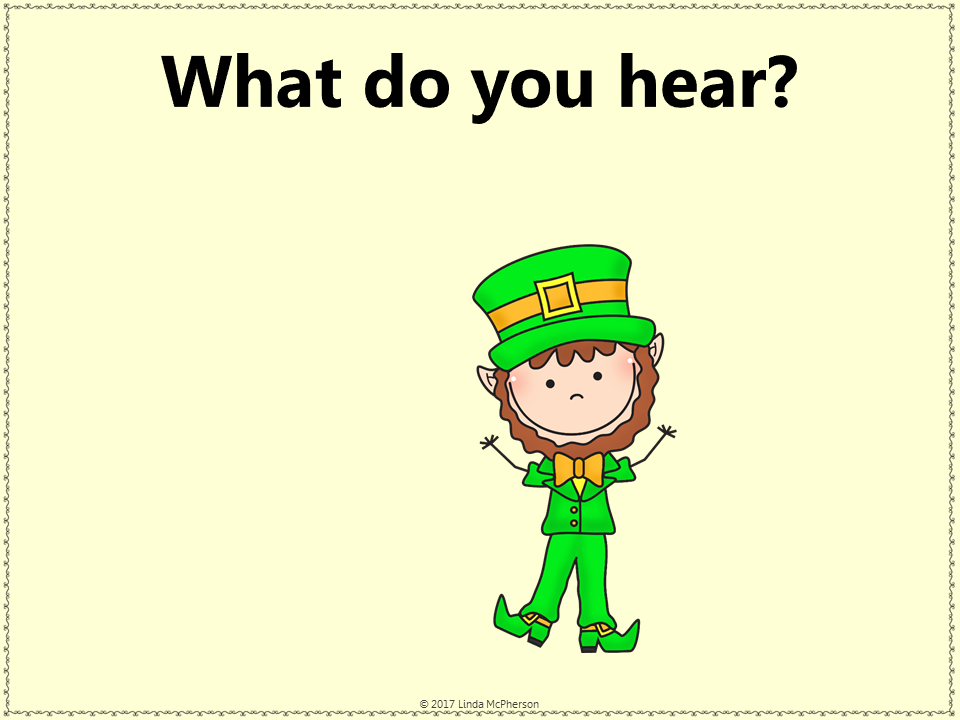 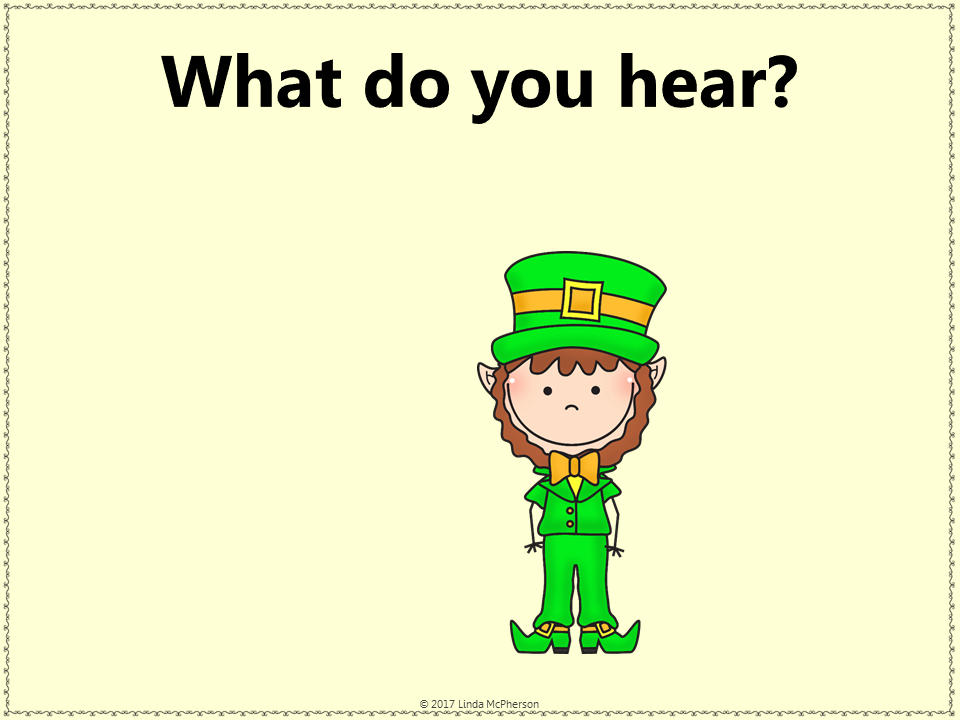 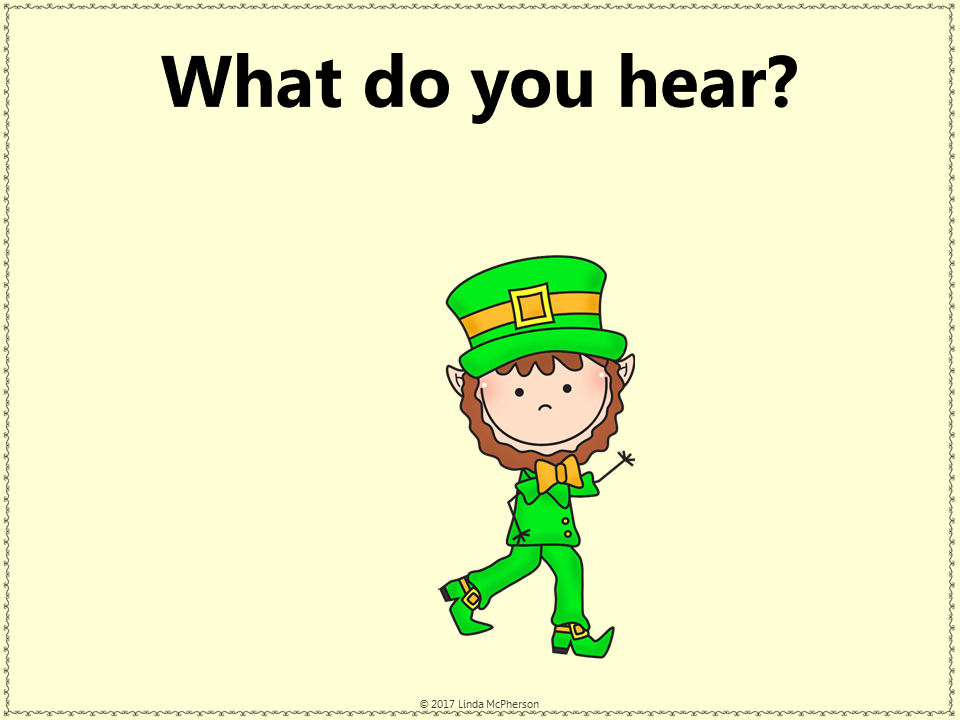 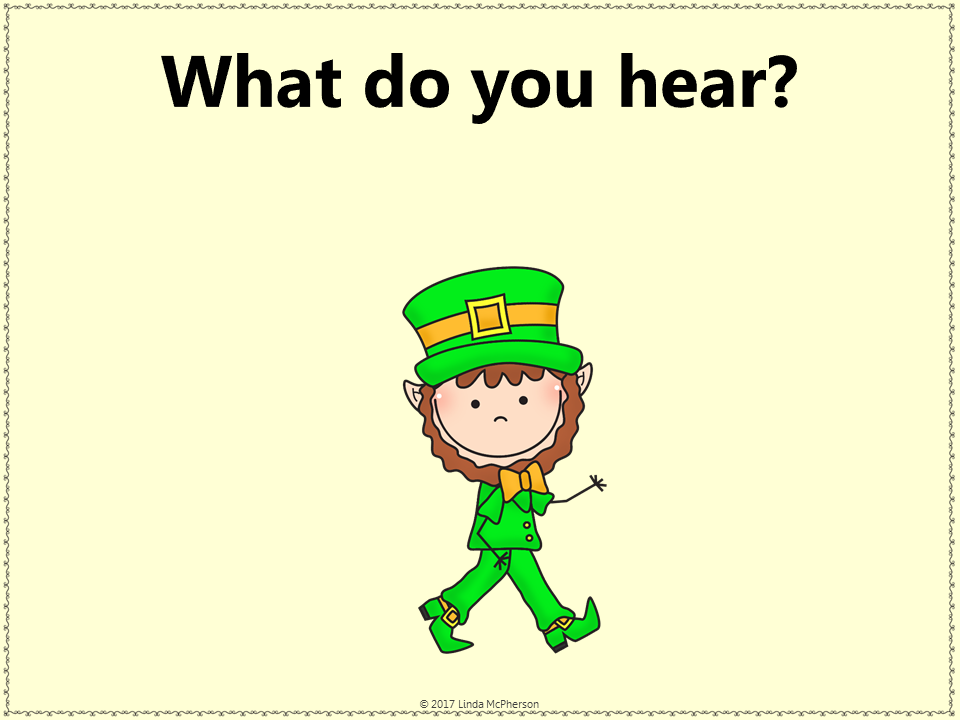 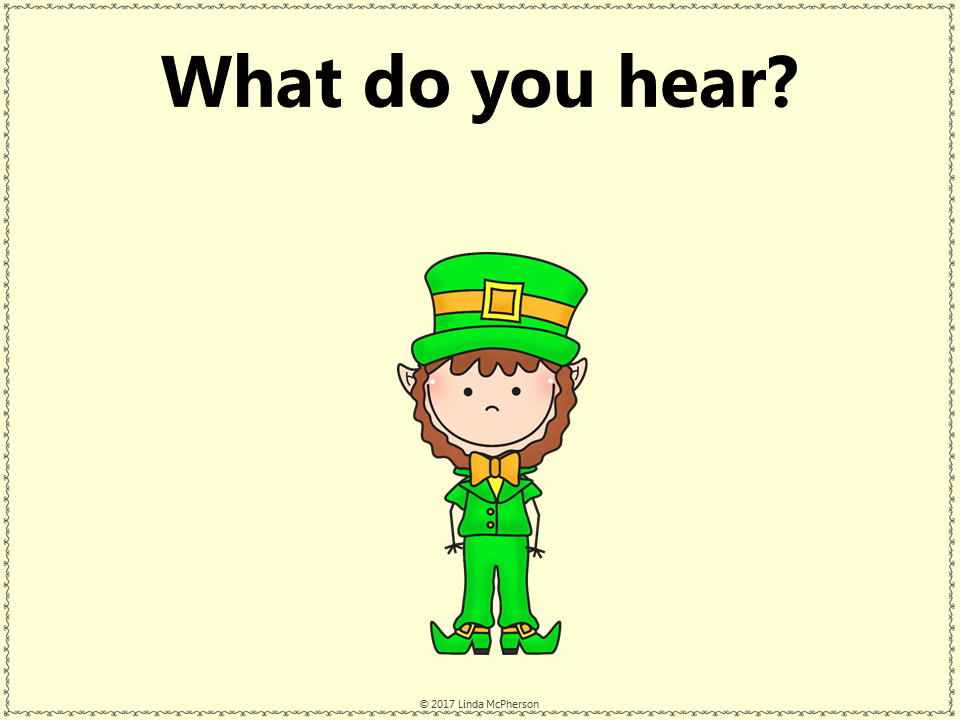 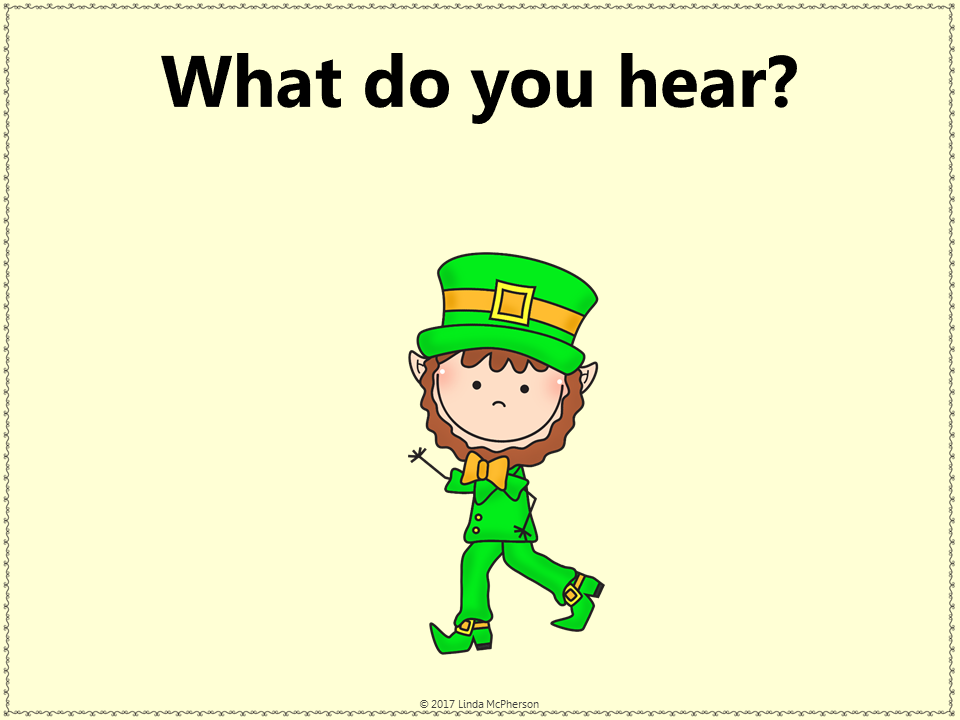 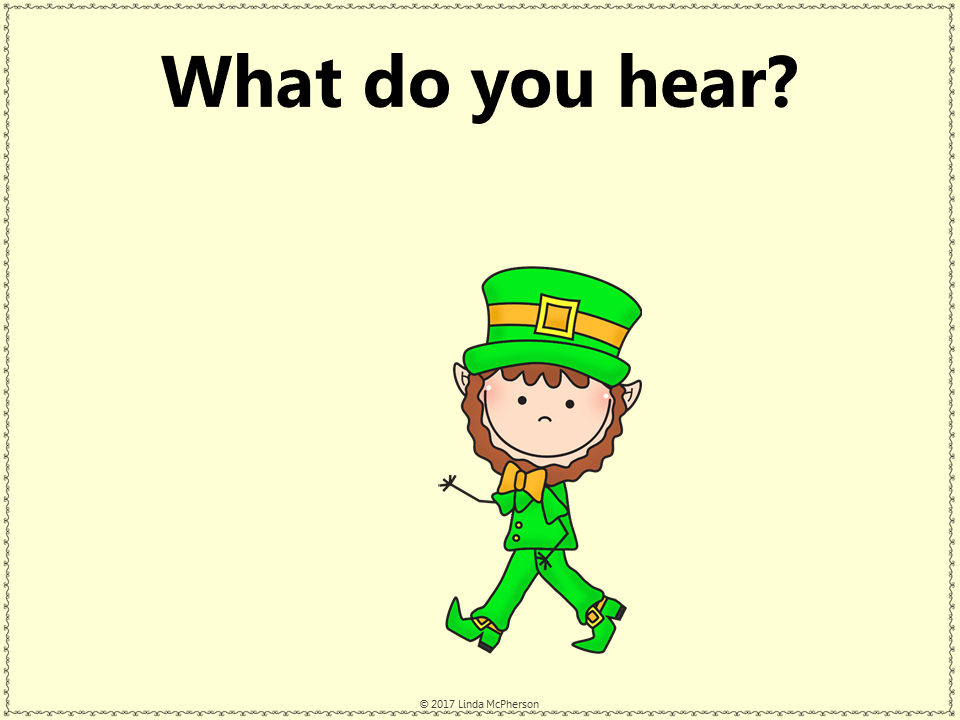 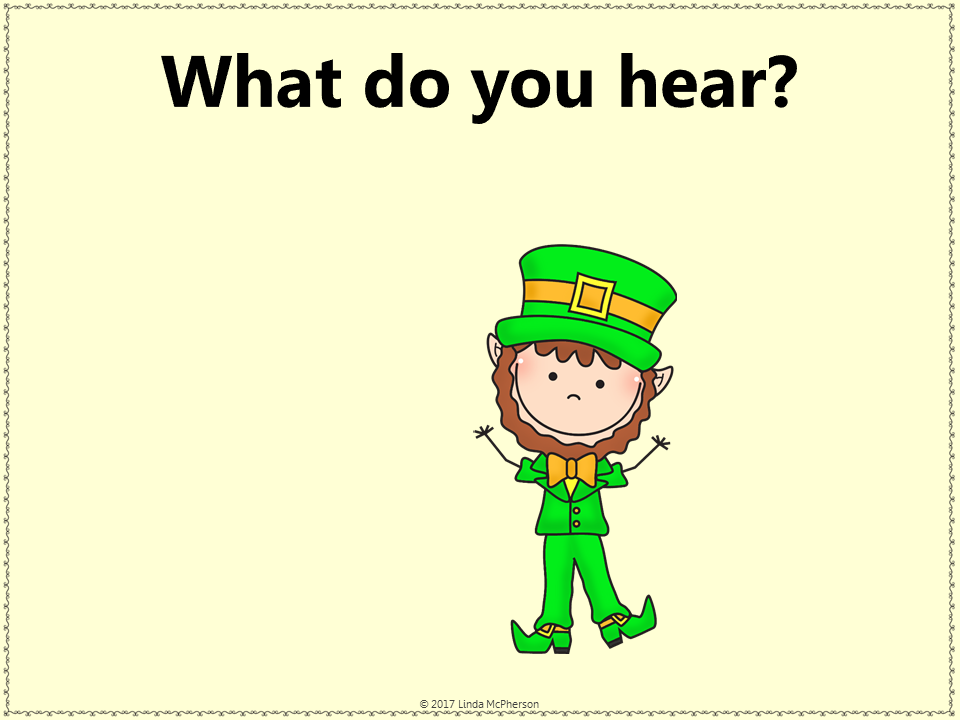 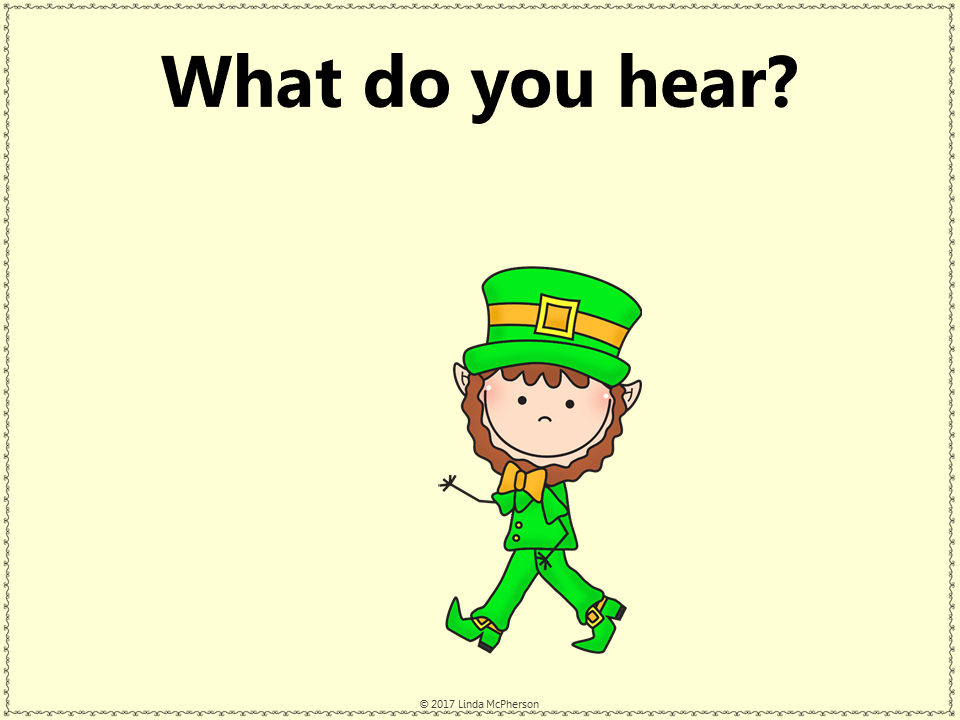 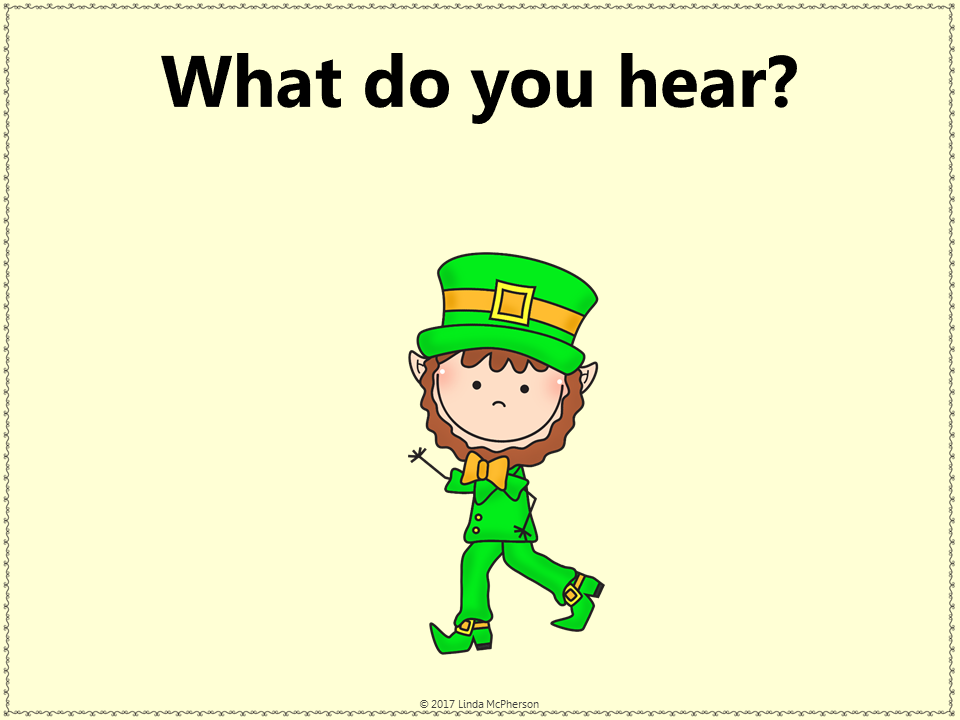 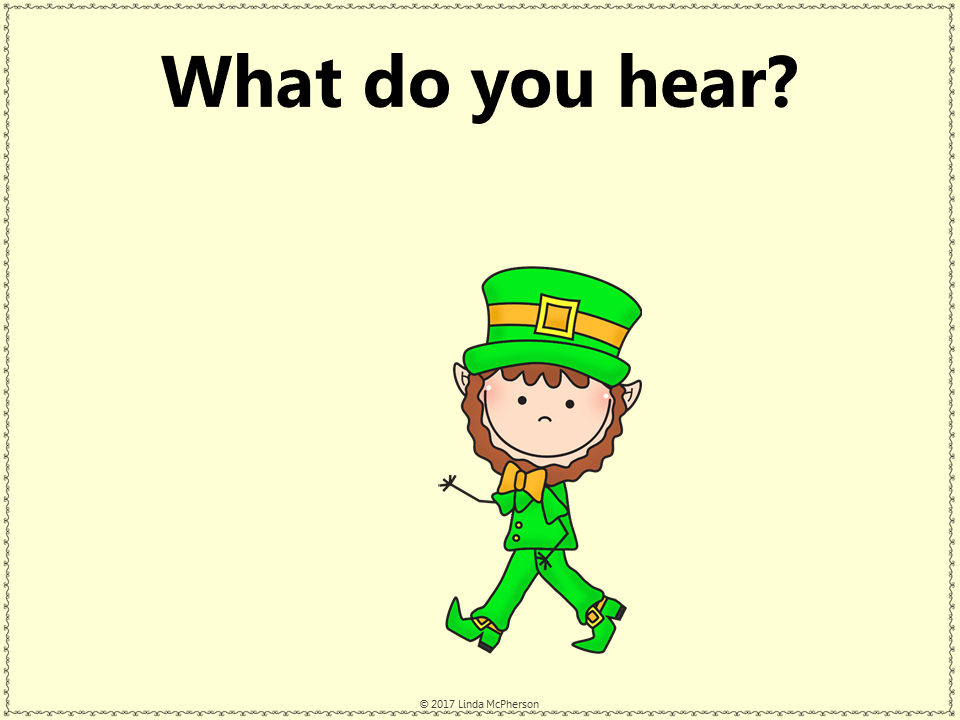 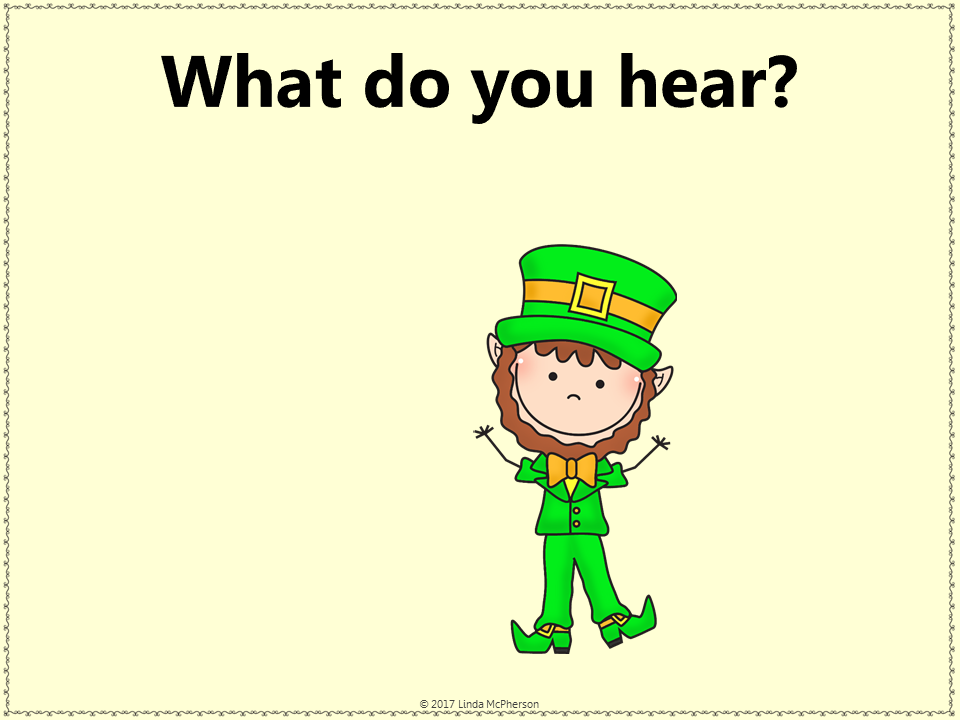 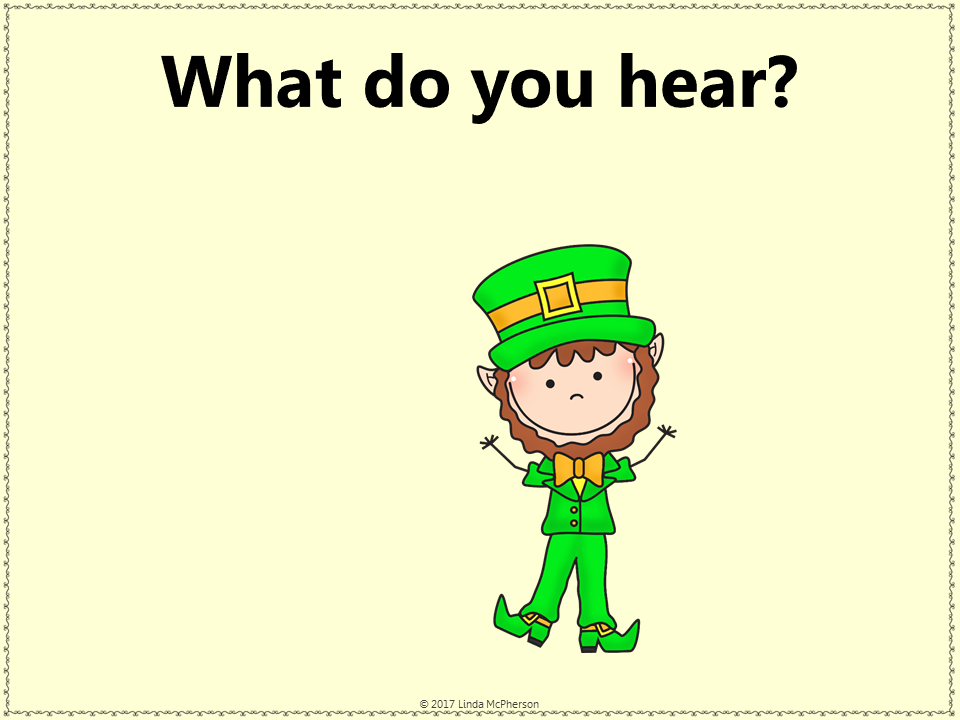 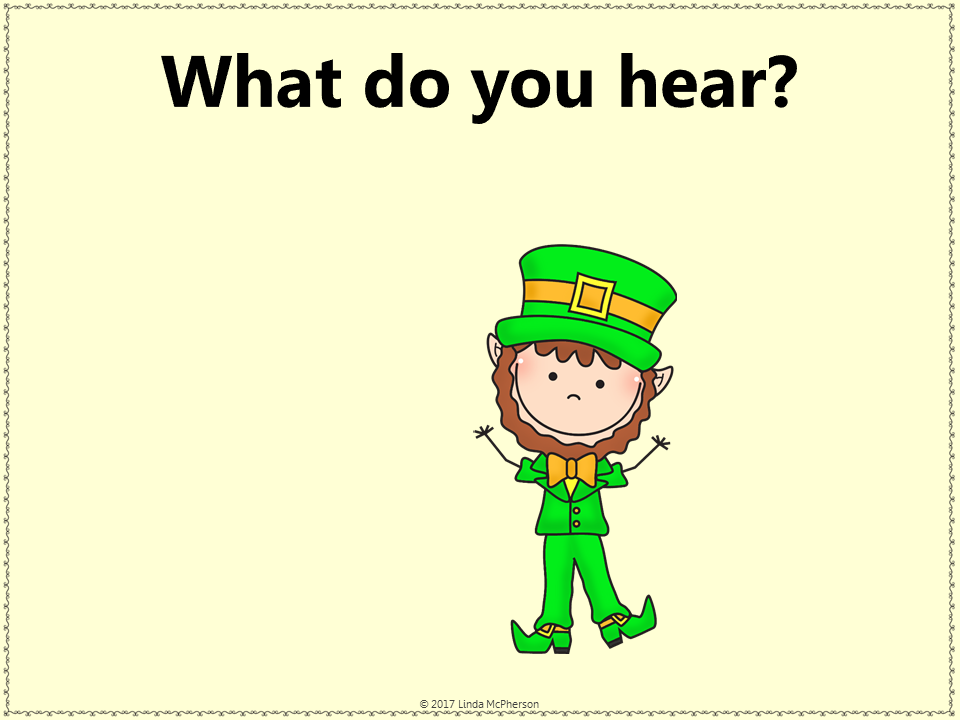 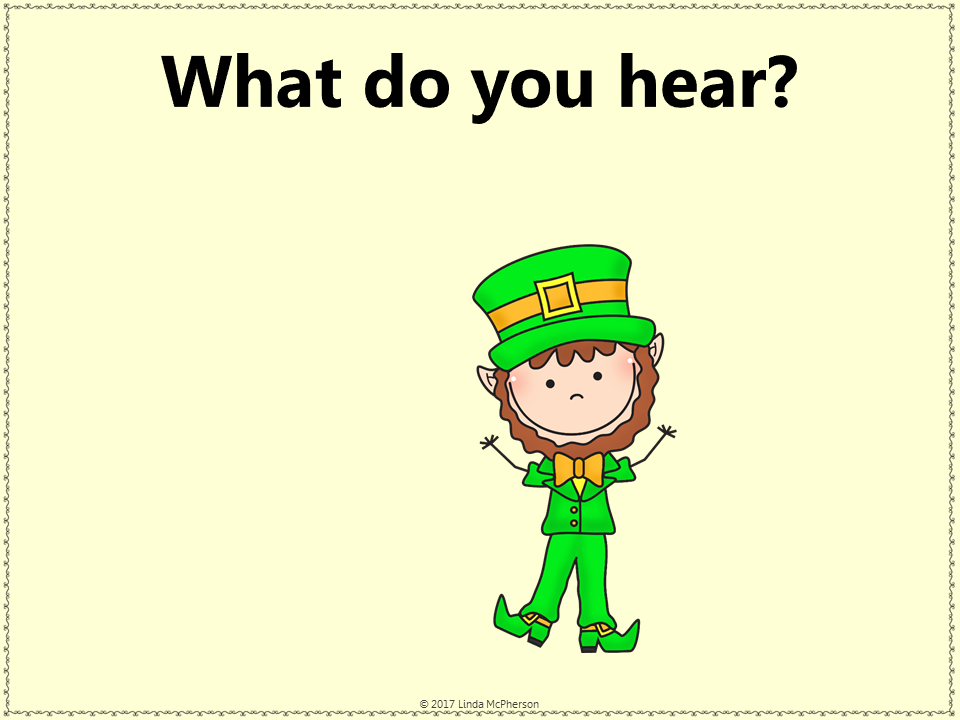 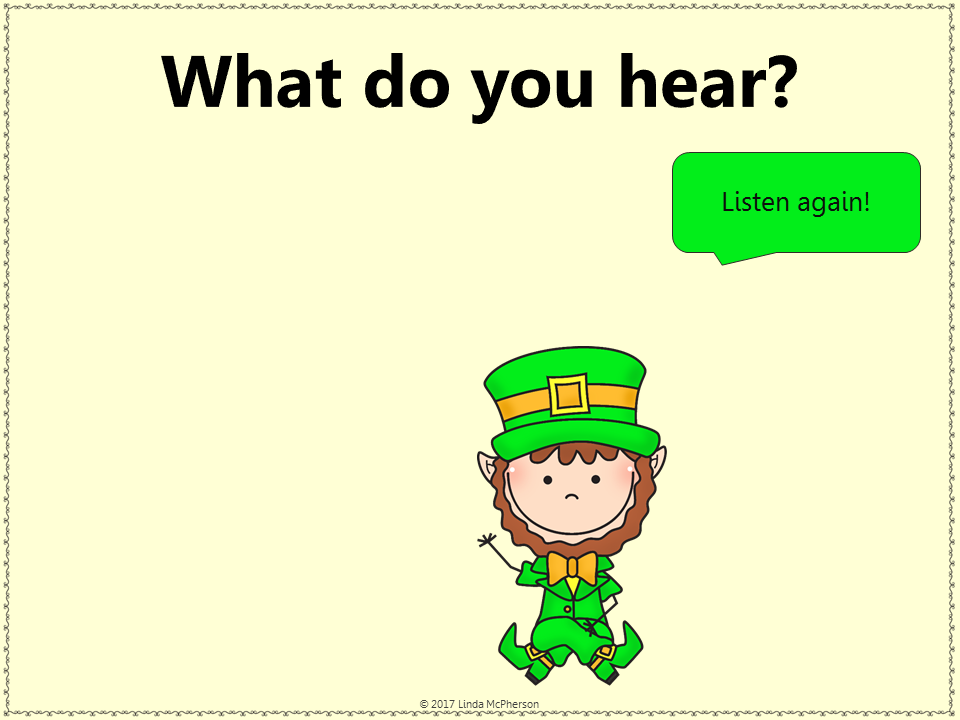 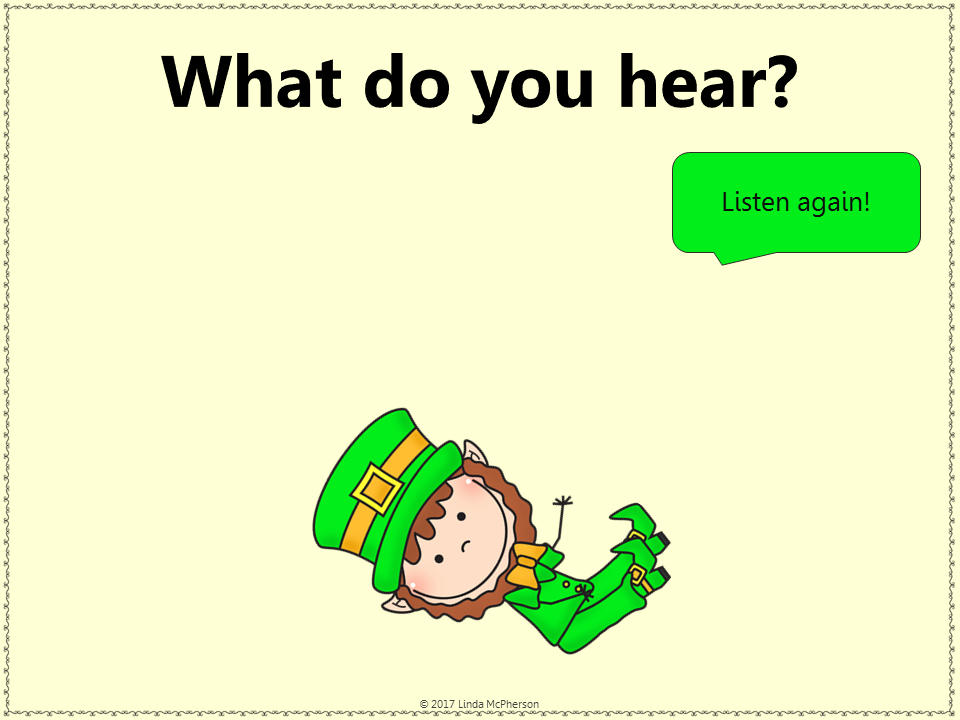 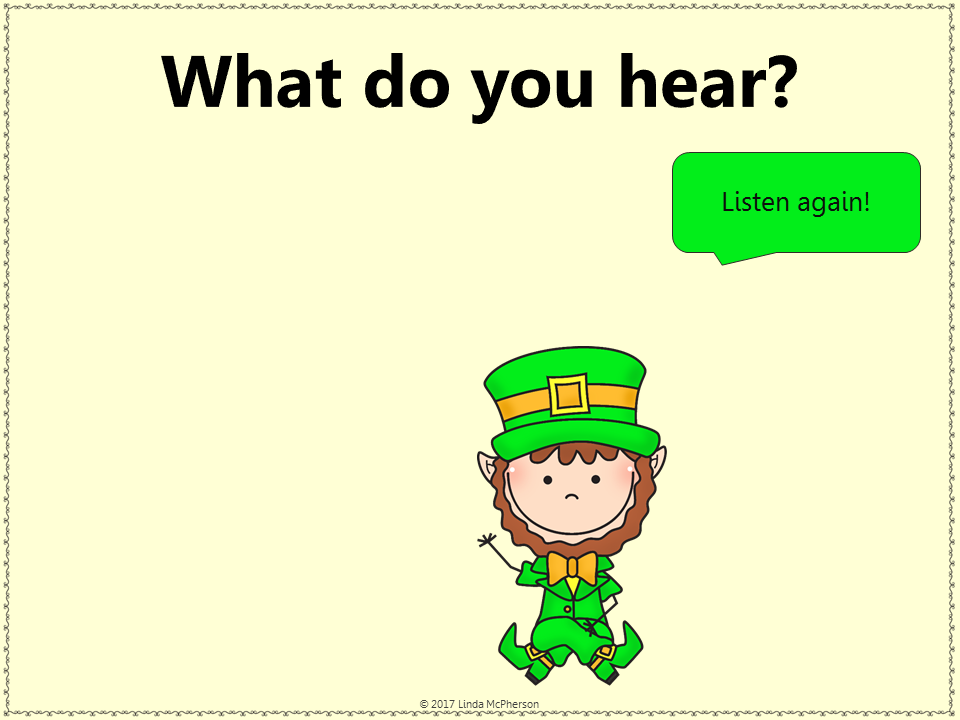 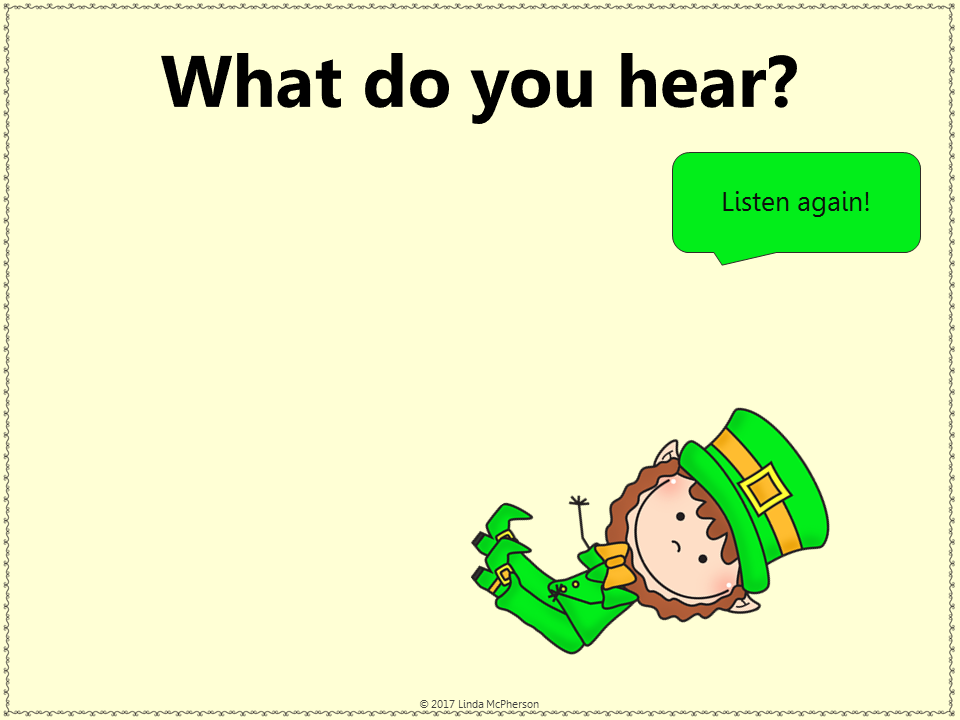 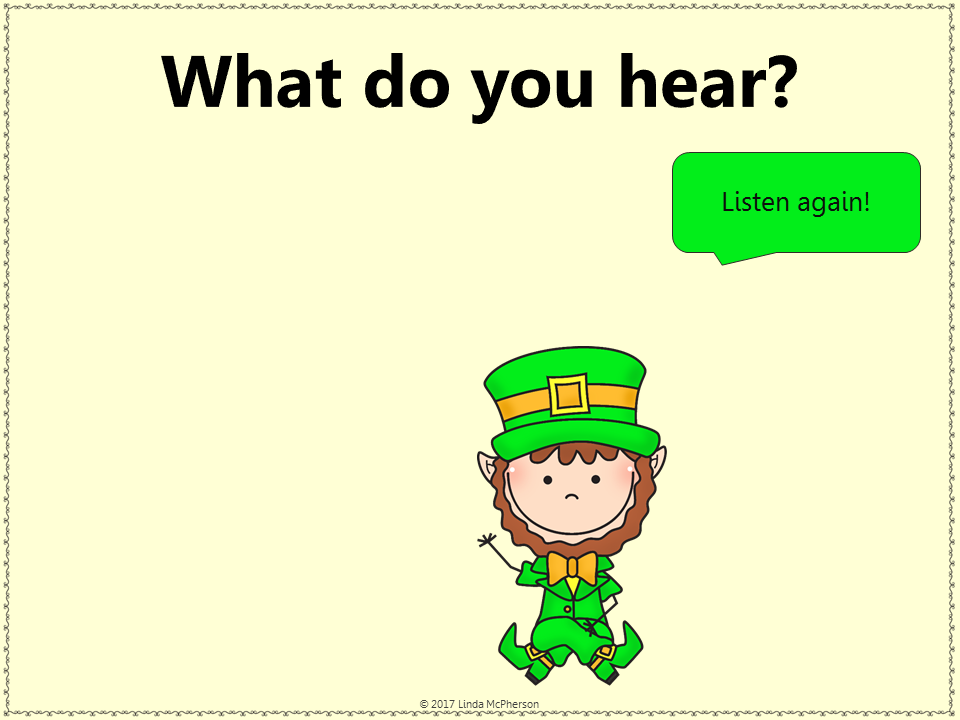 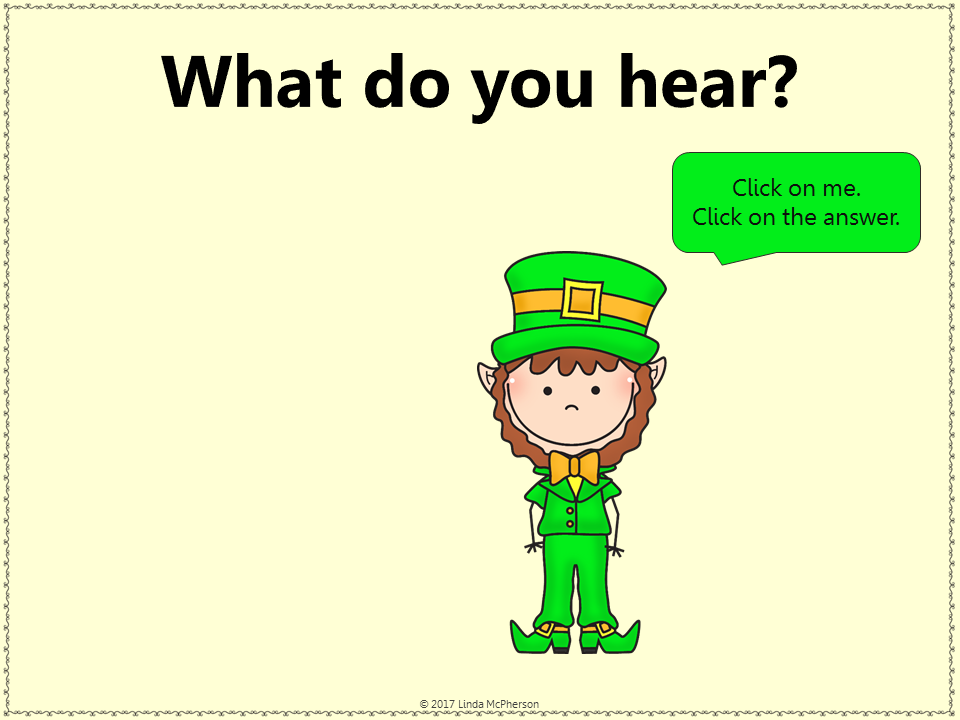 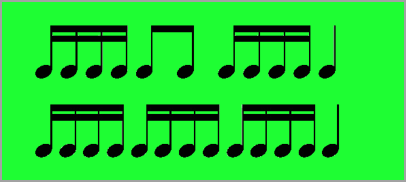 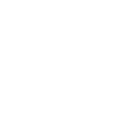 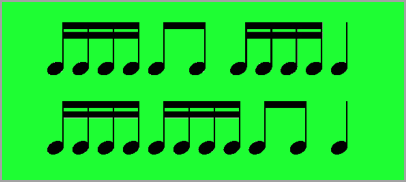 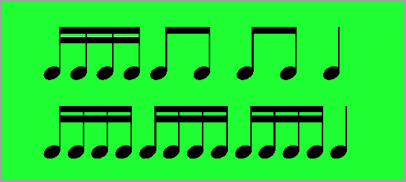 “a purple prickly metallophone meatloaf”
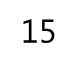 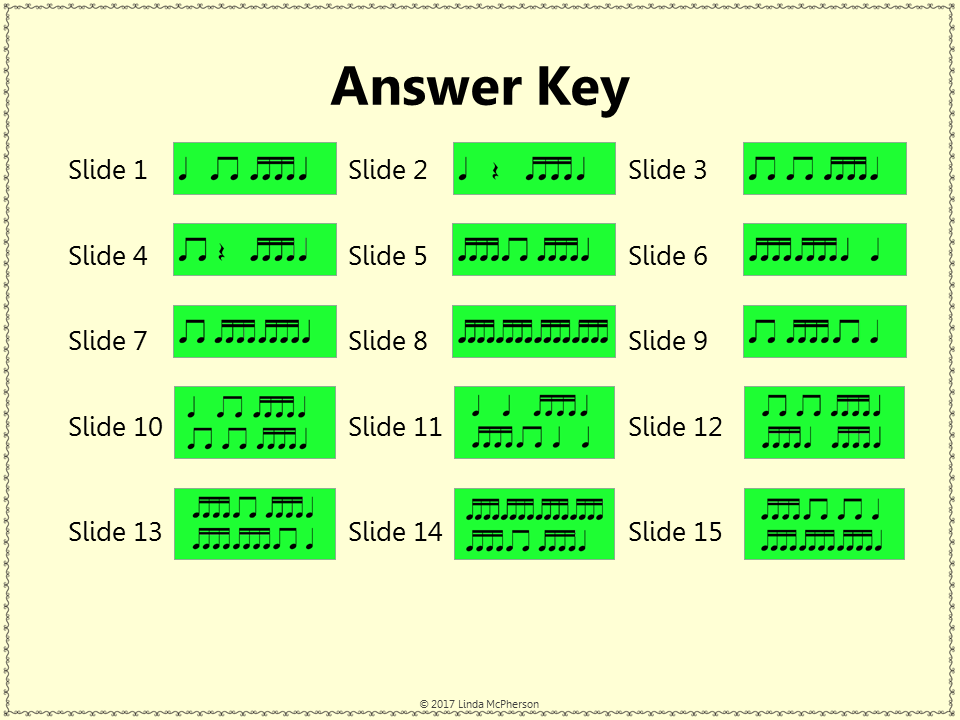 “a purple prickly metallophone meatloaf”
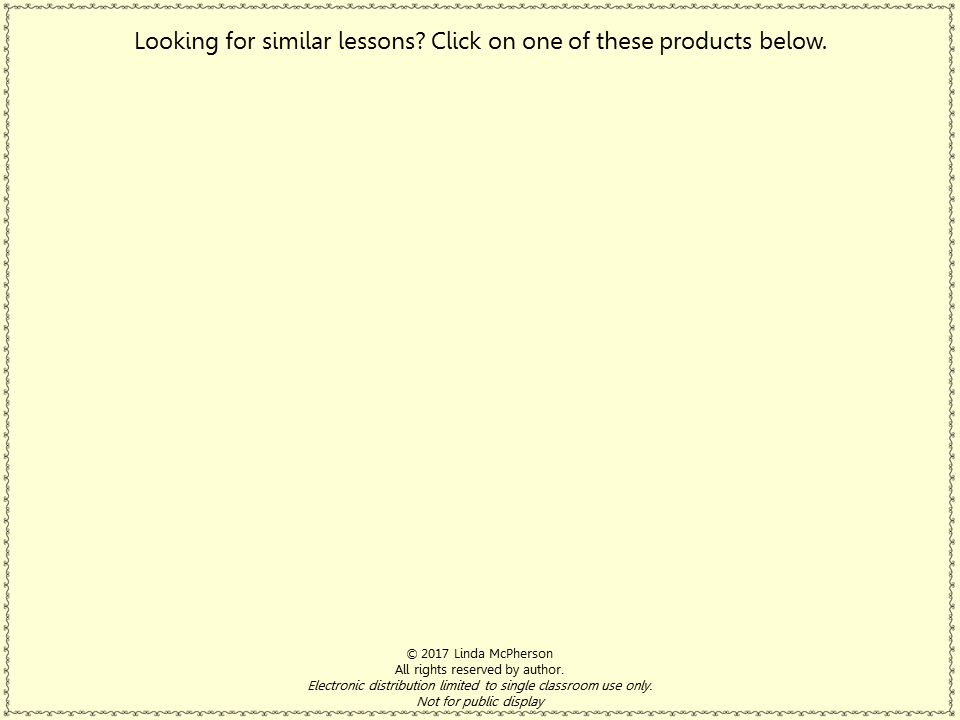 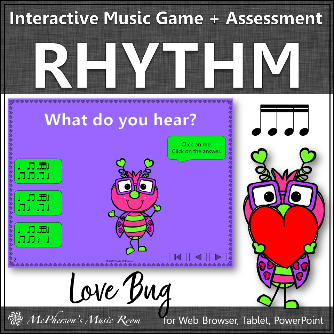 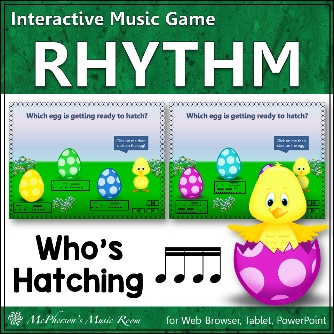 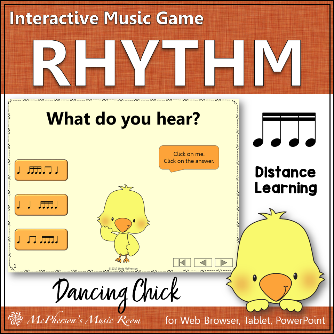 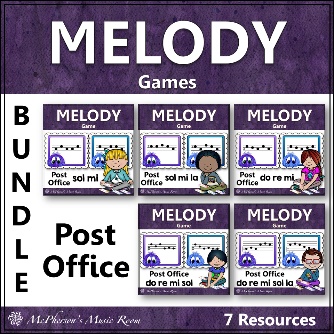 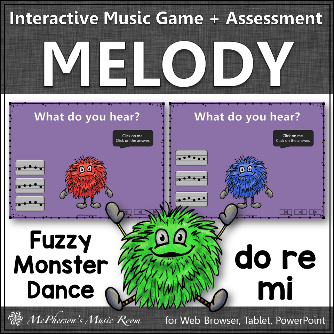 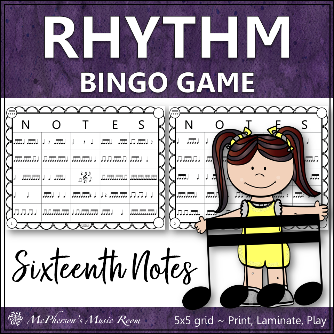 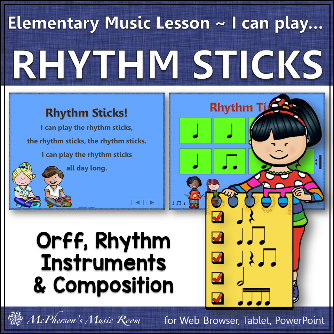 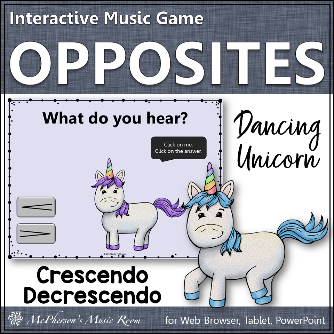 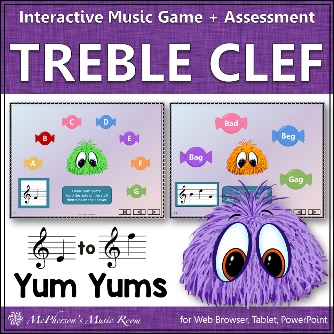 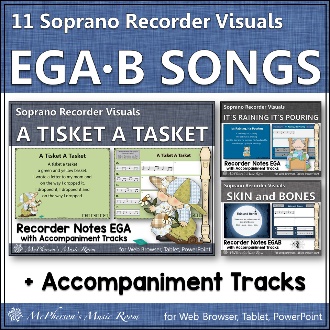 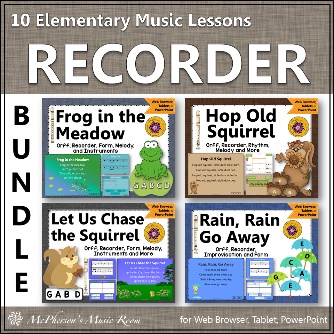 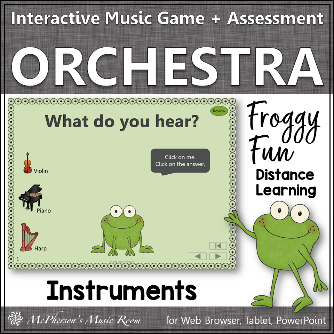 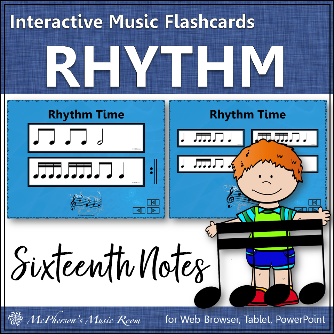 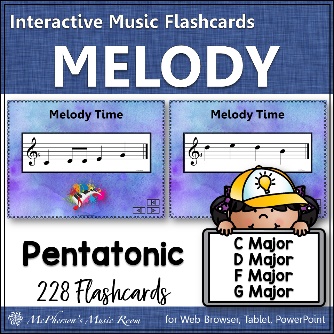 “a purple prickly metallophone meatloaf”
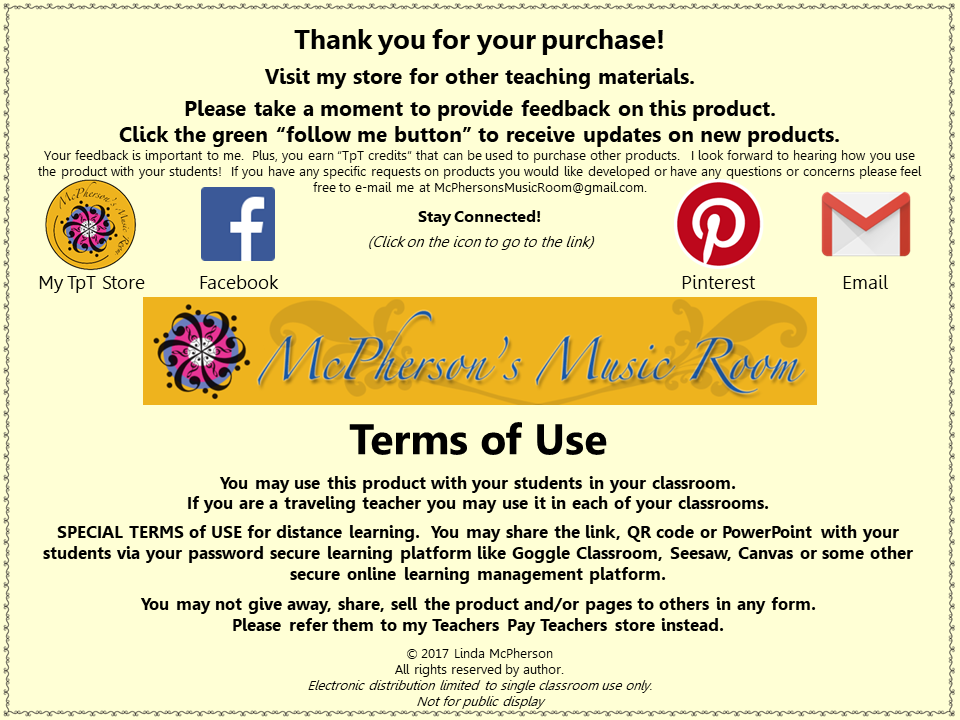 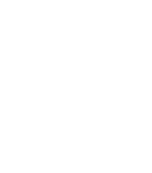 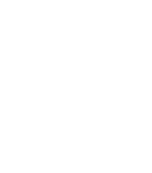 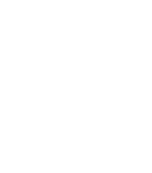 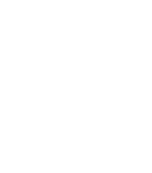 “a purple prickly metallophone meatloaf”
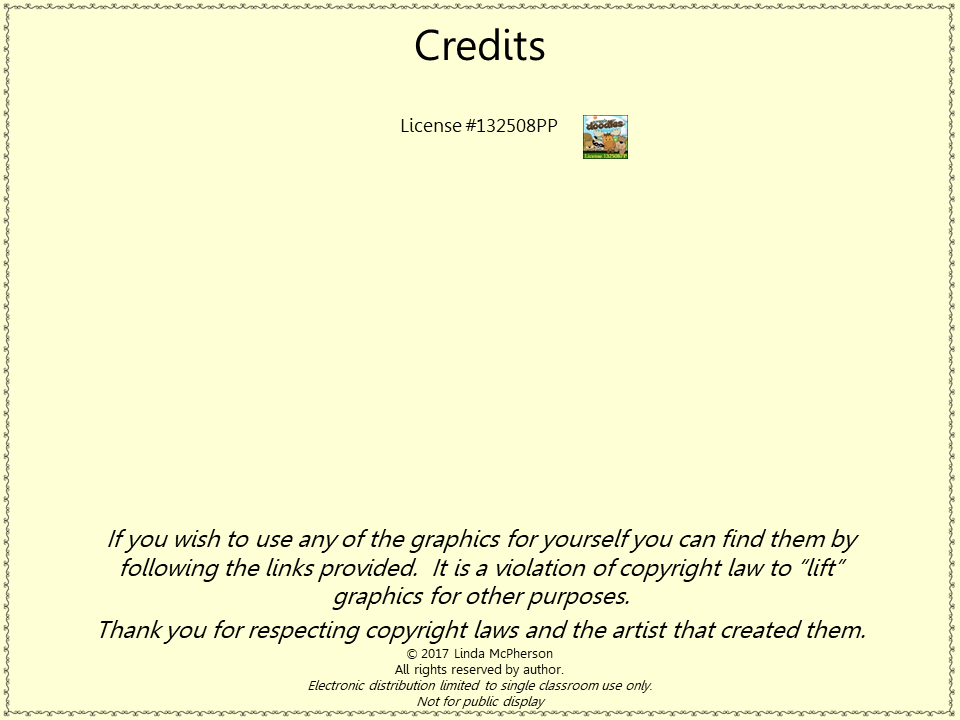 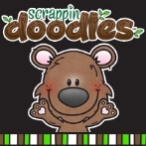 Leprechaun licensed by Scrappin’ Doodles
Background licensed Steach4fun
Frames licensed by The Candy Class
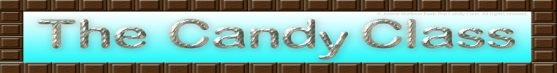 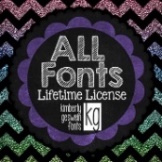 Font licensed by Kimberly Geswein Fonts and Font Bundles
Sound Effects licensed by Pond 5
“a purple prickly metallophone meatloaf”